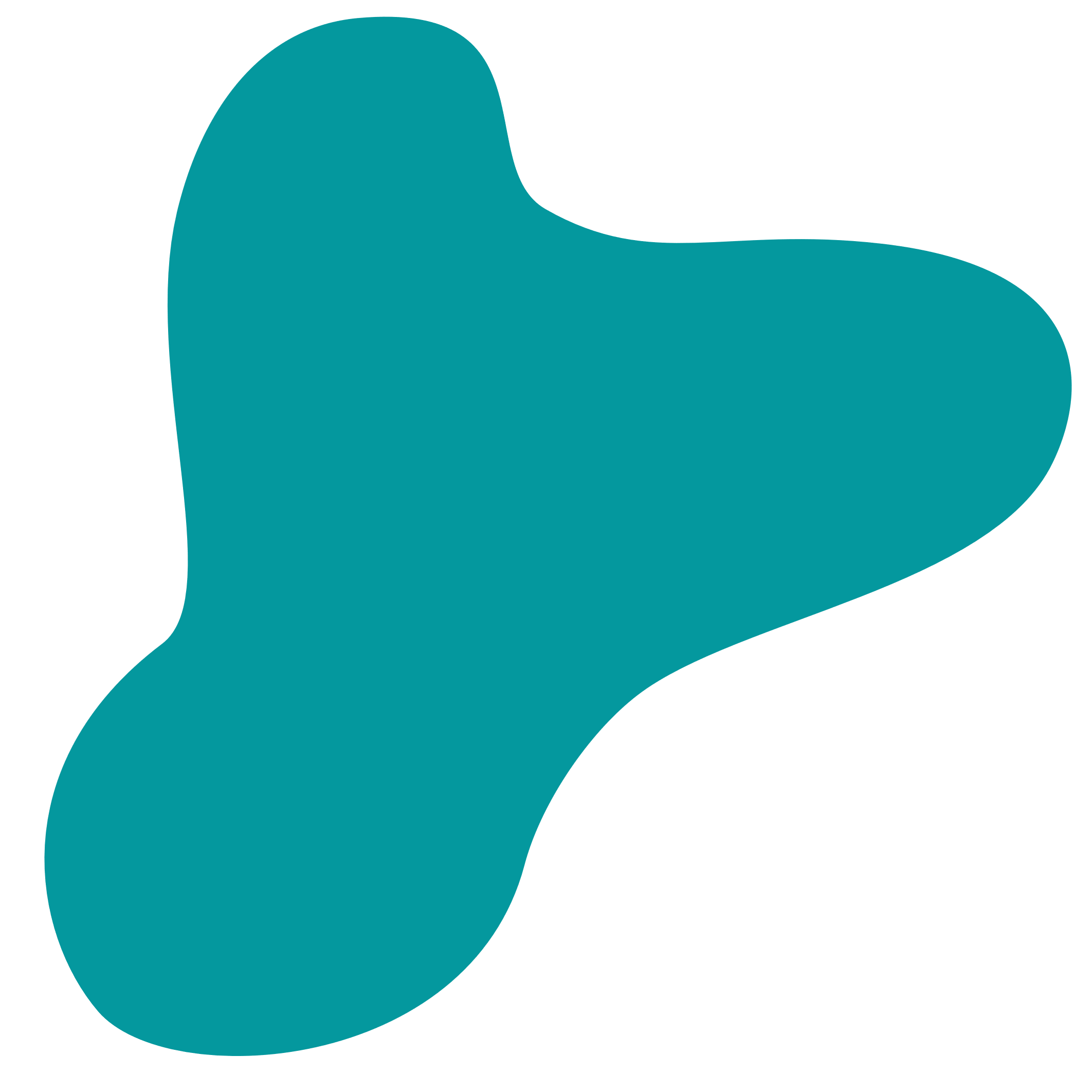 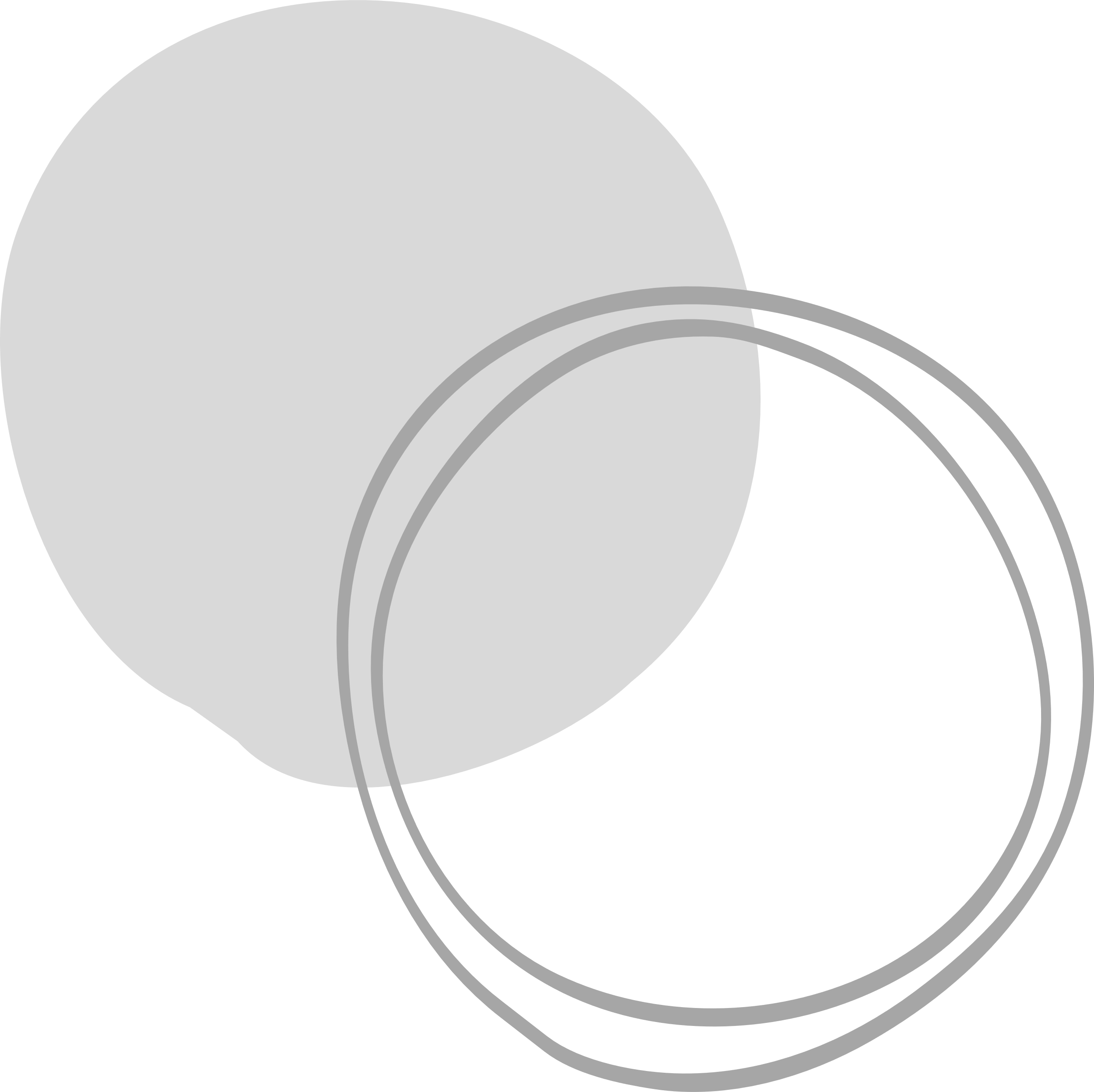 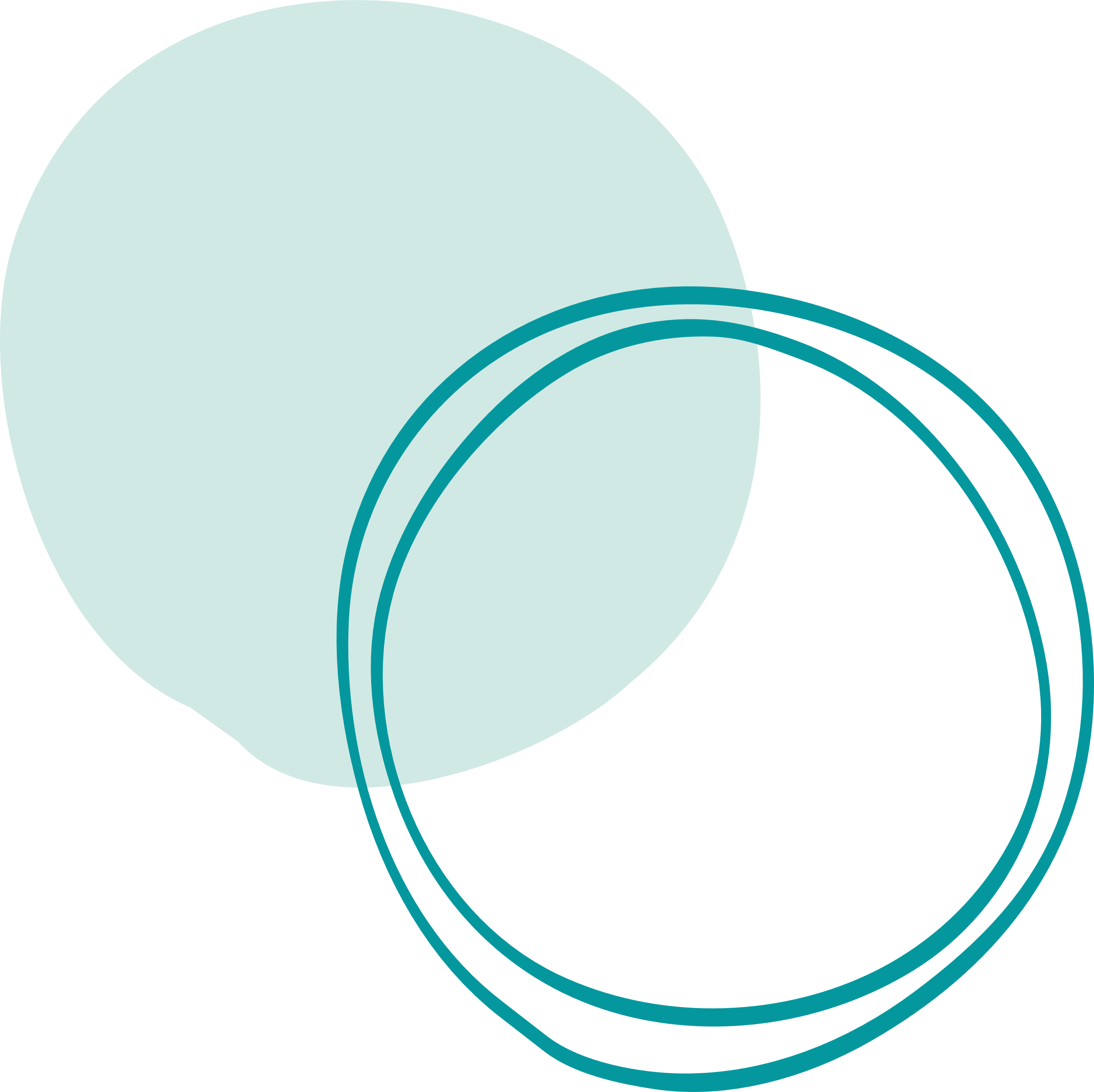 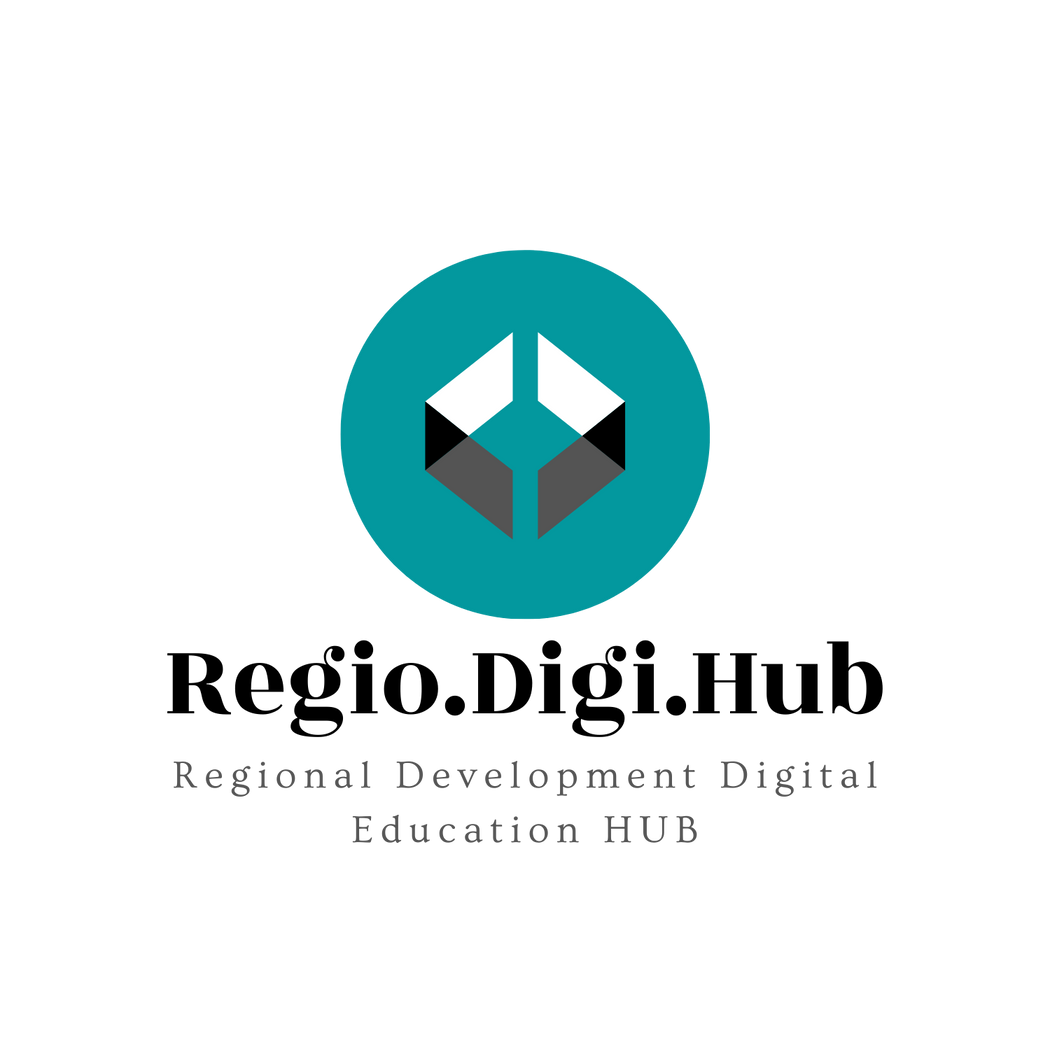 Promoting Regional Development by building the capacity of the VET system
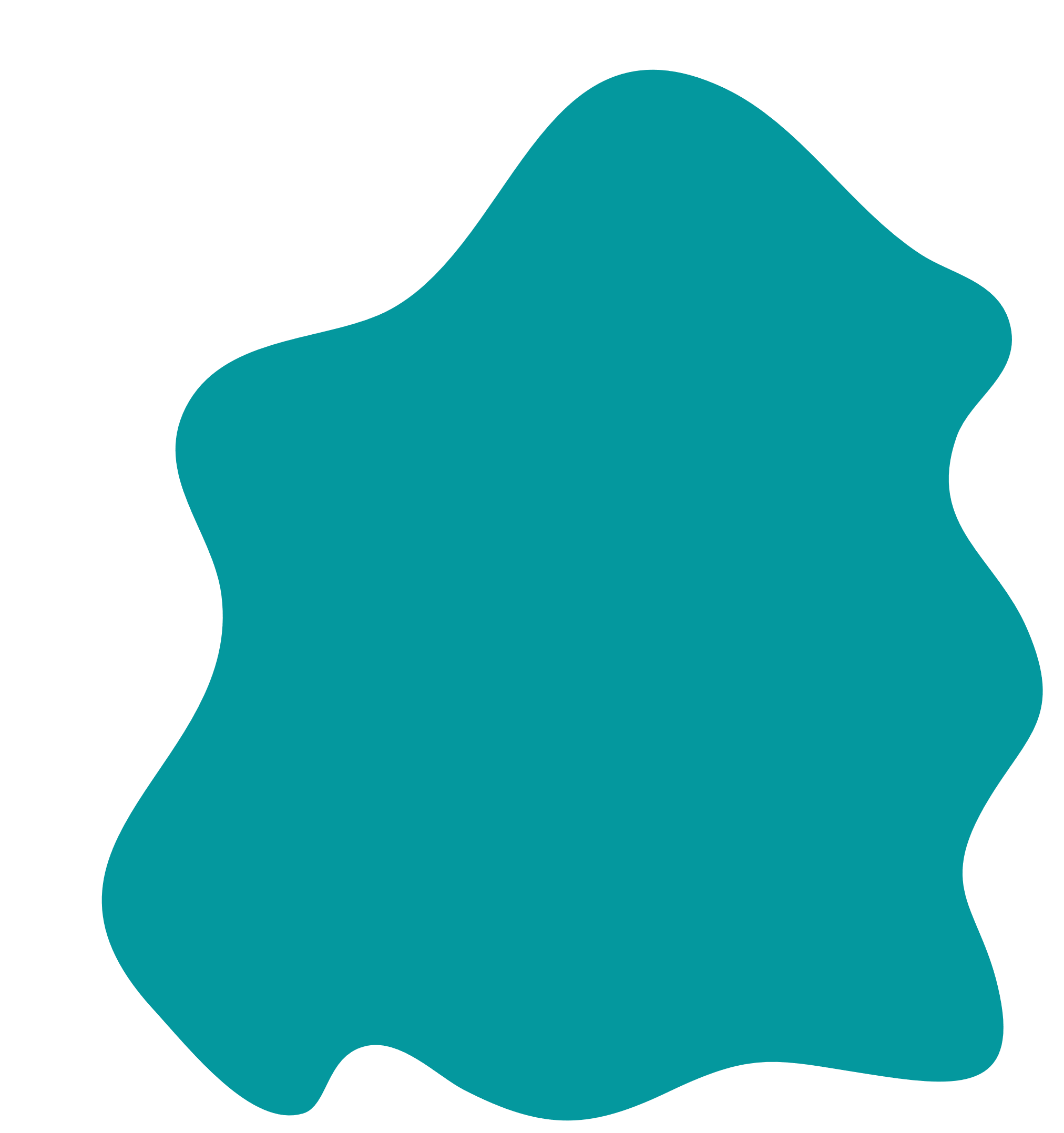 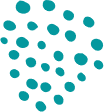 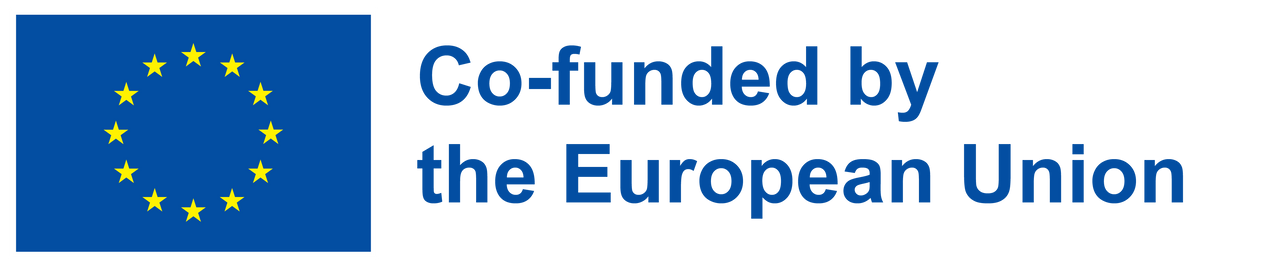 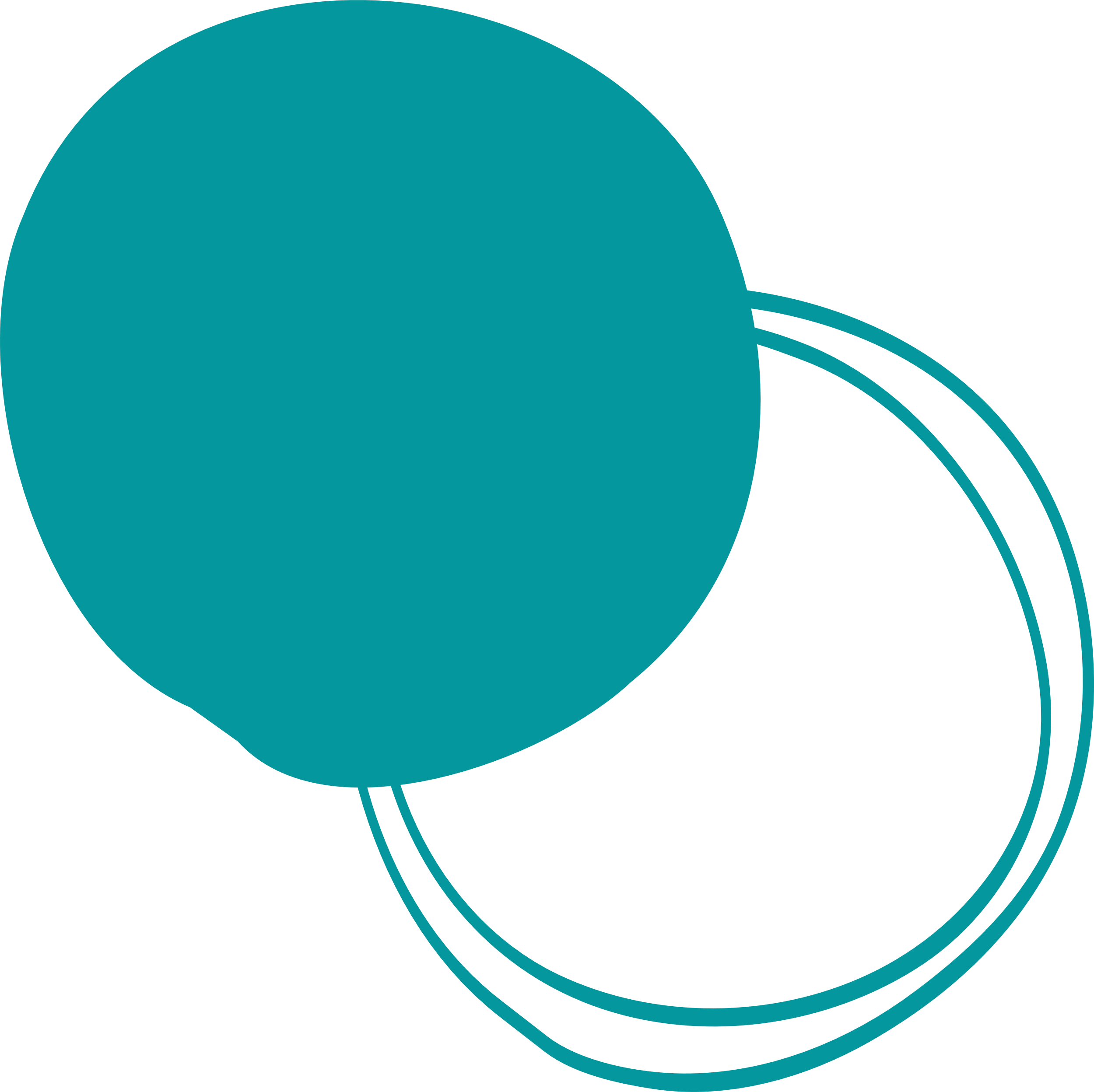 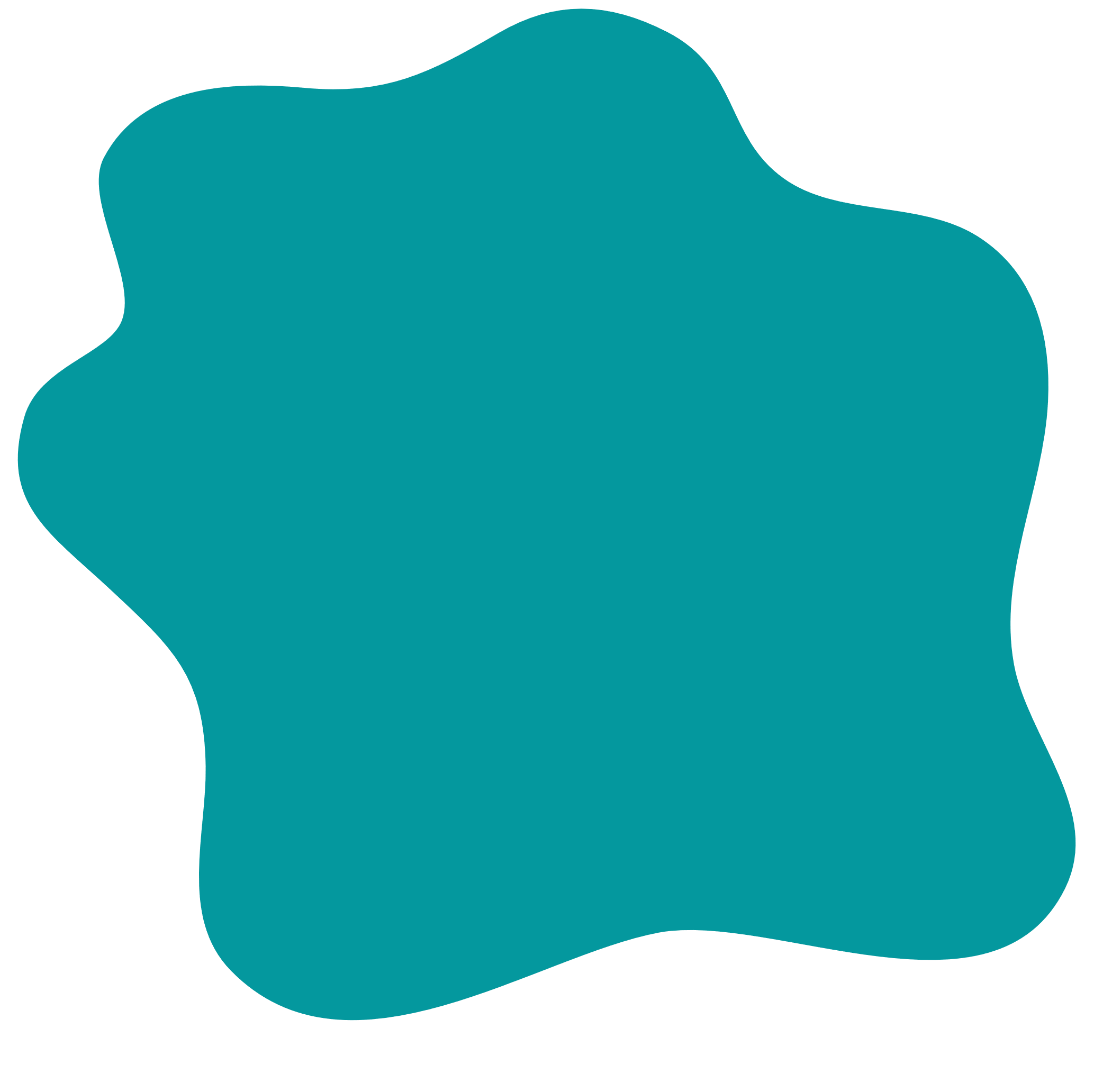 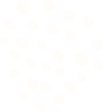 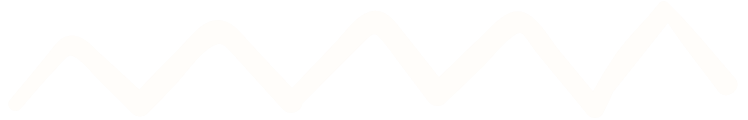 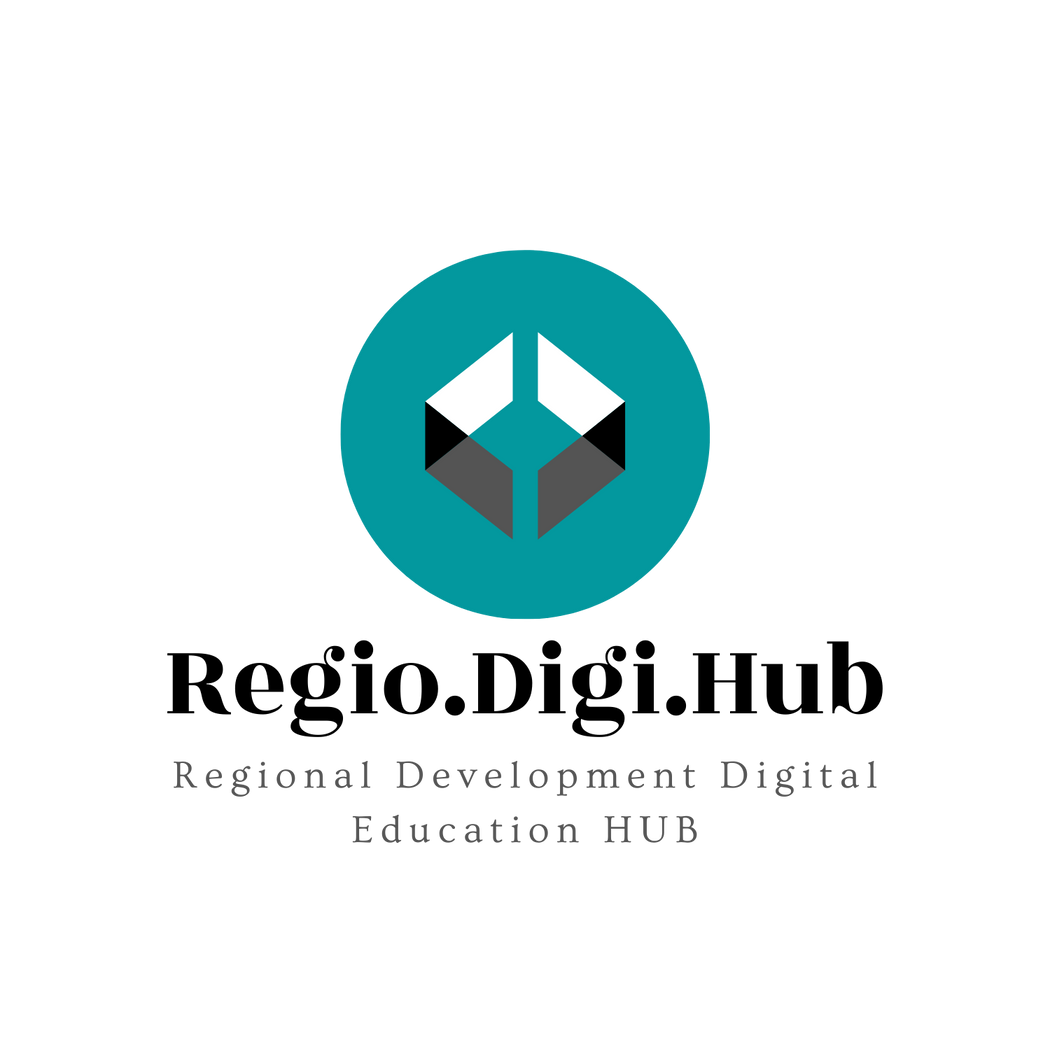 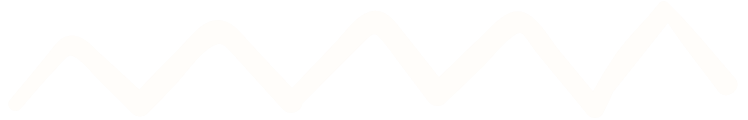 Lifelong learning for reskilling/upskilling, rapid adjustment to the needs of the market
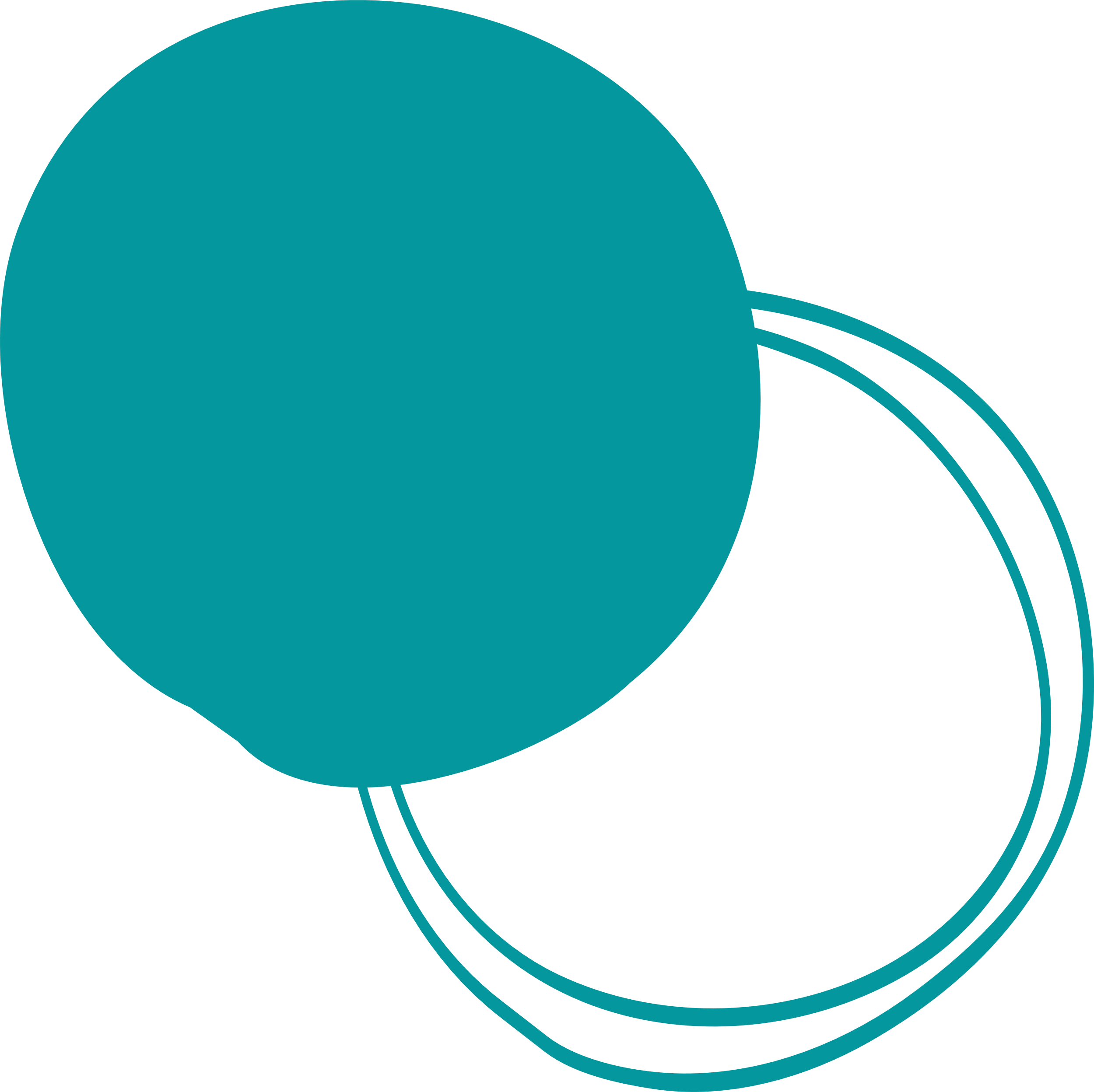 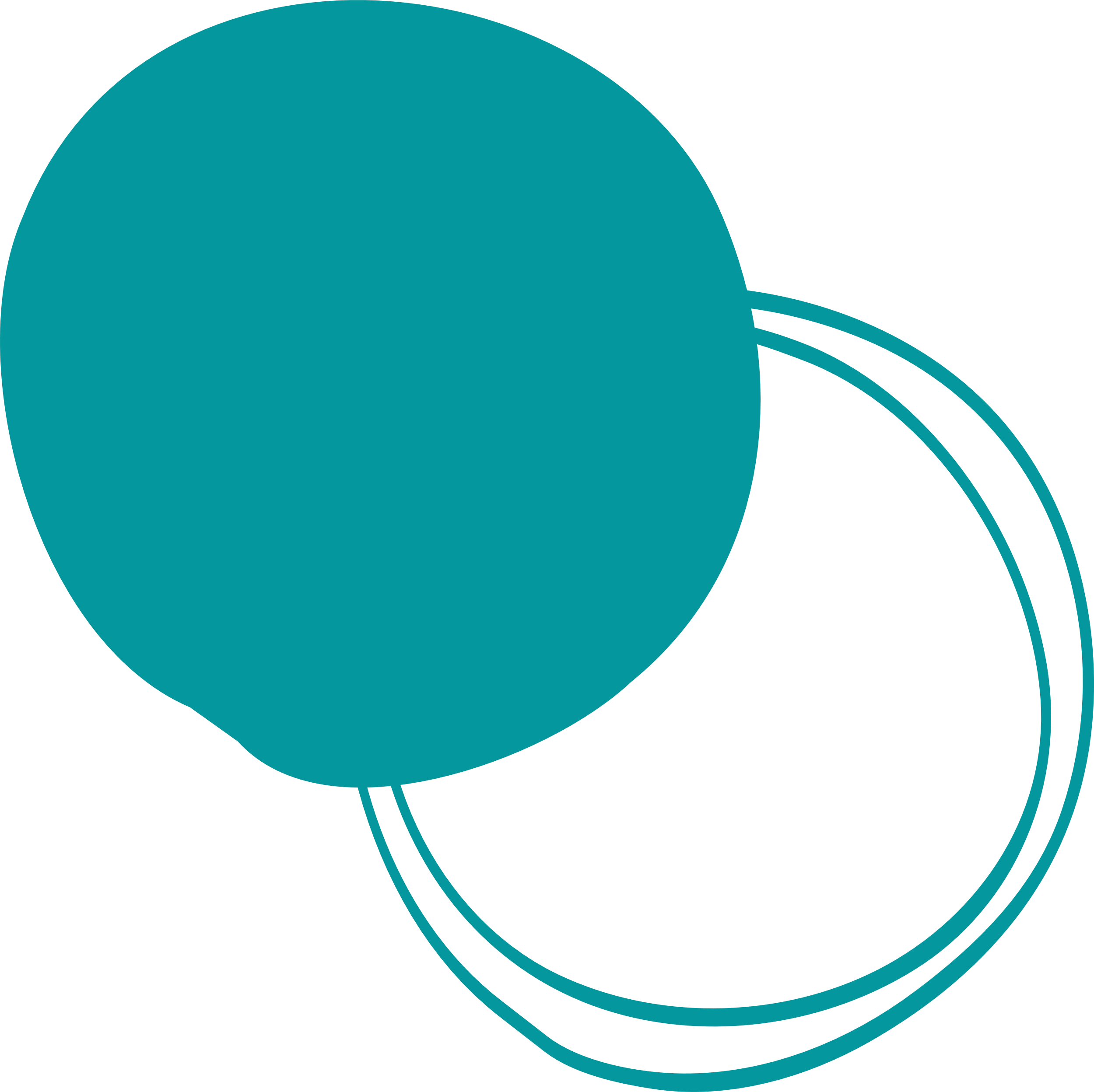 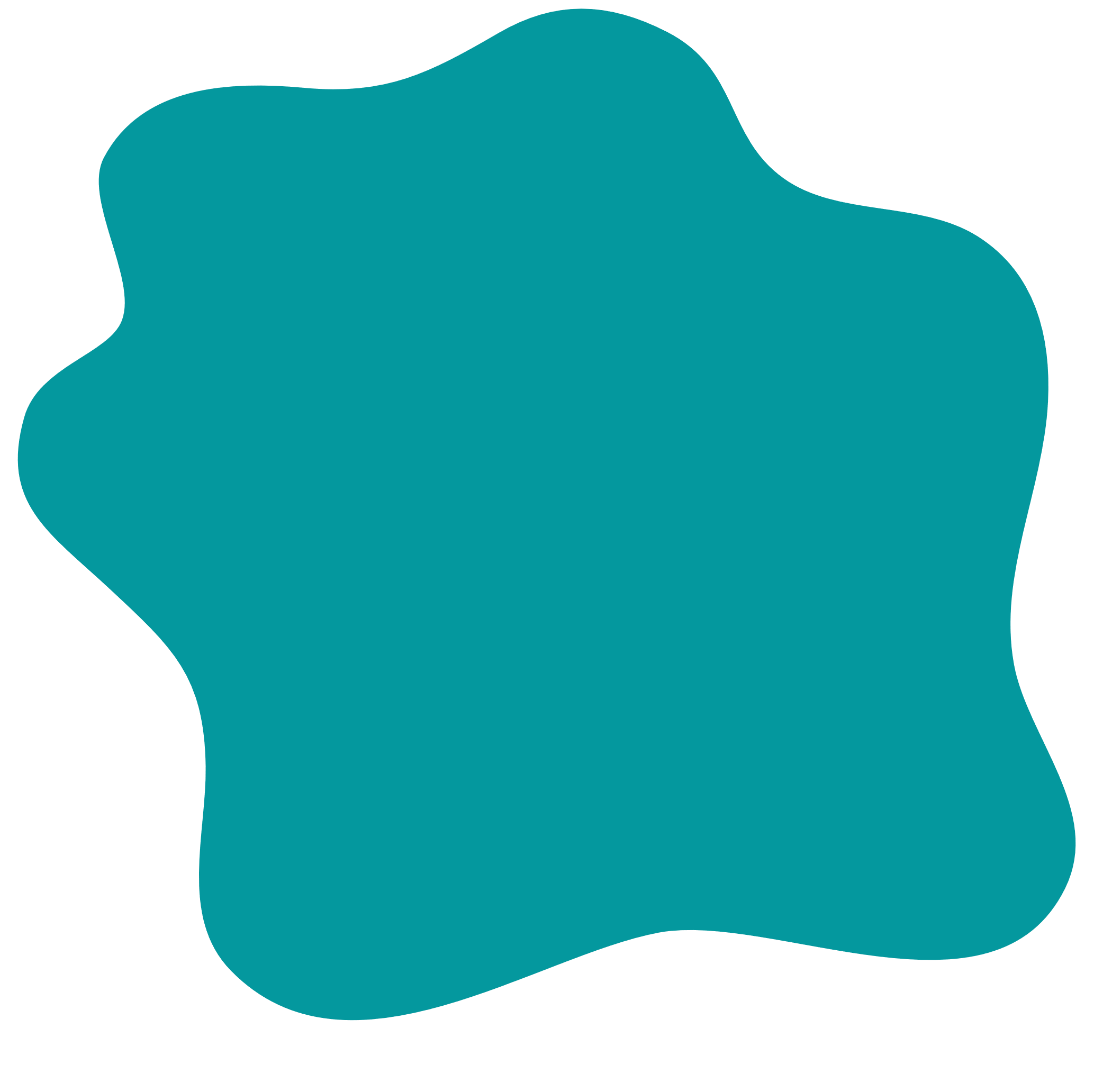 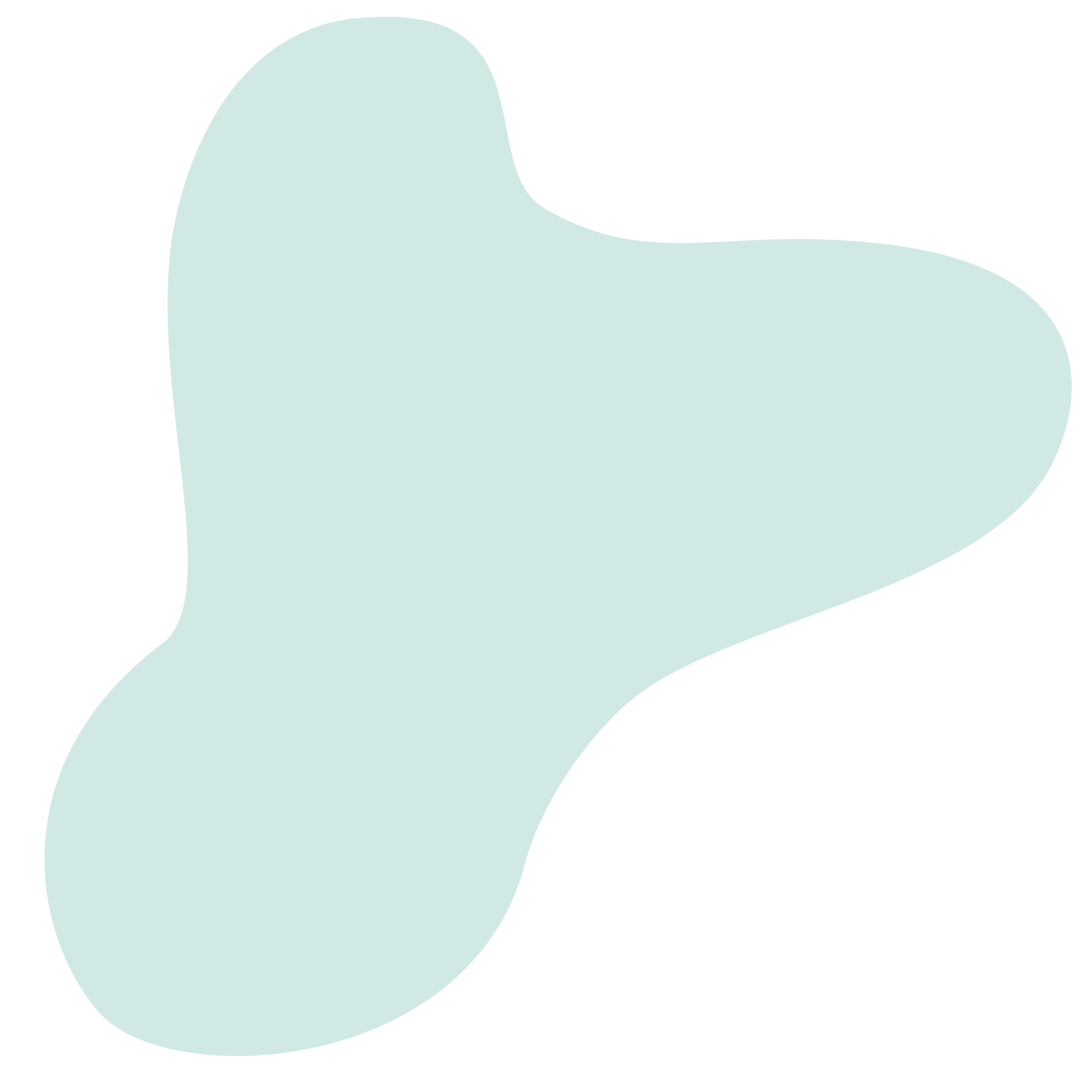 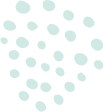 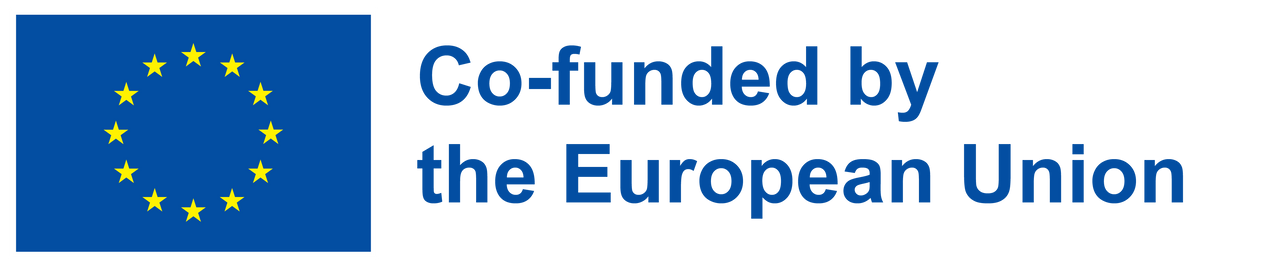 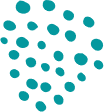 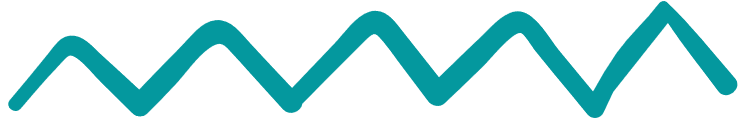 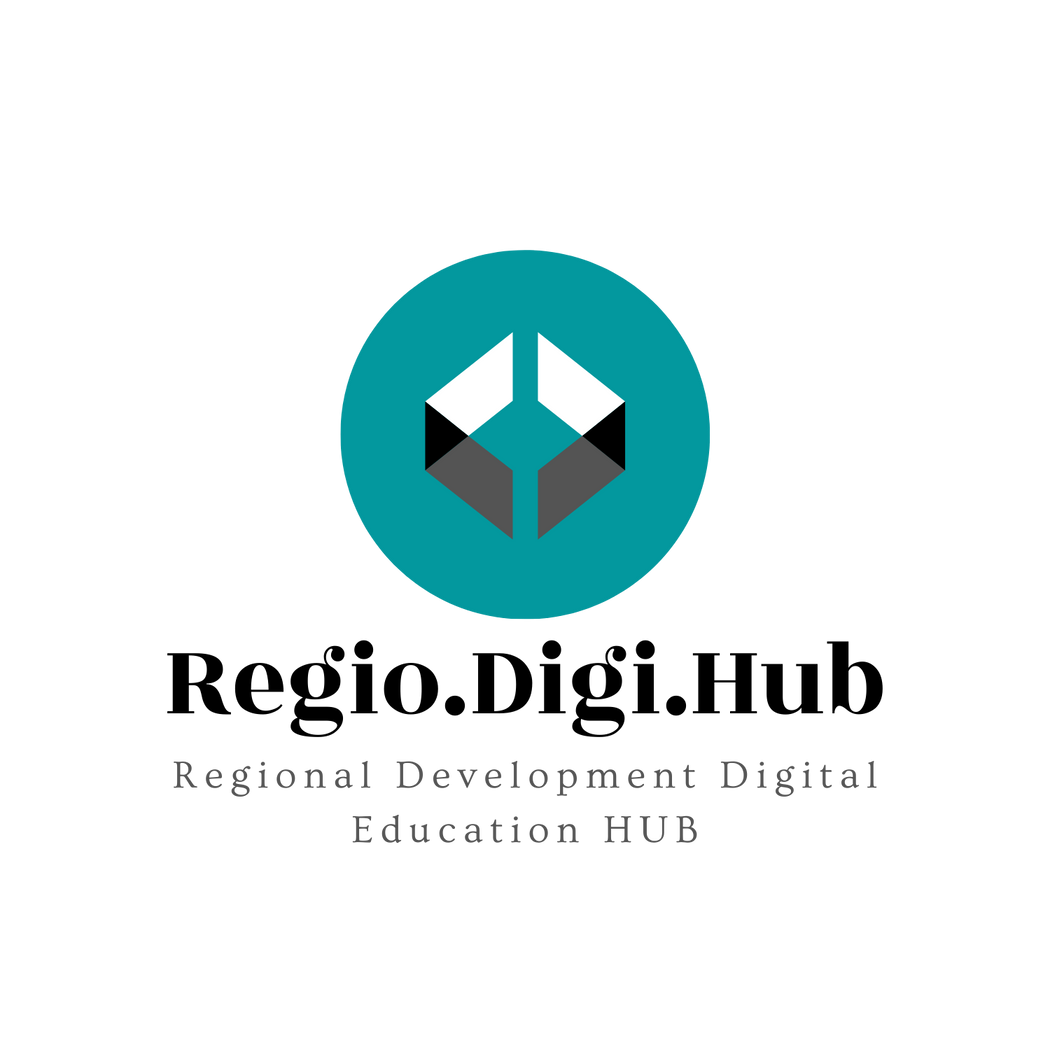 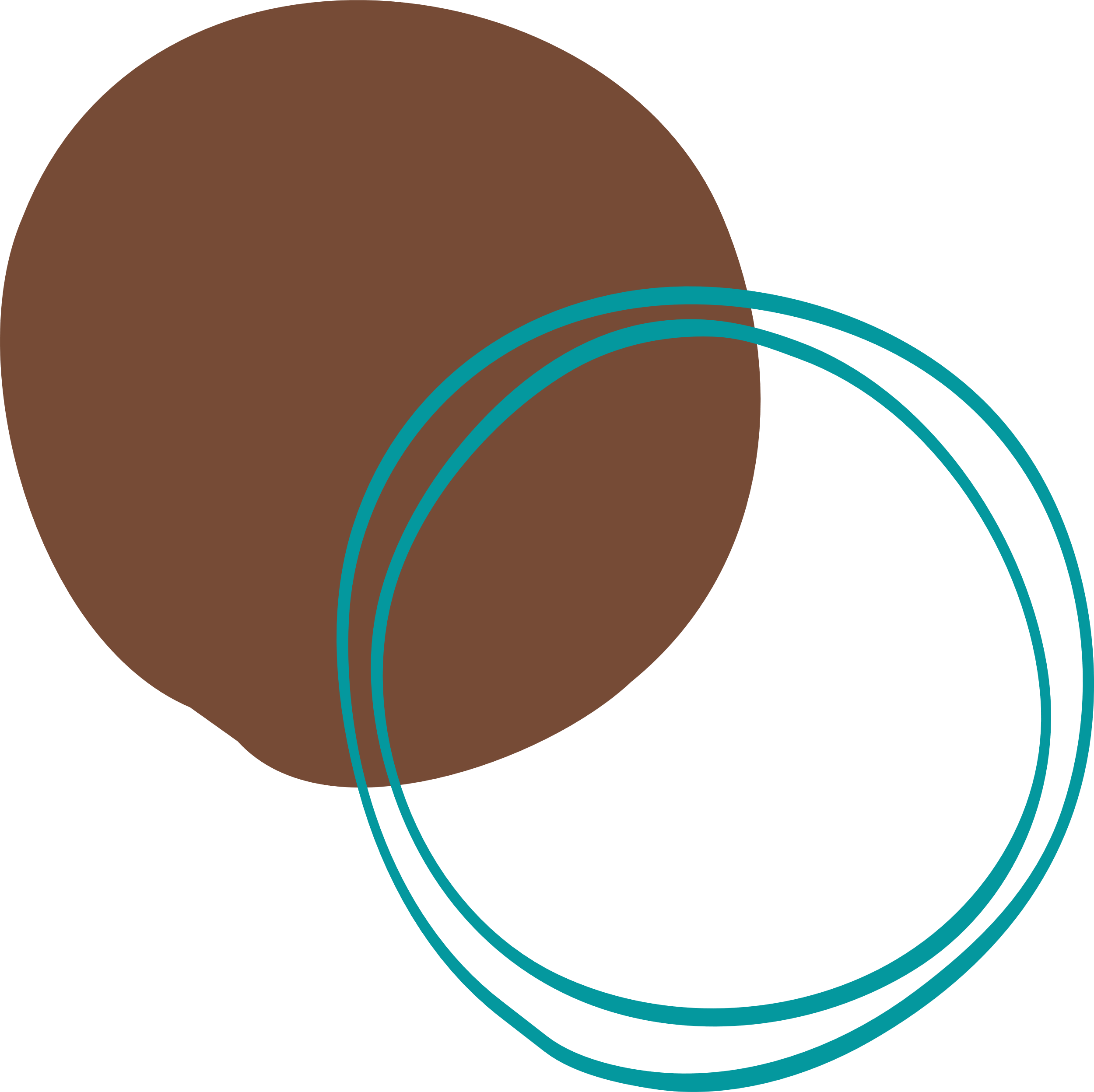 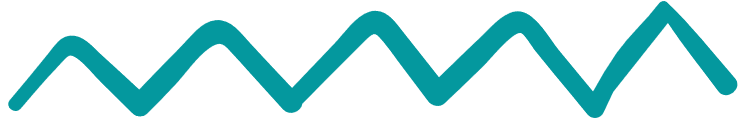 Disclaimer
The European Commission support for the production of this publication does not constitute an endorsement of the contents which reflects the views only of the authors, and the Commission cannot be held responsible for any use which may be made of the information contained therein.

Project Nº: 2021-1-RO01-KA220-VET-000028118
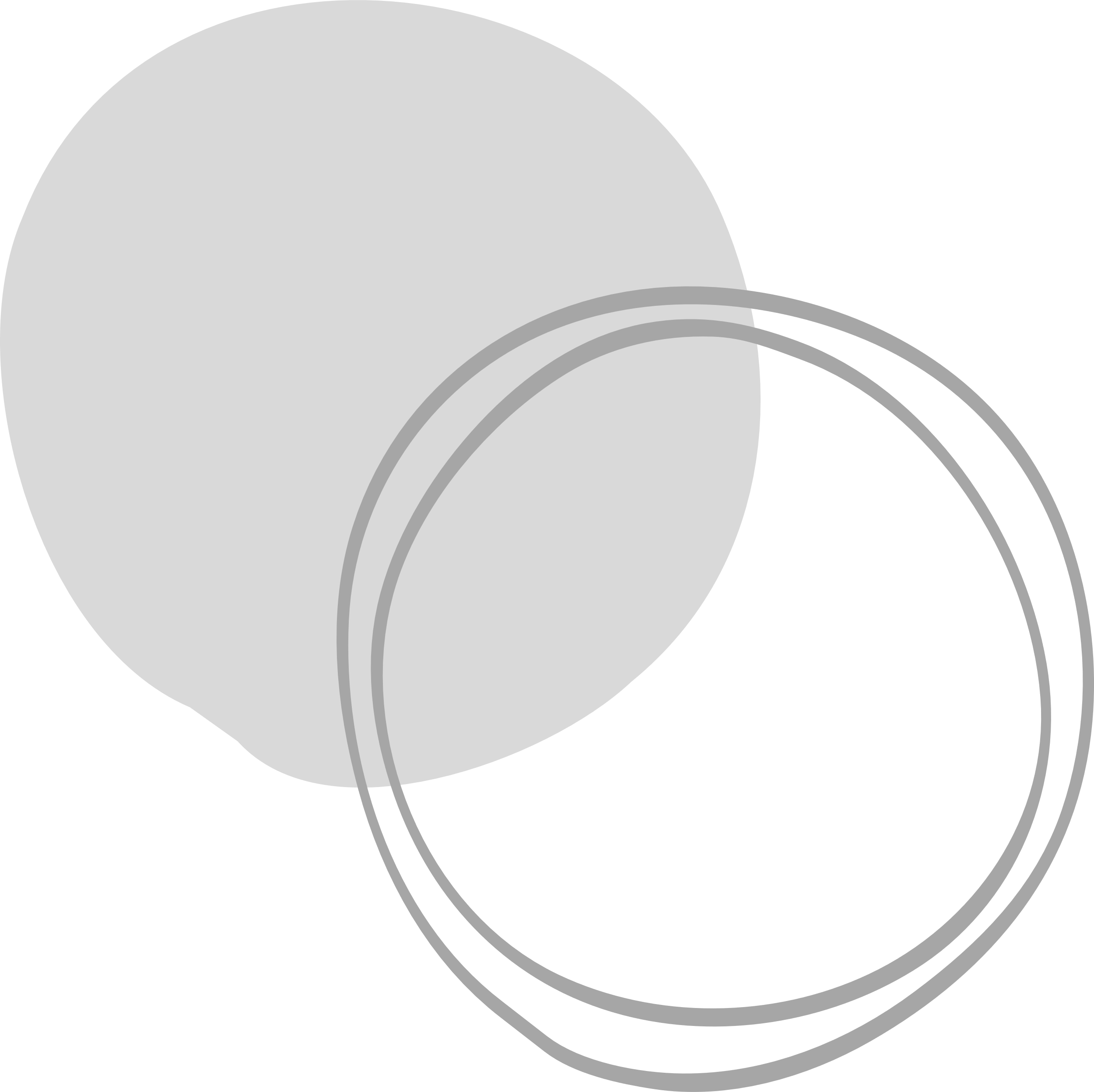 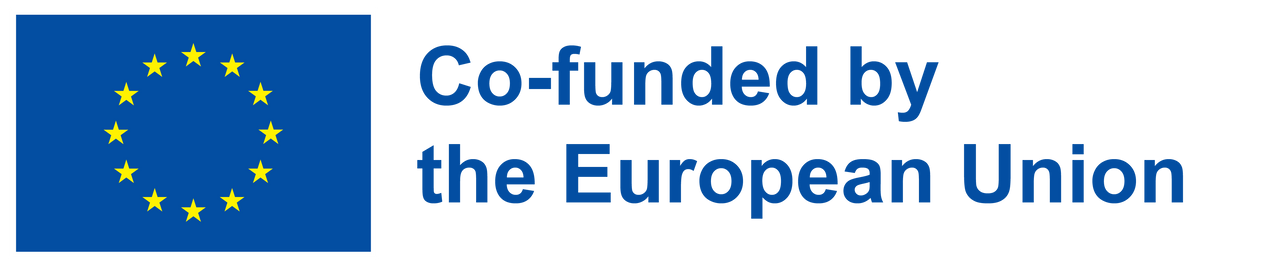 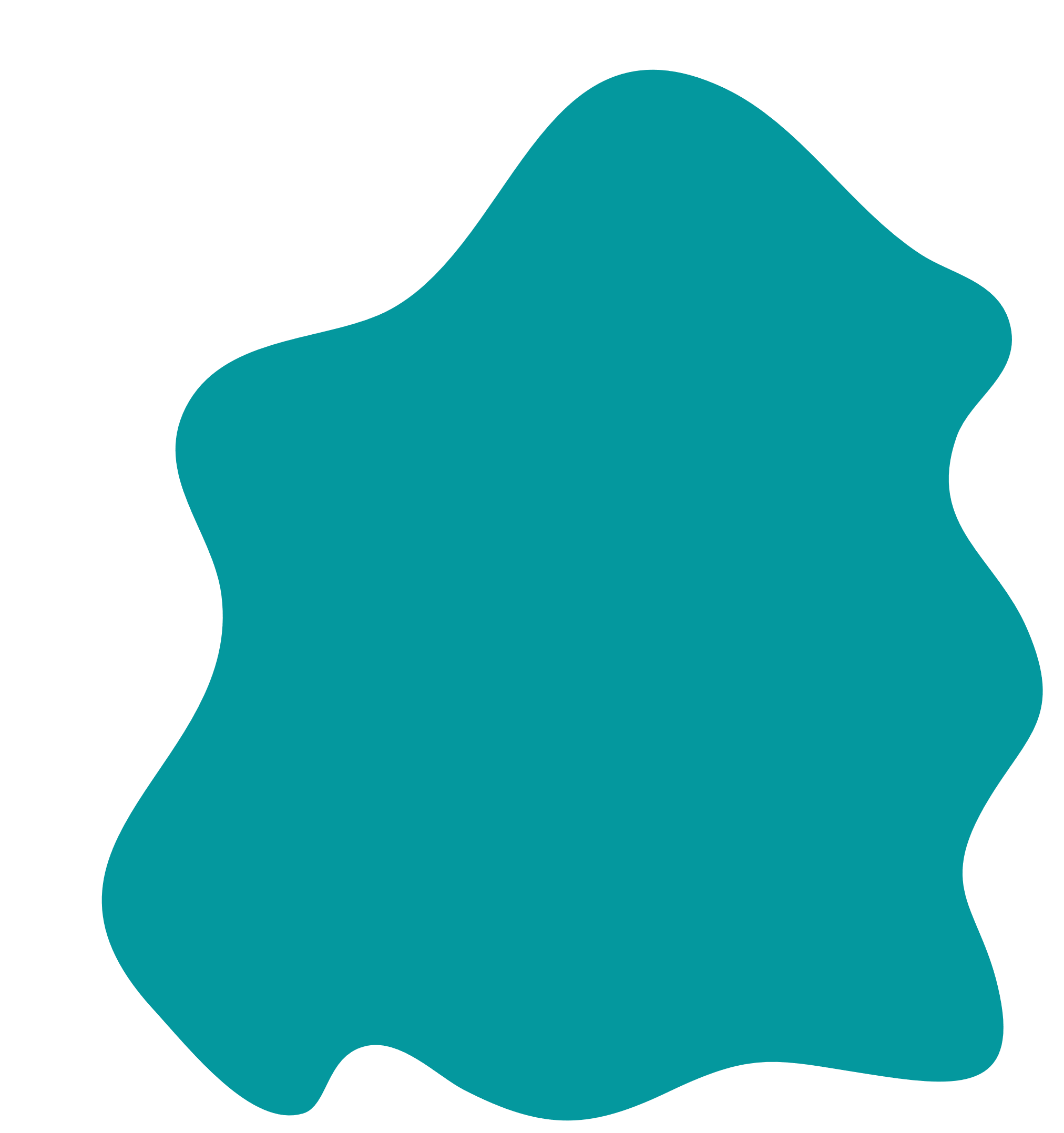 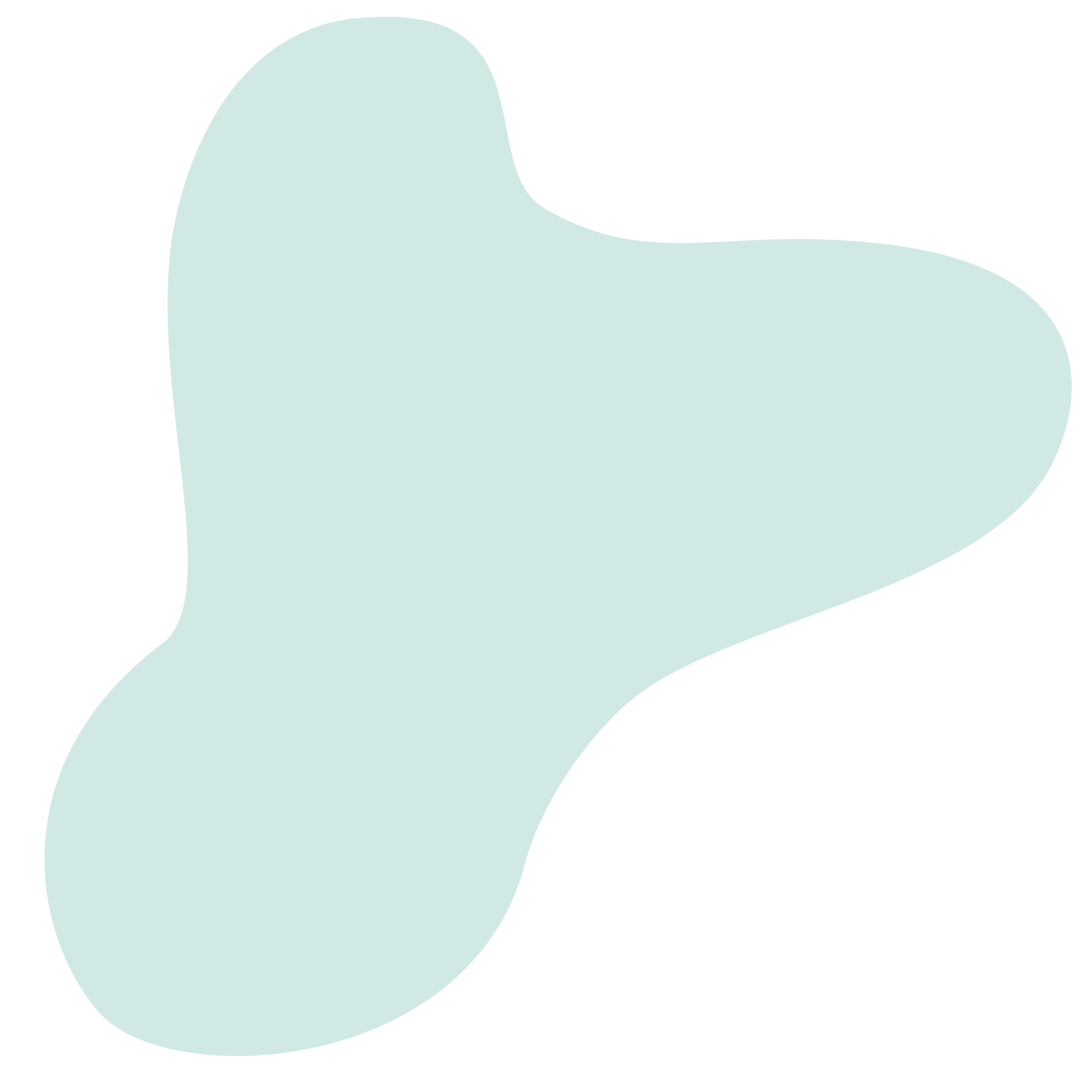 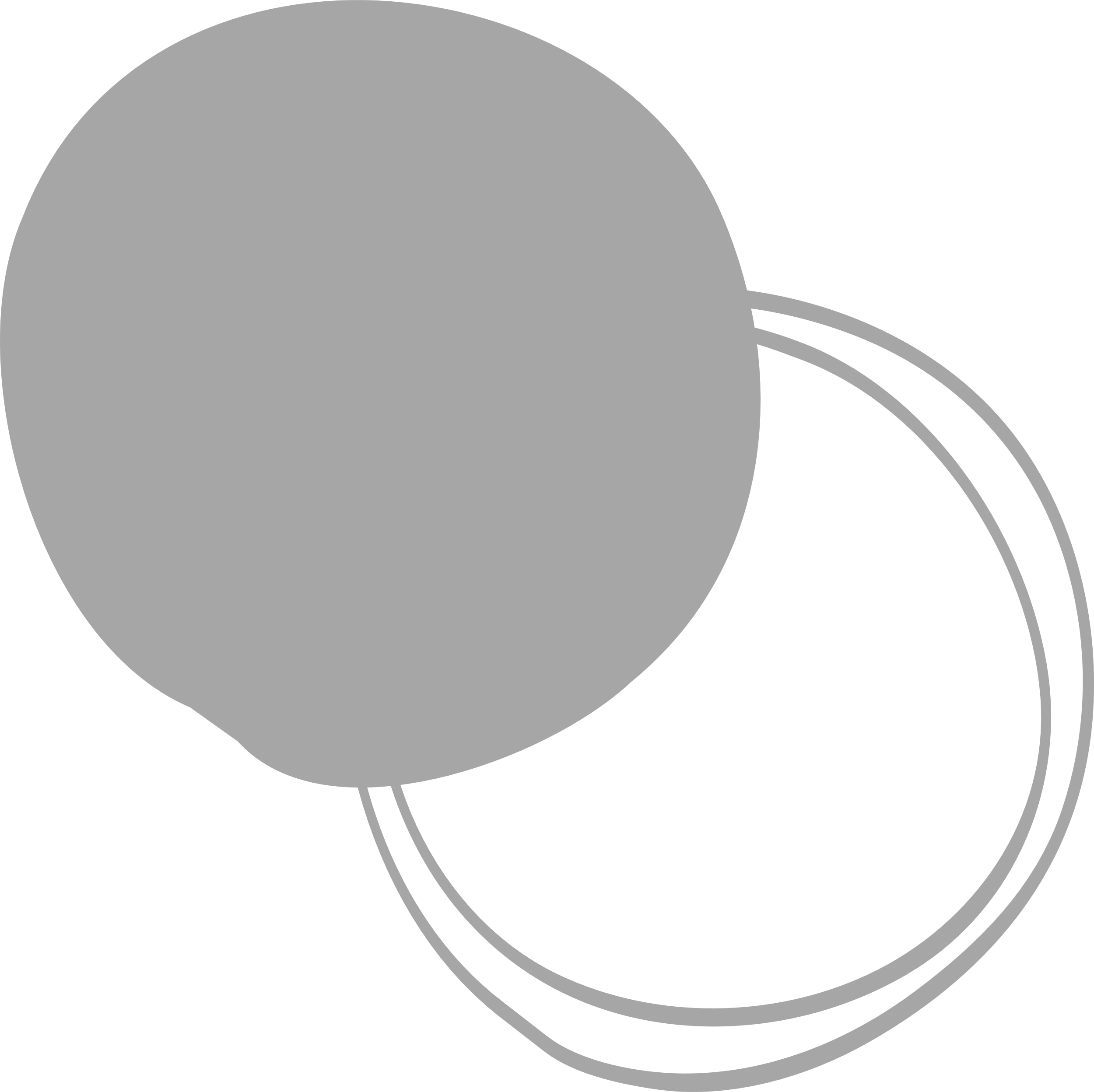 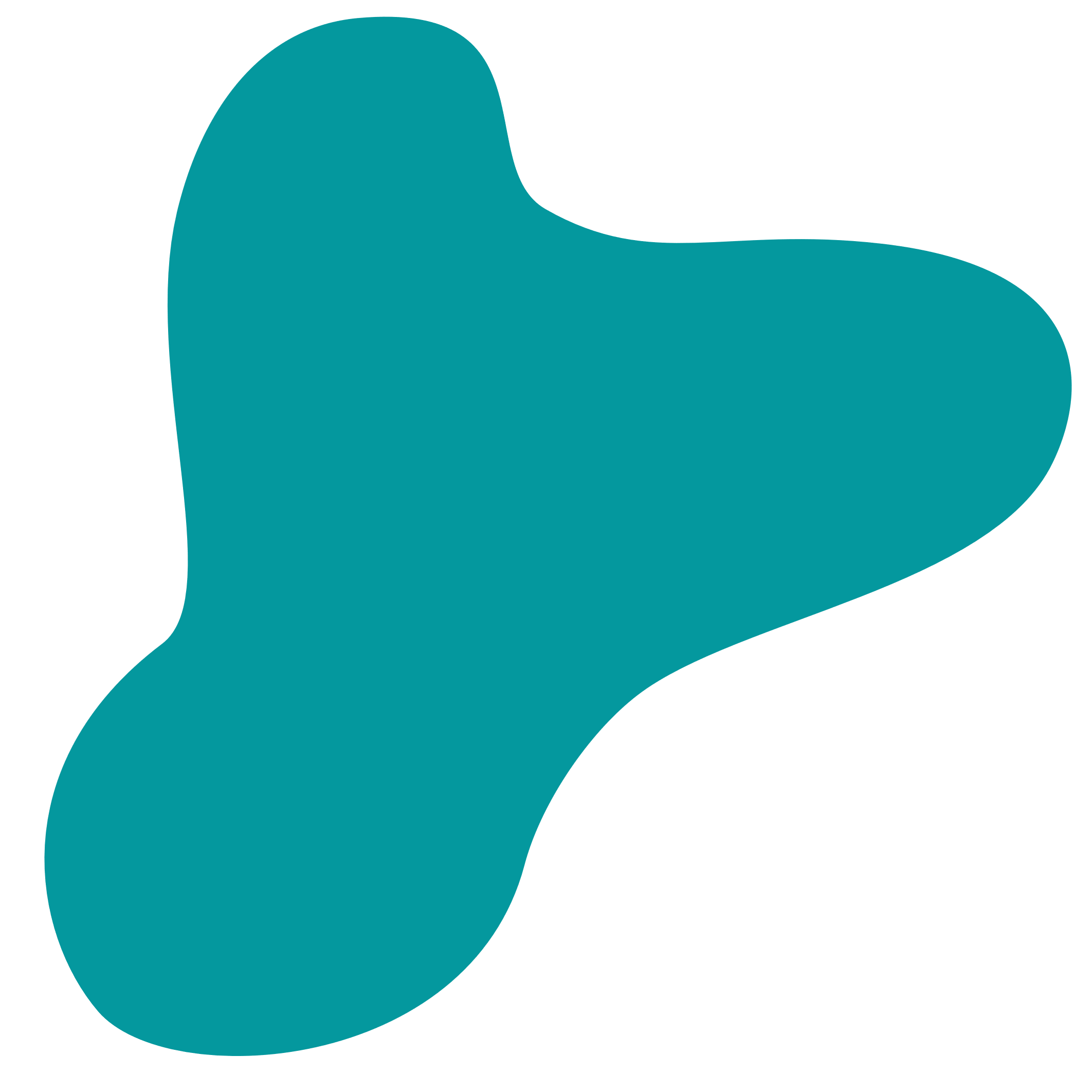 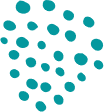 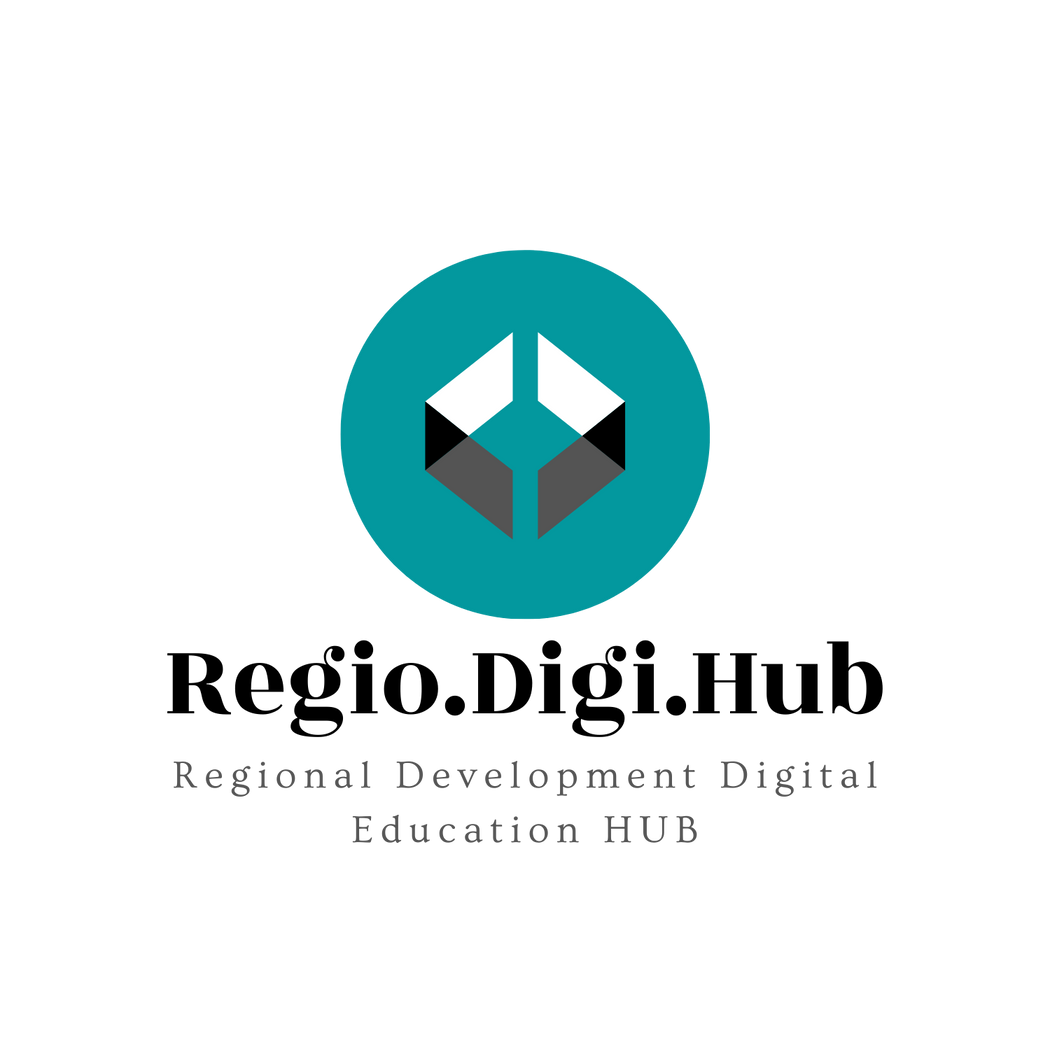 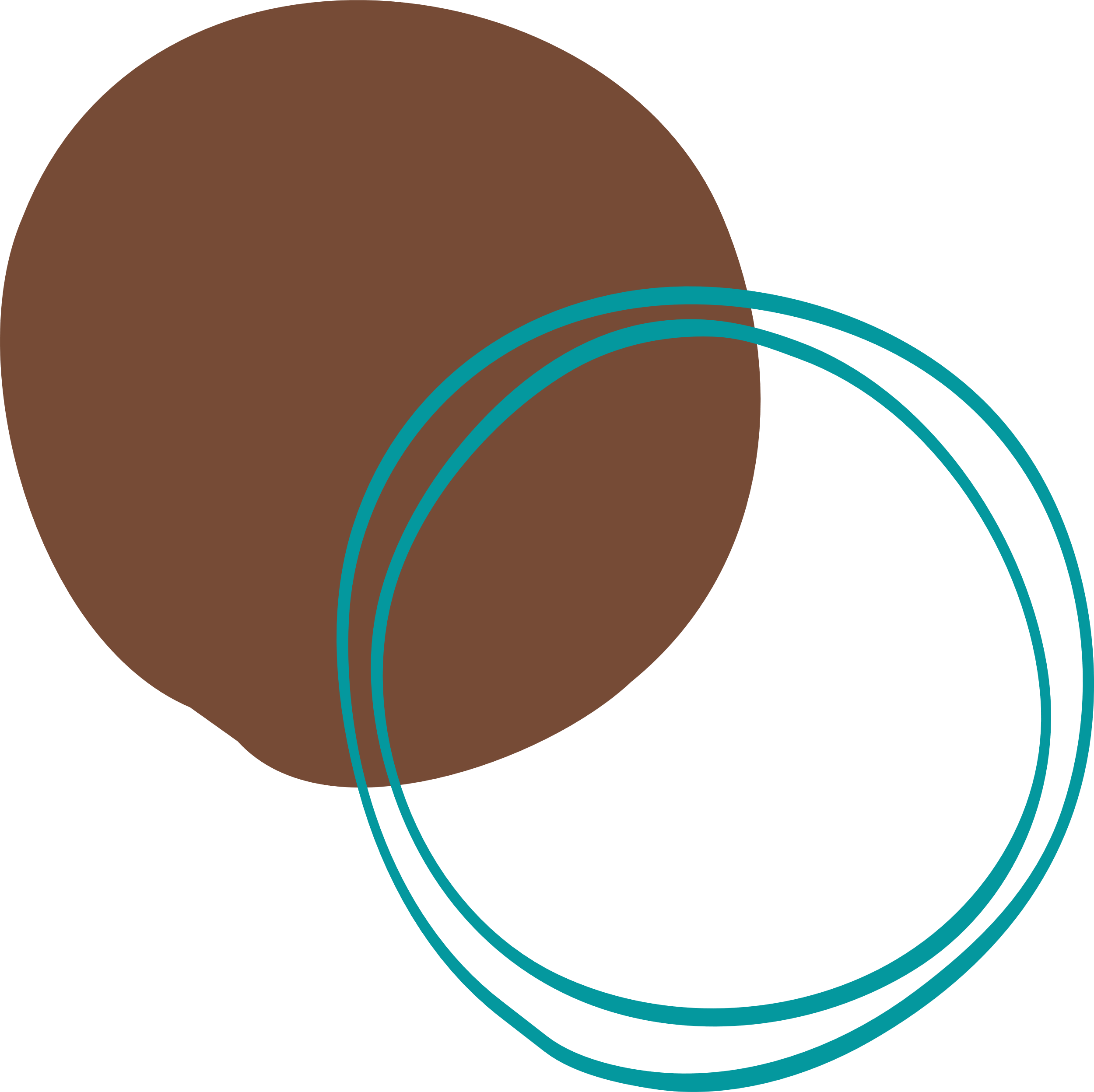 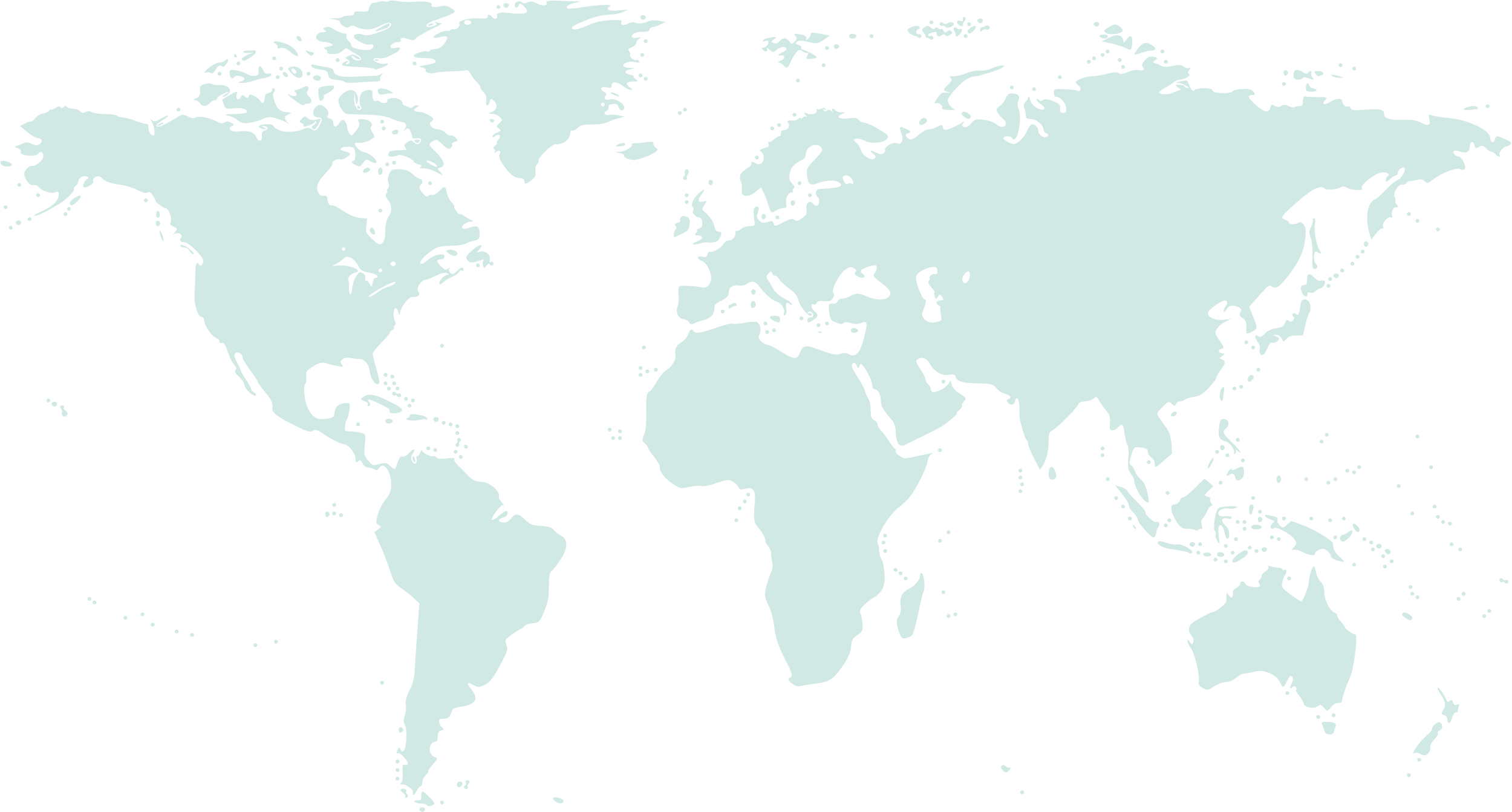 Consortium
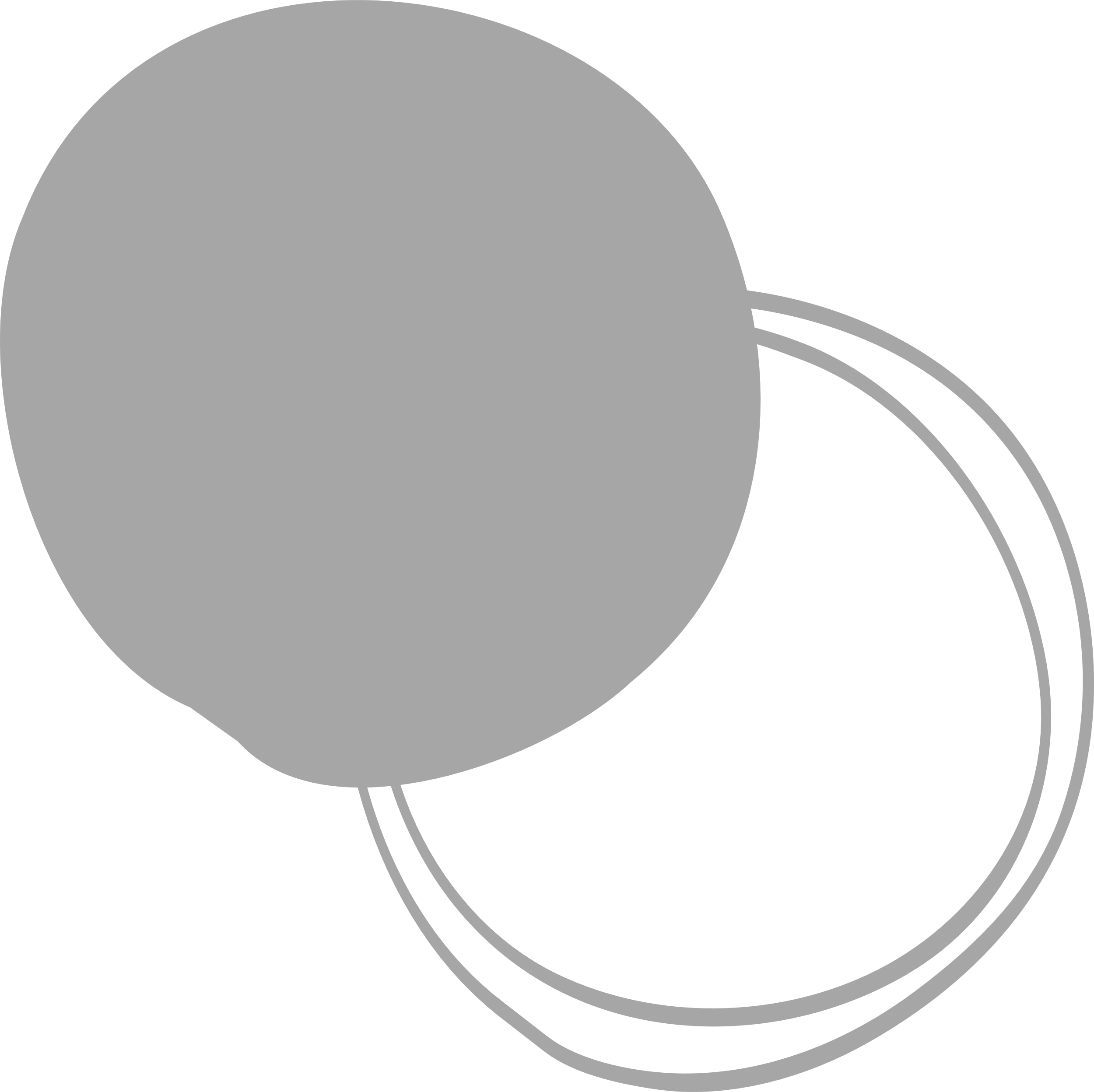 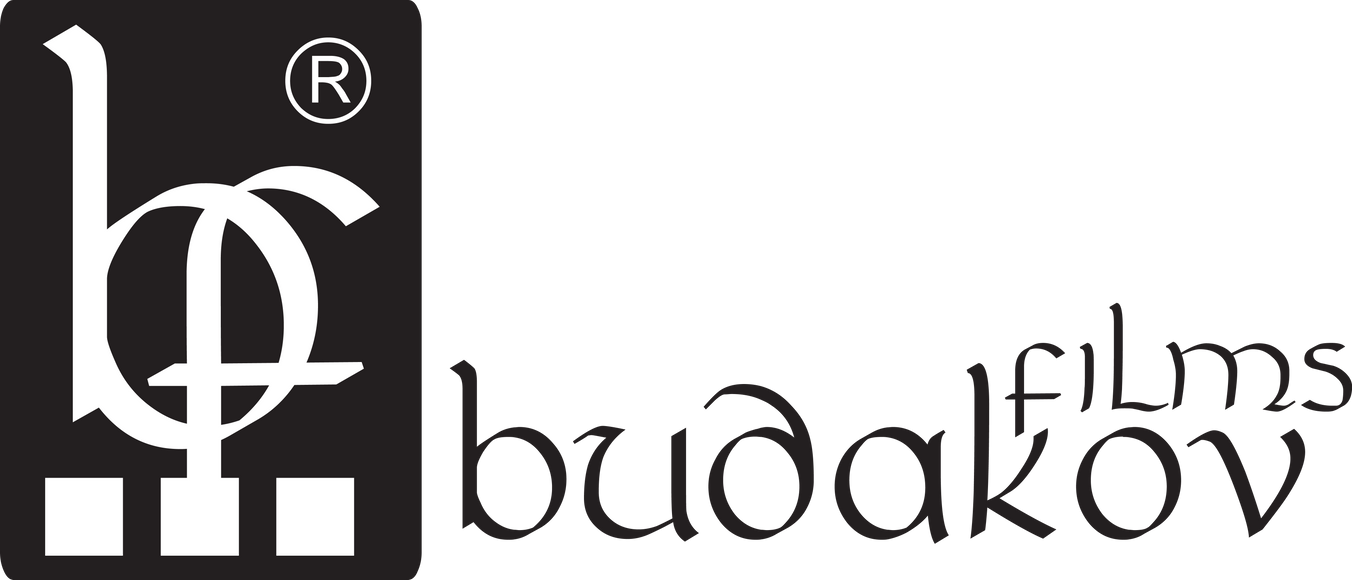 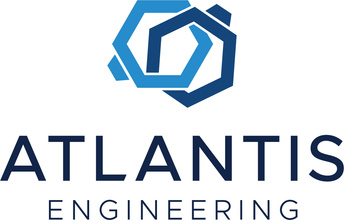 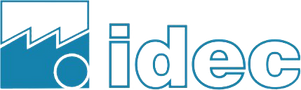 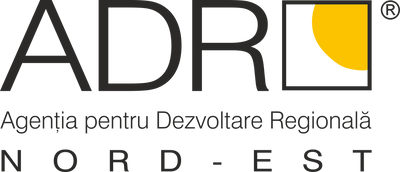 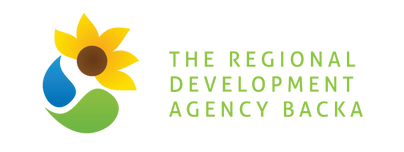 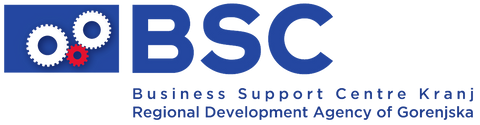 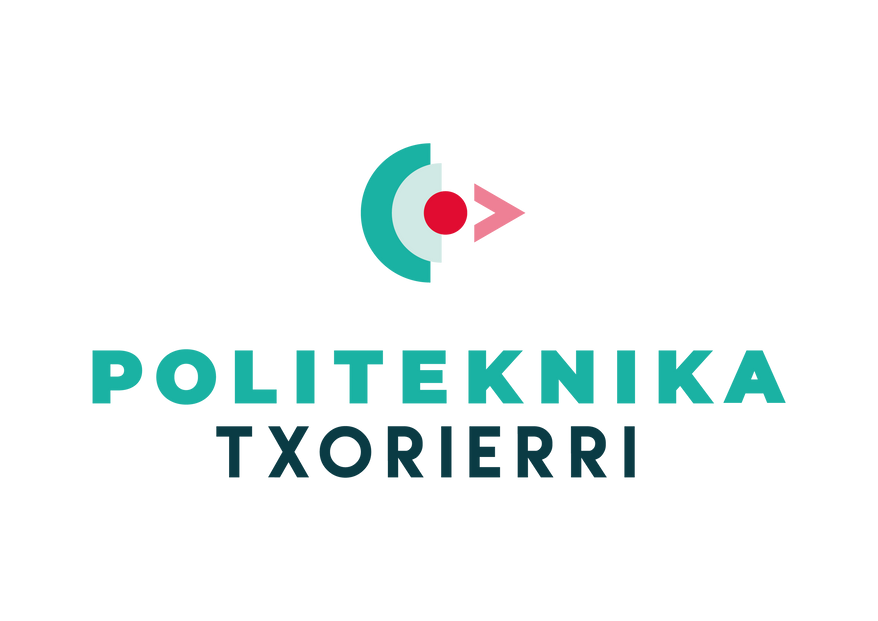 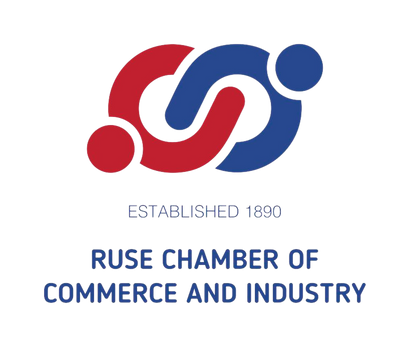 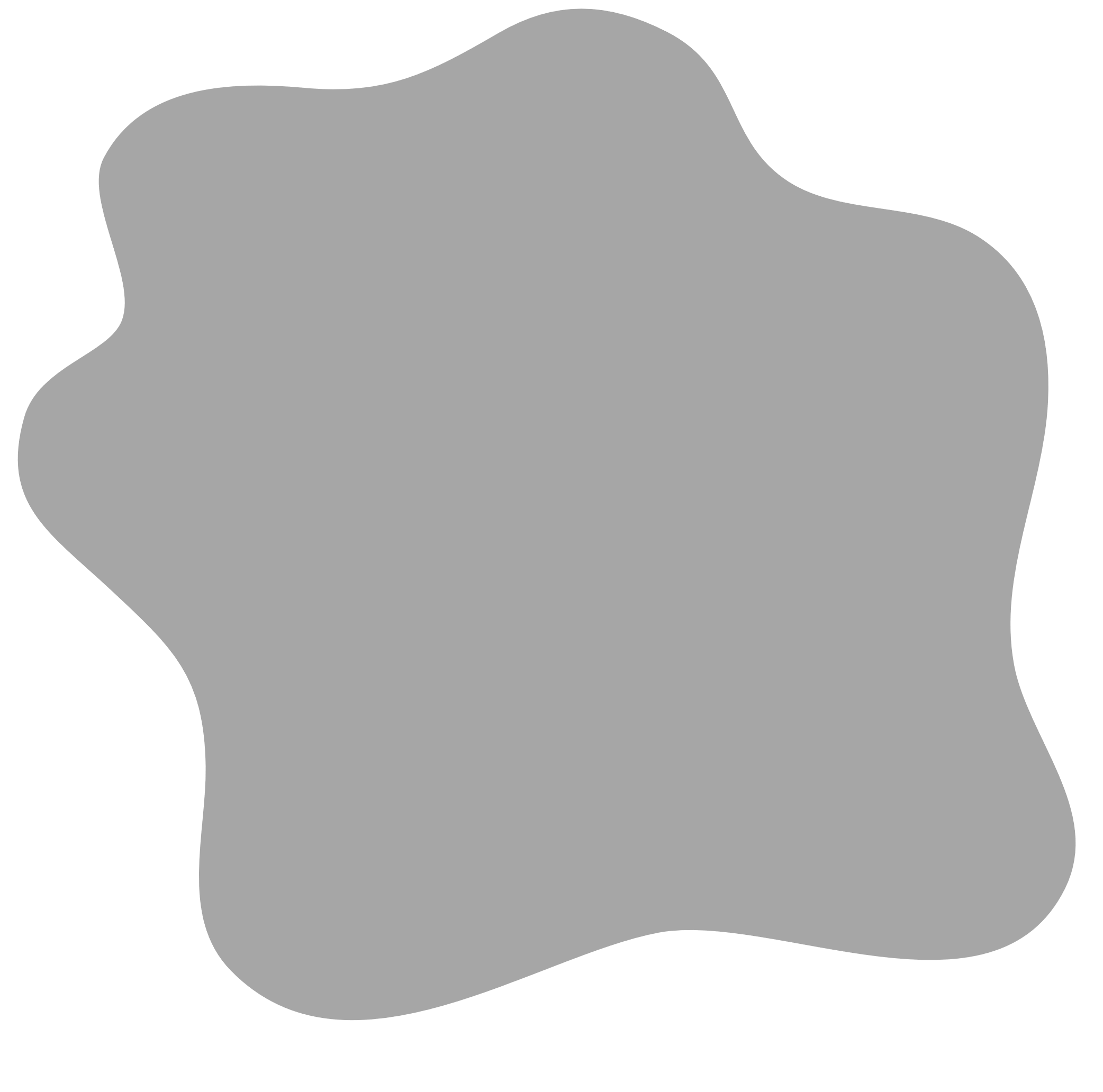 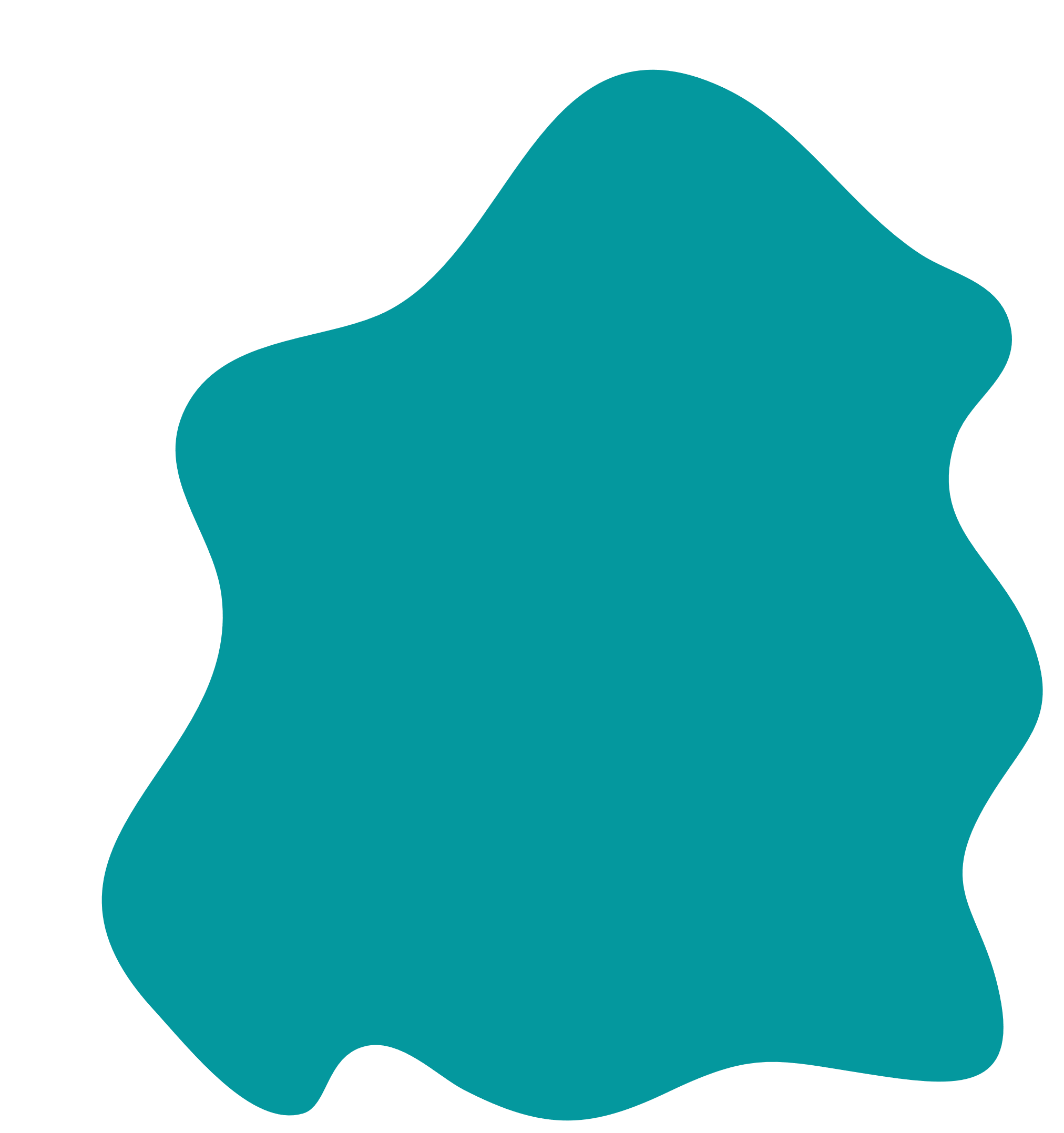 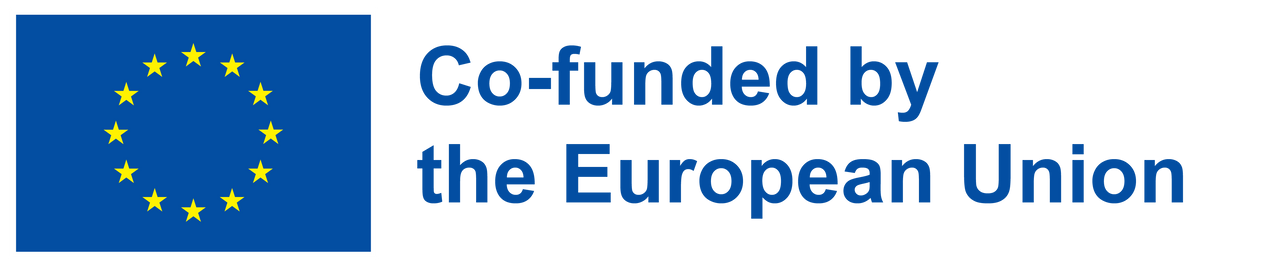 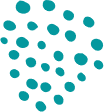 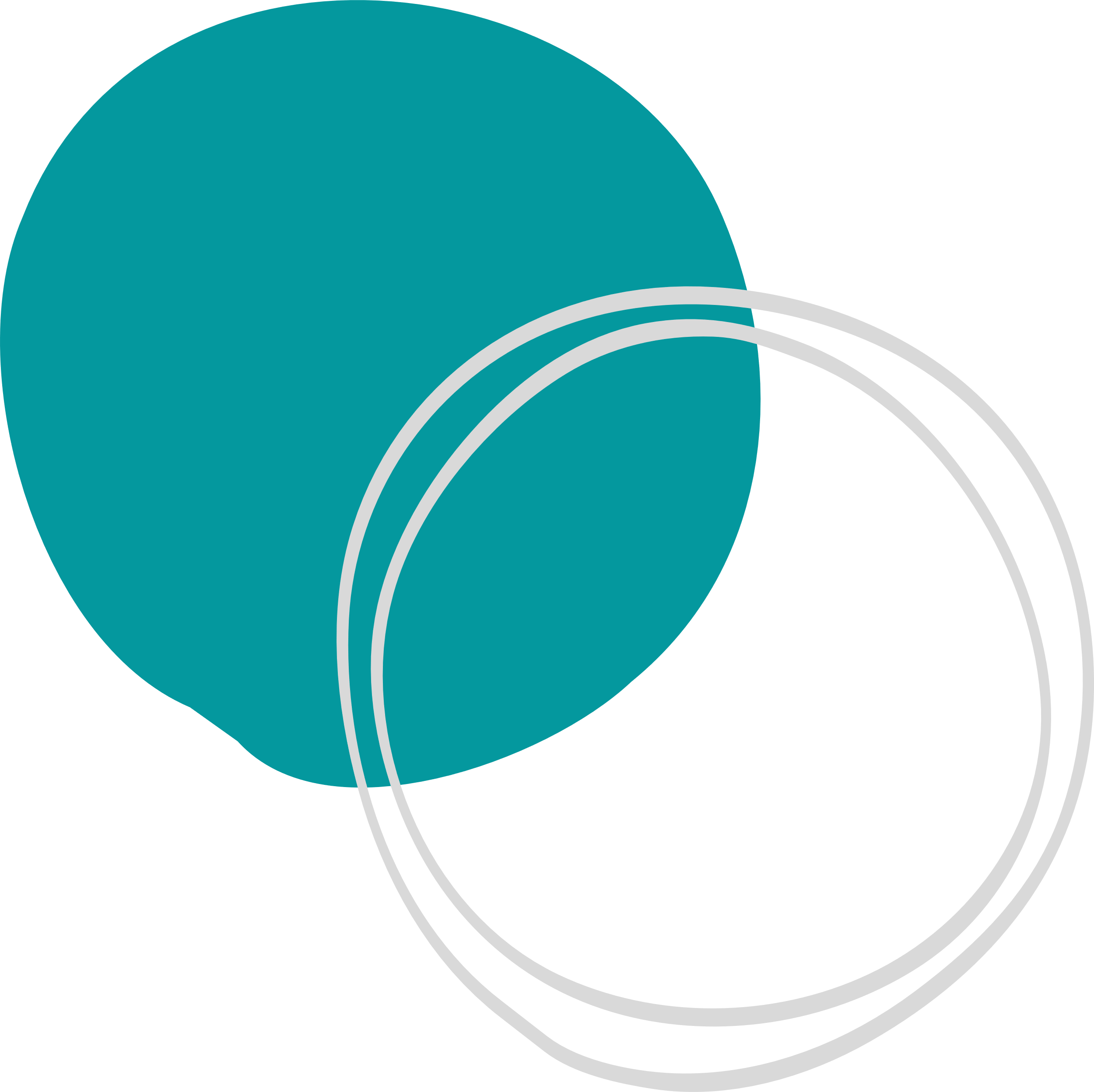 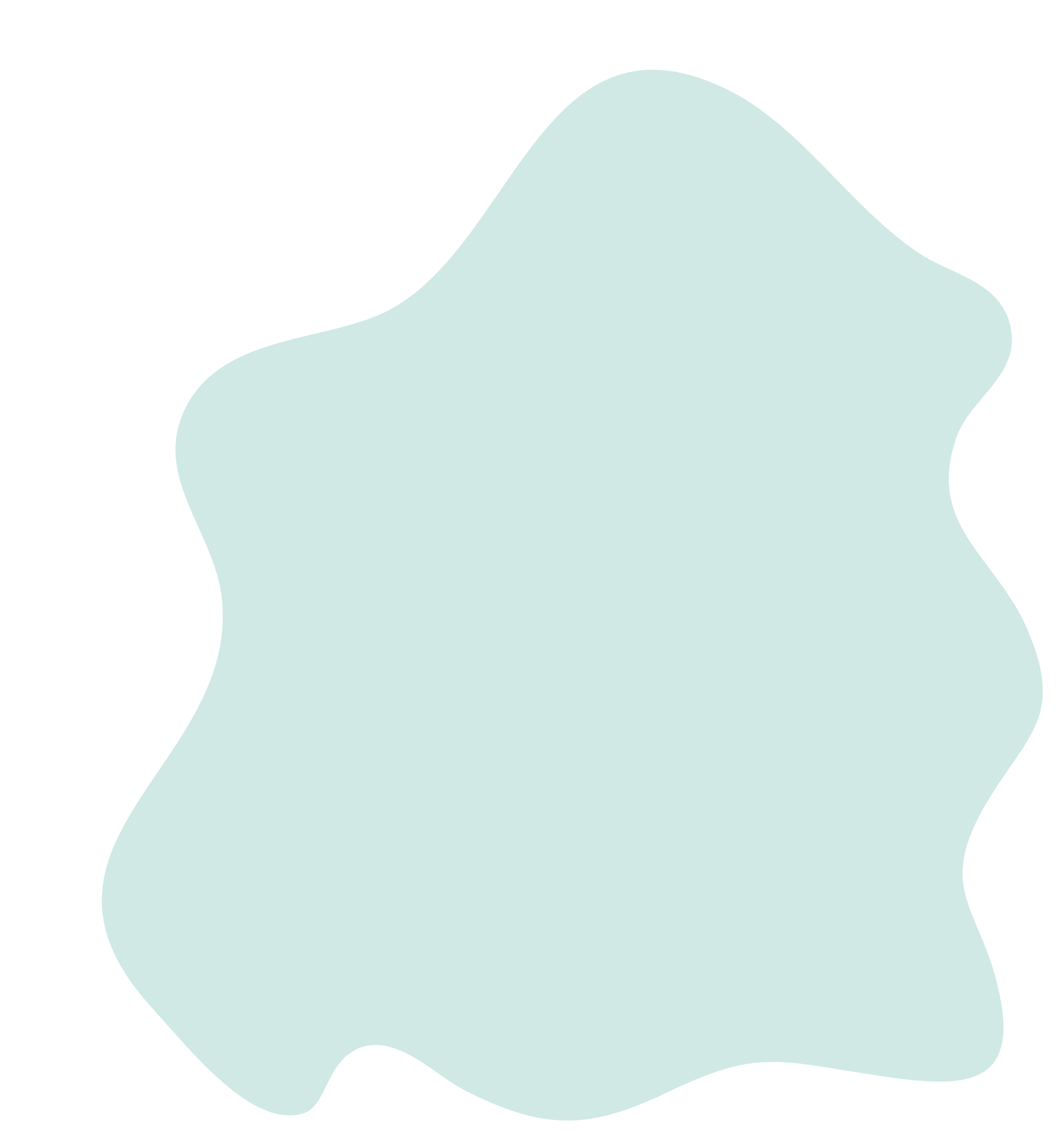 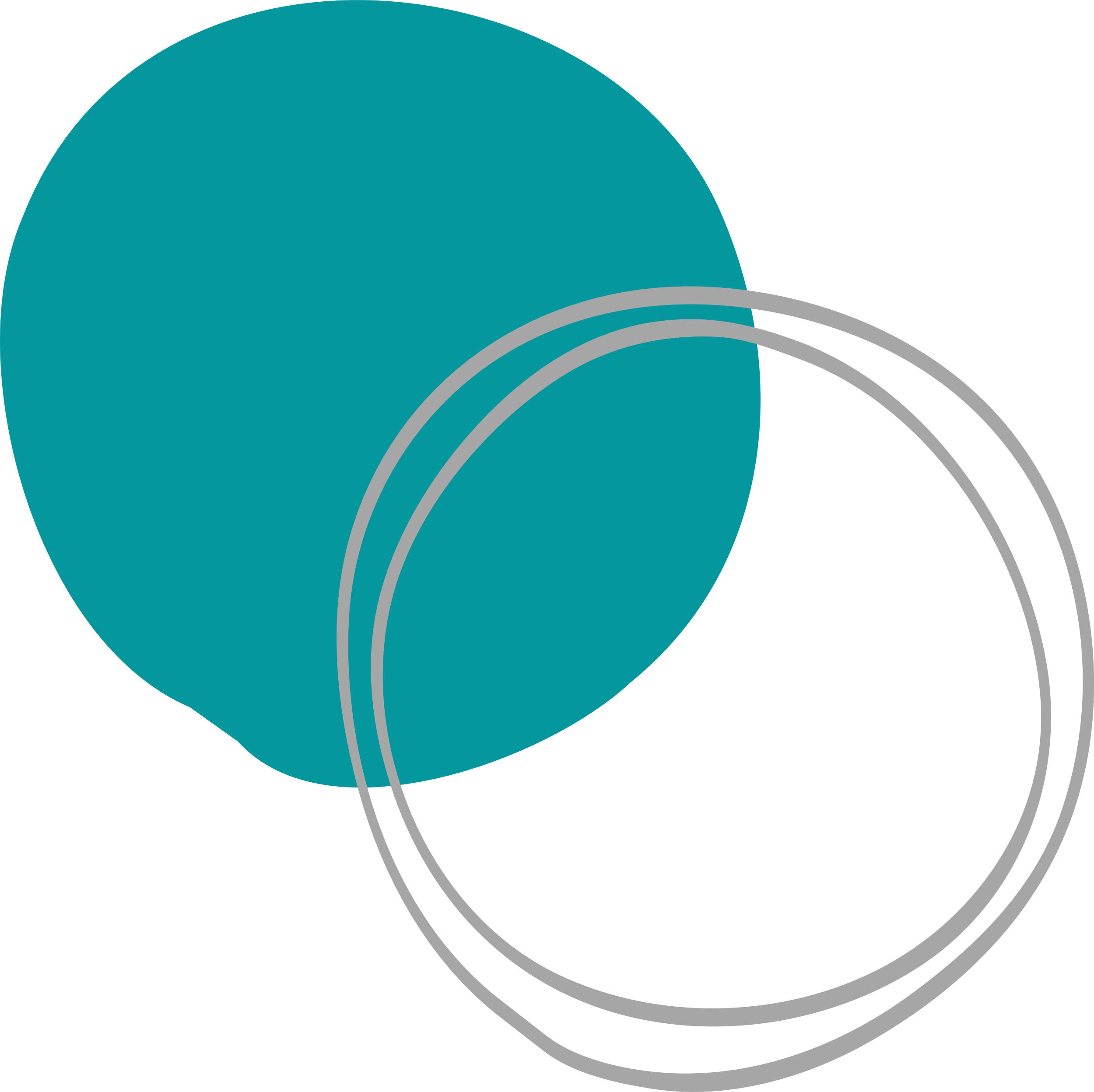 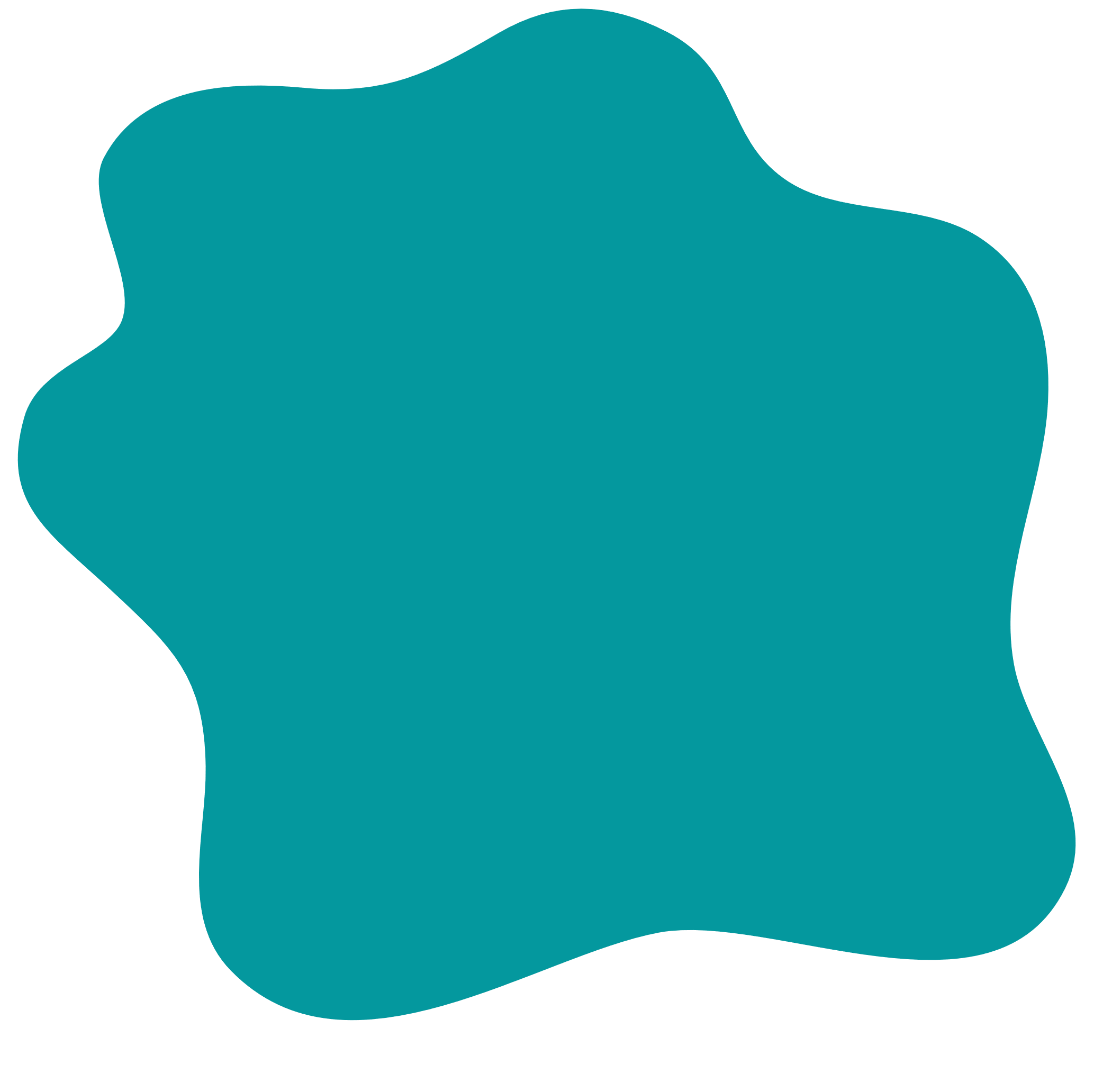 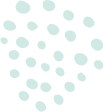 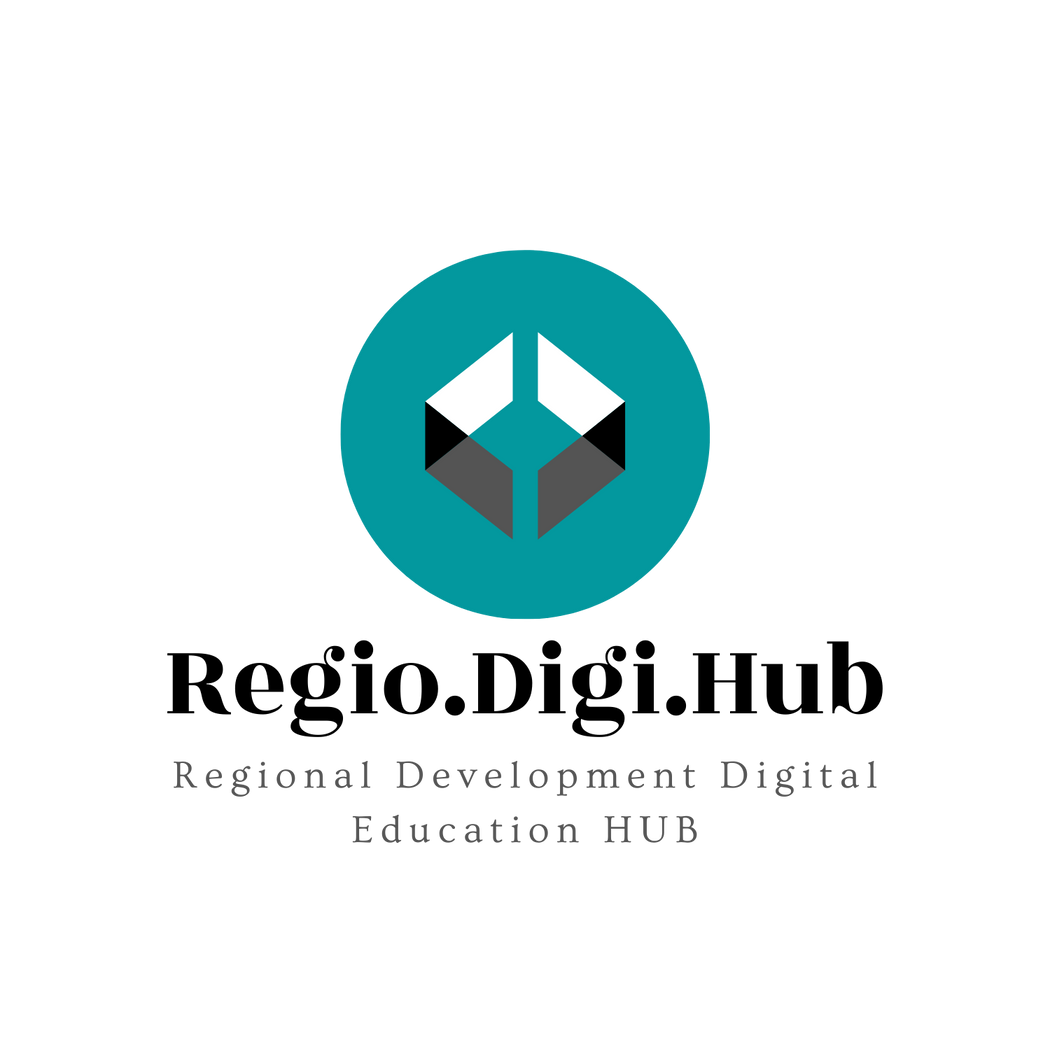 01
LIFELONG LEARNING
02
LIFELONG LEARNING GOOGLE  TOOLS
03
RESKILLING
Contents
04
UPSKILLING
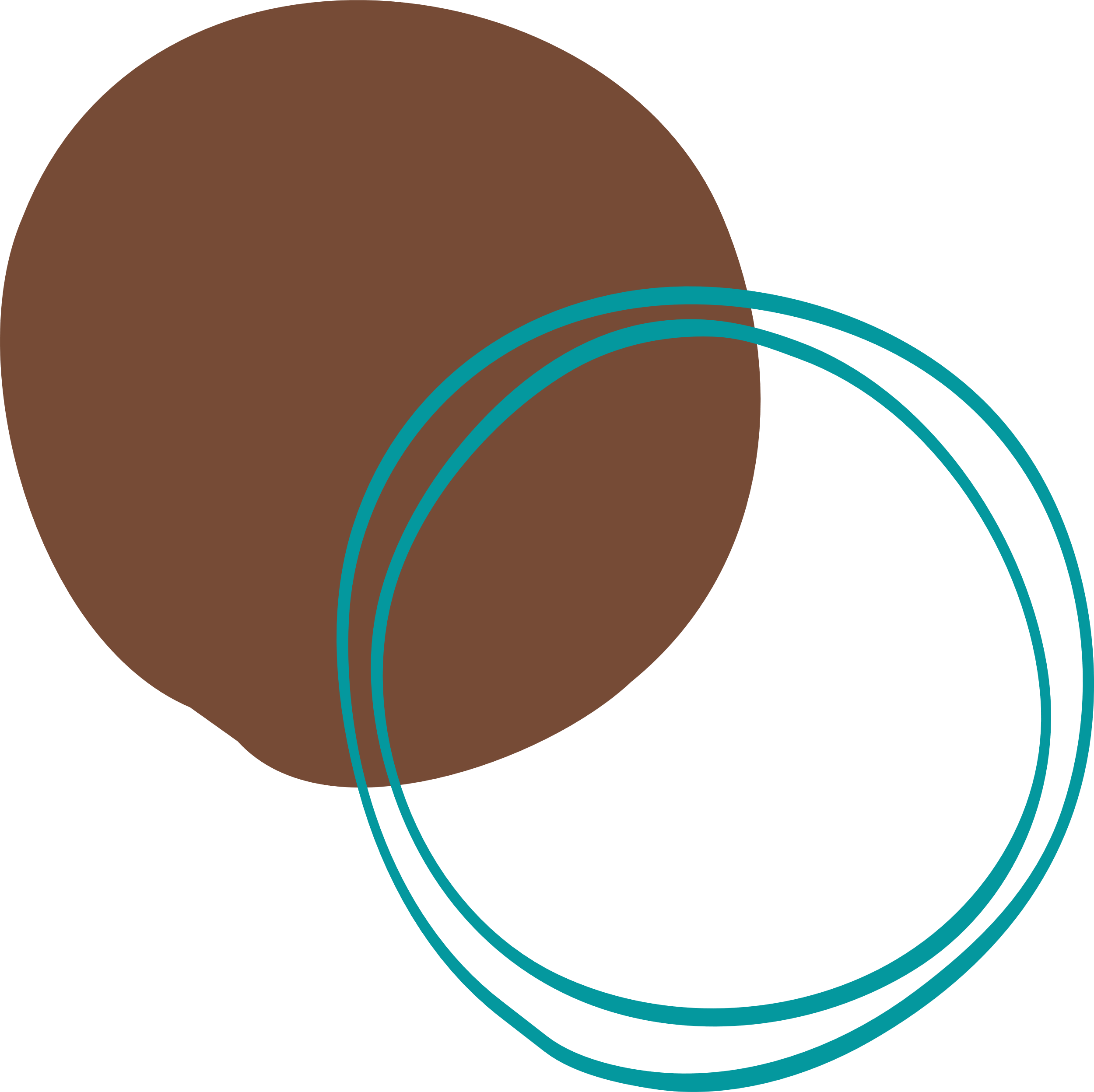 05
COMPANIES INVESTING IN RESKILLING/UPSKILLING
06
RESKILLING/UPSKILLING WORKFORCE
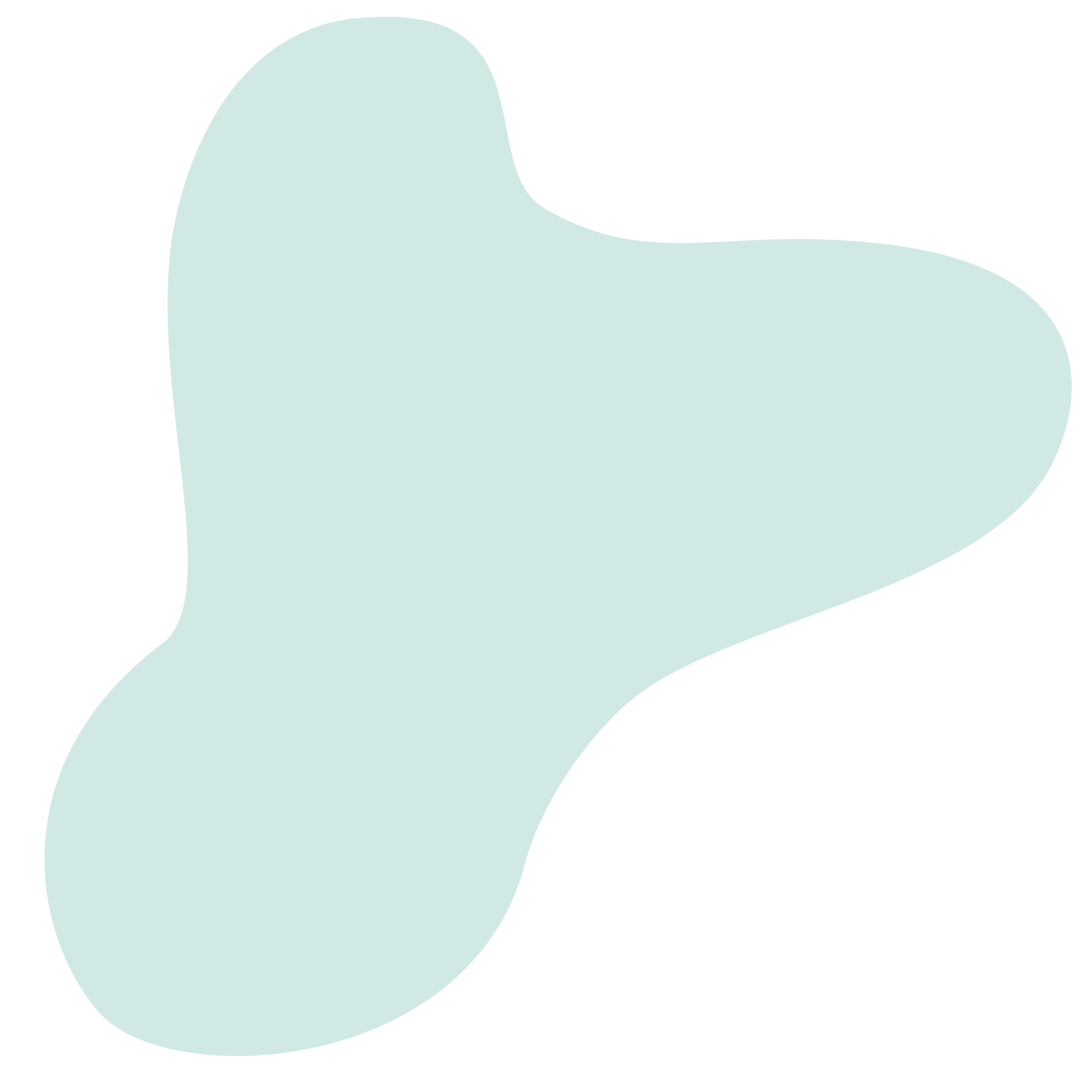 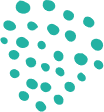 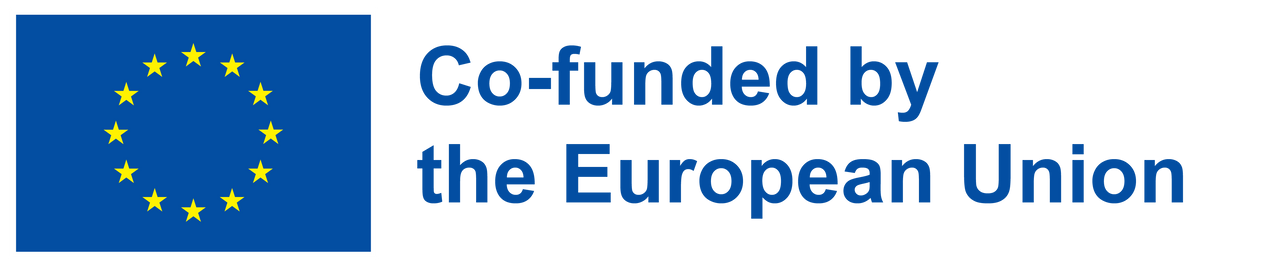 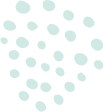 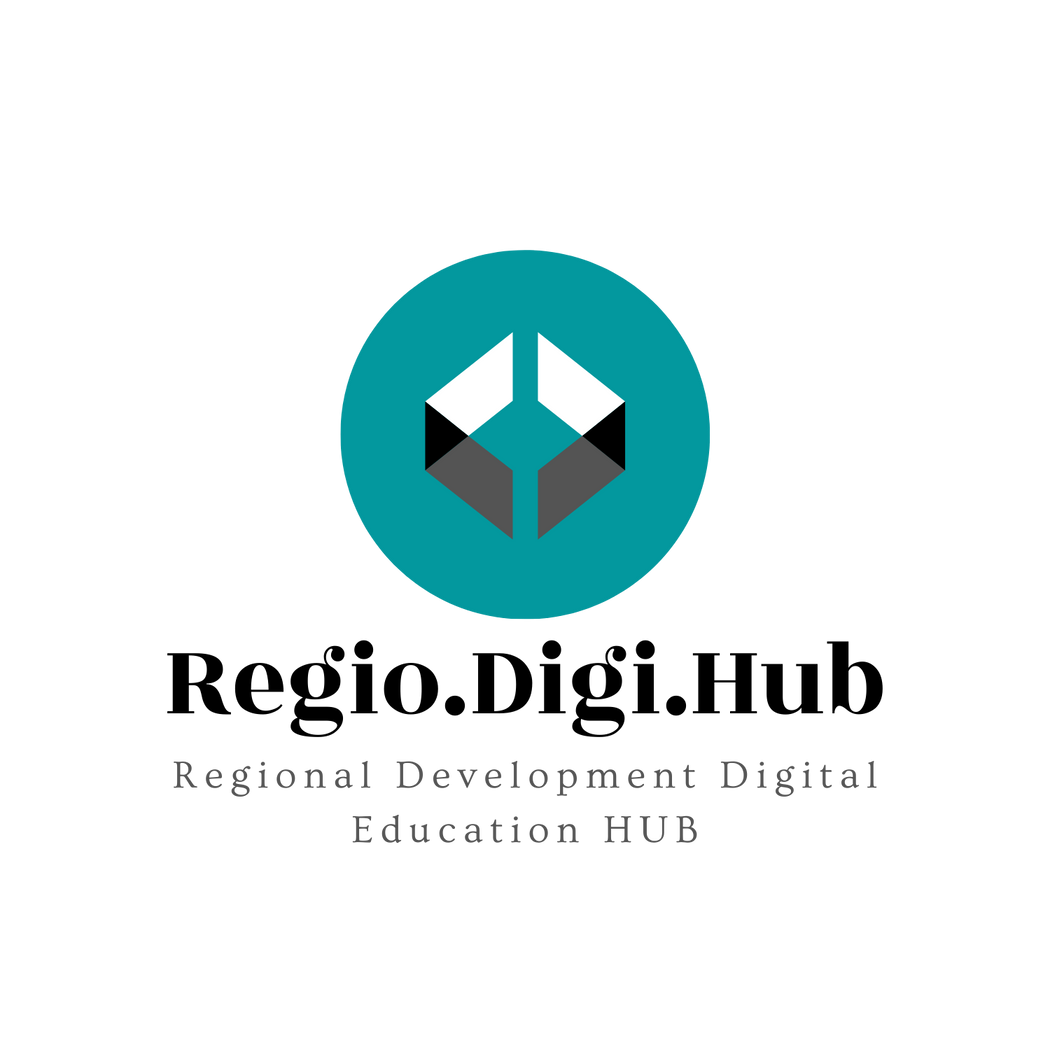 01 -What is Lifelong Learning
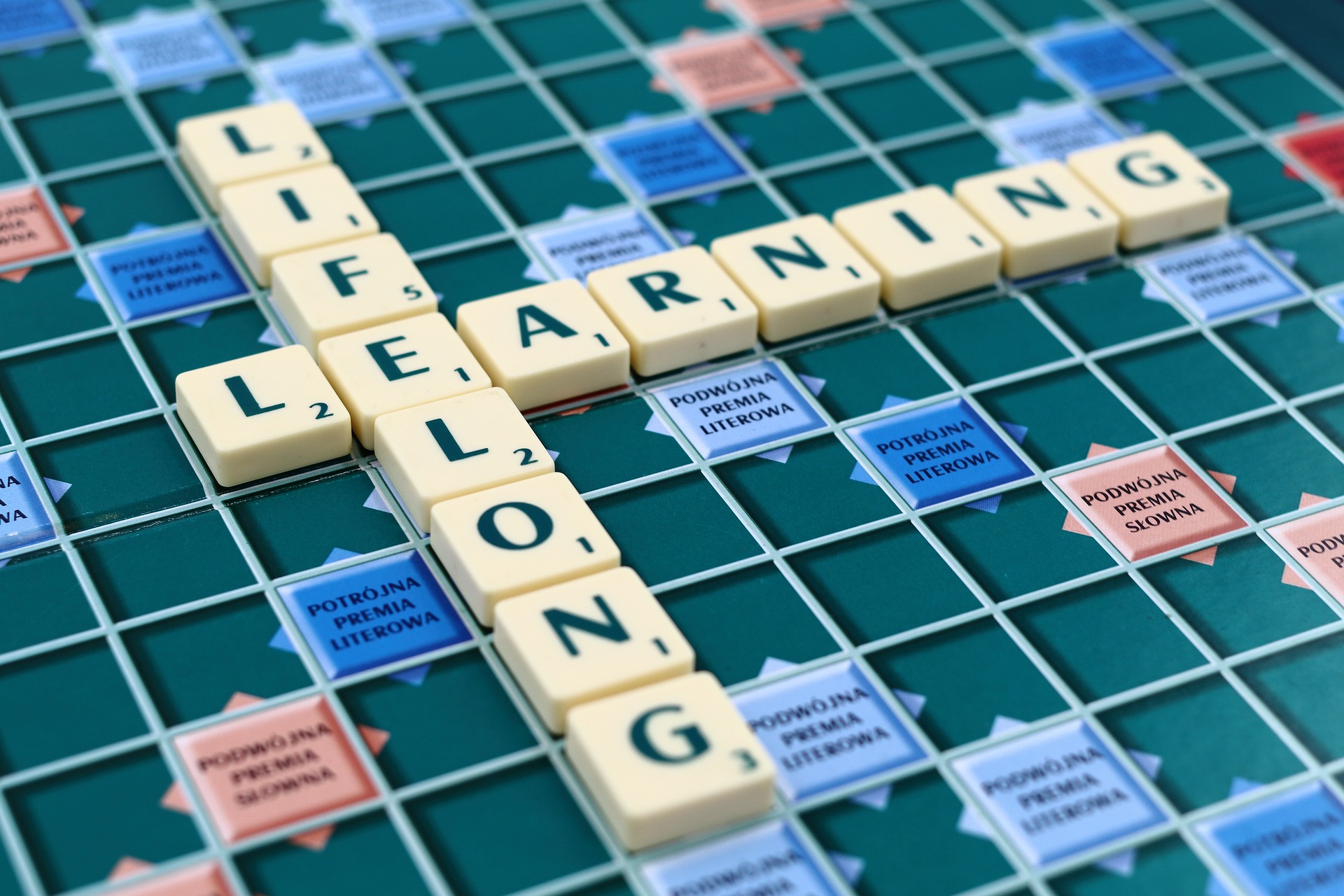 Ιt is widely known that the world around us is developing at a rapid pace and in order to keep up with this reality, we should cultivate a philosophy of continuous development and improvement. All of us need to be lifelong learners in the 21st  century. To maintain a competitive advantage in everything we do, we need constantly keep our knowledge fresh and sharp.
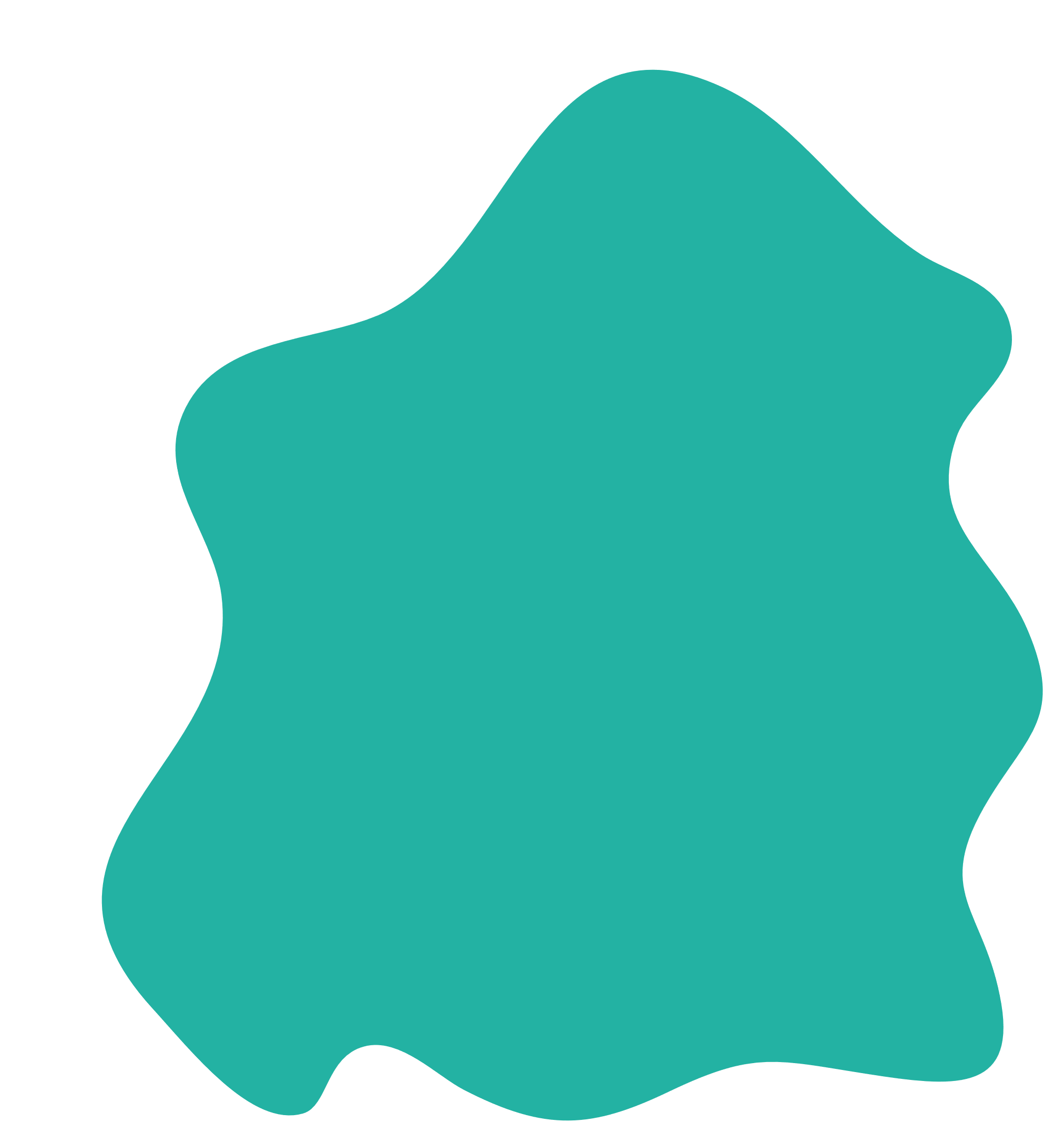 Source: pixabay
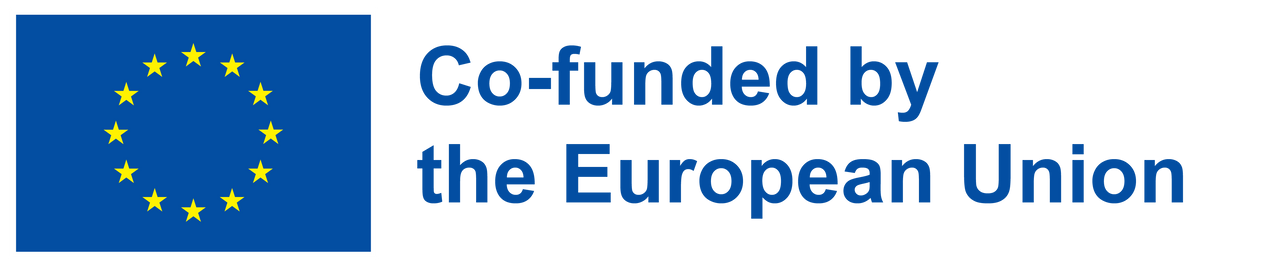 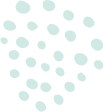 .
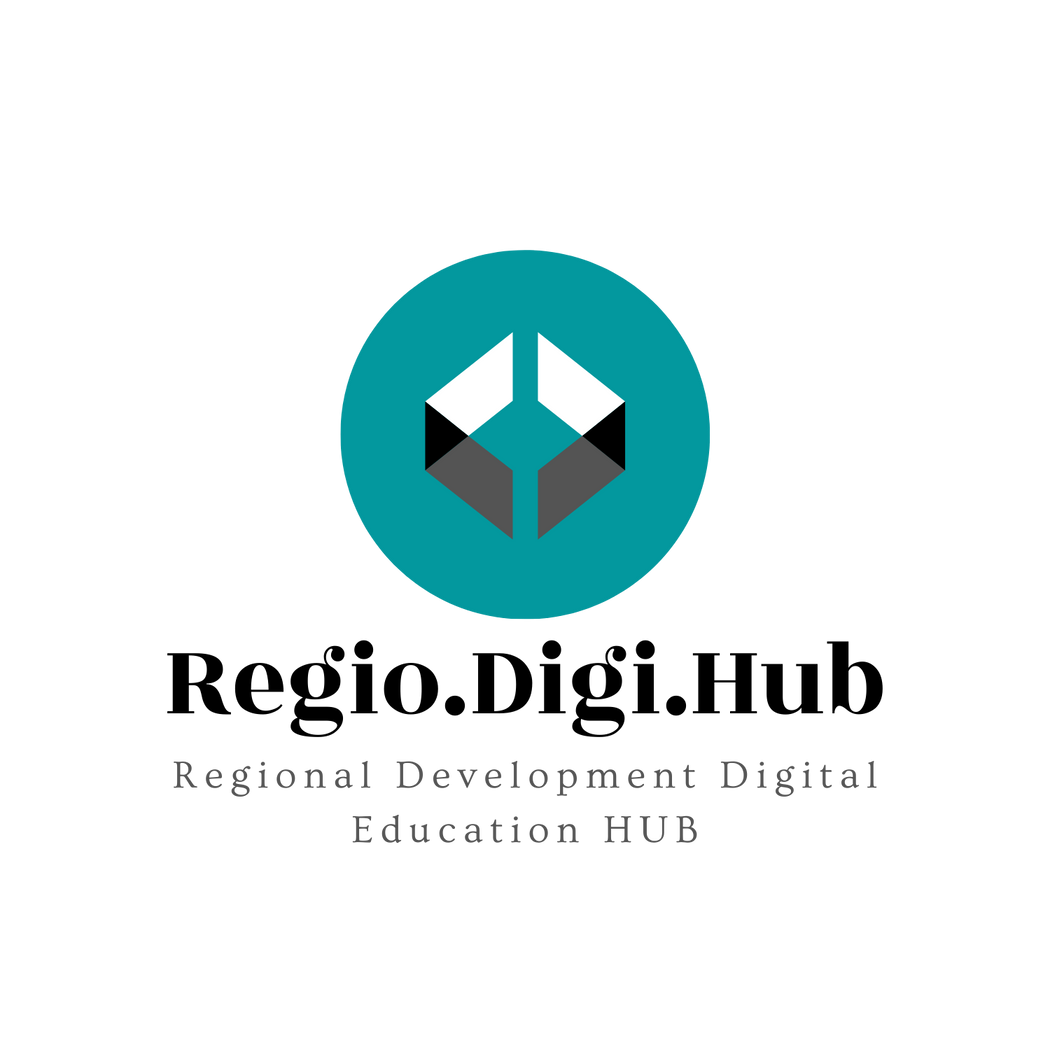 01 - What is Lifelong Learning (Video)
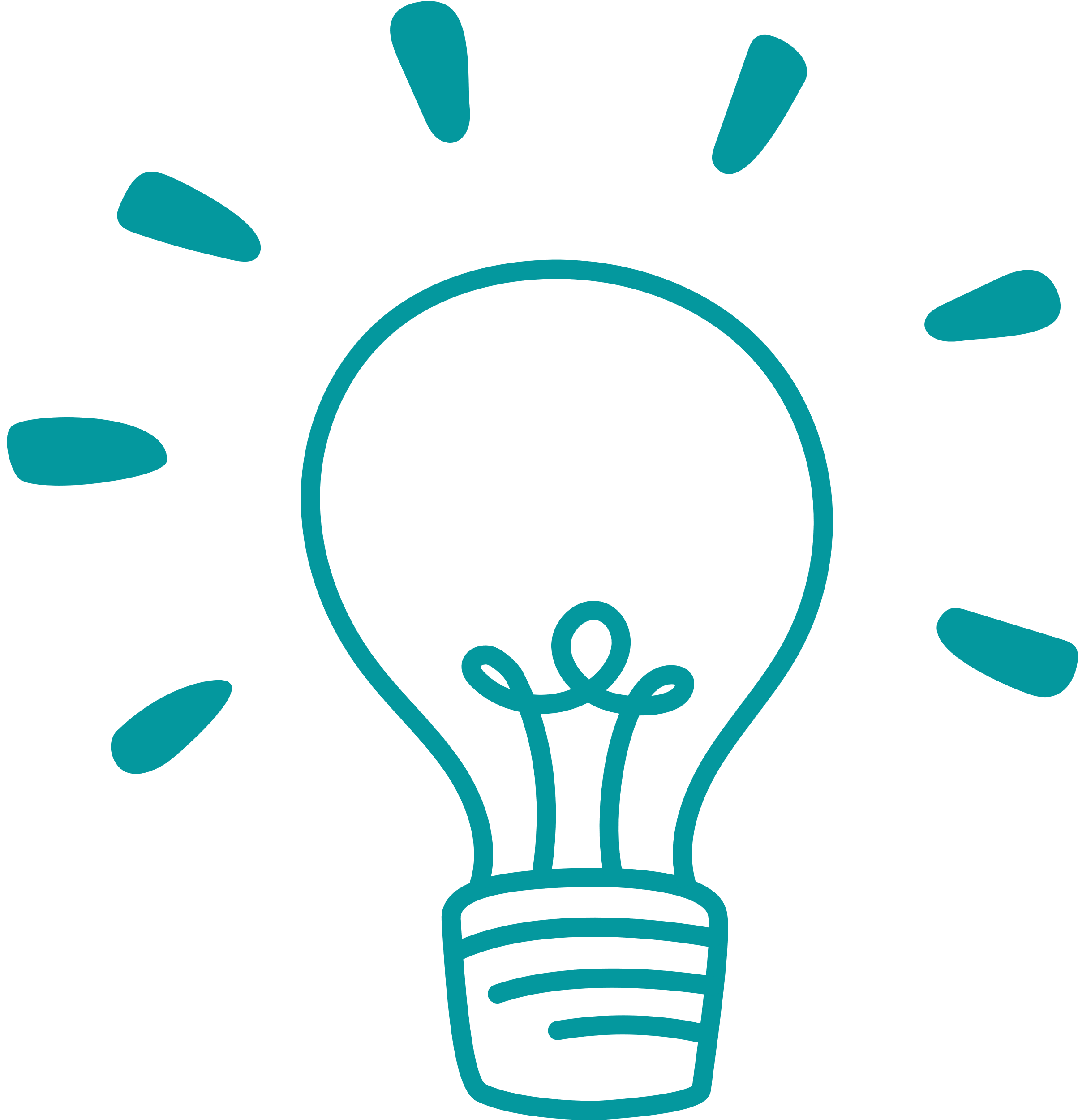 Video Reference: https://www.youtube.com/watch?v=NljvcJUoNt4
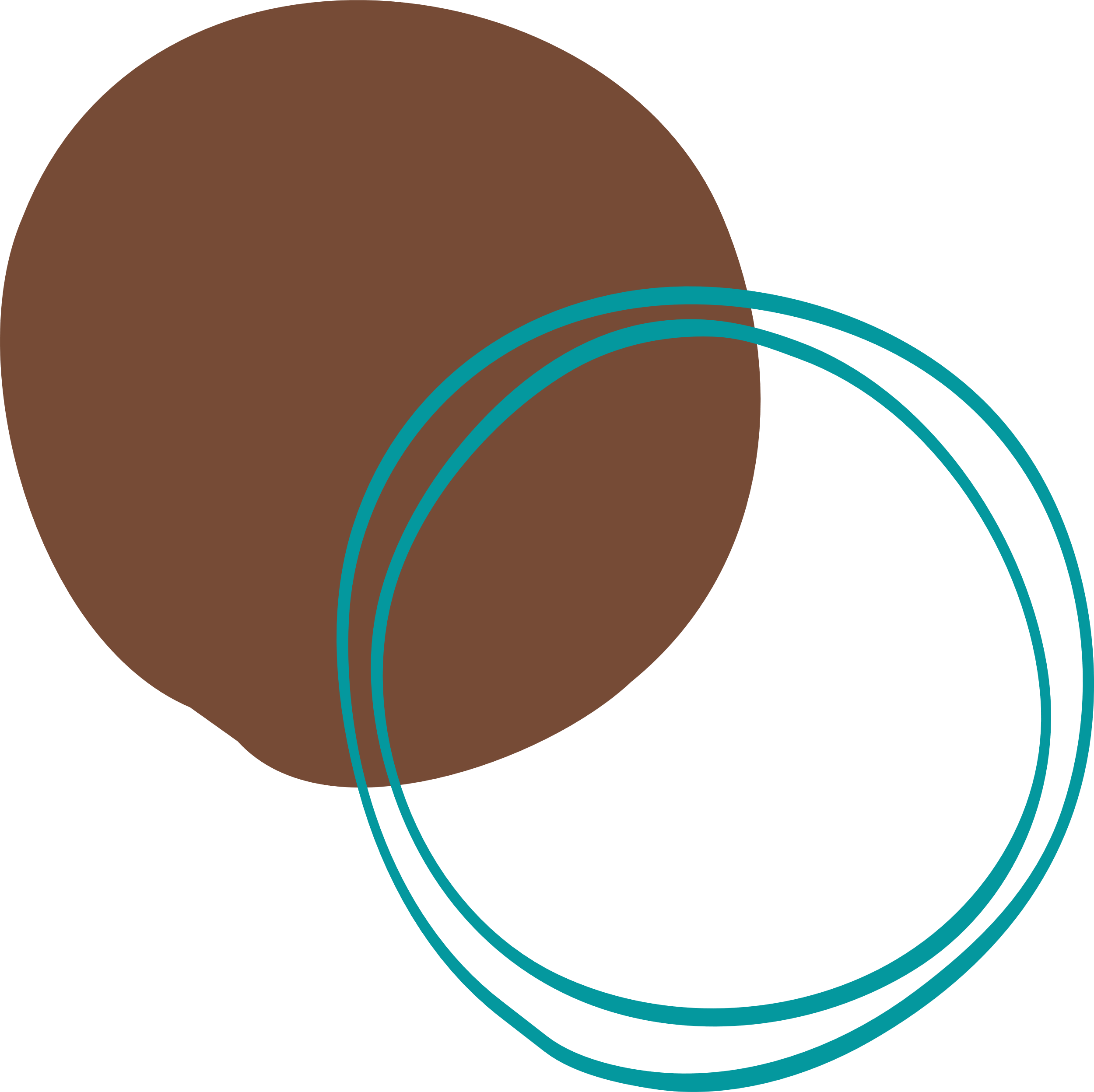 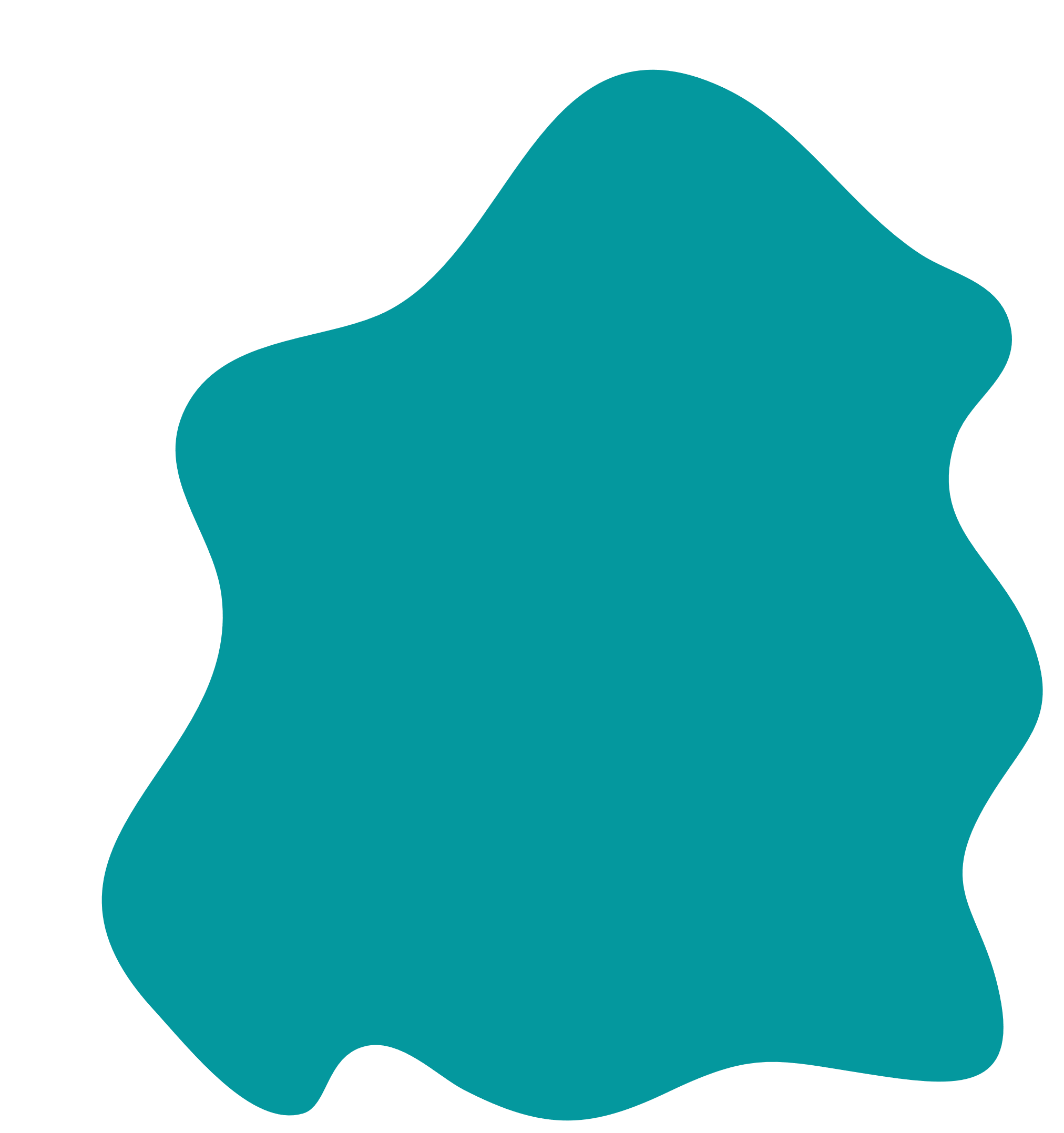 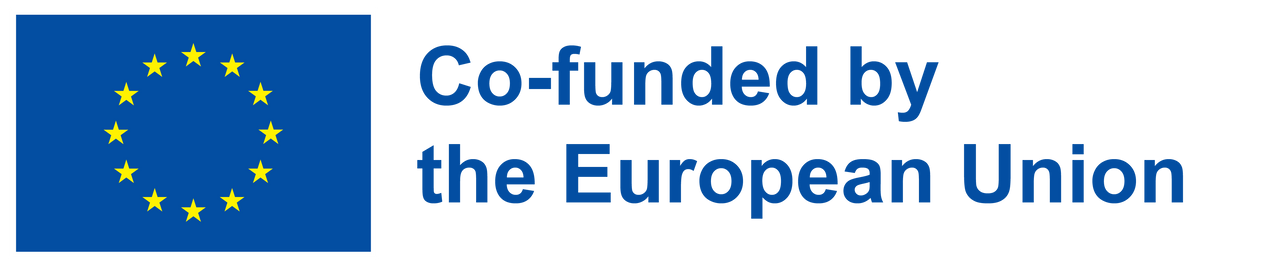 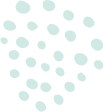 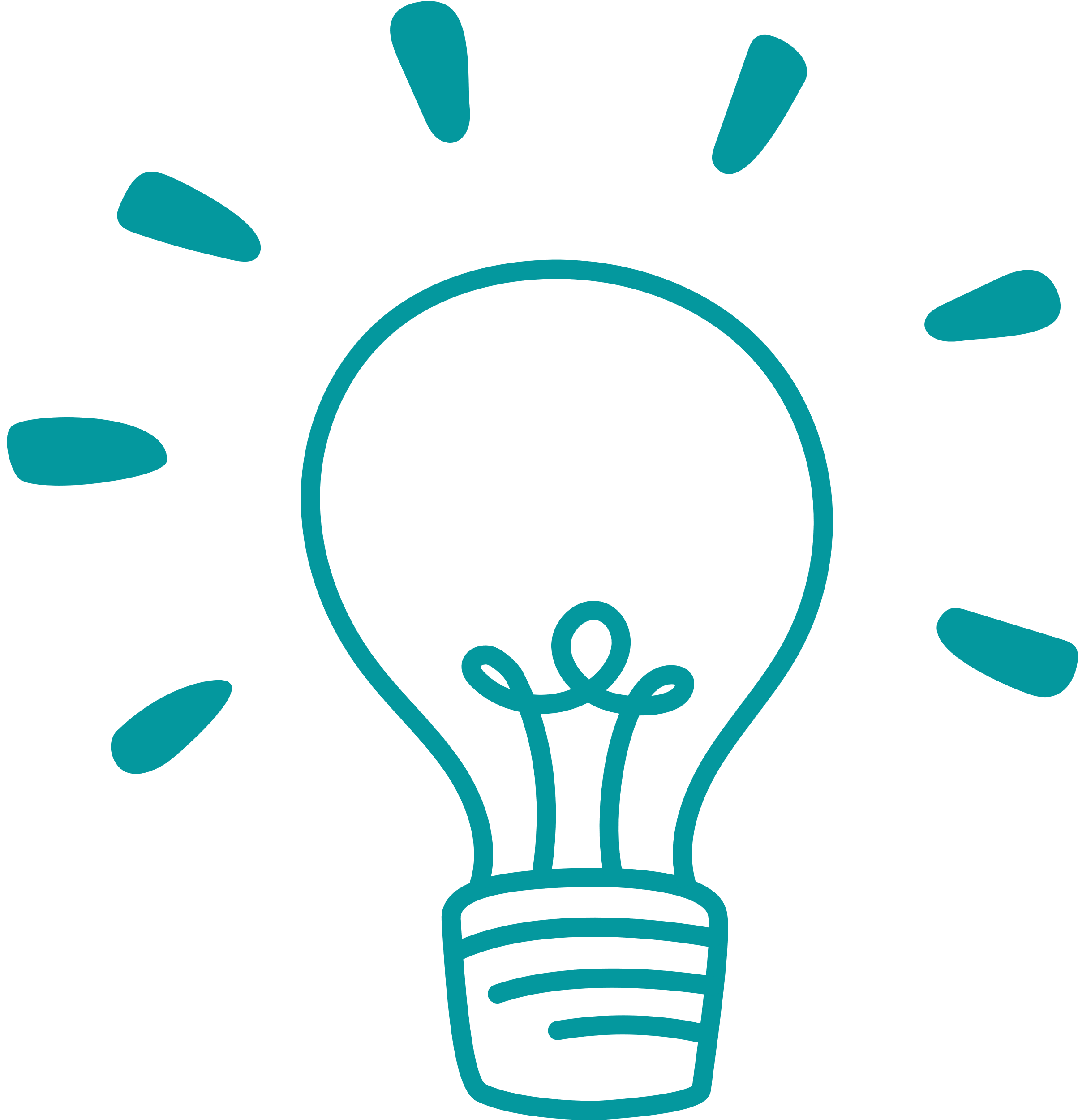 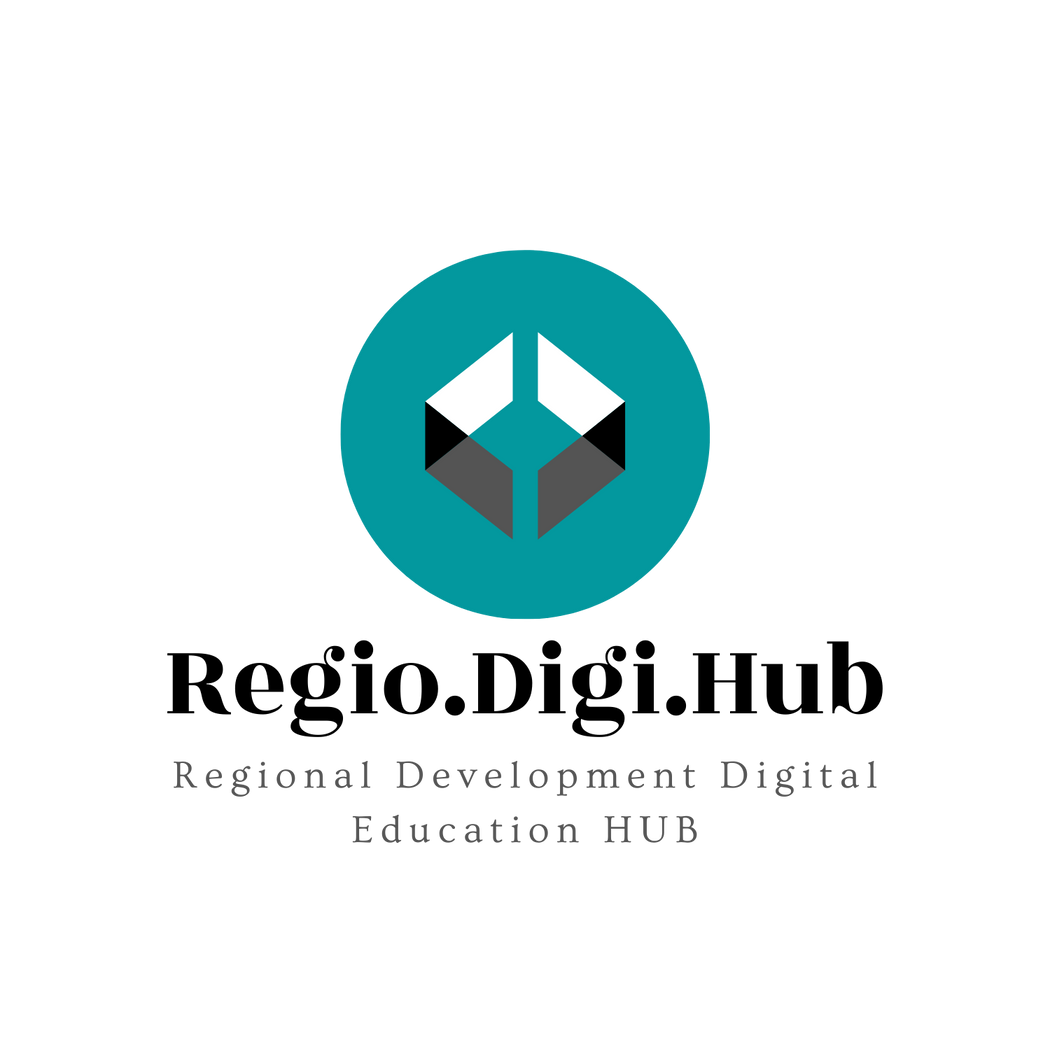 “If you plan next year, raise corn, if you plan next decade, raise tree, if you plan the future life, educate human “ – Guanzi, Chinese Philosopher and Politician
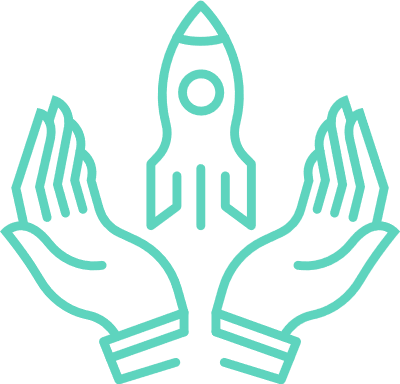 01 – Importance of Lifelong Learning
Everyone is a Lifelong Learner! Kids learn how to talk or walk. Adults learn how to use a tablet or how to sew a dress.
Lifelong Learning is built on a few fundamental components which are:
Continuity
Creativity
Learning how to learn by yourself
Lifelong learning can assist us in achieving personal fulfillment and pleasure, whether we are following personal interests and hobbies or professional goals.
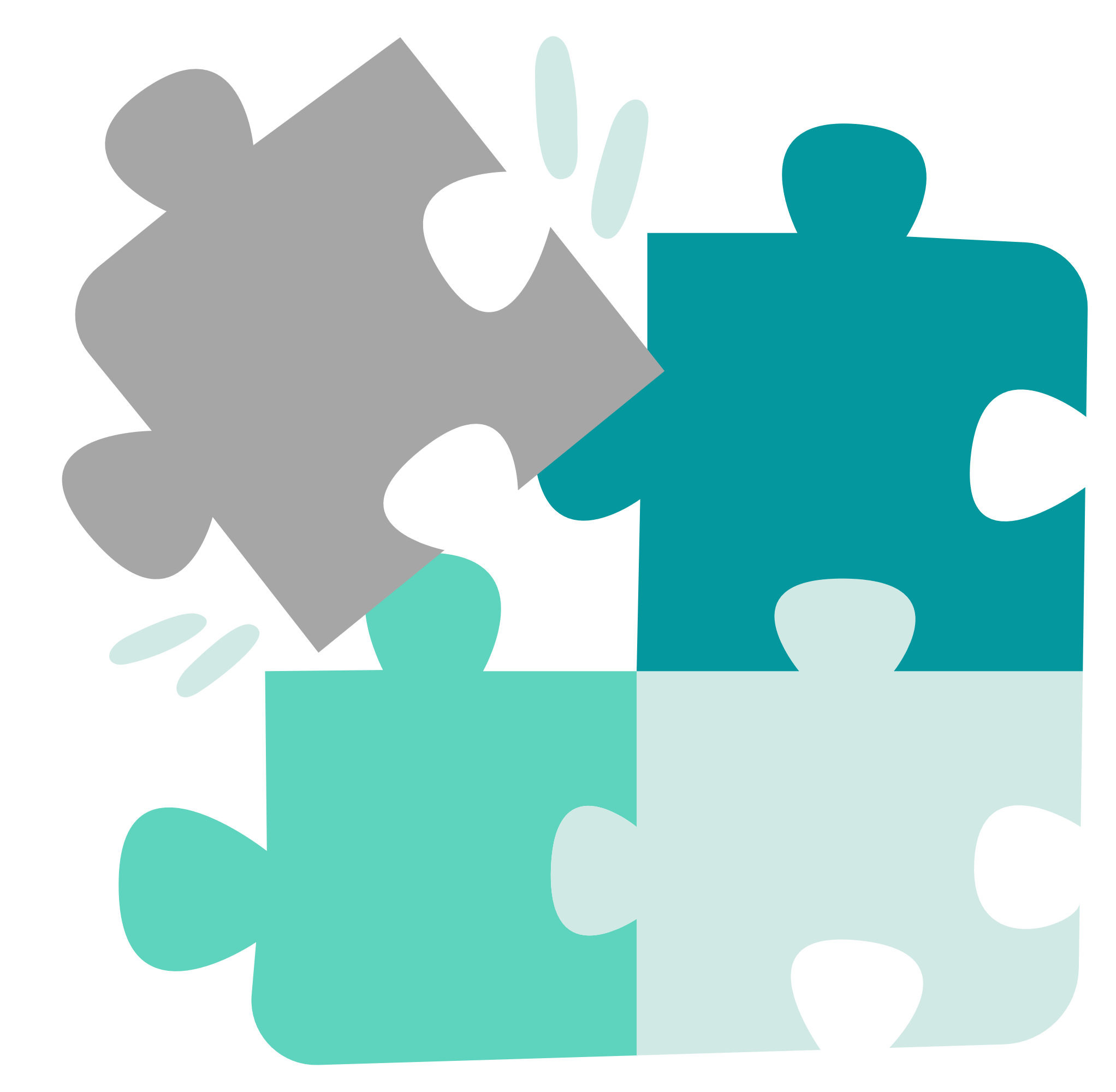 Lifelong Learning is the level that people have attained today as a result of their involvement in the educational system. People need to be adapted in today’s conditions and changes.
By paying attention to the ideas and objectives that motivate us, it encourages us to better our own quality of life and feeling of self-worth. It acknowledges that humans have a natural desire to explore, learn, and grow.
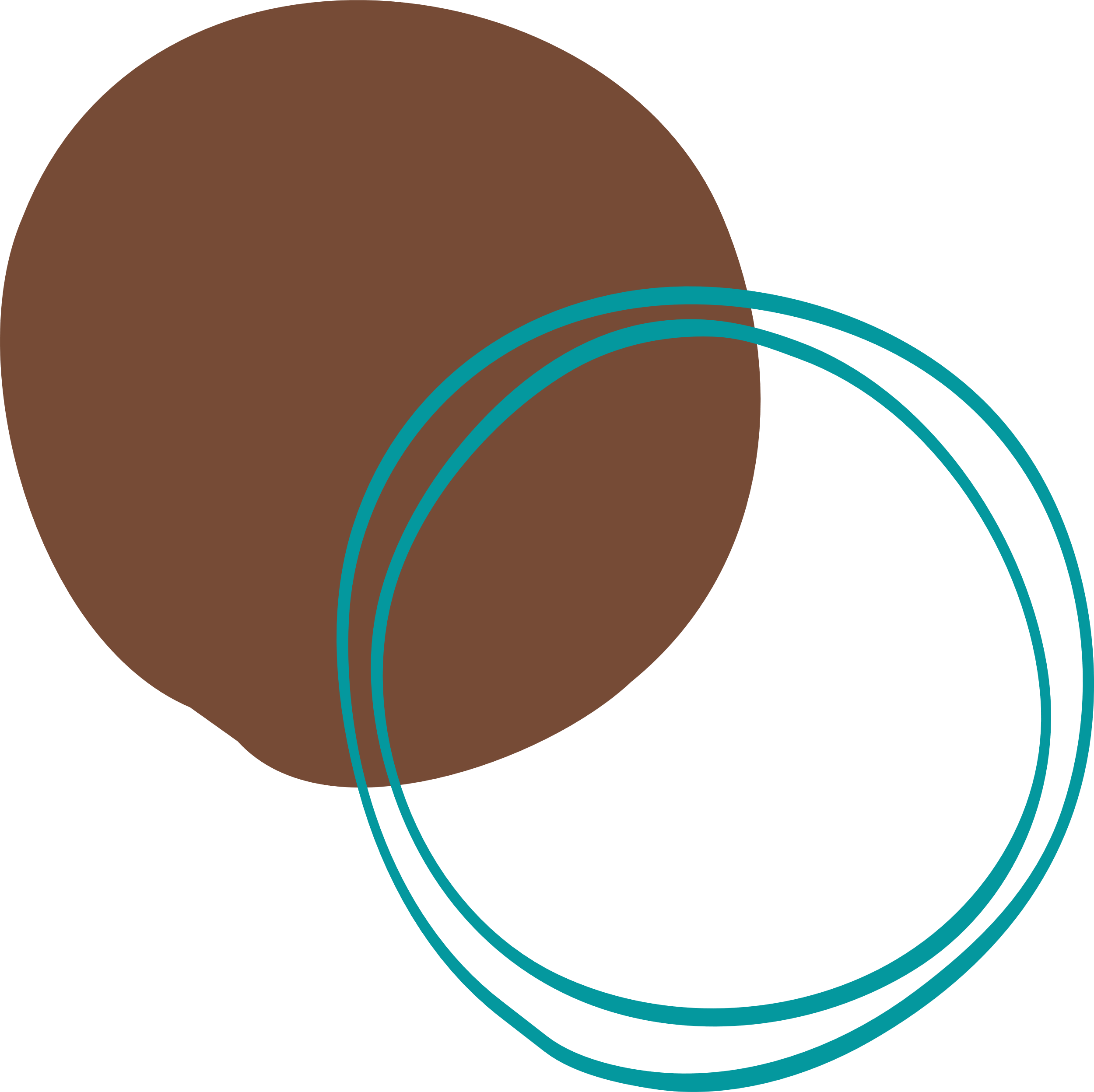 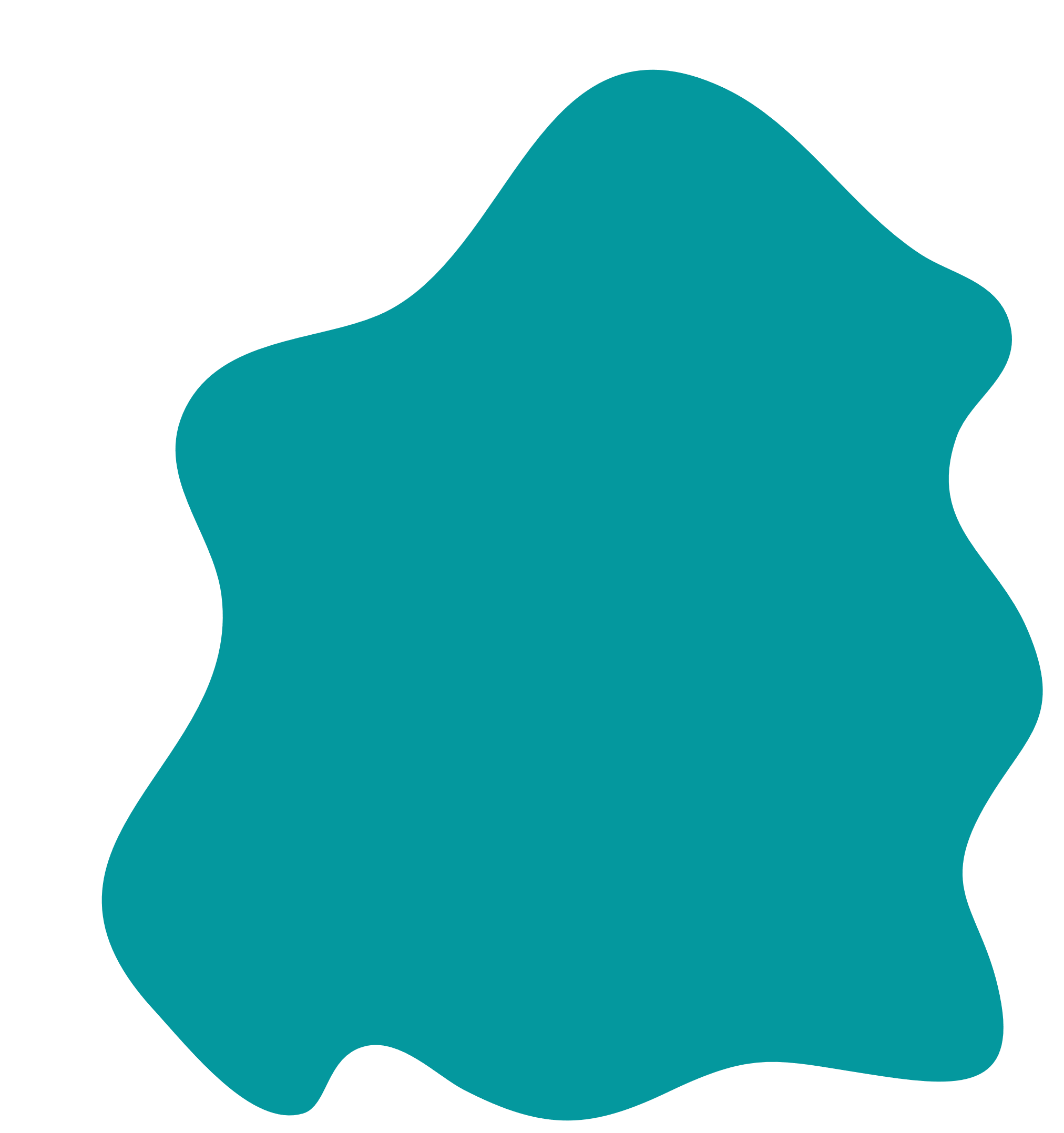 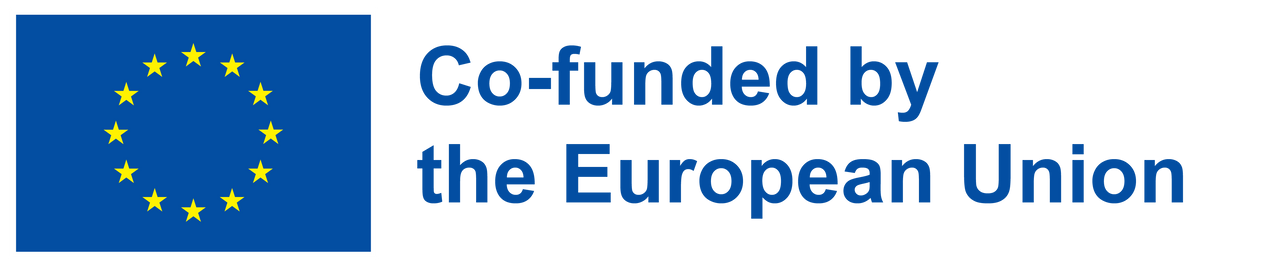 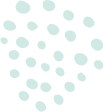 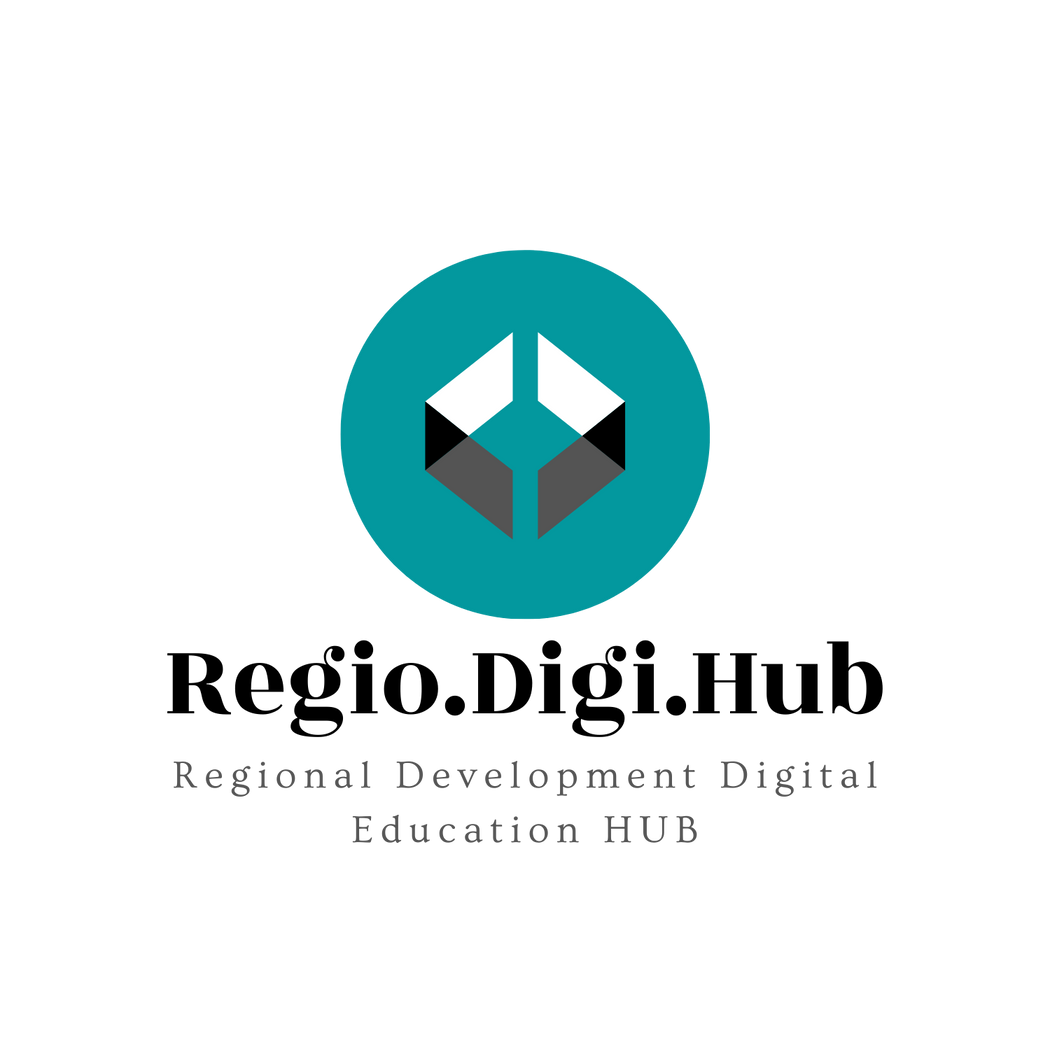 01 – Benefits of Lifelong Learning
Boosts productivity and skillset
Participating in lifelong learning can increase curiosity, which has an effect on an employee’s working attitude
Increases mental health and self-confidence
the more people learn and challenge themselves, the more their self-confidence is boosted
Improves satisfaction of customers
Encouragement of lifelong learning not only increases employee motivation but also increases client satisfaction because the individual now has new perspectives on how to approach their profession.
Fostering a cooperative work environment
When given the opportunity to learn, employees frequently do so through getting to know one another's responsibilities at work. They gain a deeper understanding of departments other than their own as a result, and it promotes teamwork.
The level of employee loyalty rises
When a corporation invests time in its workers, it encourages them to work there for a longer period of time. Employees develop confidence and trust in their employers when they feel appreciated.
Video Reference: https://www.youtube.com/watch?v=QVysbQ82C8s
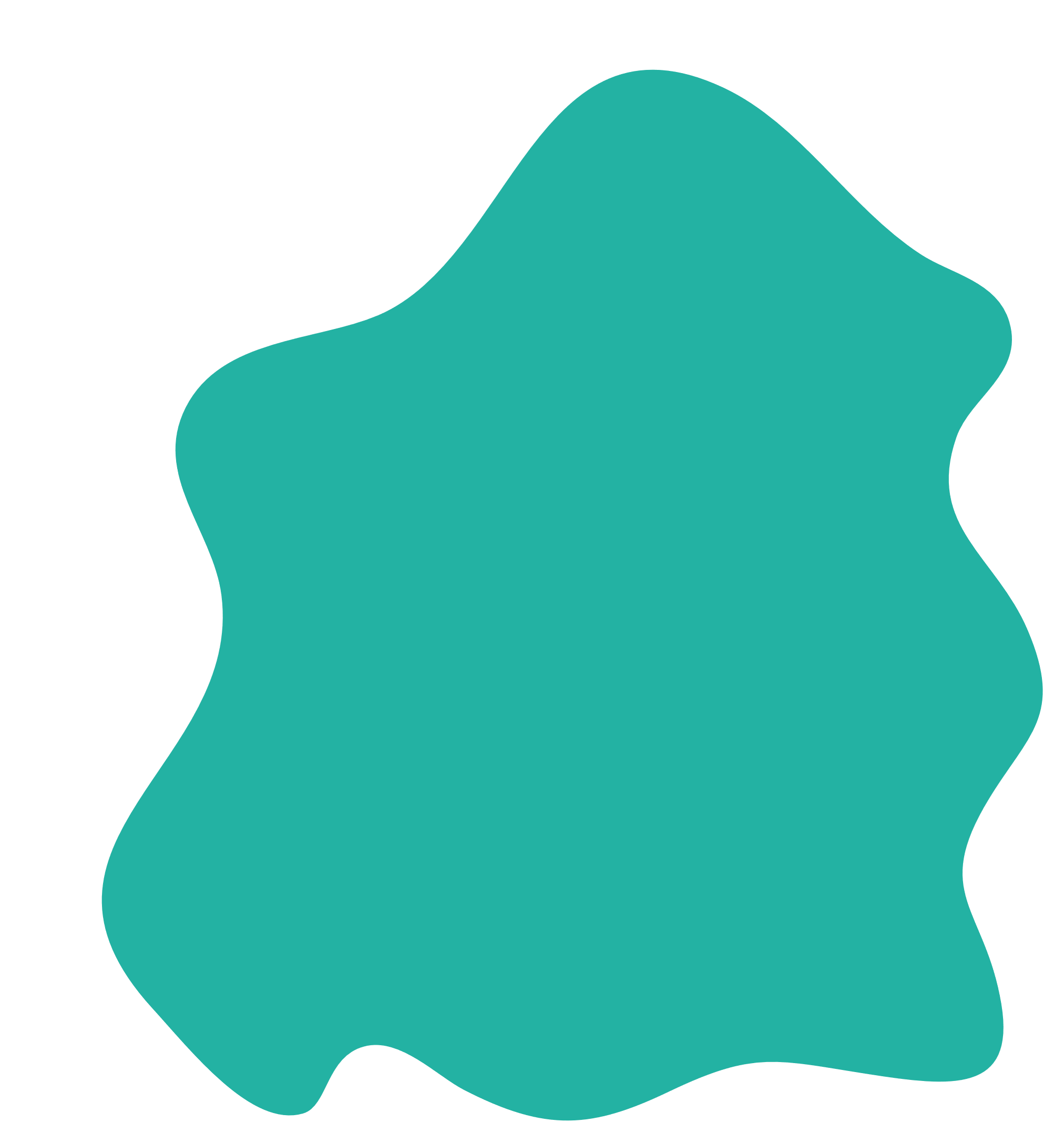 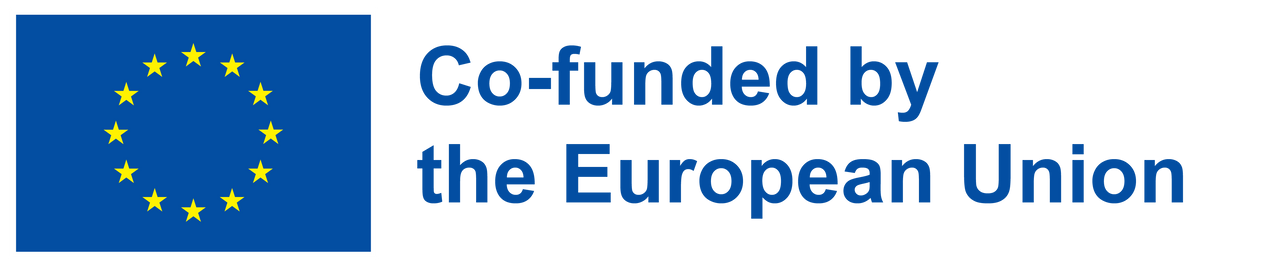 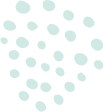 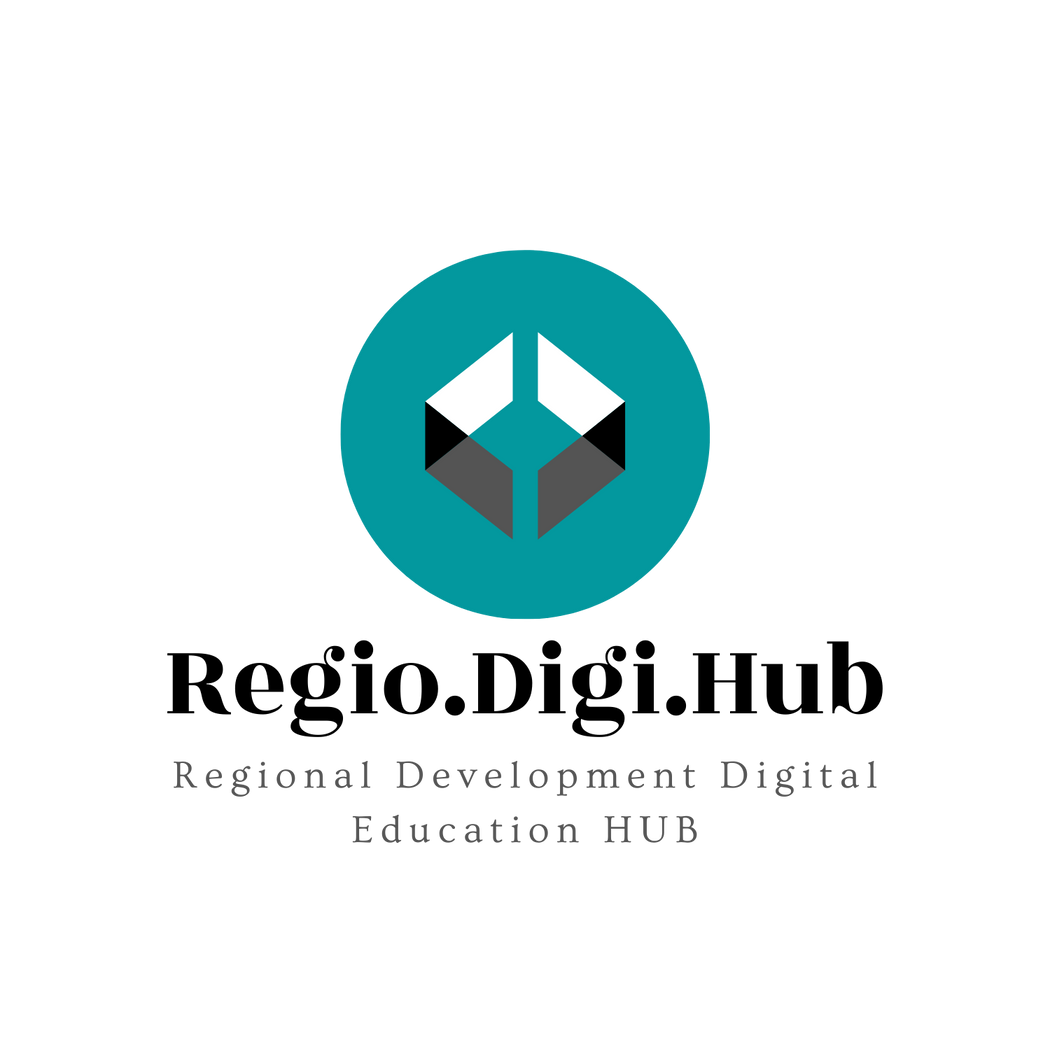 01 – Examples of Lifelong Learning
Learning a new Skill
Become a member of a team
Listen educational podcasts
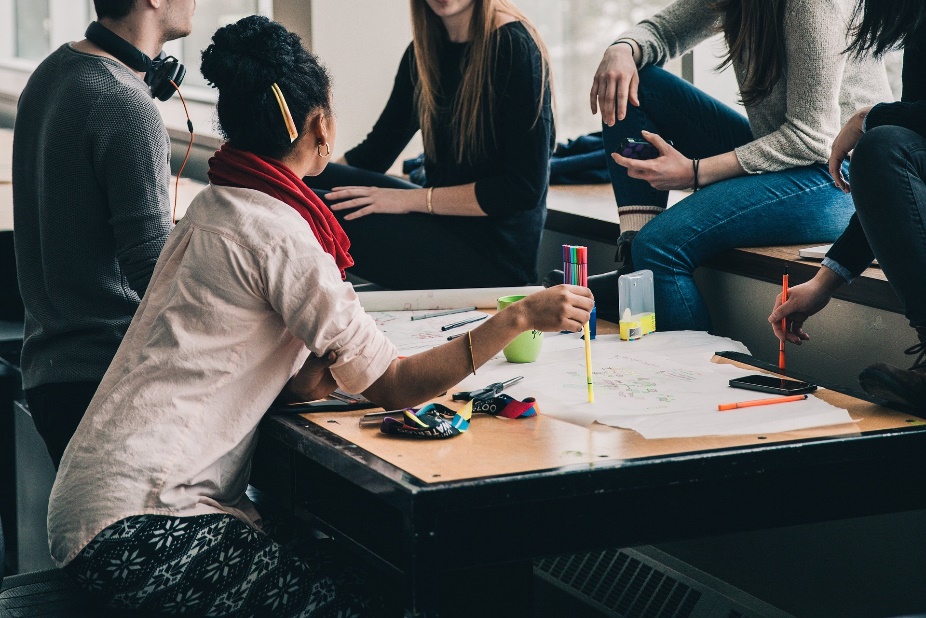 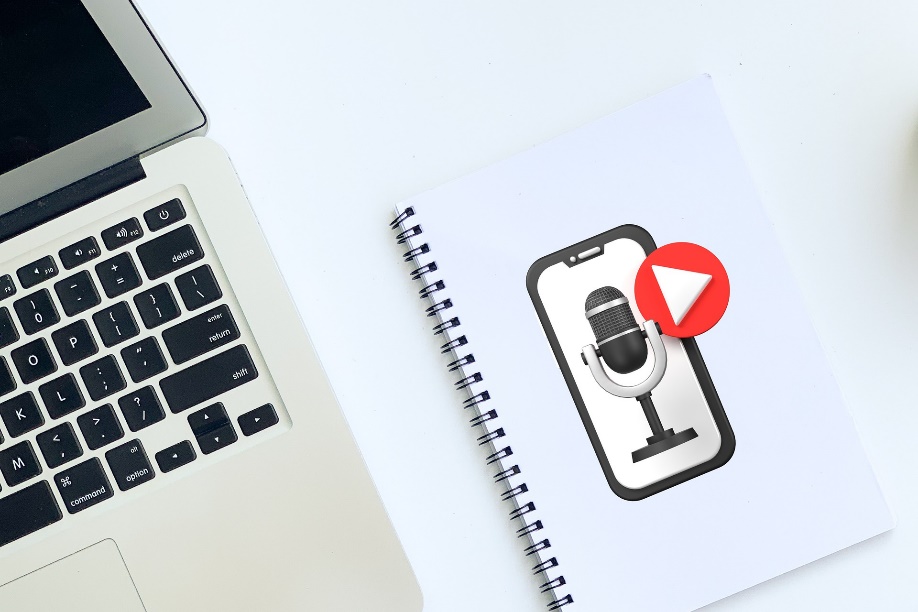 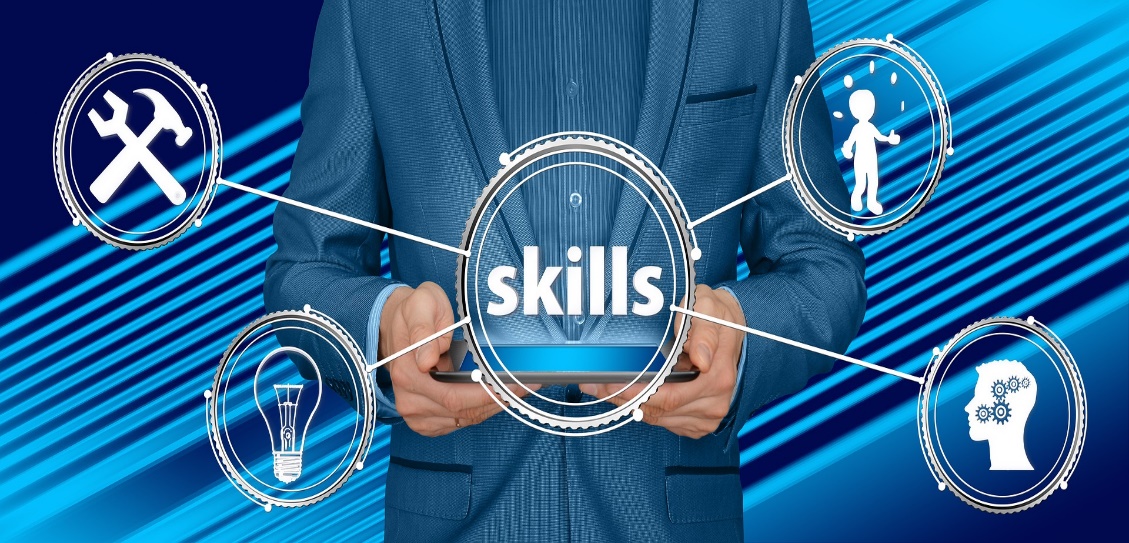 Keeping a Reflective Journal
Get a short college course
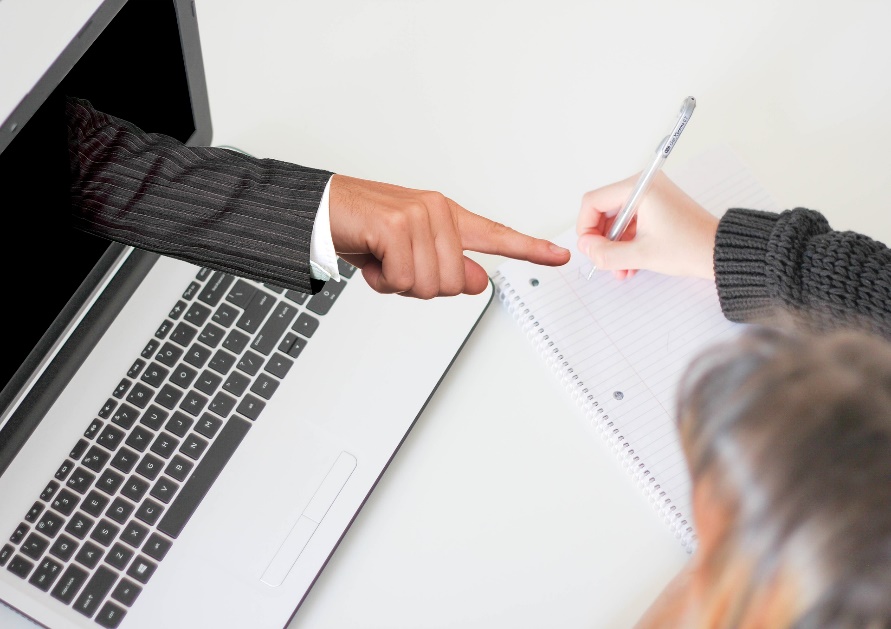 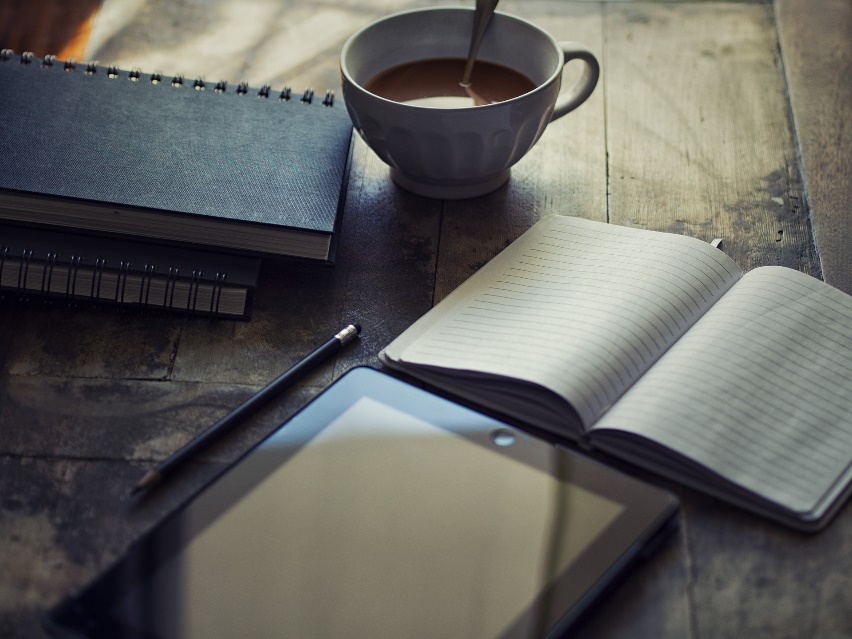 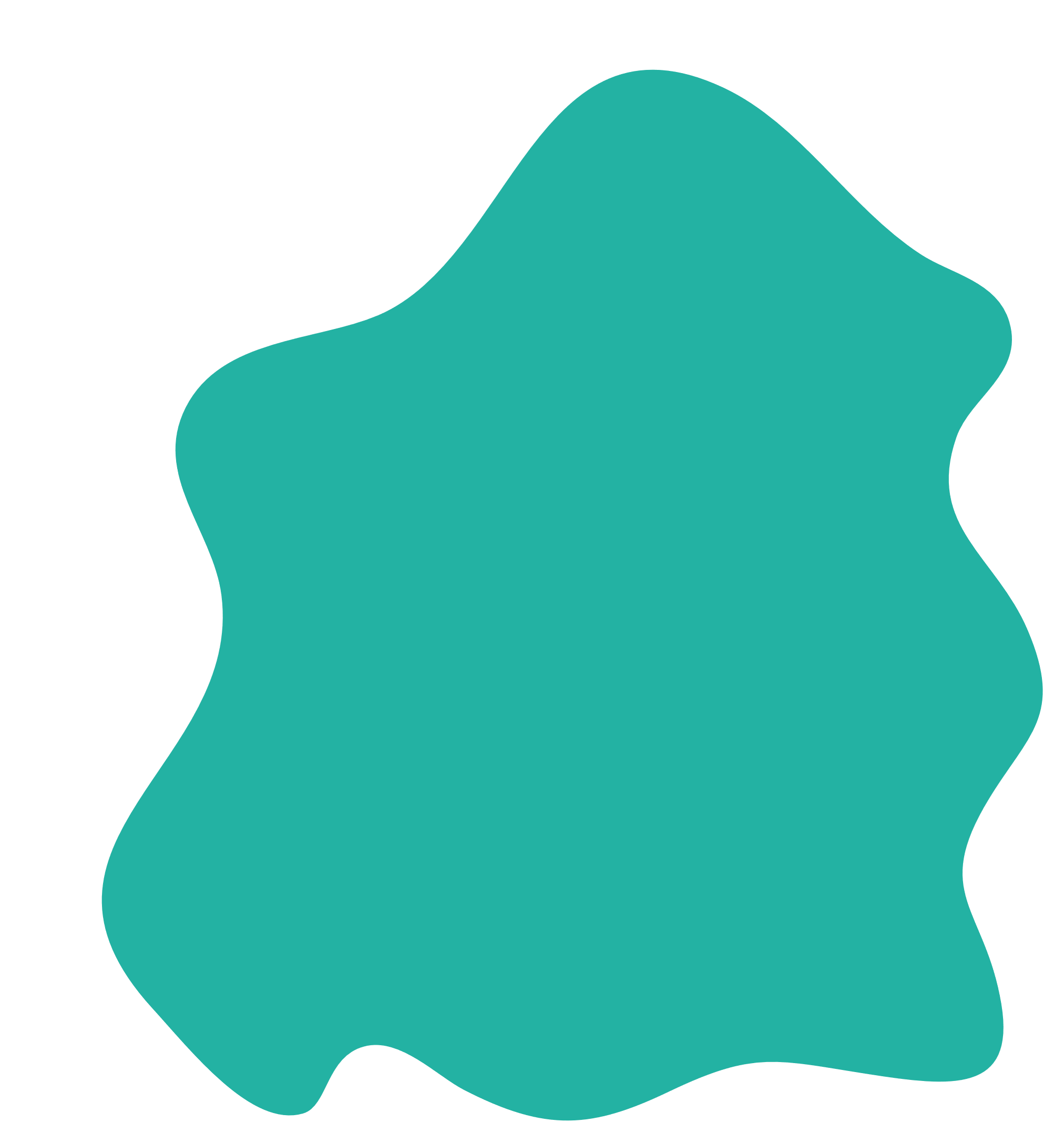 Source: Pixabay
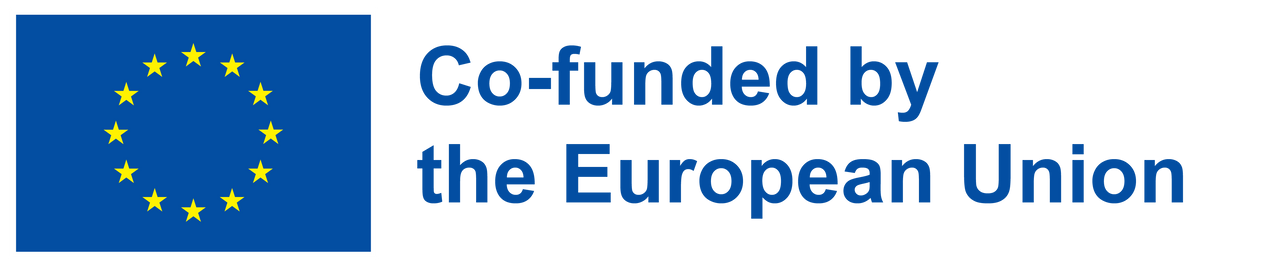 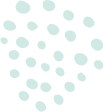 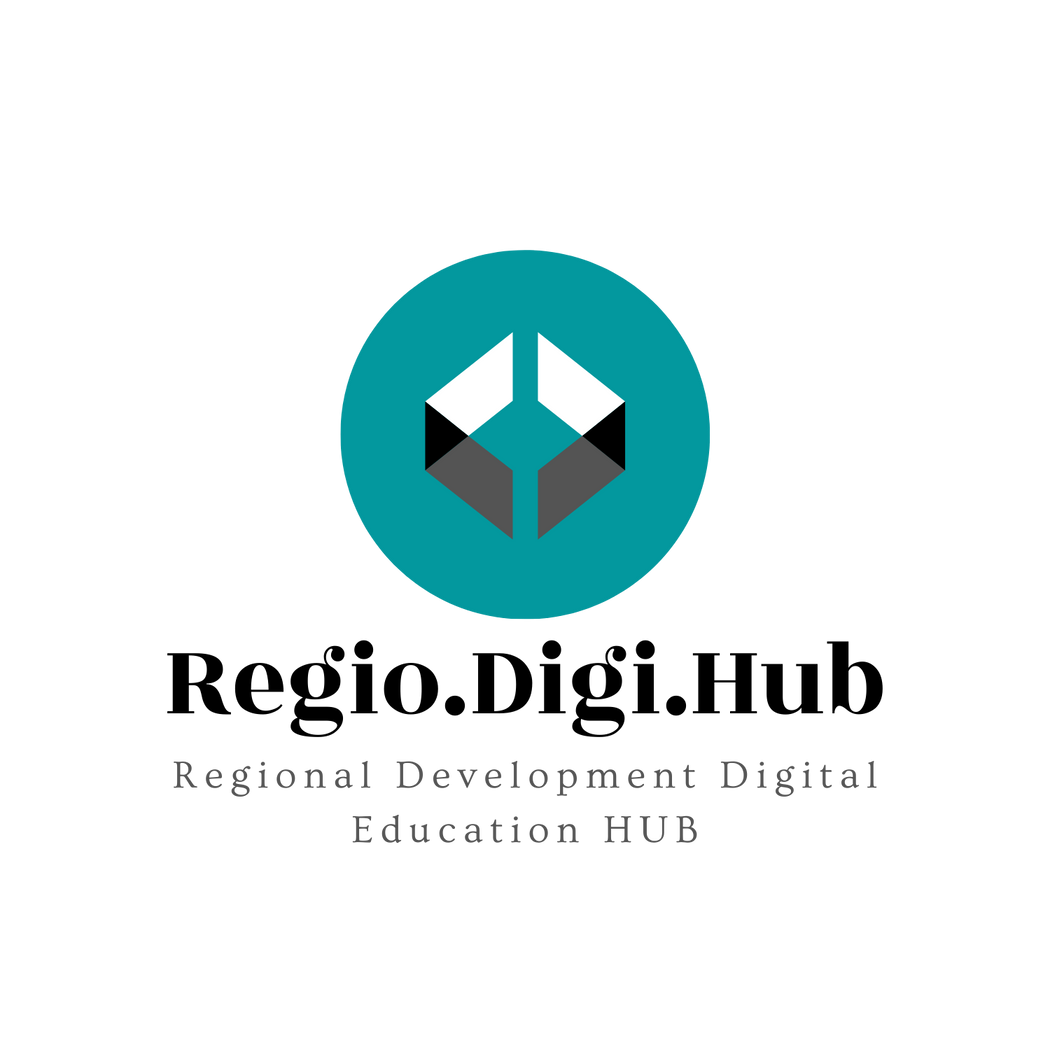 02 - Lifelong Learning Google tools
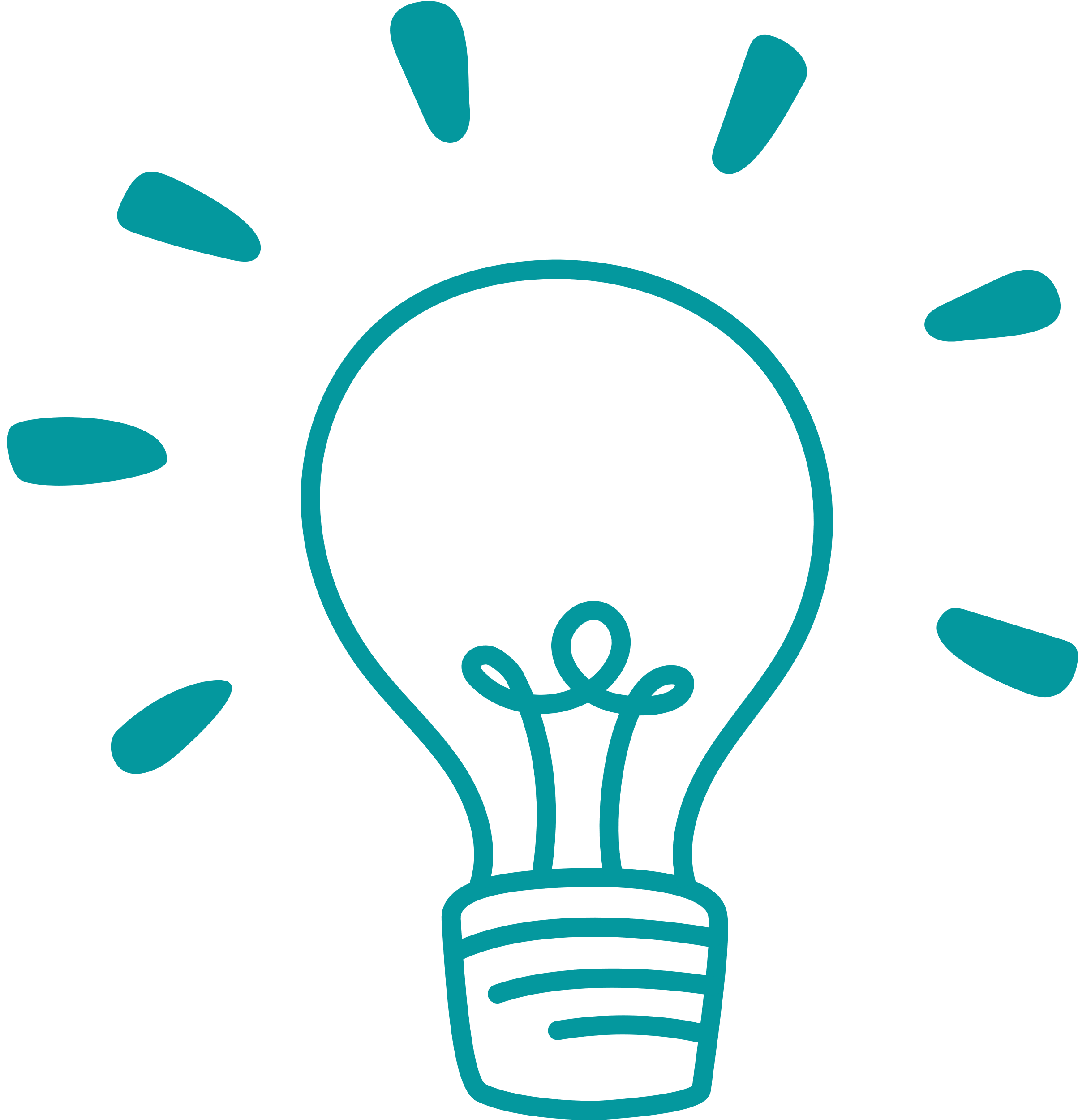 Did you know about Google’s learning initiatives before today?
Google offers a number of digital tools for discovery and curiosity suitable for lifelong learners.

Let’s explore some of them!
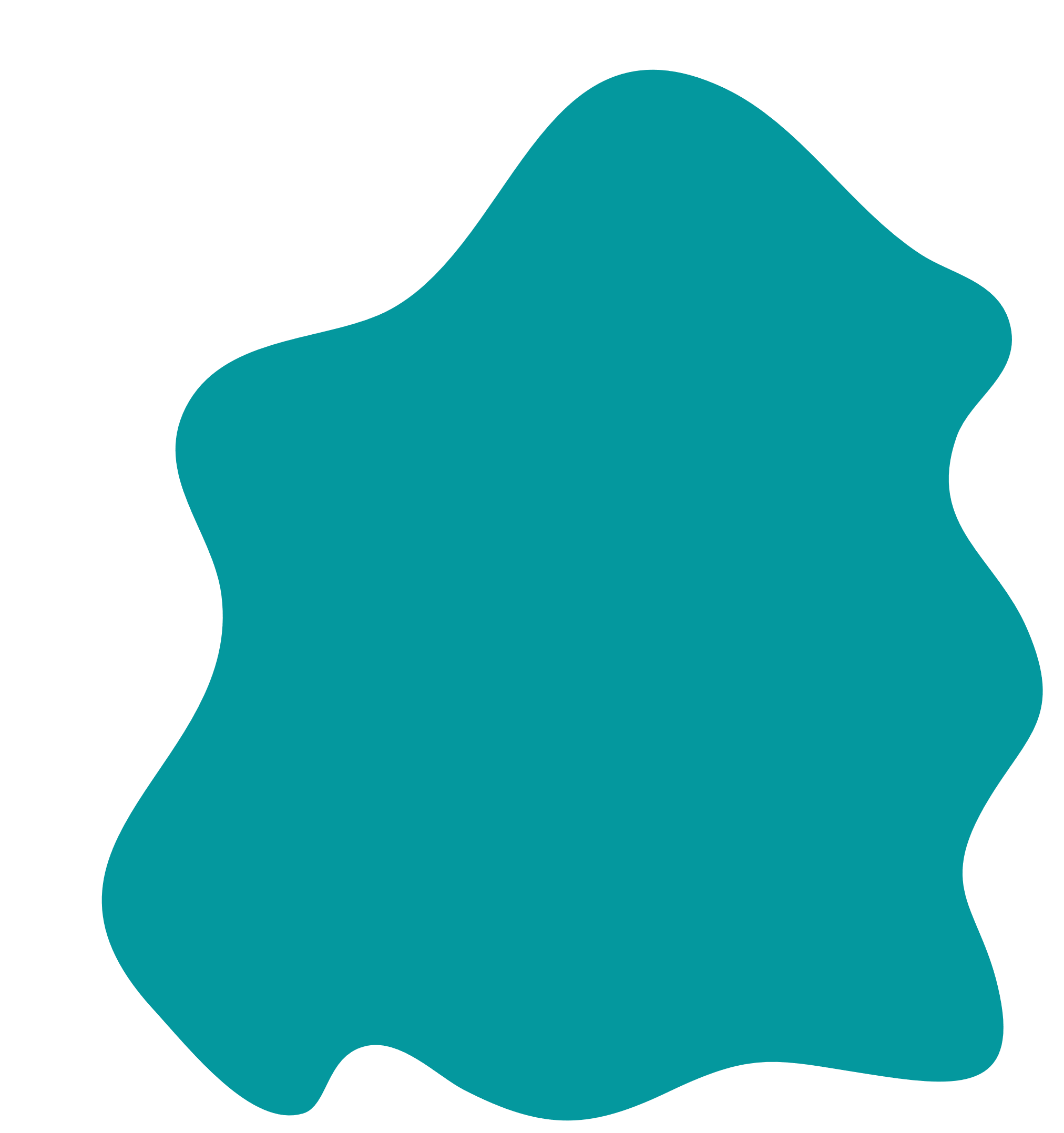 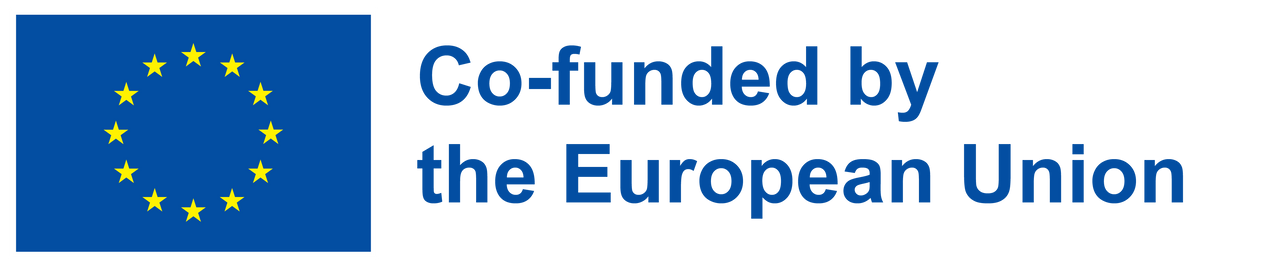 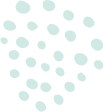 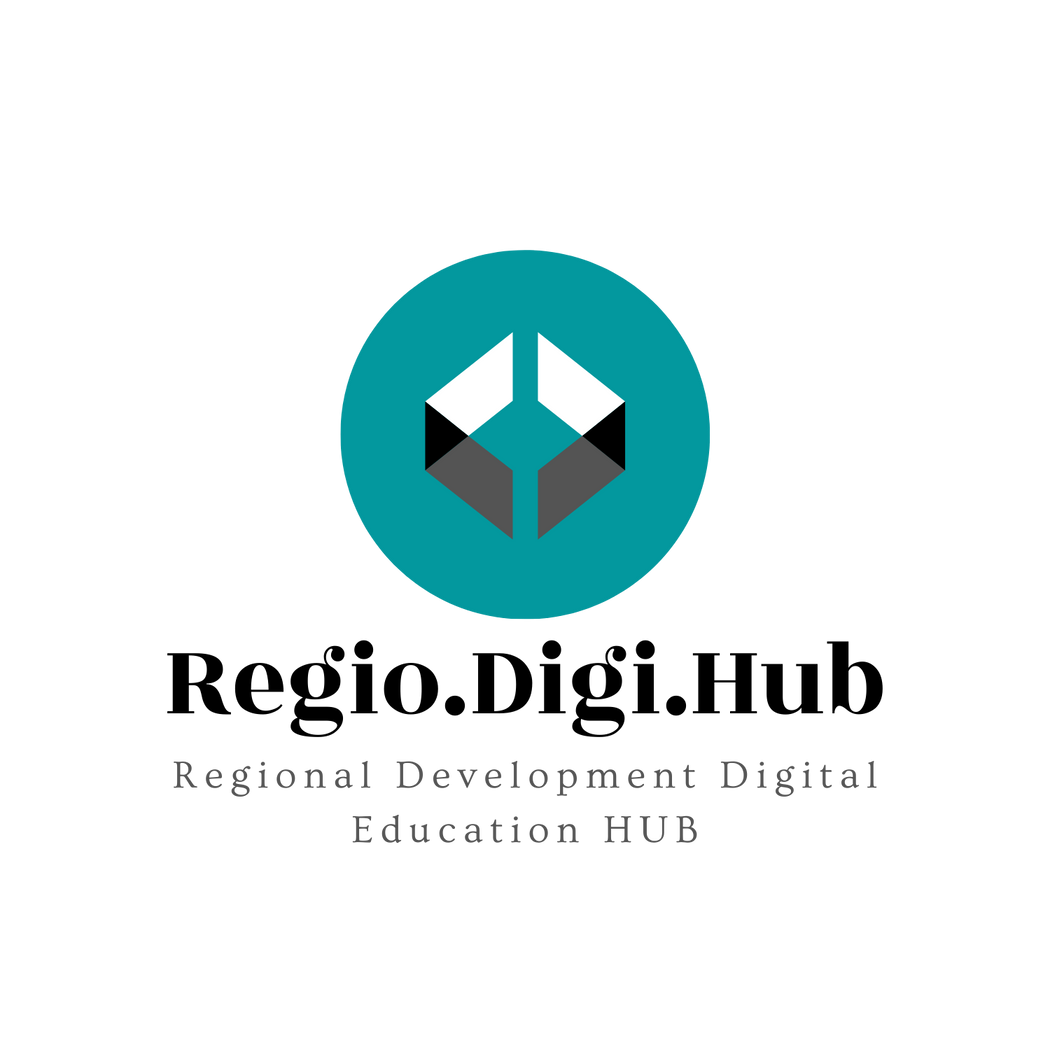 02 - Lifelong Learning Google tools
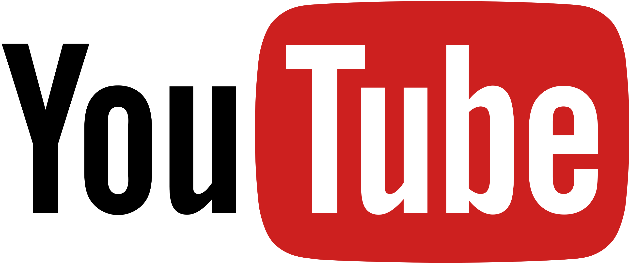 YouTube gives you the opportunity to discover a variety of videos to fuel lifelong learning.
It gives you the ability to learn anything from anywhere!
Explore YouTube
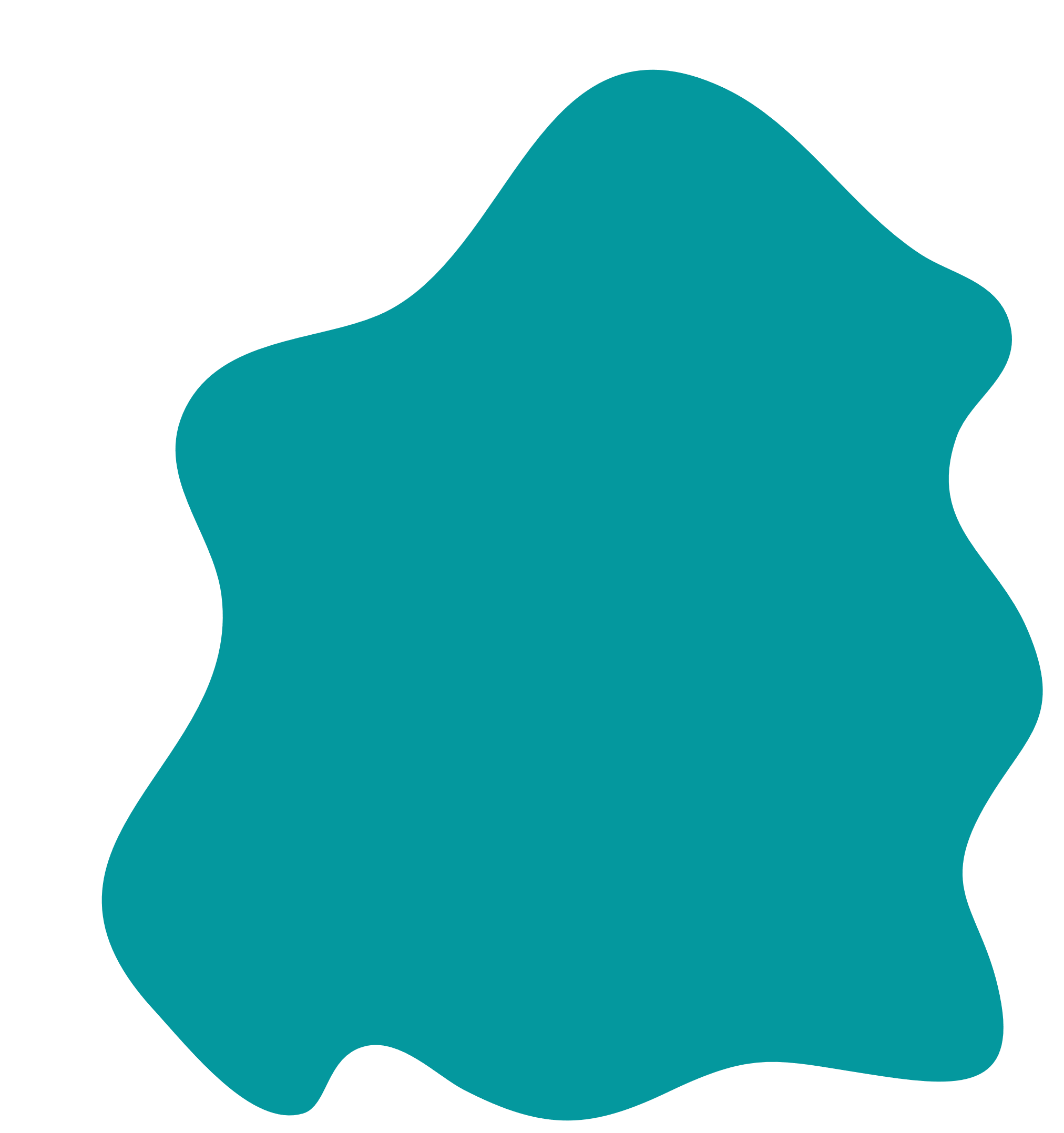 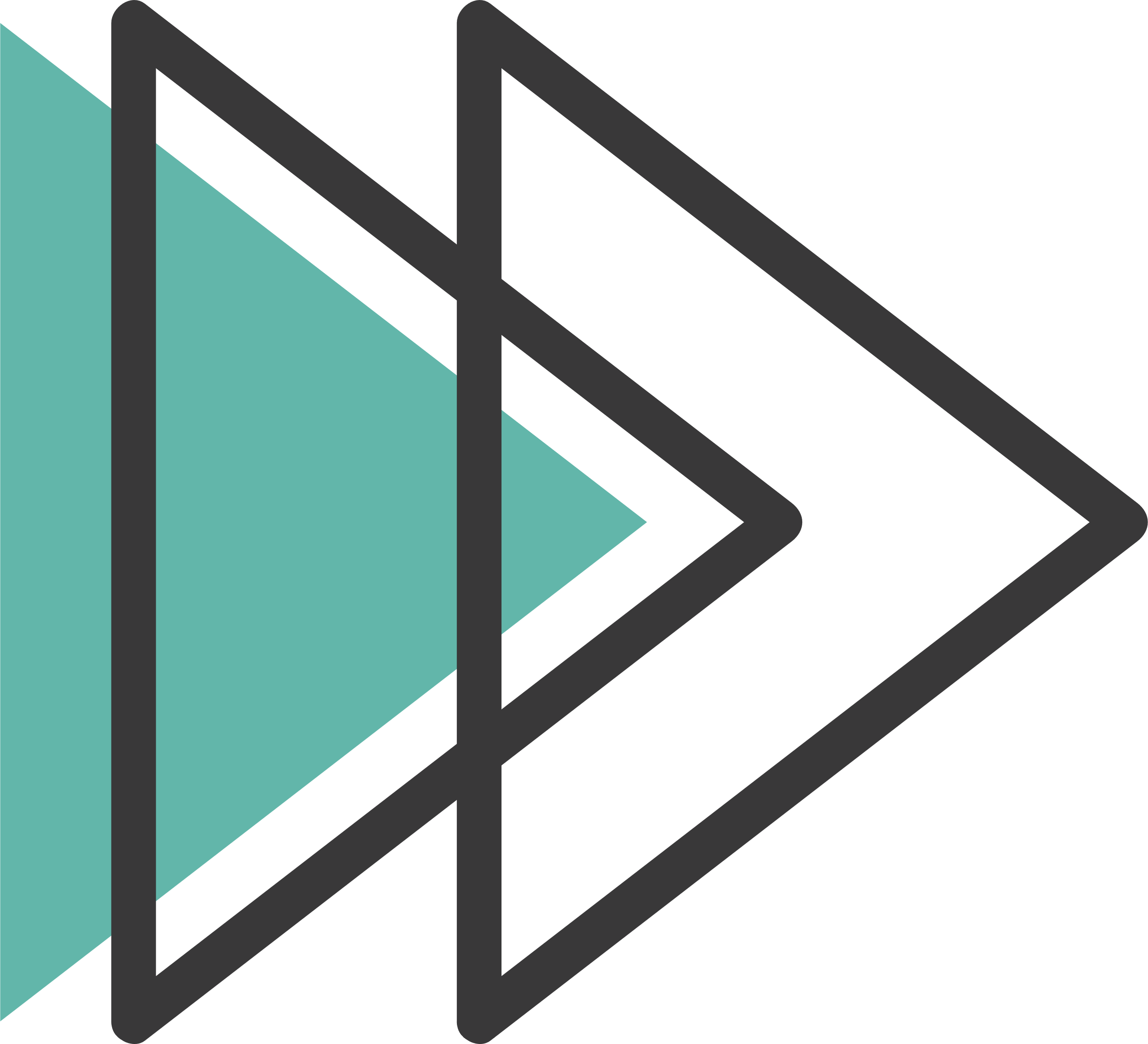 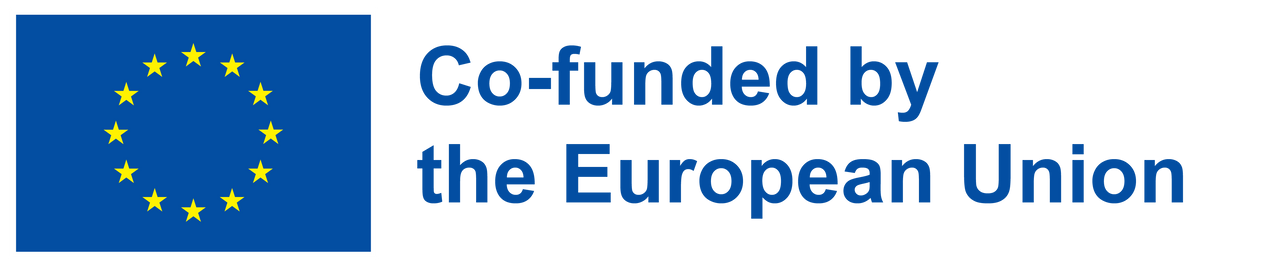 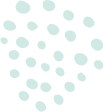 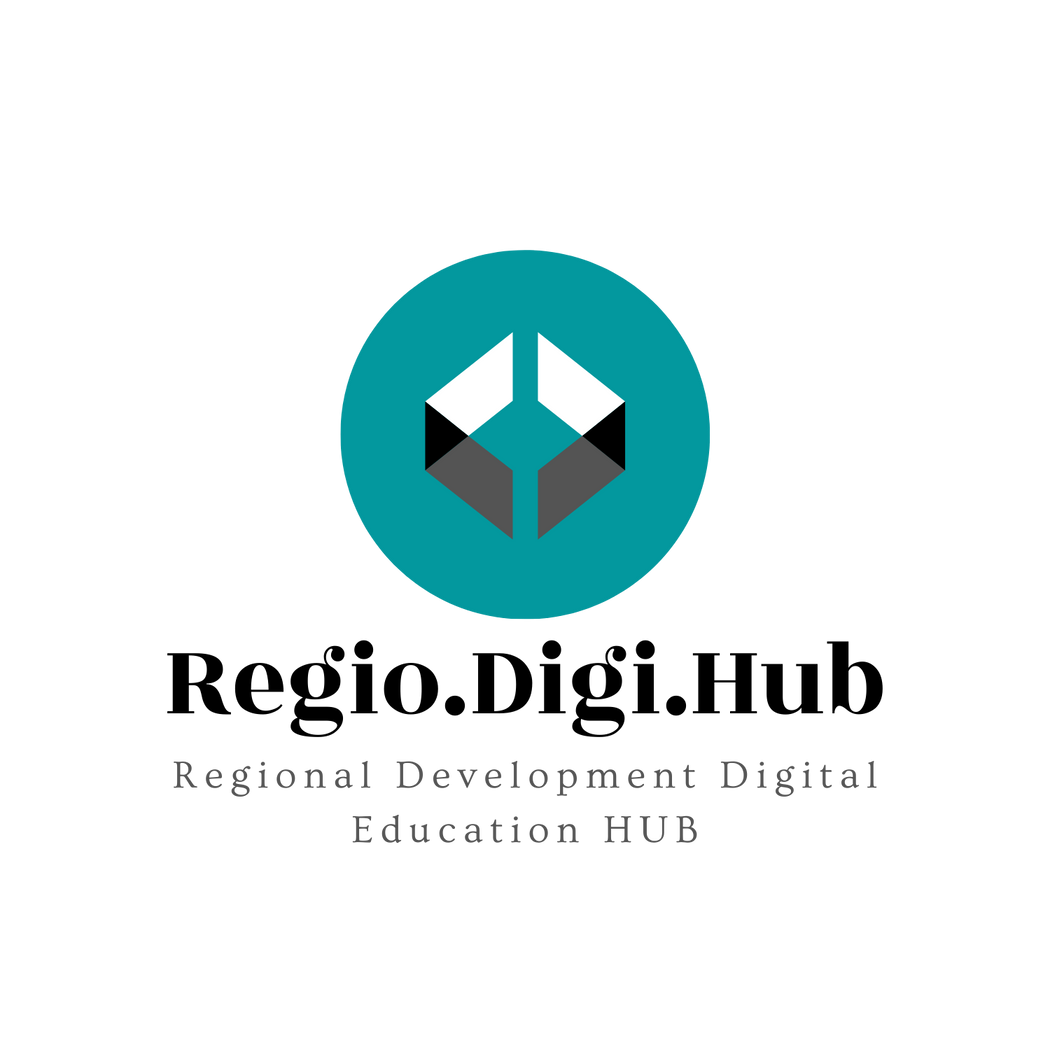 02 - Lifelong Learning Google tools
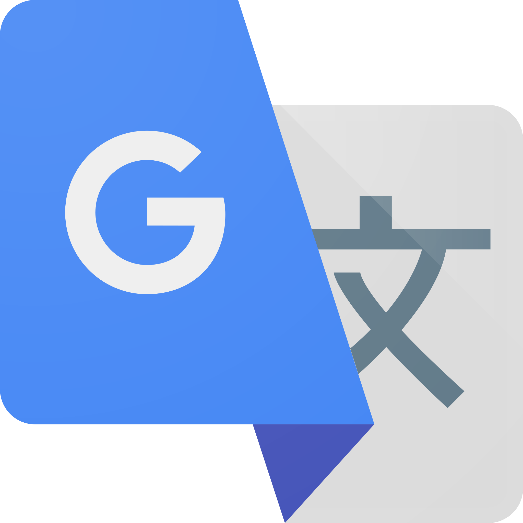 With daily translations of more than 100 billion words, Google Translate aids in communication.

Explore Google Translate
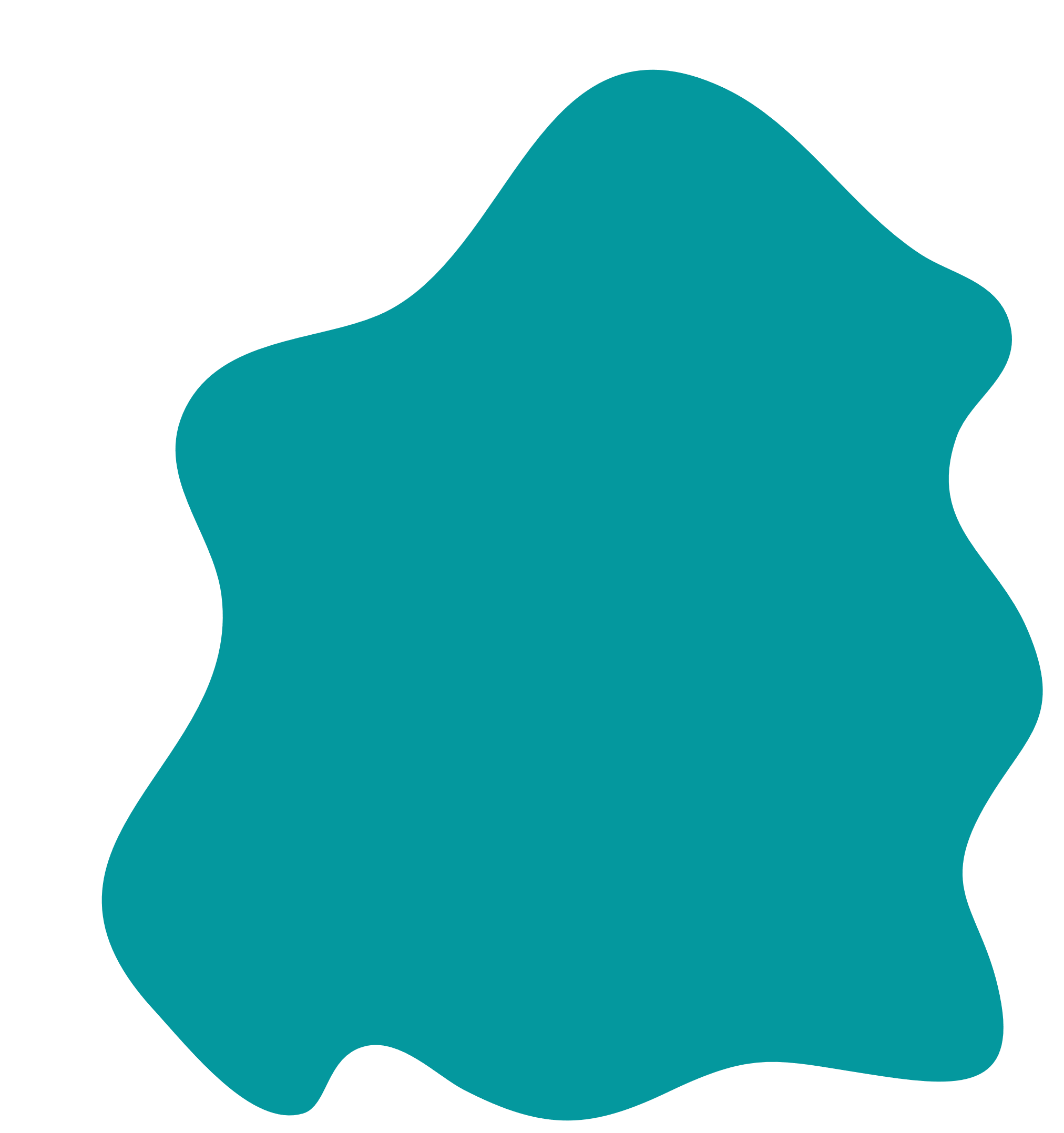 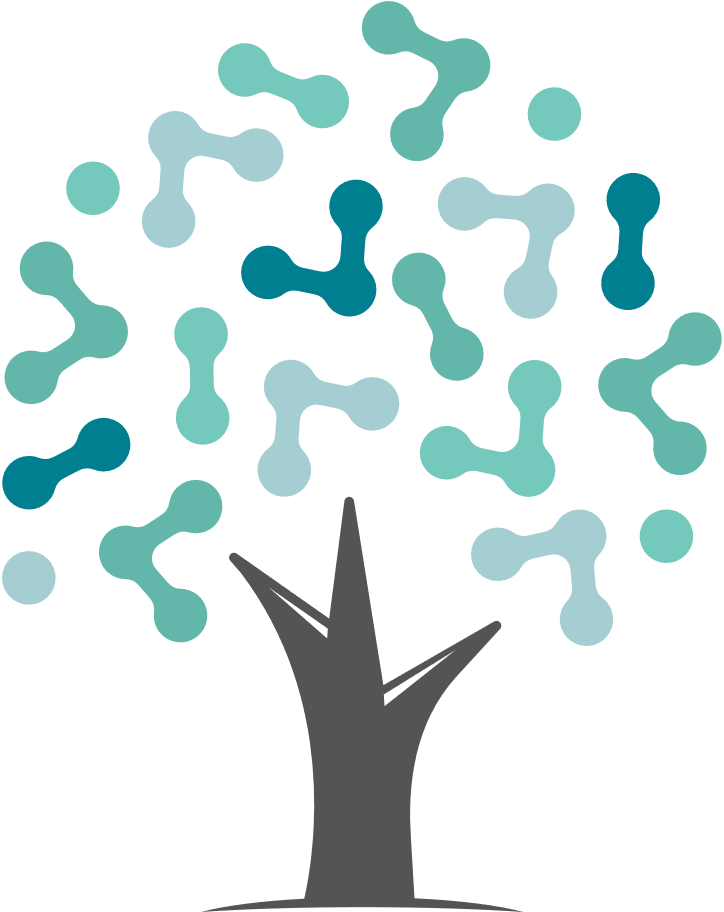 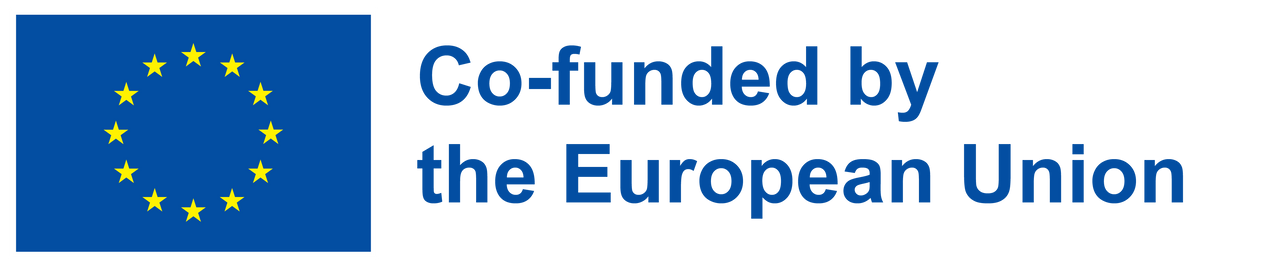 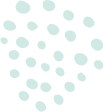 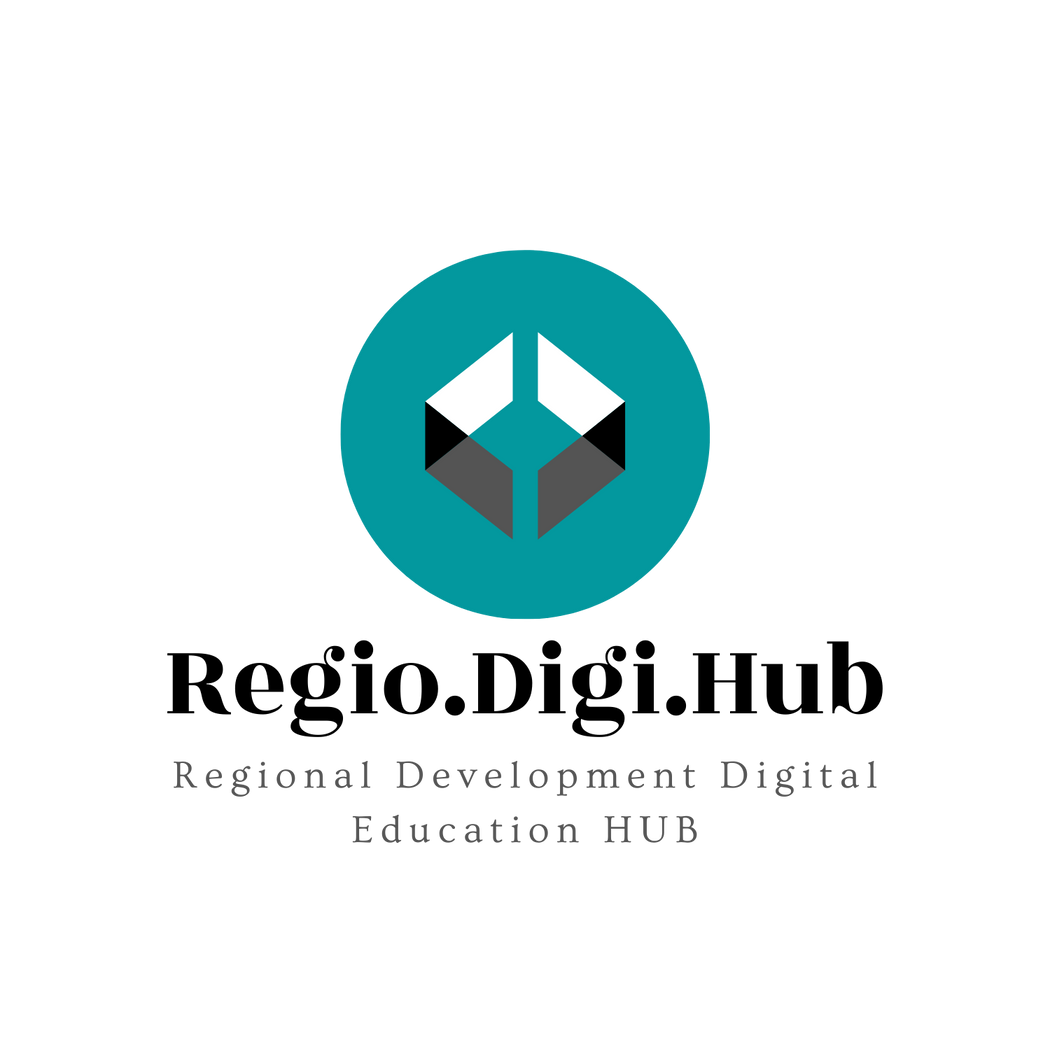 02 - Lifelong Learning Google tools
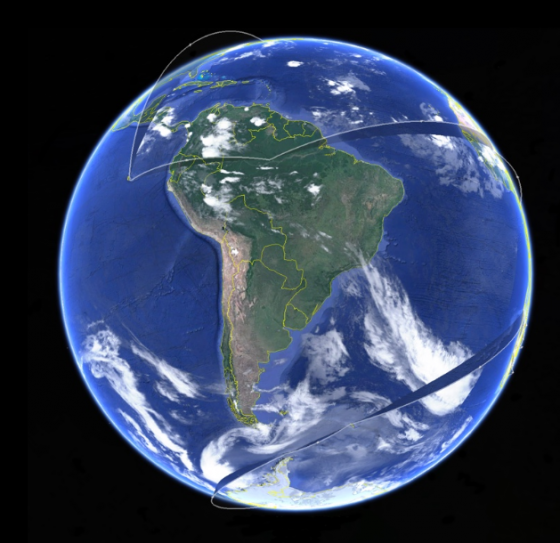 This Photo by Unknown Author is licensed under CC BY-NC-ND
You can explore all the world using the Google Earth. 

Explore Google Earth
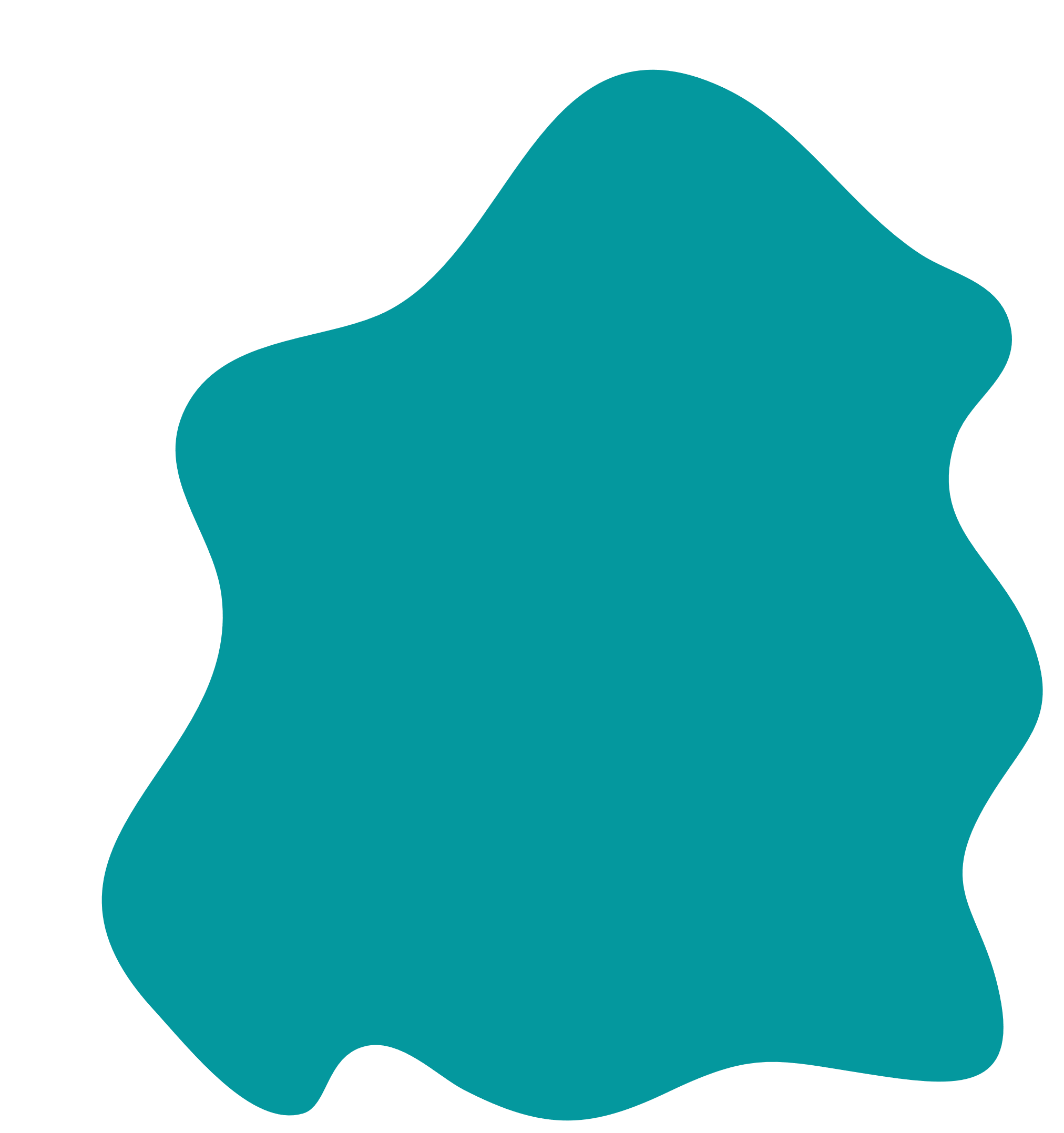 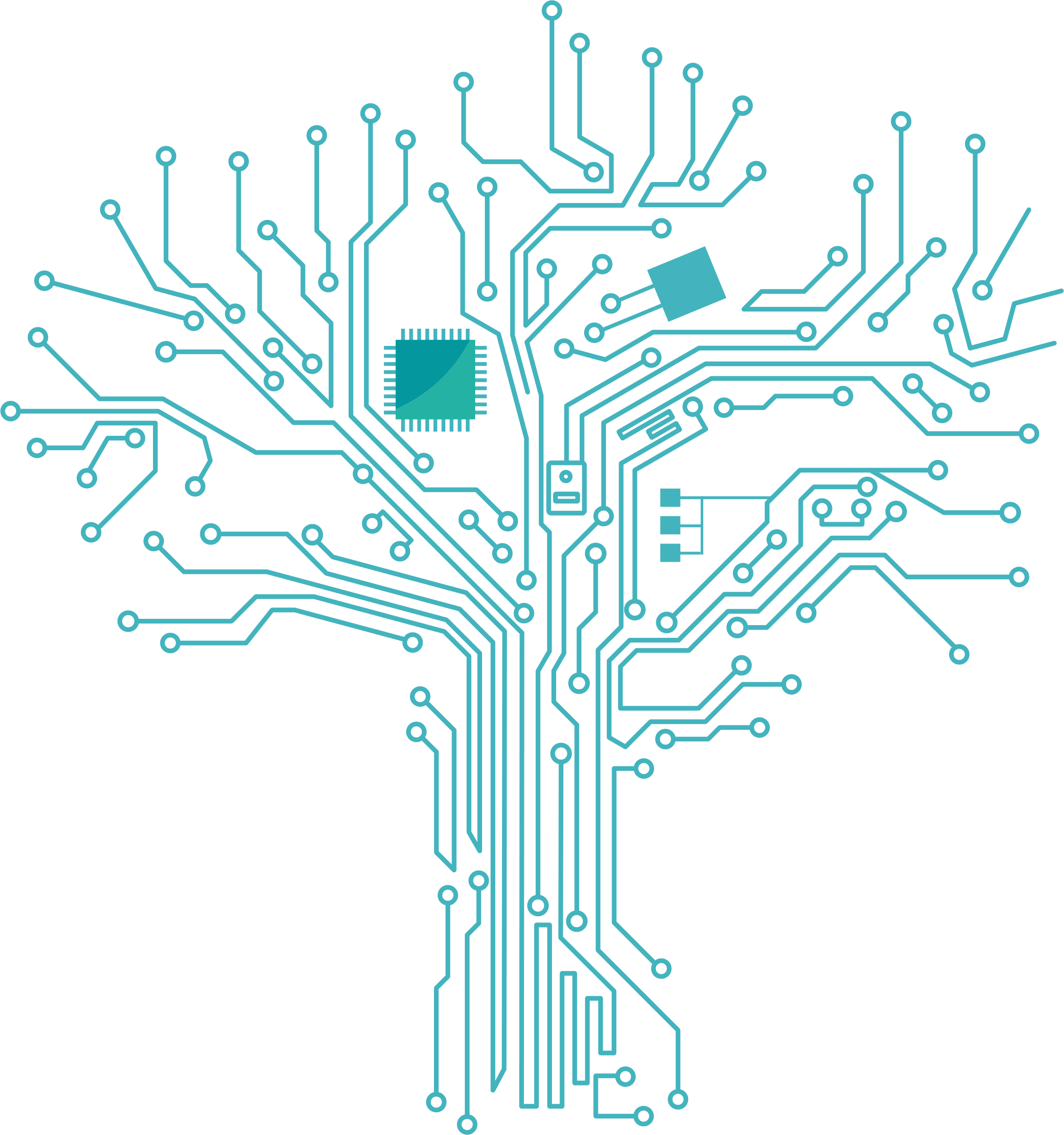 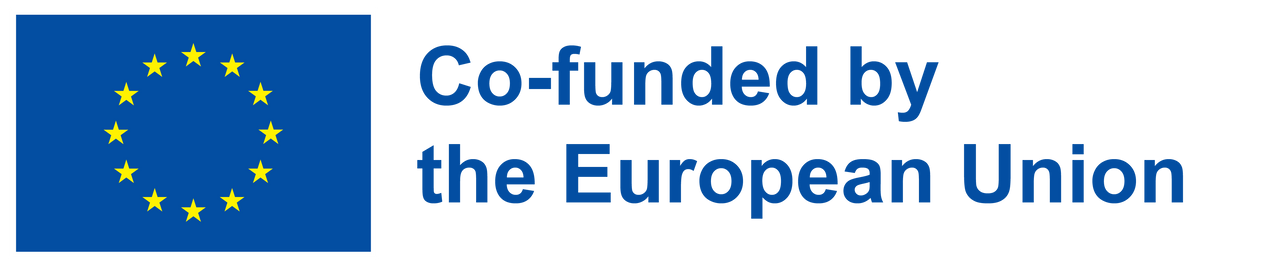 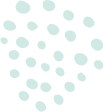 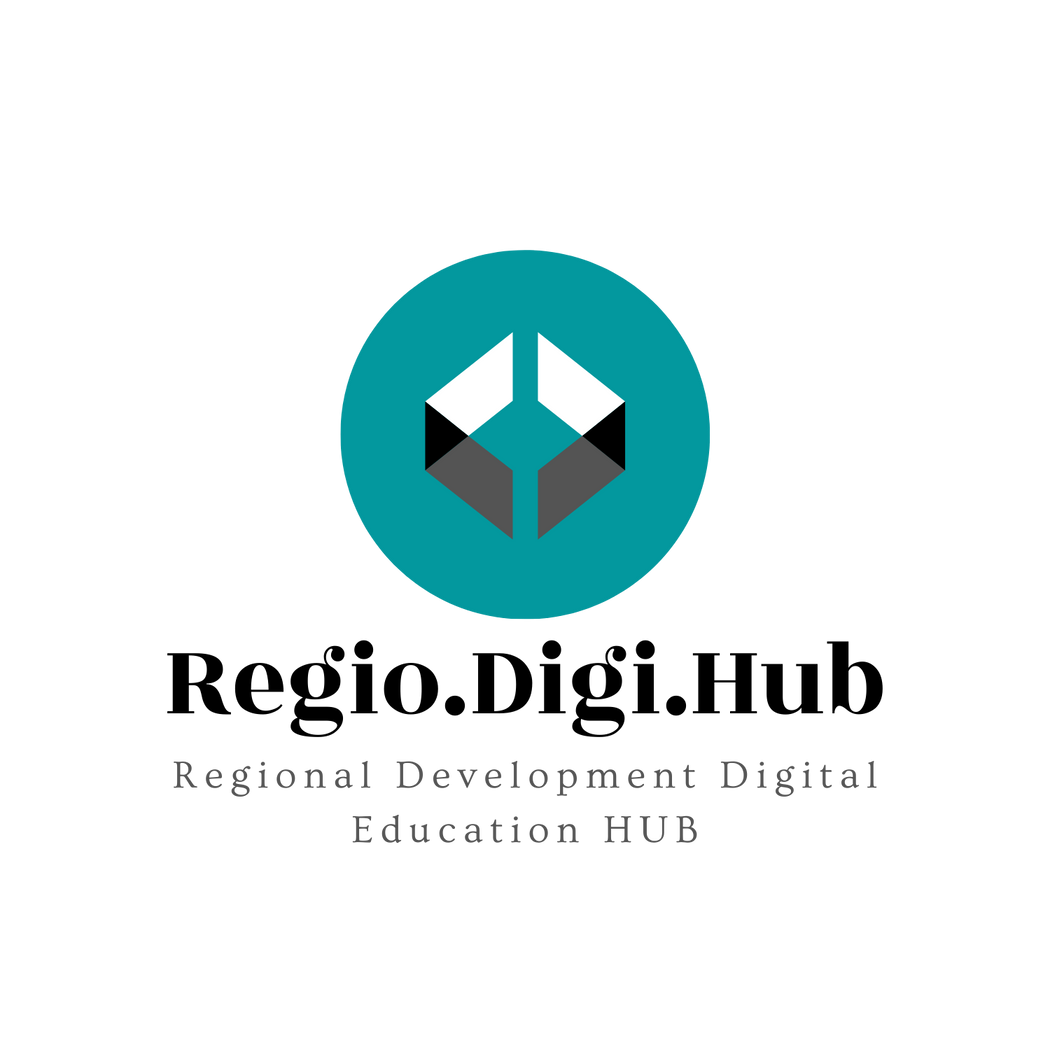 02 - Lifelong Learning Google tools
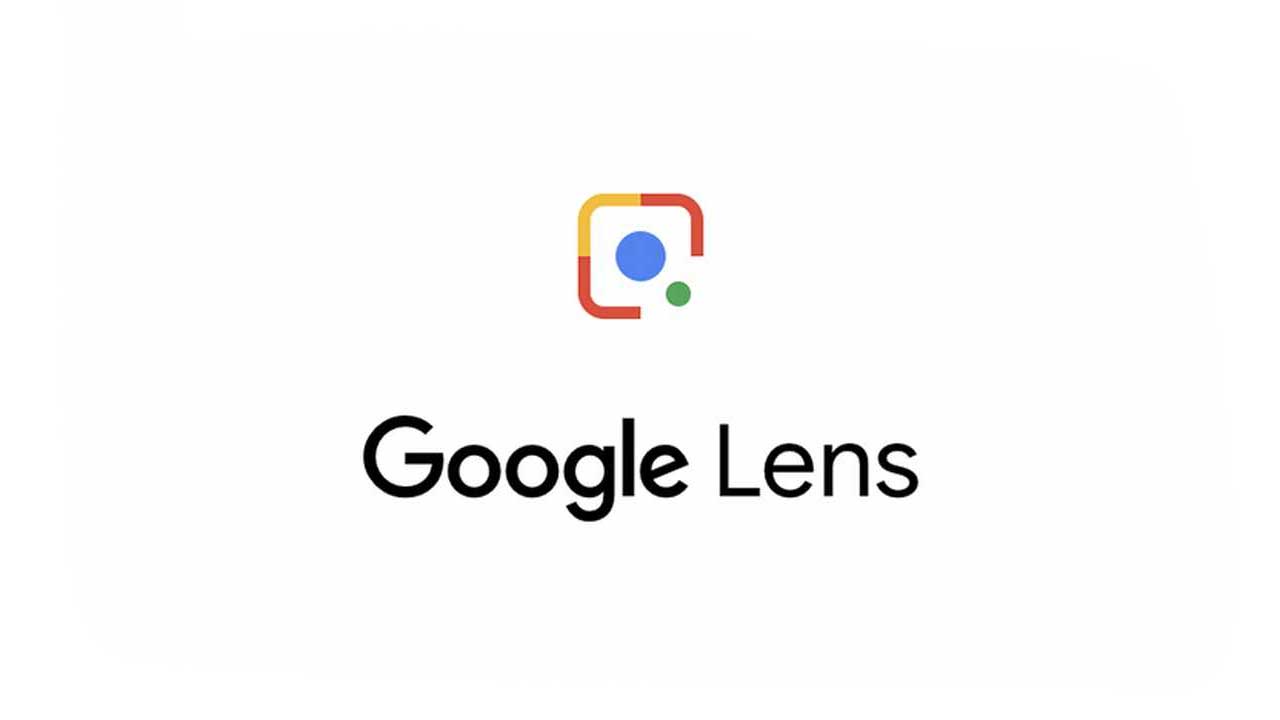 This Photo by Unknown Author is licensed under CC BY-NC-ND
If you face difficulties to describe something in words, Google Lens helps you, using your camera or an image to search.

Explore Google Lens
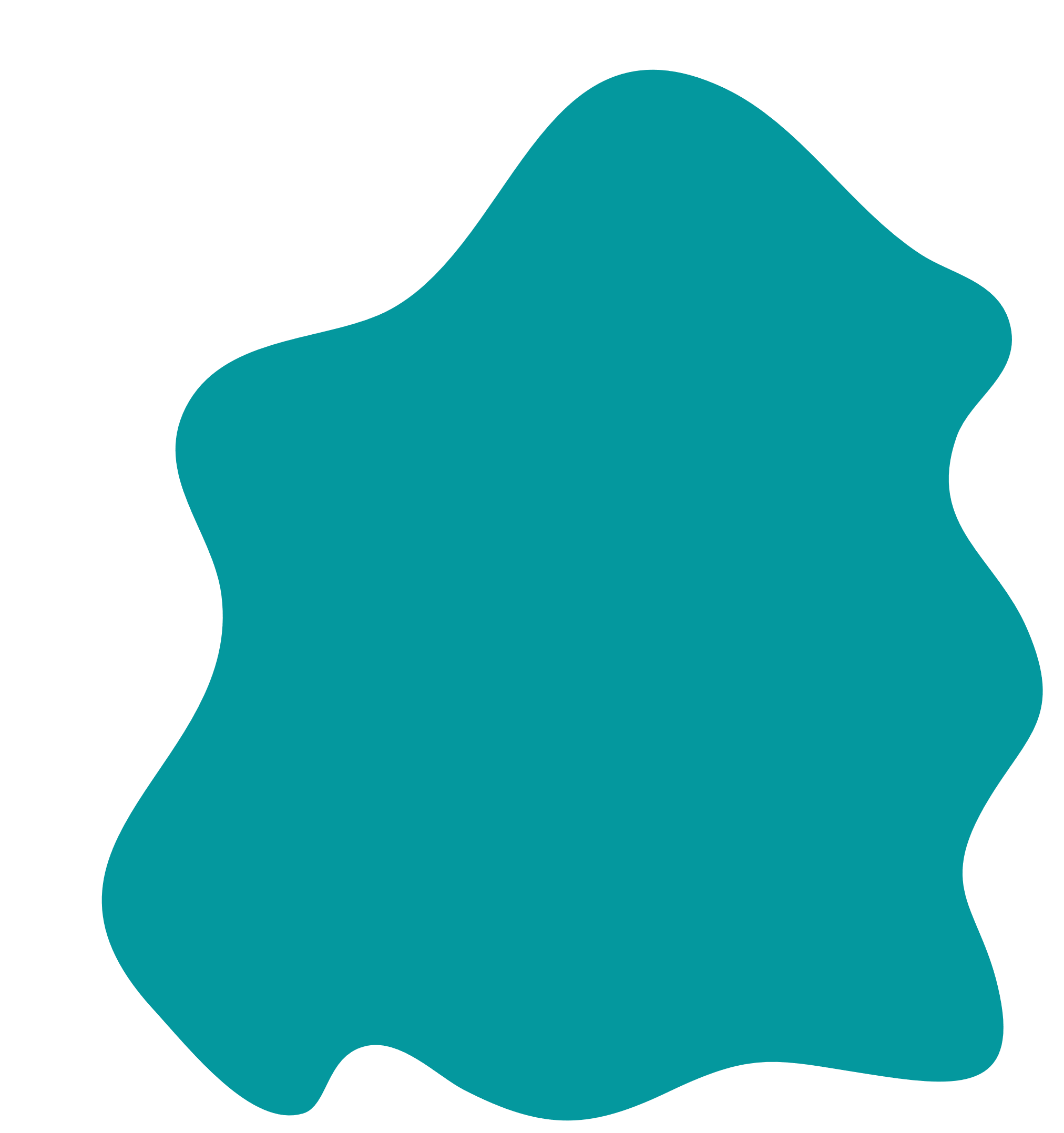 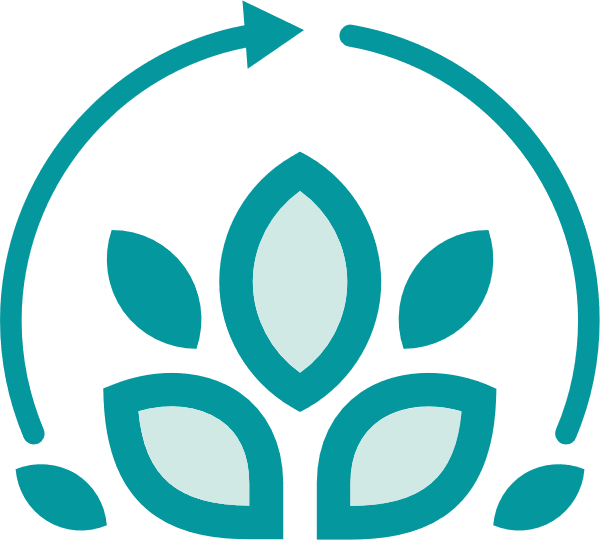 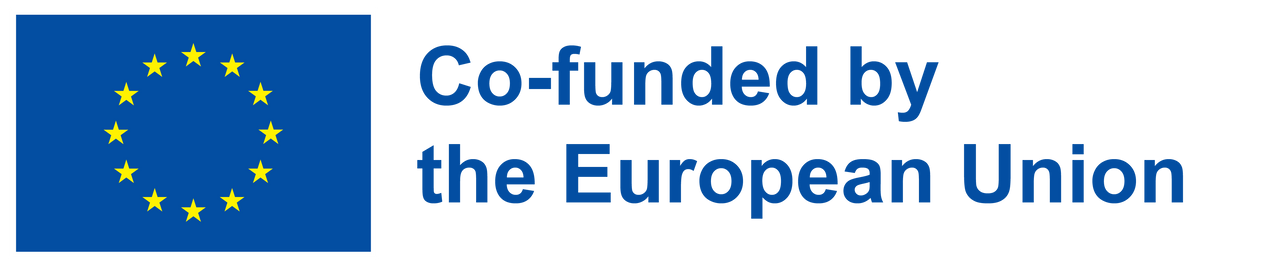 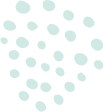 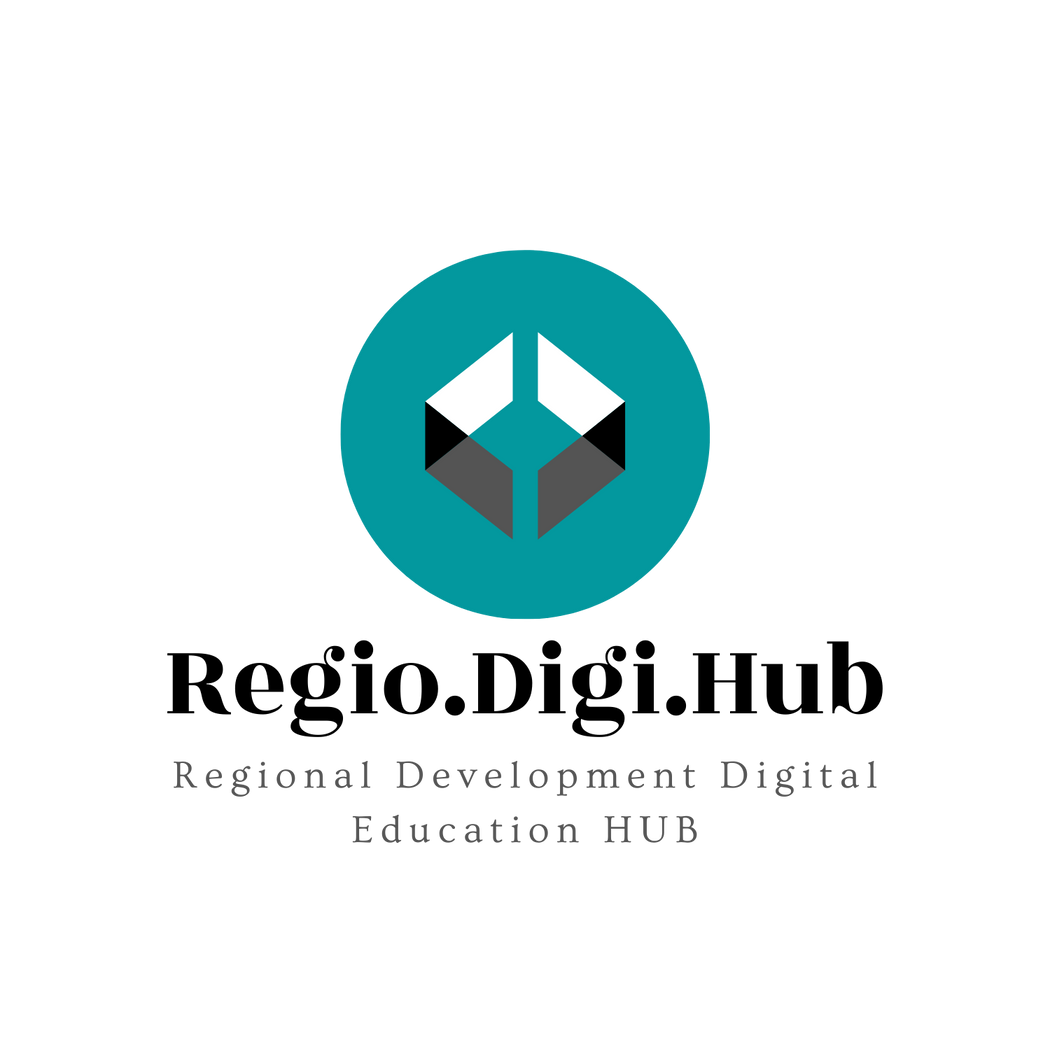 02 - Lifelong Learning Google tools
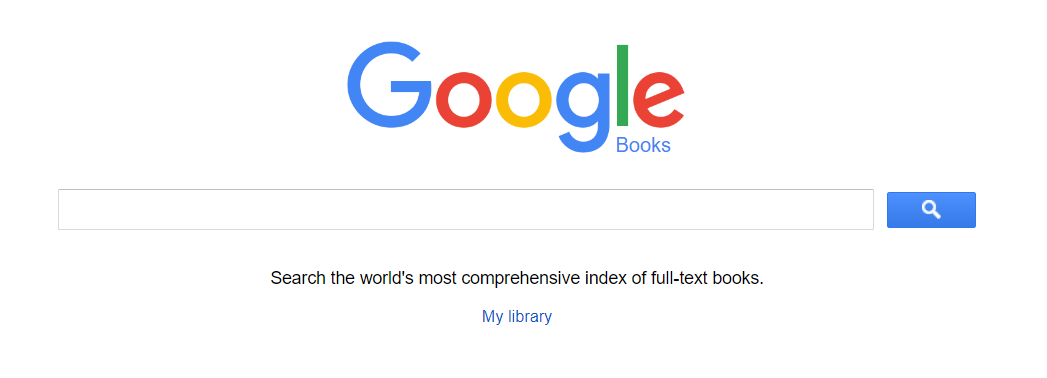 Become a lifelong learner and browse the world's largest collection of full-text books while relaxing at home.

Explore Google Books
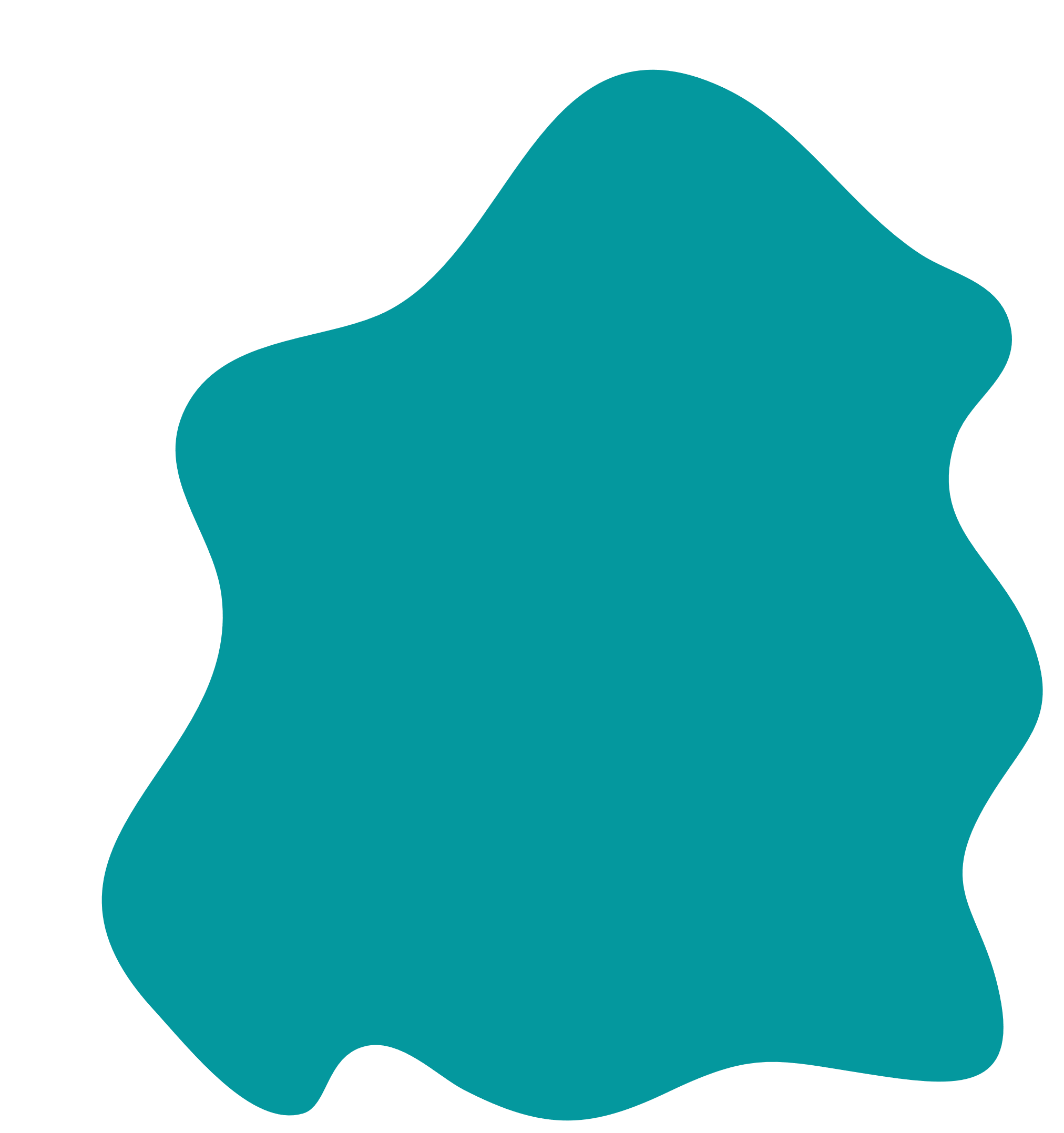 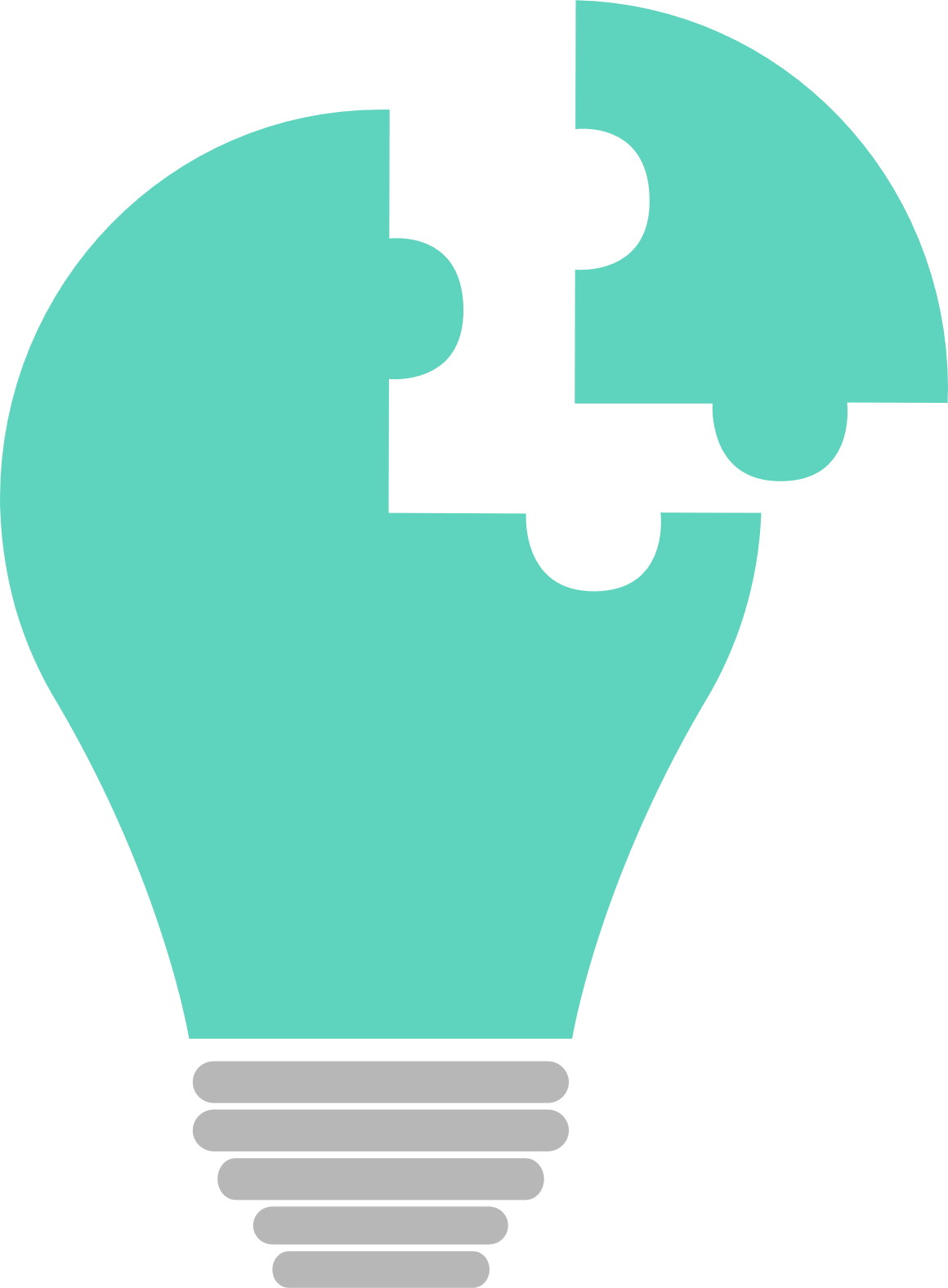 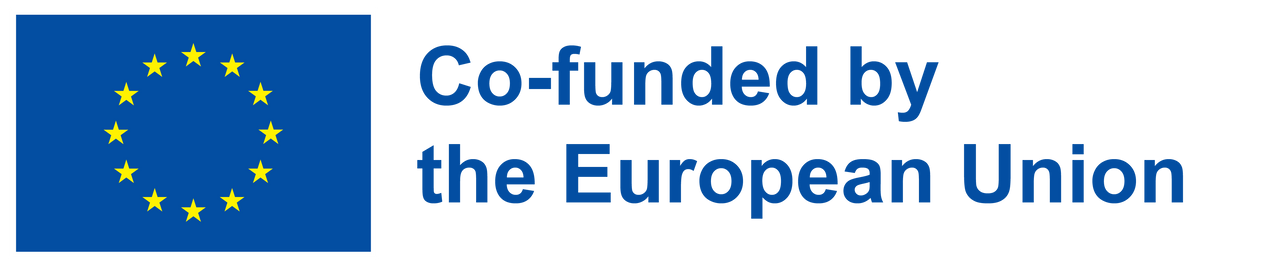 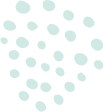 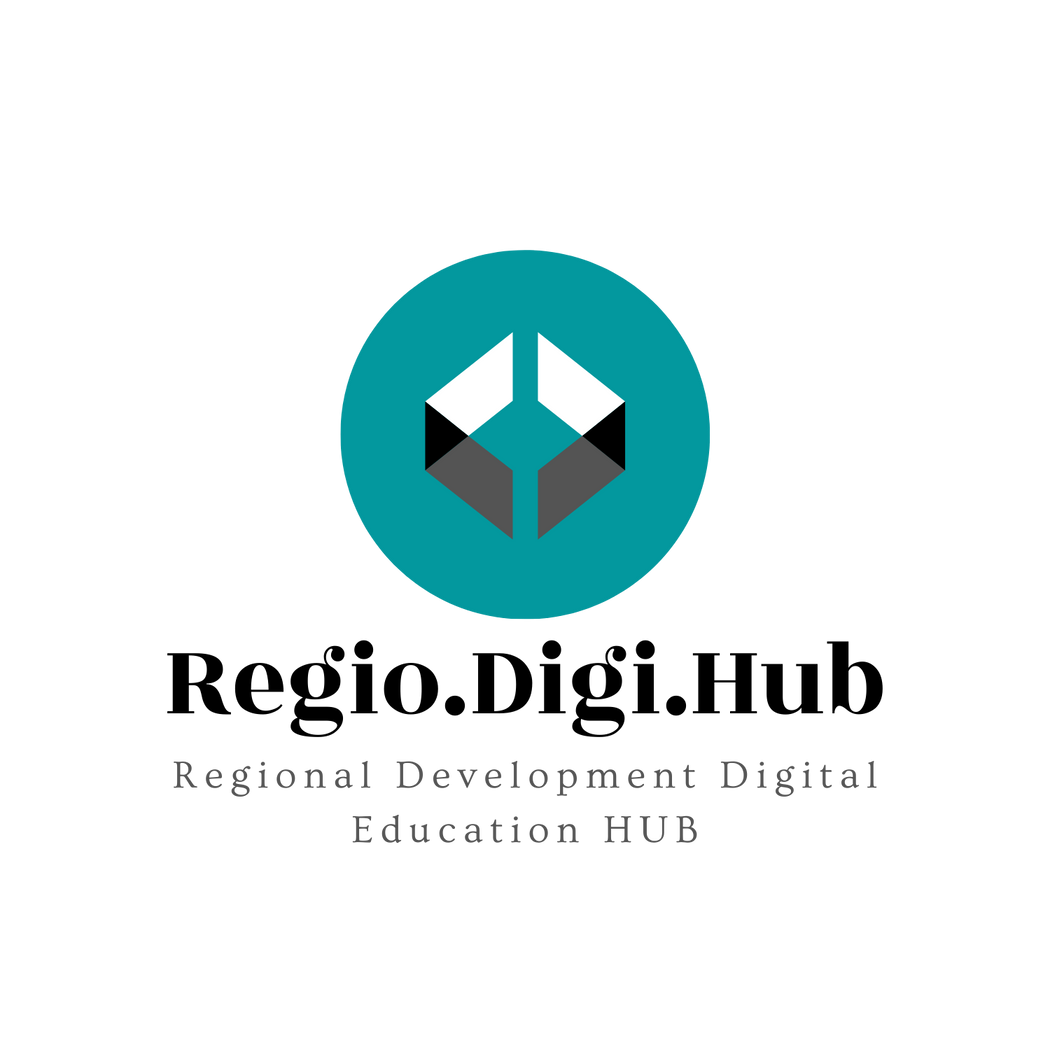 02 - Lifelong Learning Google tools
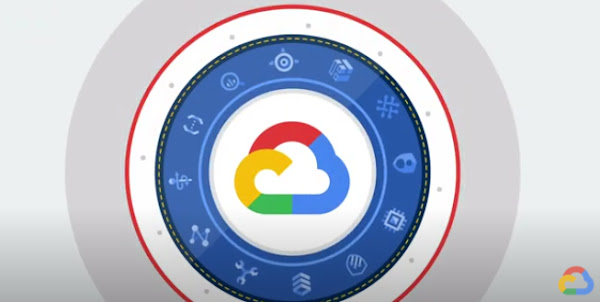 Boost analytics and AI using pre-built solutions, datasets, powered by BigQuery, Cloud Storage, Earth Engine and more.

Explore Public Datasets
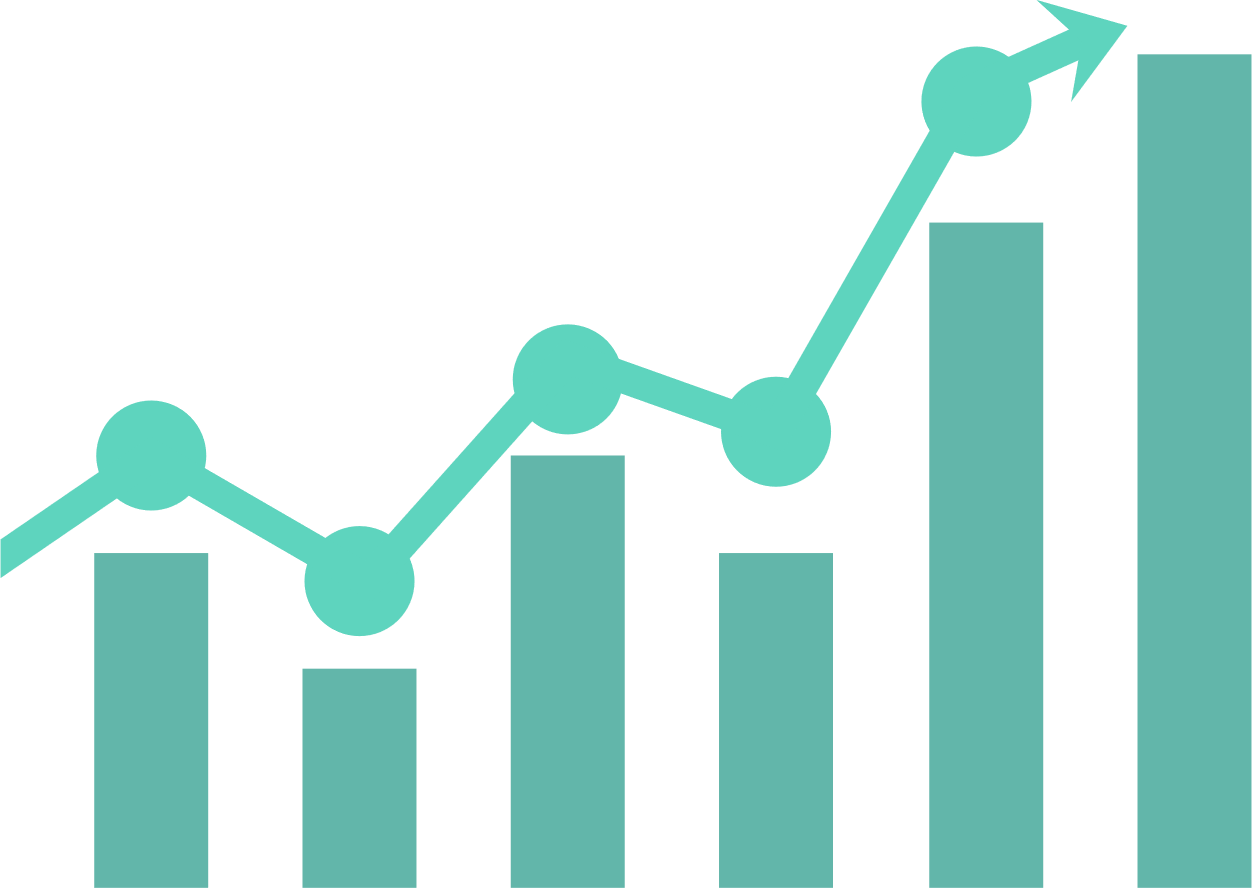 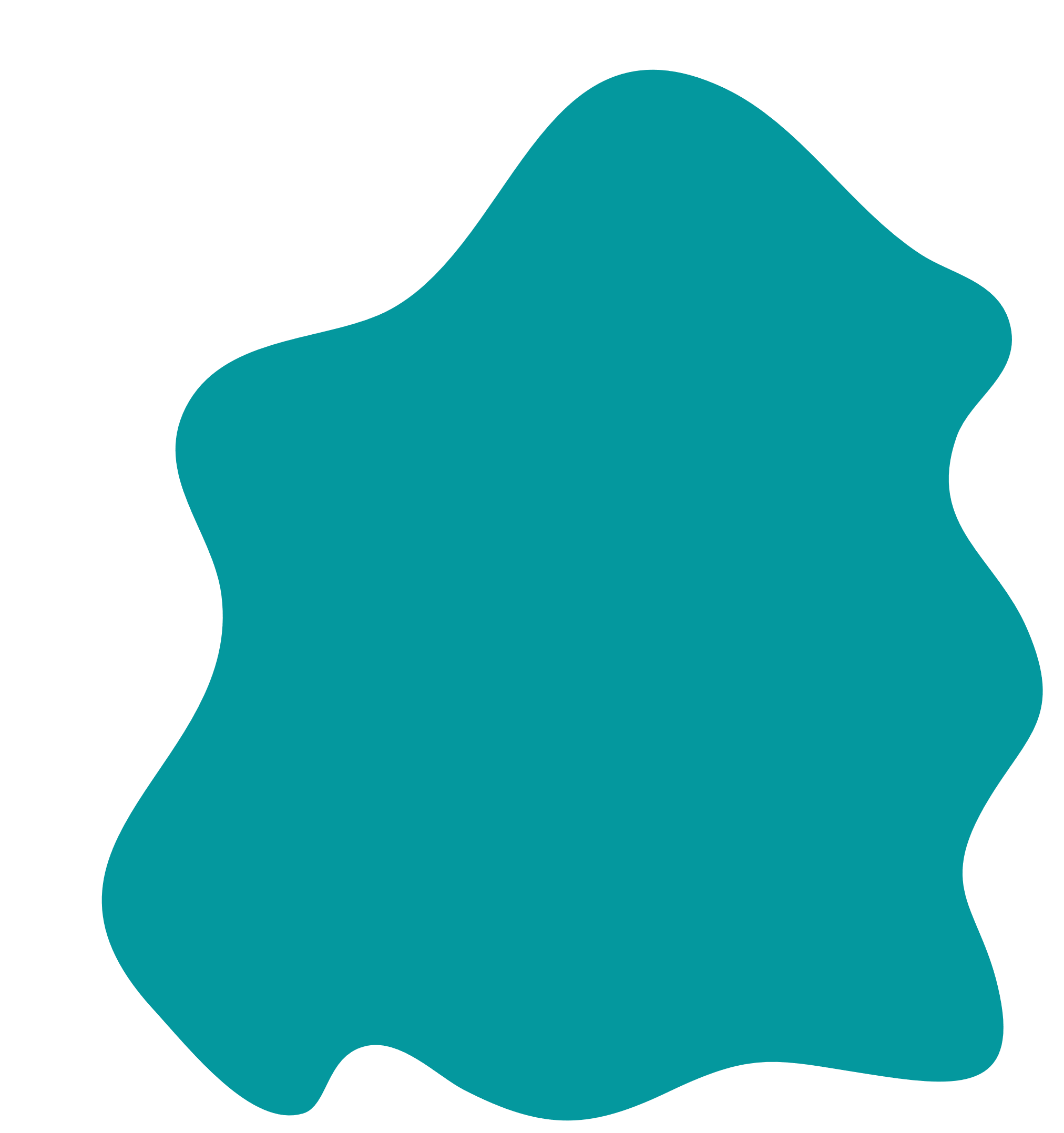 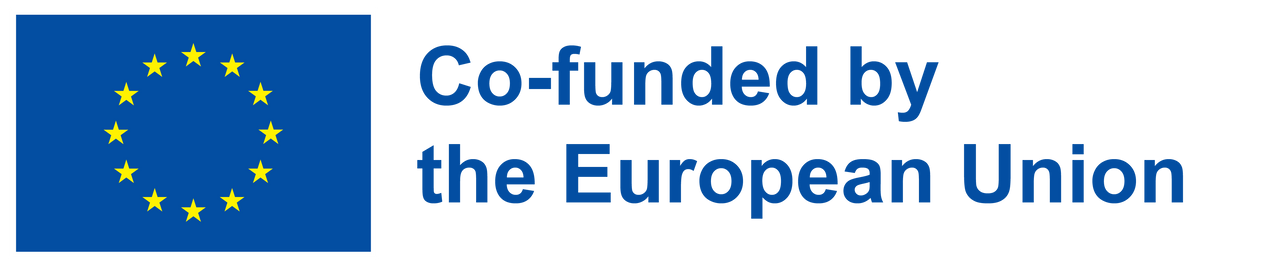 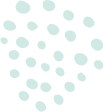 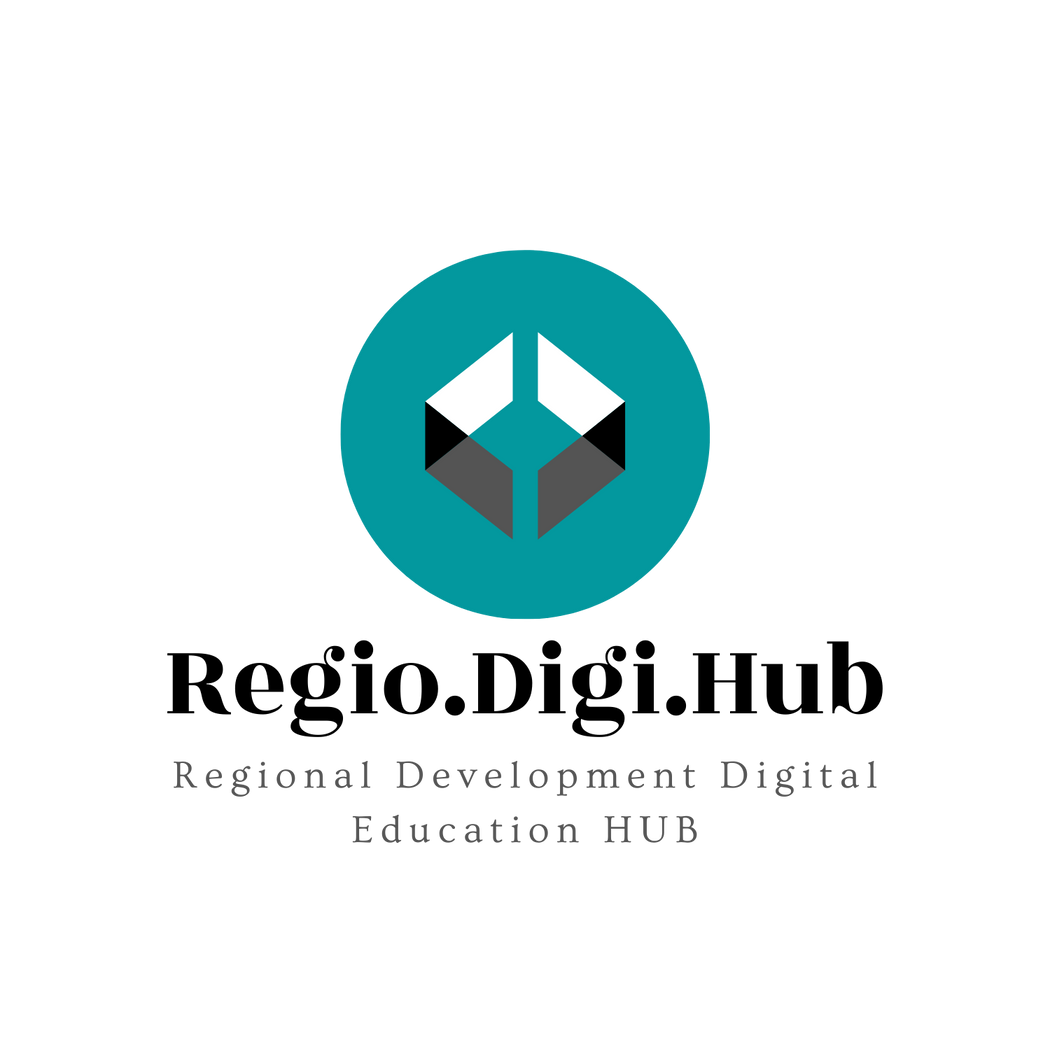 02 - Lifelong Learning Google tools
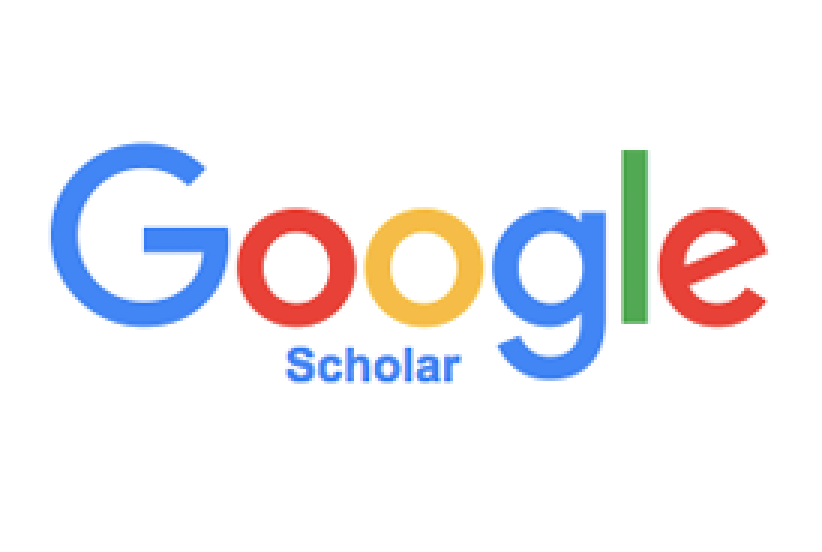 This Photo by Unknown Author is licensed under CC BY-SA-NC
The best way to find scientific articles  and search for scholarly literature on any topic.

Explore Google Scholar
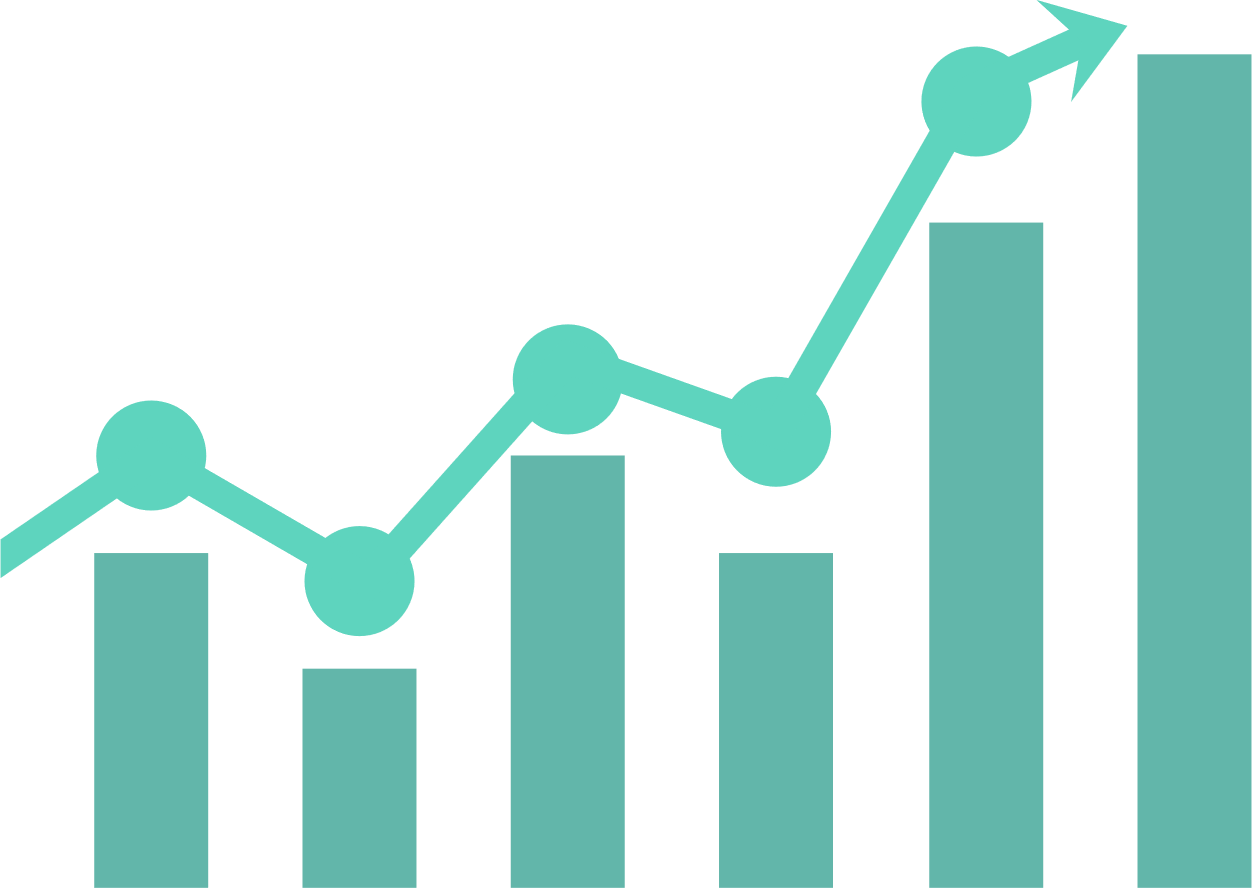 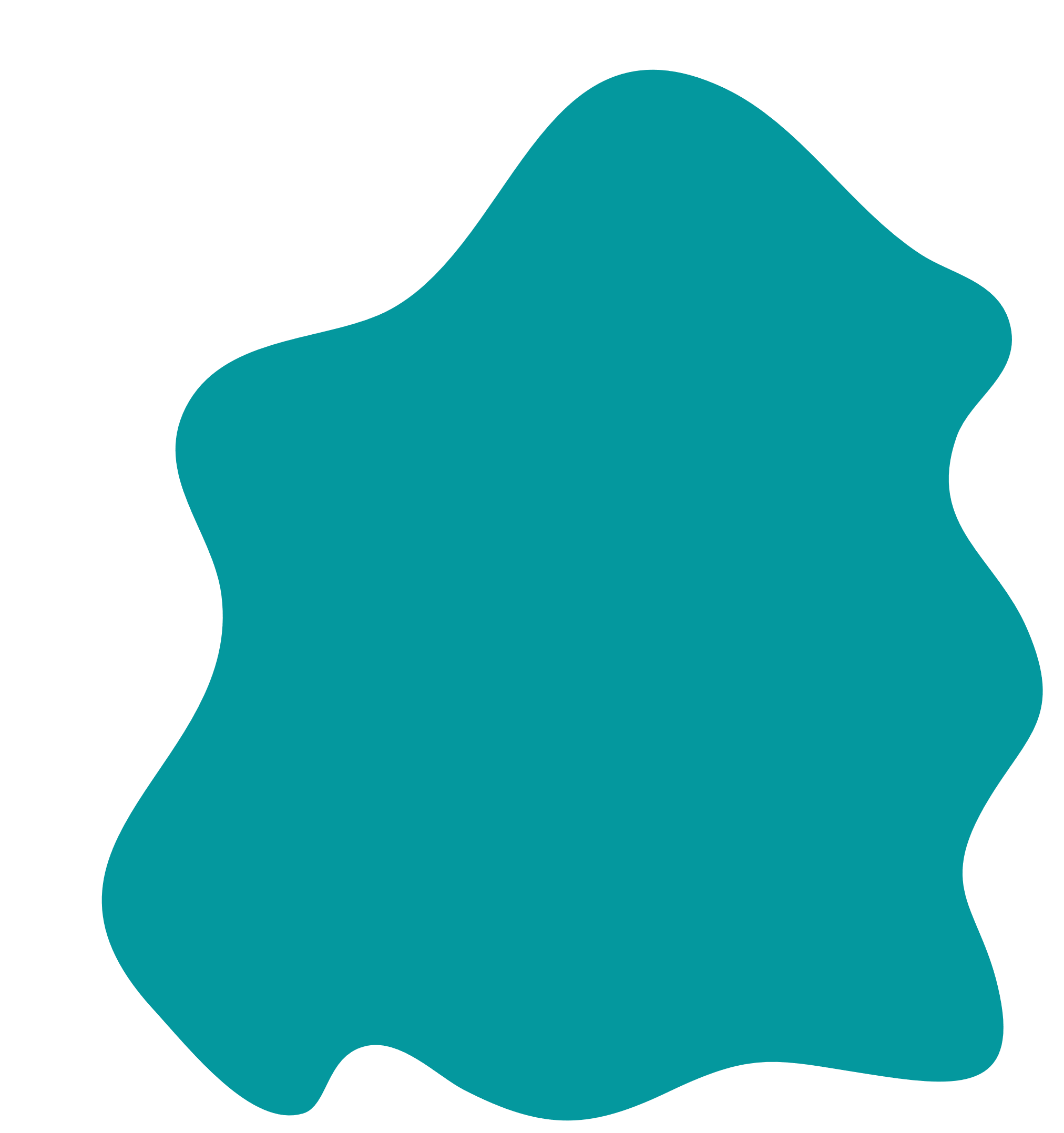 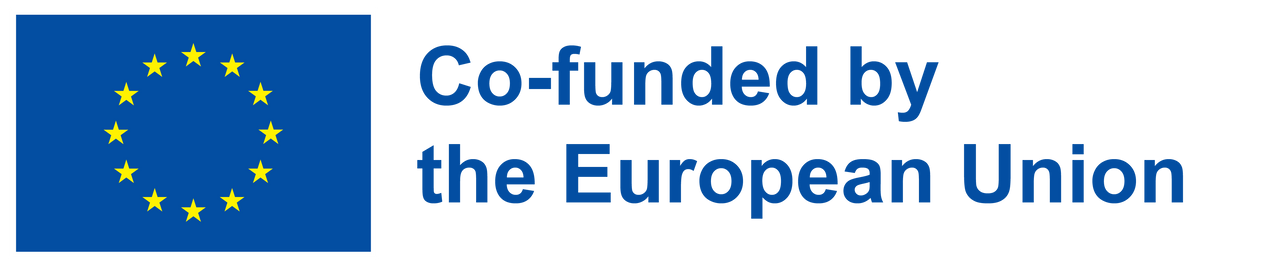 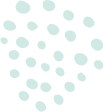 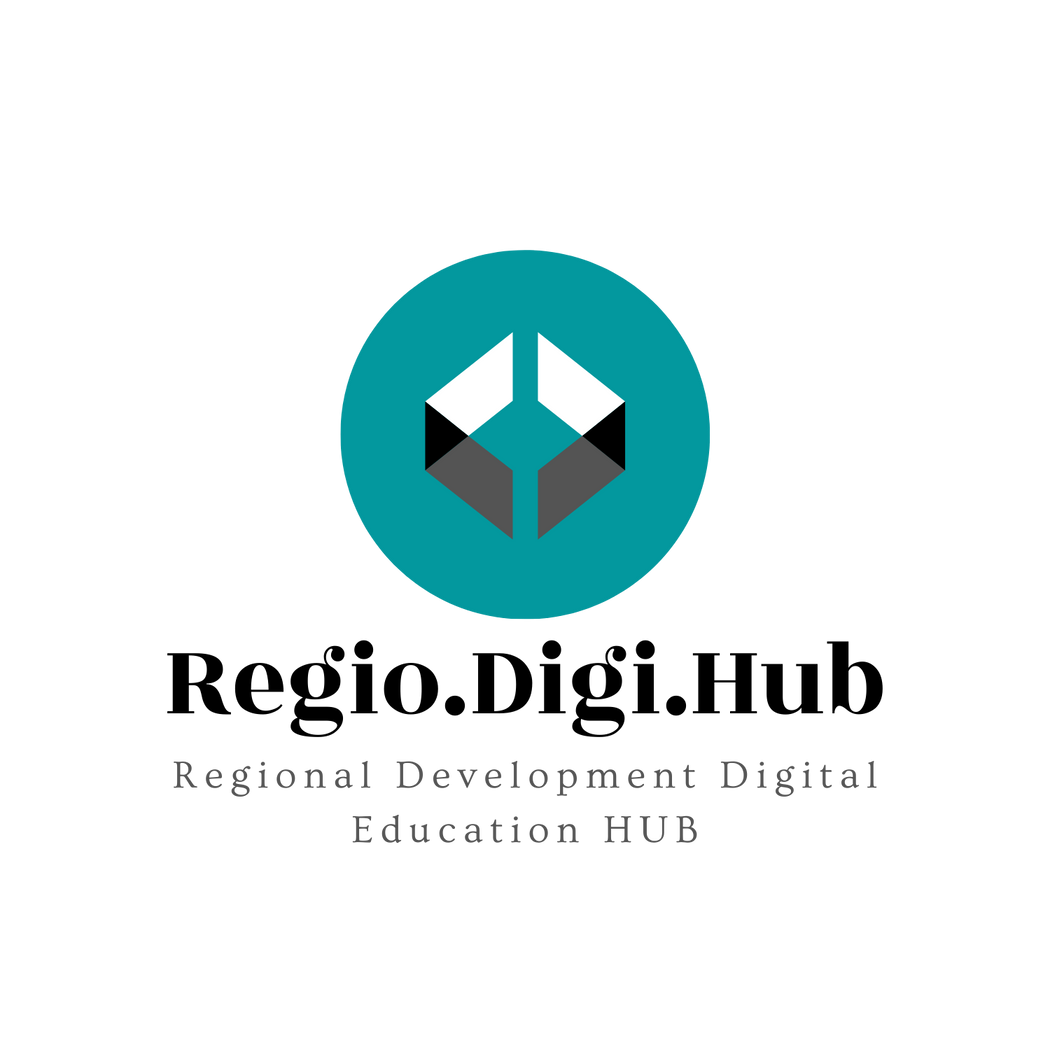 02 - Lifelong Learning Google tools
Experiments with Google
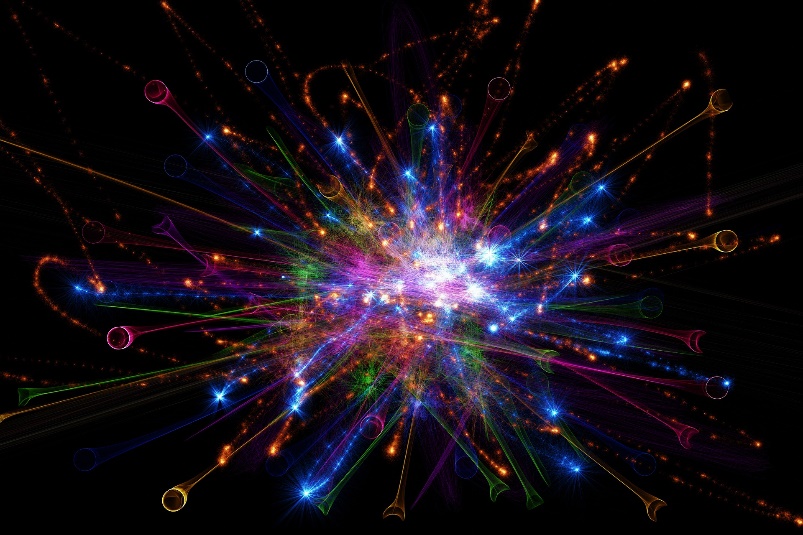 Source: pixabay
Discover a collection of online experiments that you can use to create art, music, take virtual field trips, and more.

Explore Experiments with Google
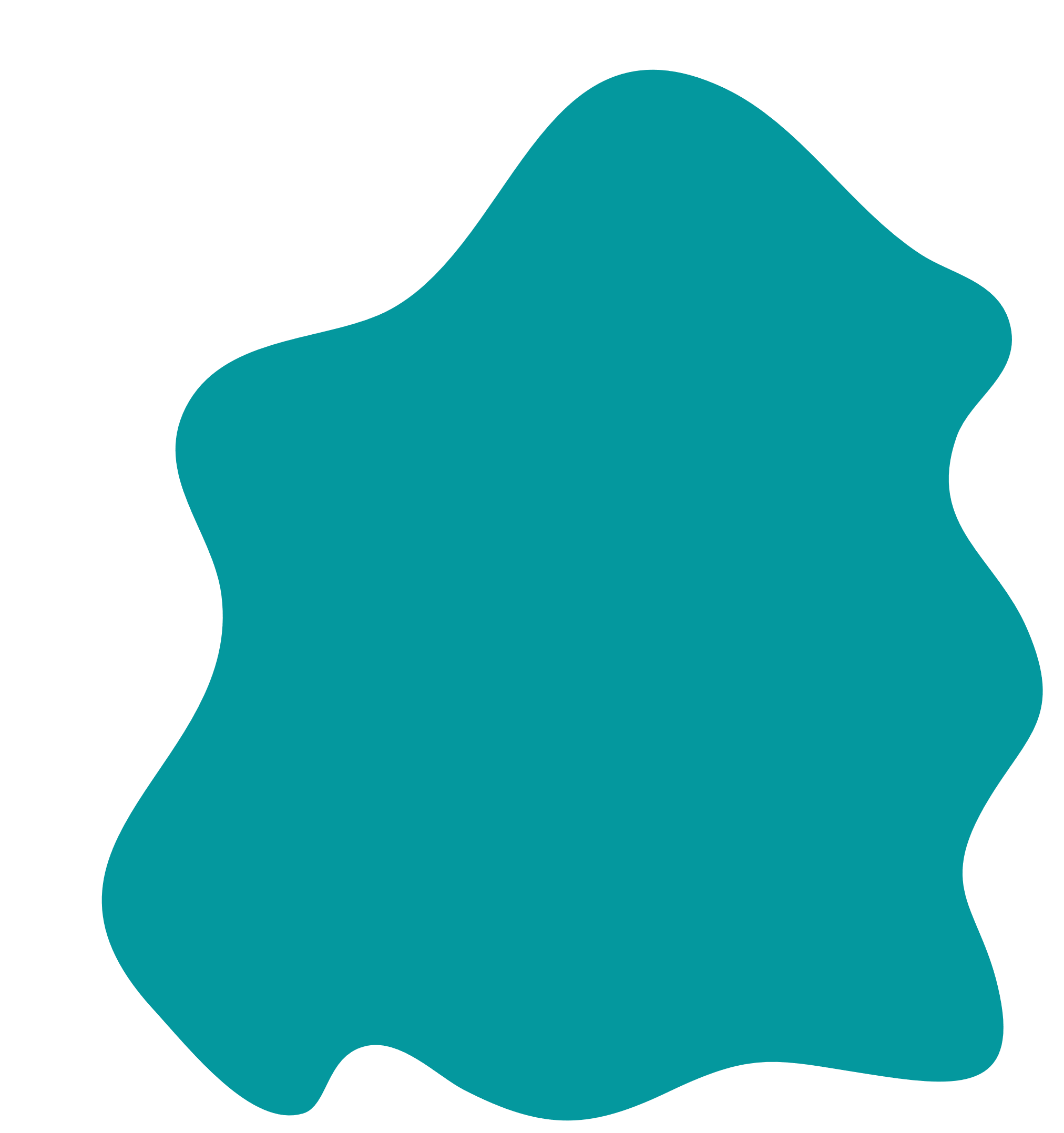 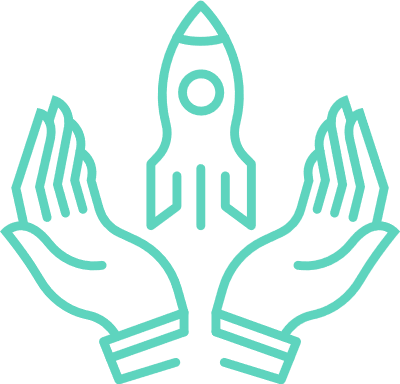 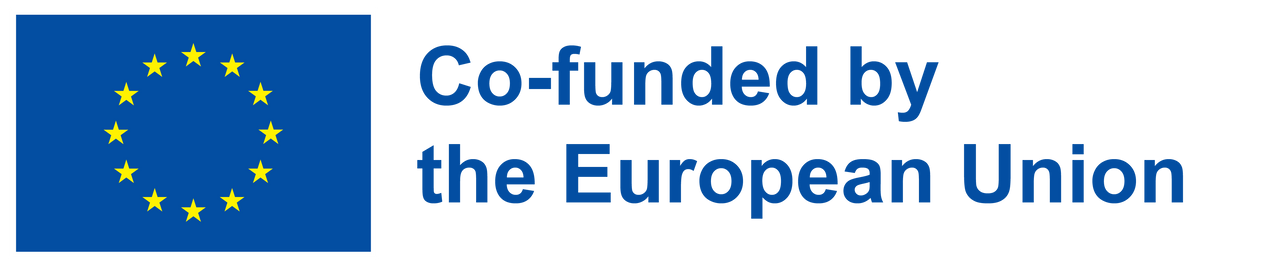 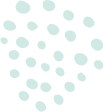 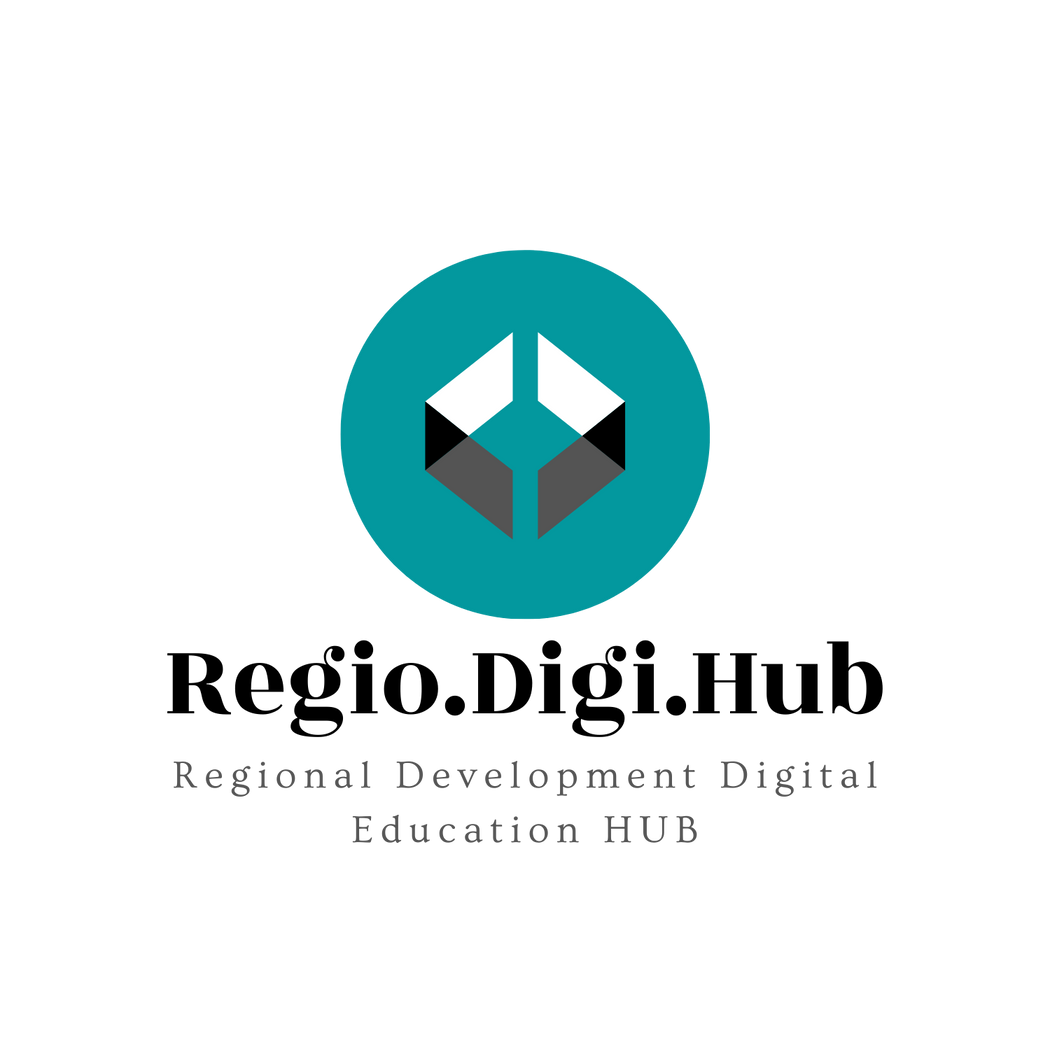 02 -Lifelong Learning
Why Upskilling and Reskilling are important?
One of the most critical priorities of European policy-makers are Upskilling and Reskilling. Strong skill foundations and continuous updating and acquisition of new skills, knowledge, and competences are required due to rapidly changing labor markets and a variety of challenges, including digitalization and its impacts on the future of work, technological advancements, the environment, overaged societies, and social inclusion.
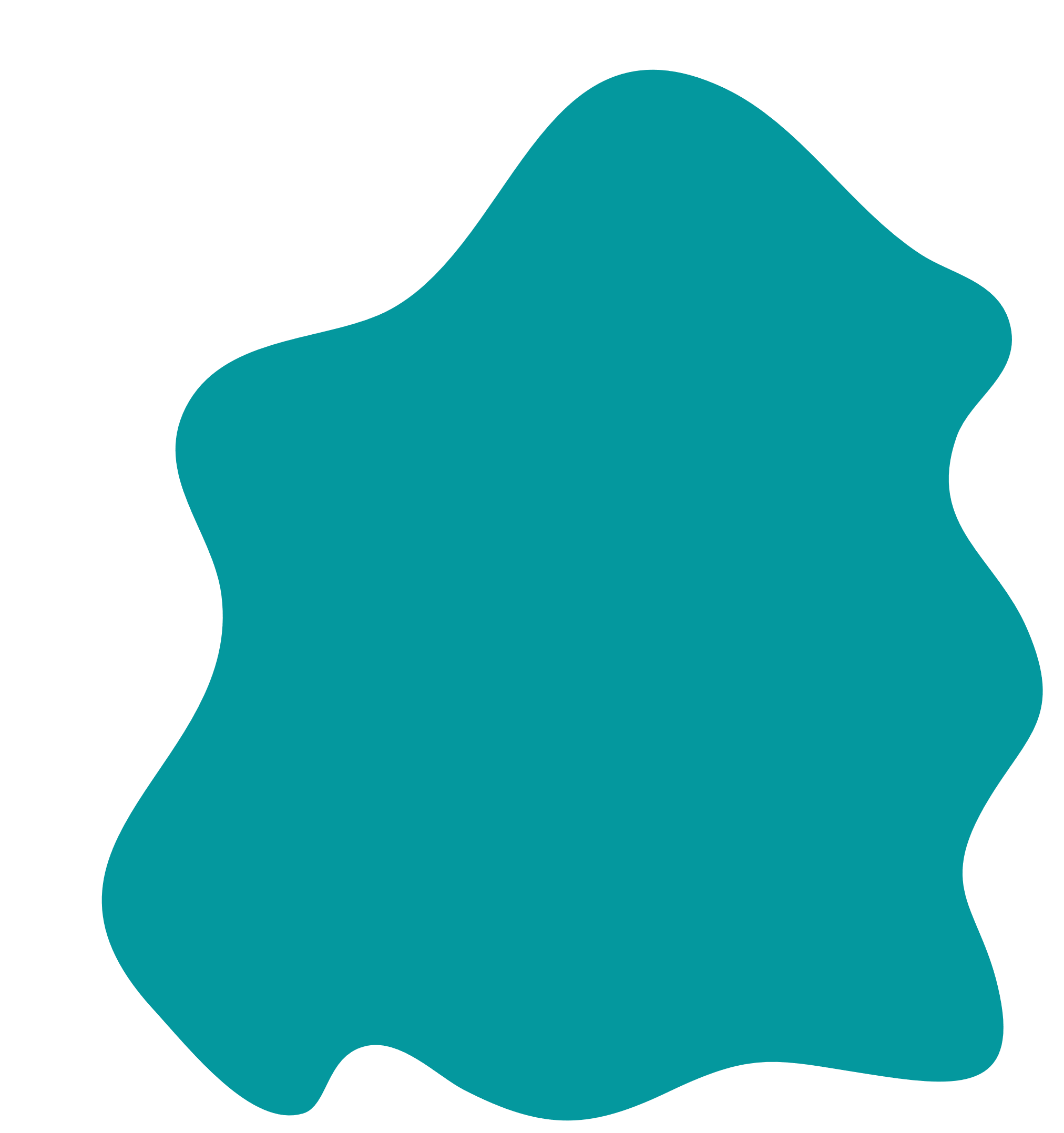 Video Reference: https://www.youtube.com/watch?v=J6_8Bqg3P8I
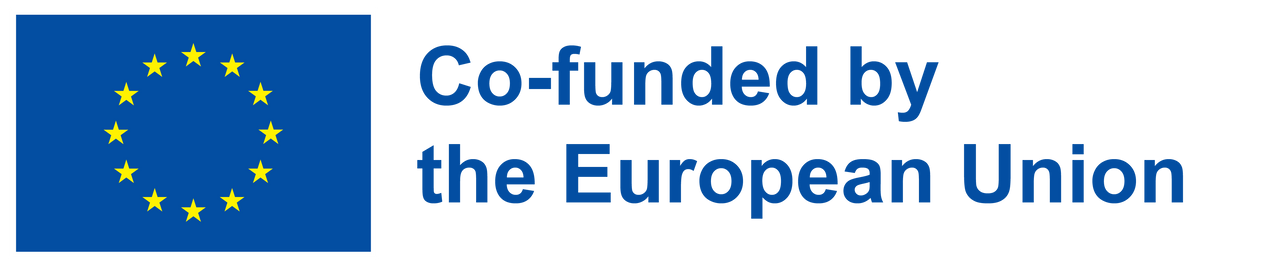 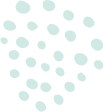 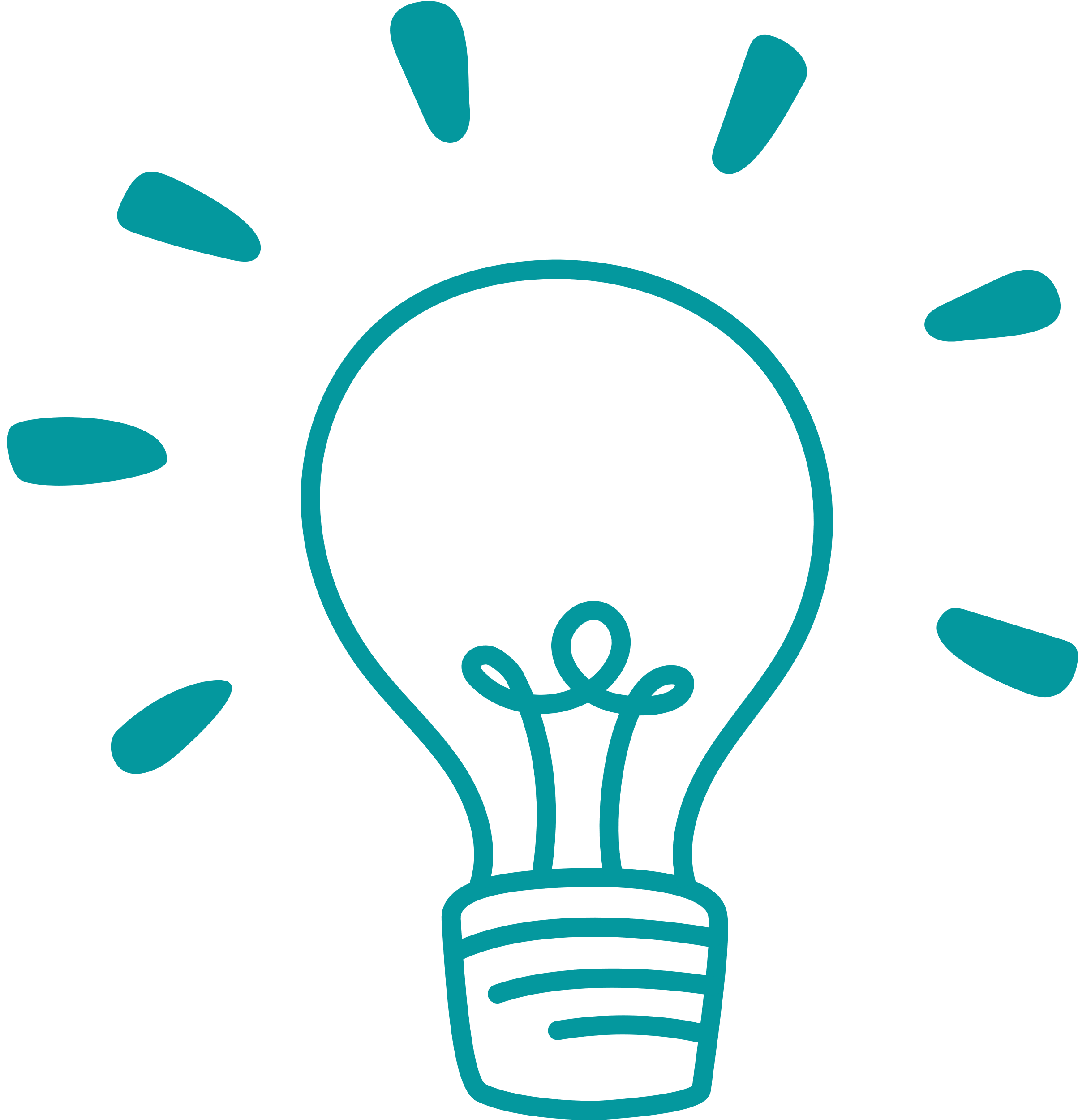 Definition: Reskilling is a procedure where workers developing new skills to move into a different job role within the organization or to fulfill the new requirements of a current role. It often happens when an employee's previous duties or responsibilities become irrelevant, frequently as a result of technological advancements or skills mismatch.
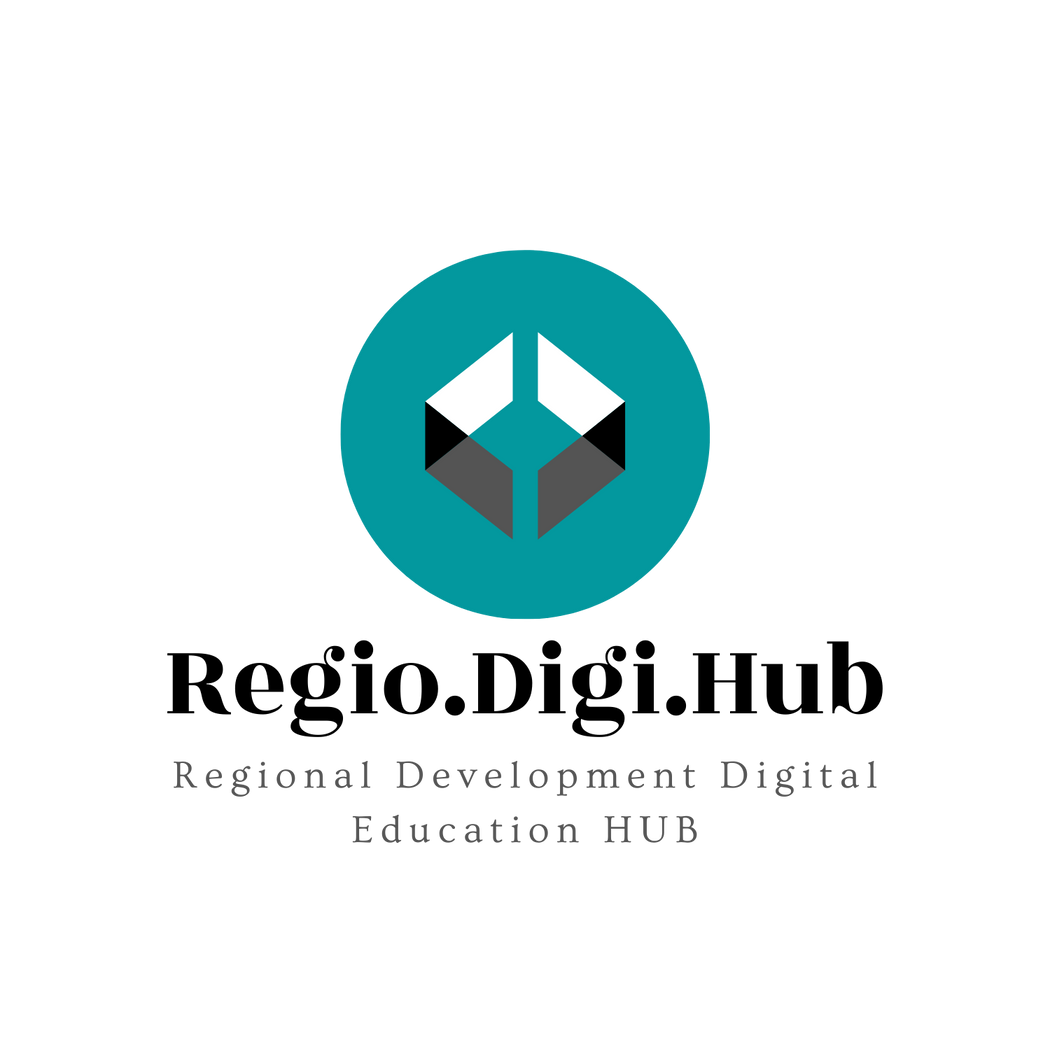 03 - Reskilling
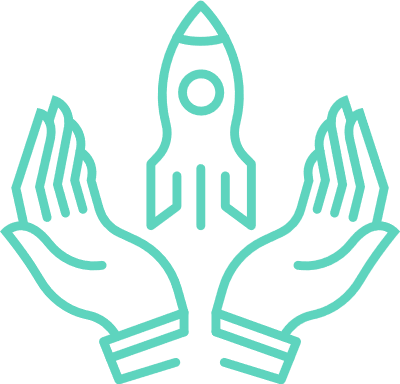 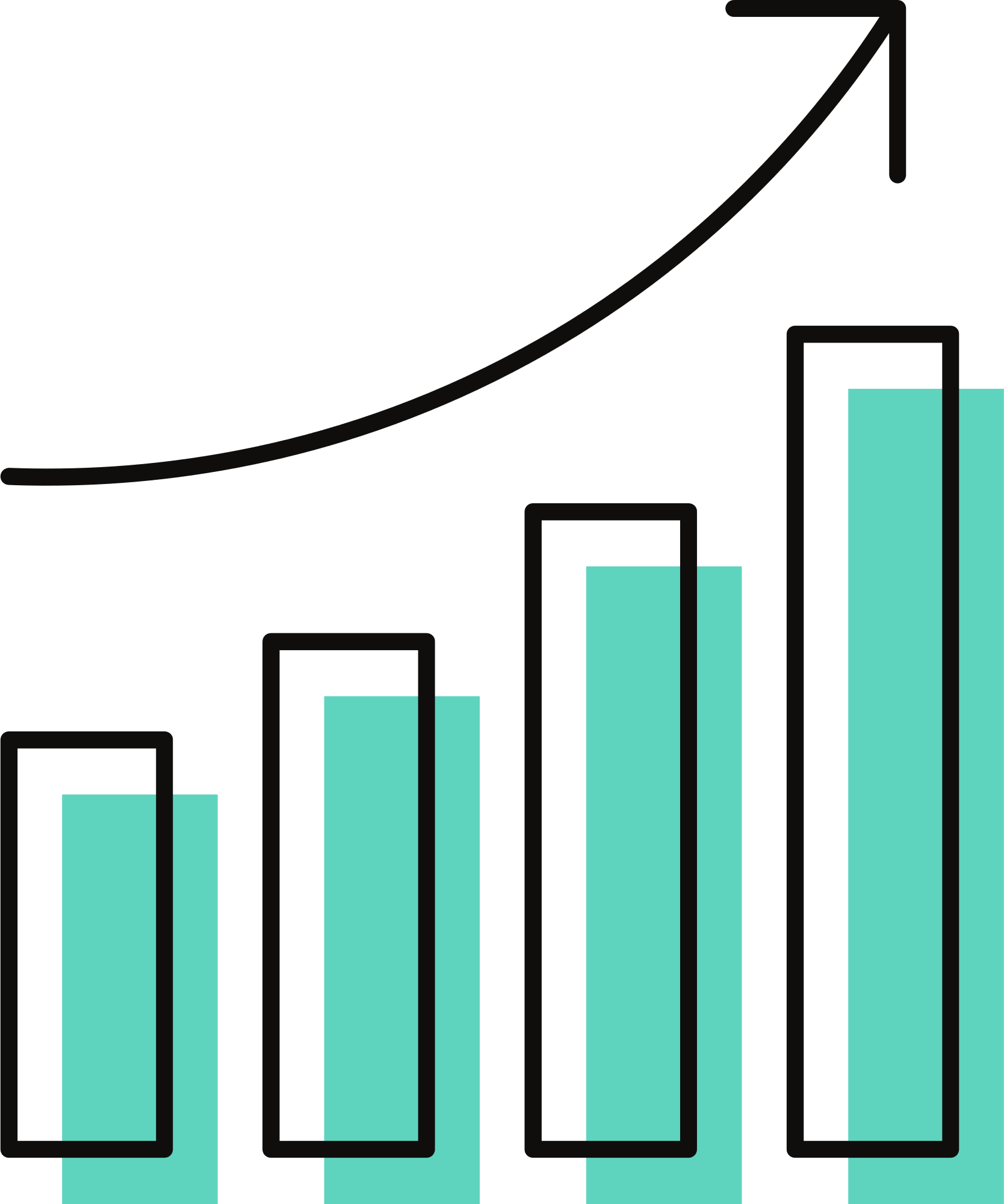 By 2030, more than a billion people would need to reskill, according to the World Economic Forum (WEF) for 2020. That represents one-third of all workforce.
When a production system switches from a manual to a mechanical one, that is an example of reskilling the workforce. The manual workers will have to be reskilled to learn how to operate and maintain the new machinery.
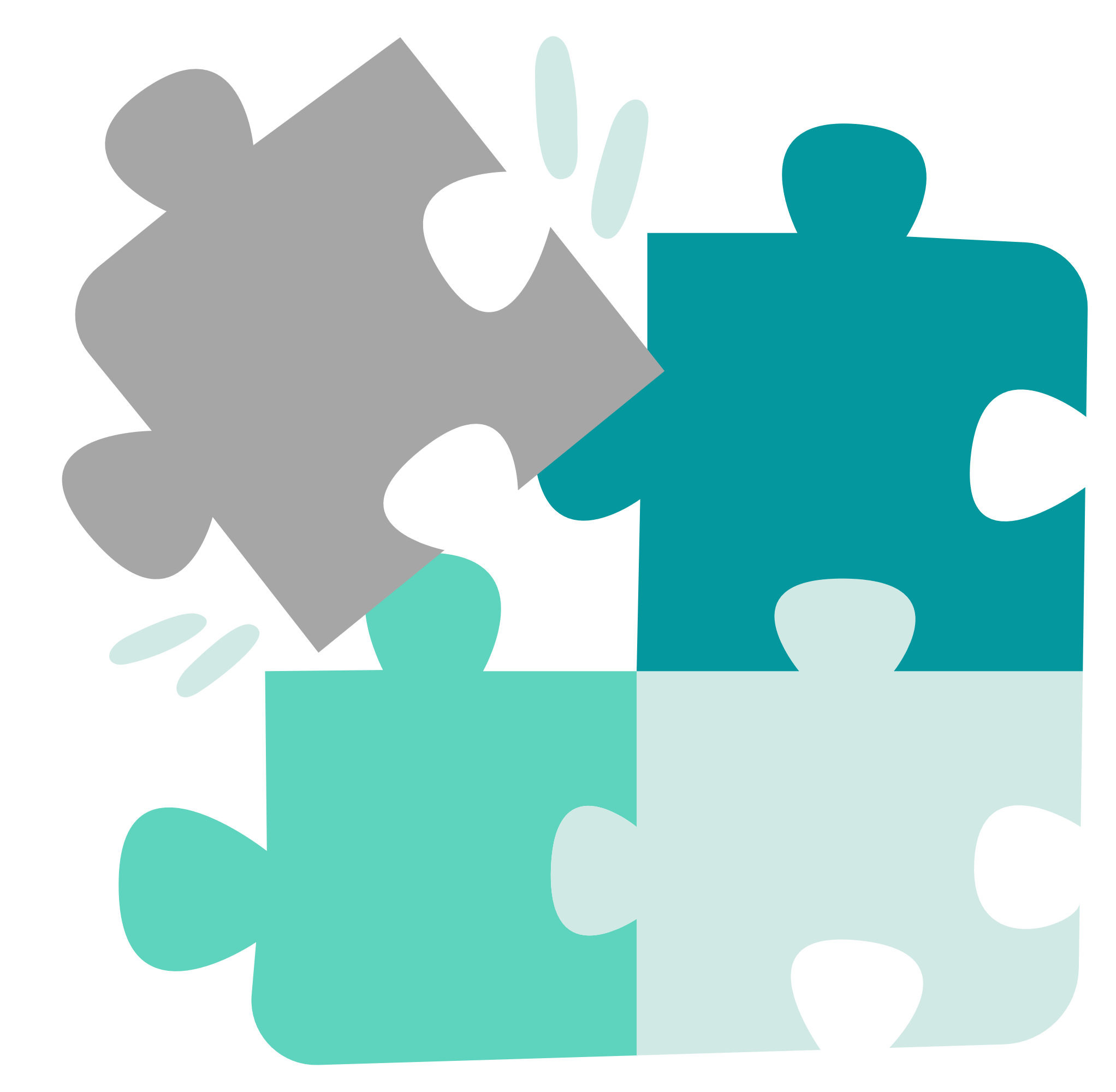 Businesses will need to restructure and set new priorities as a result. They'll also need to reskill their staff if they want to reduce costs and maximize the talent they already have.
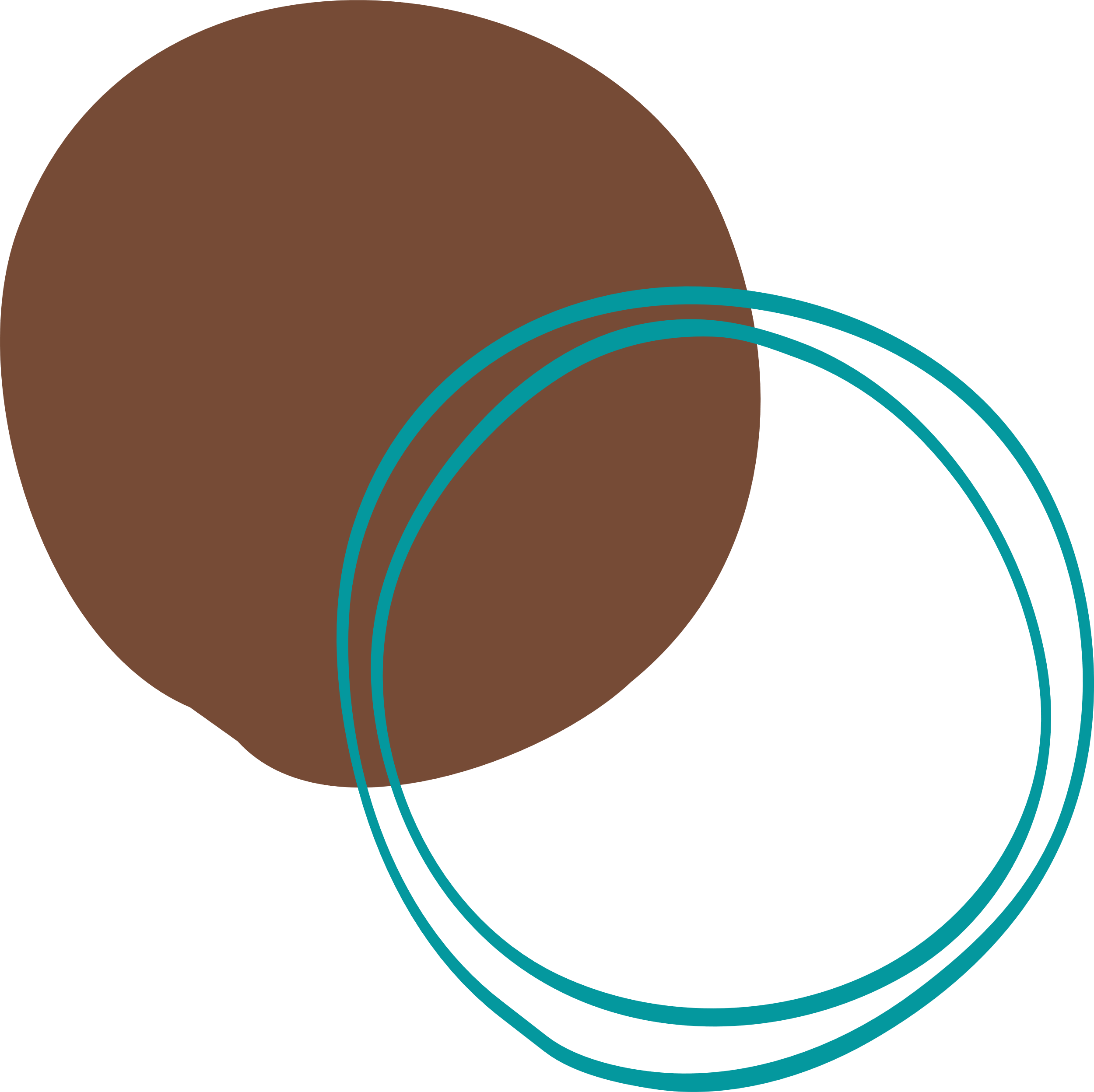 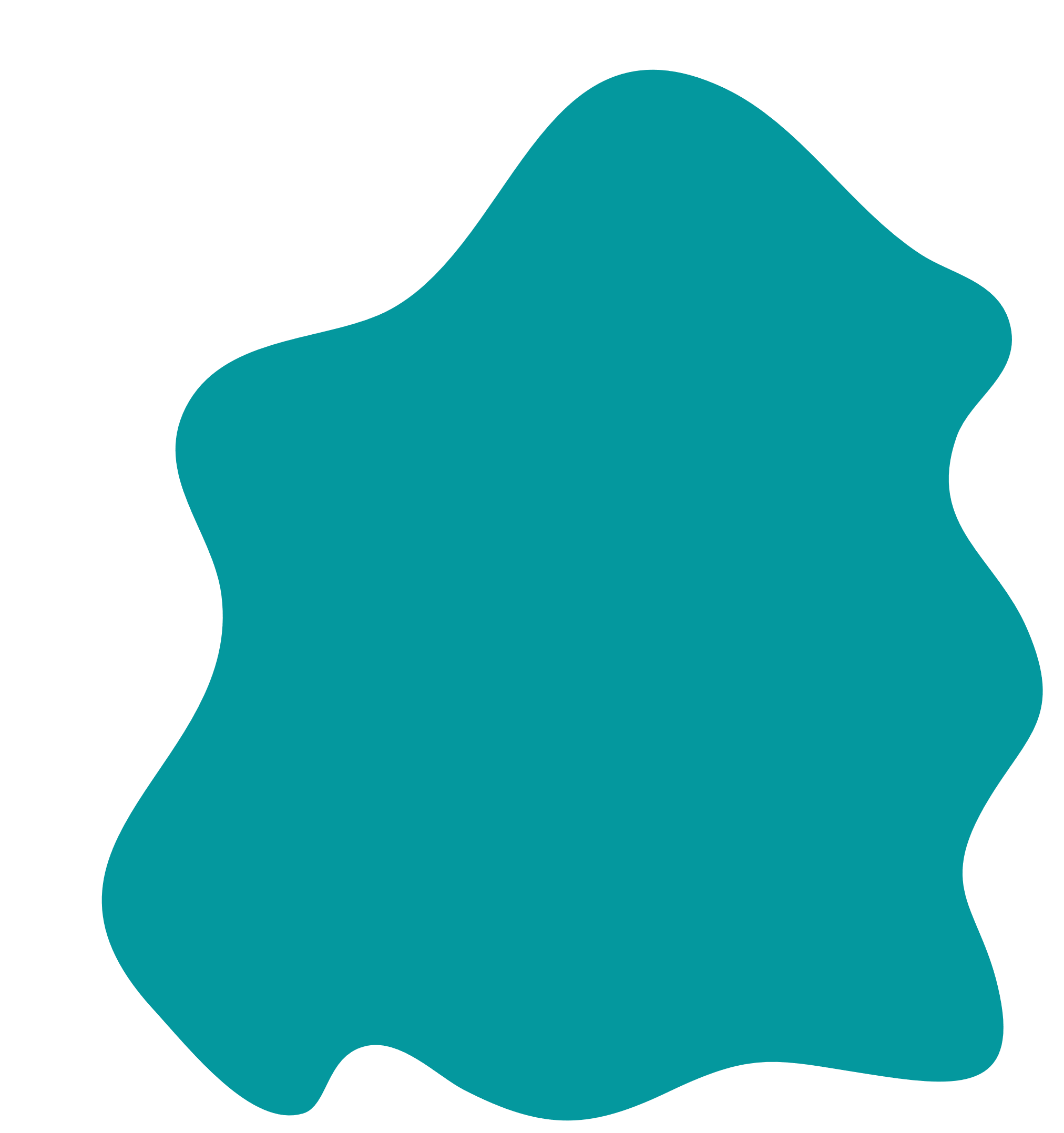 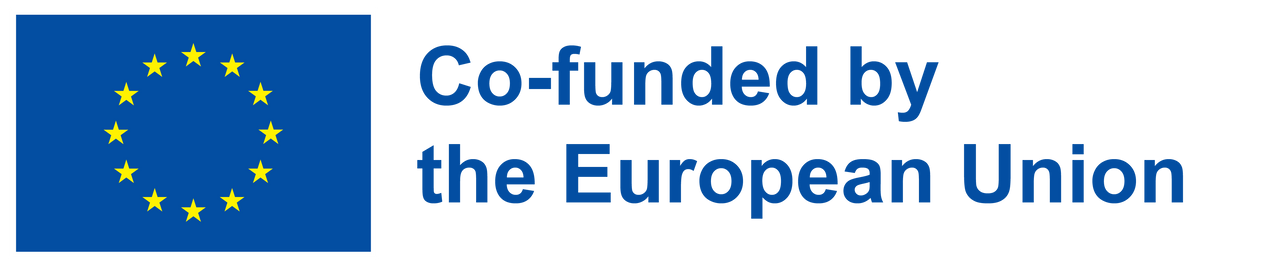 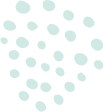 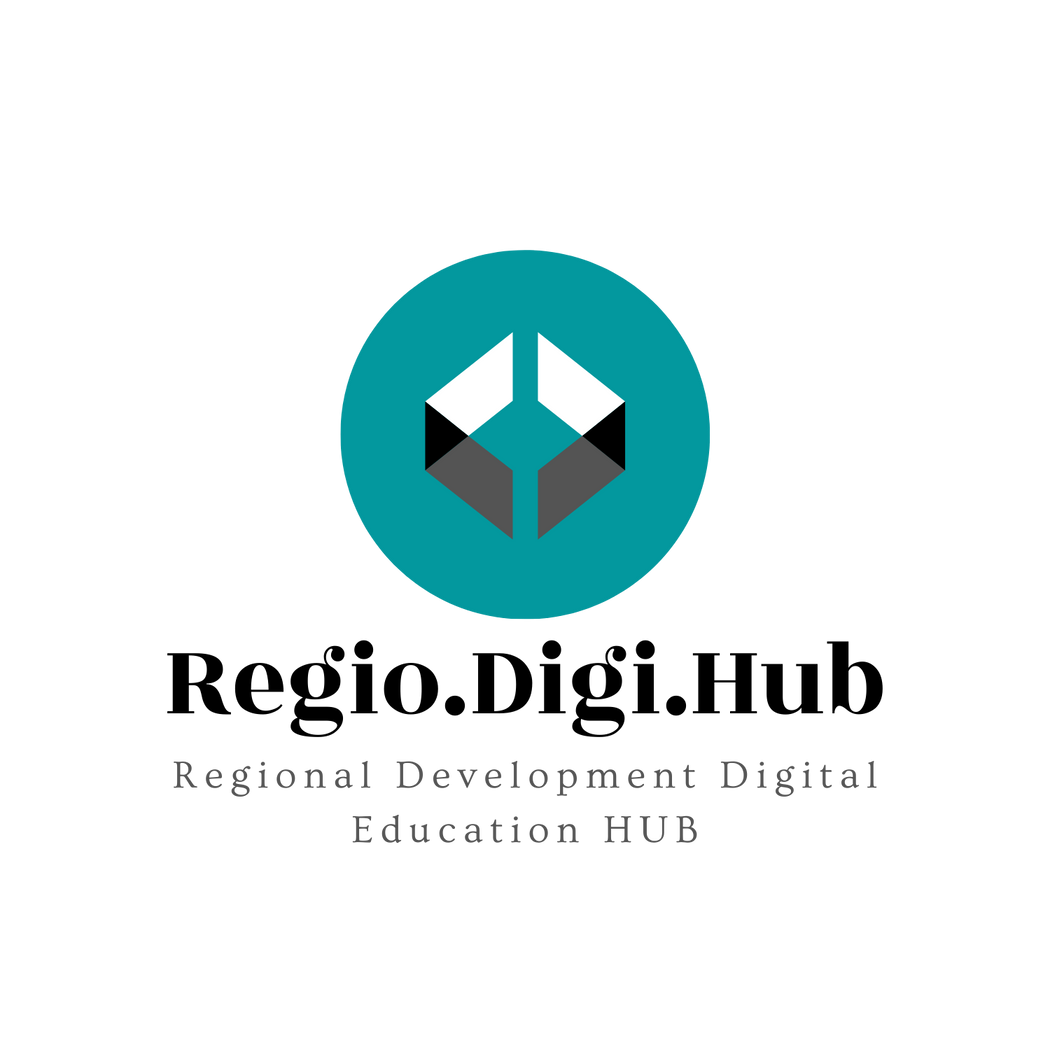 03 -Benefits of Reskilling for Organizations
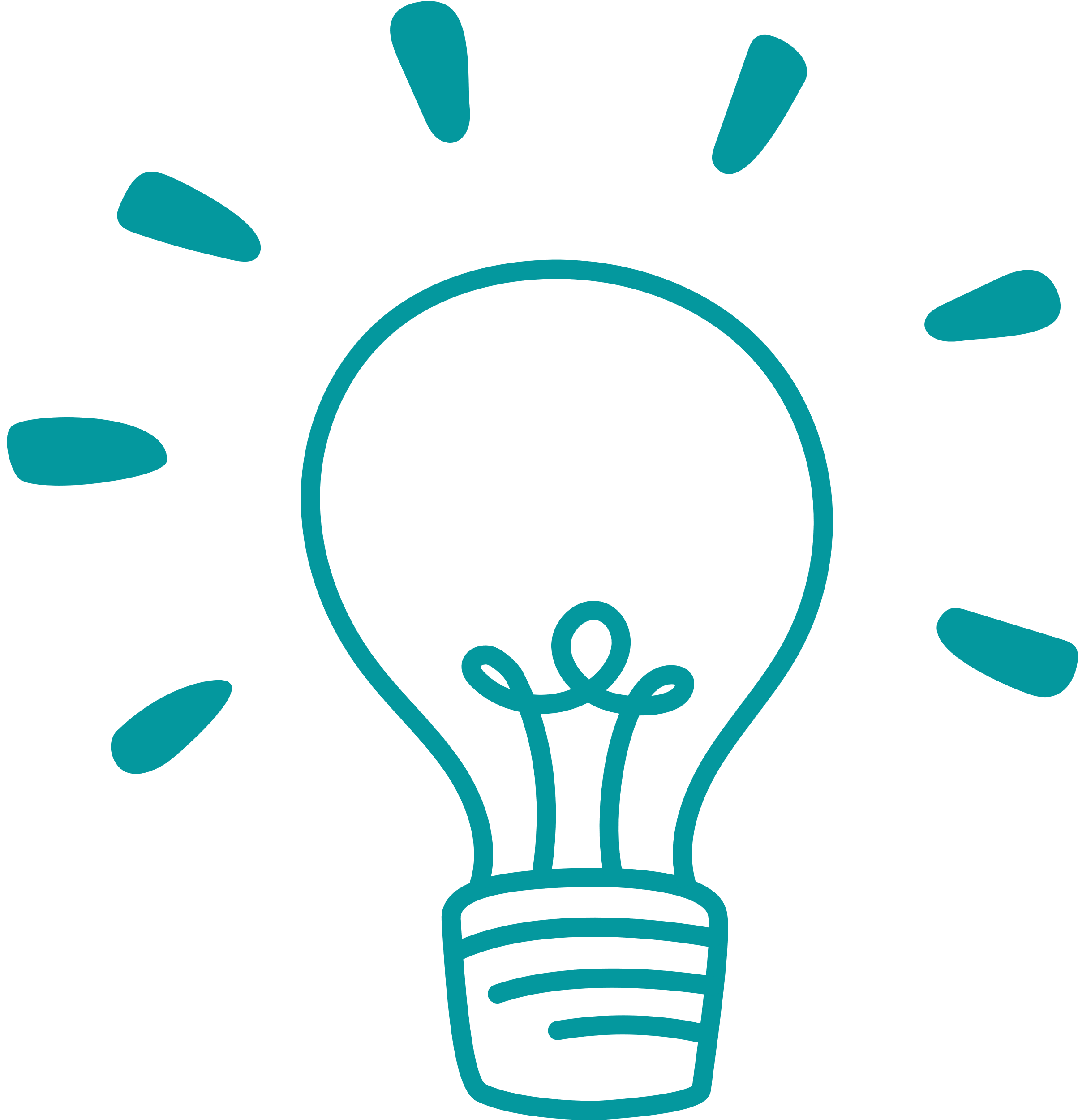 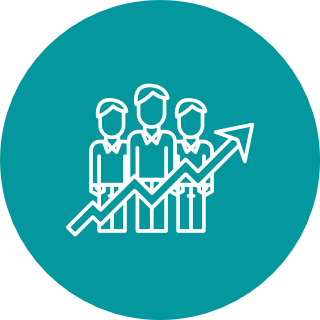 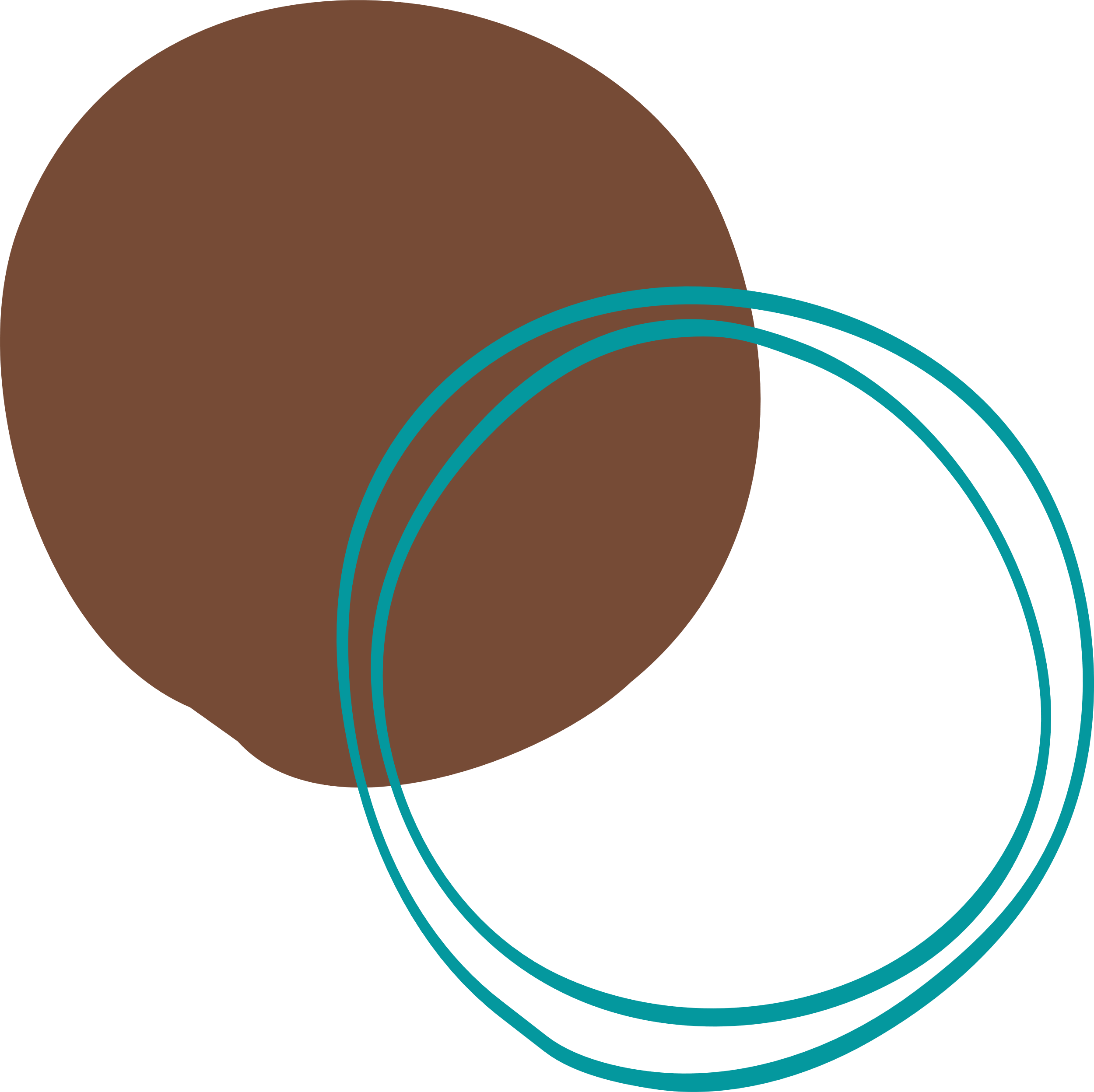 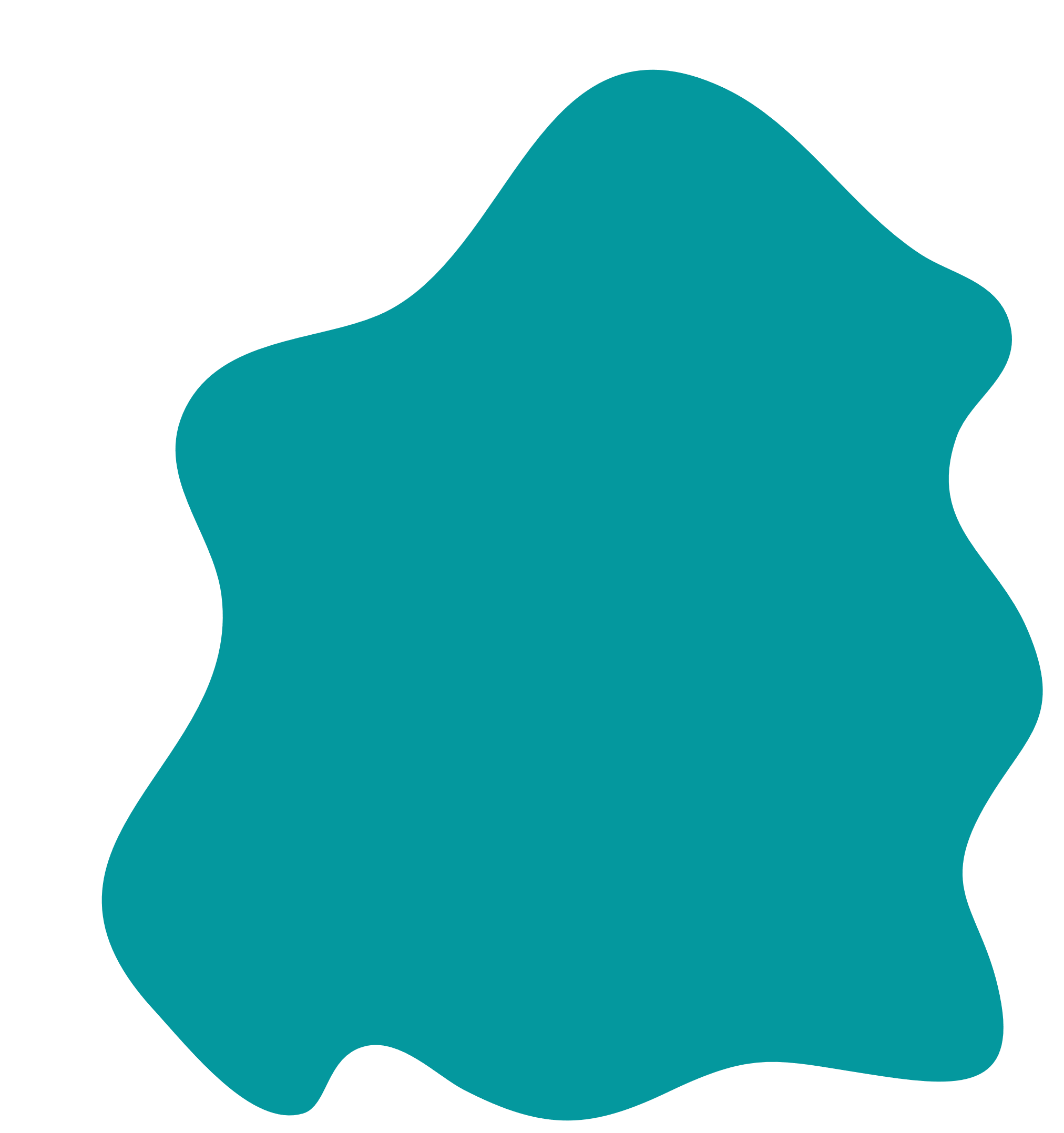 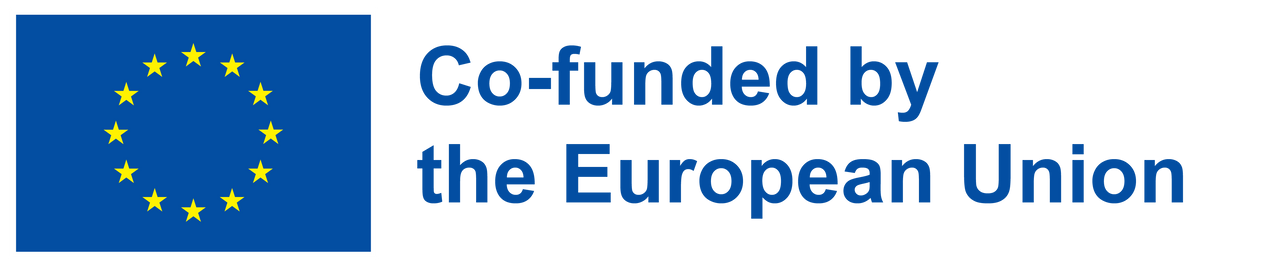 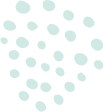 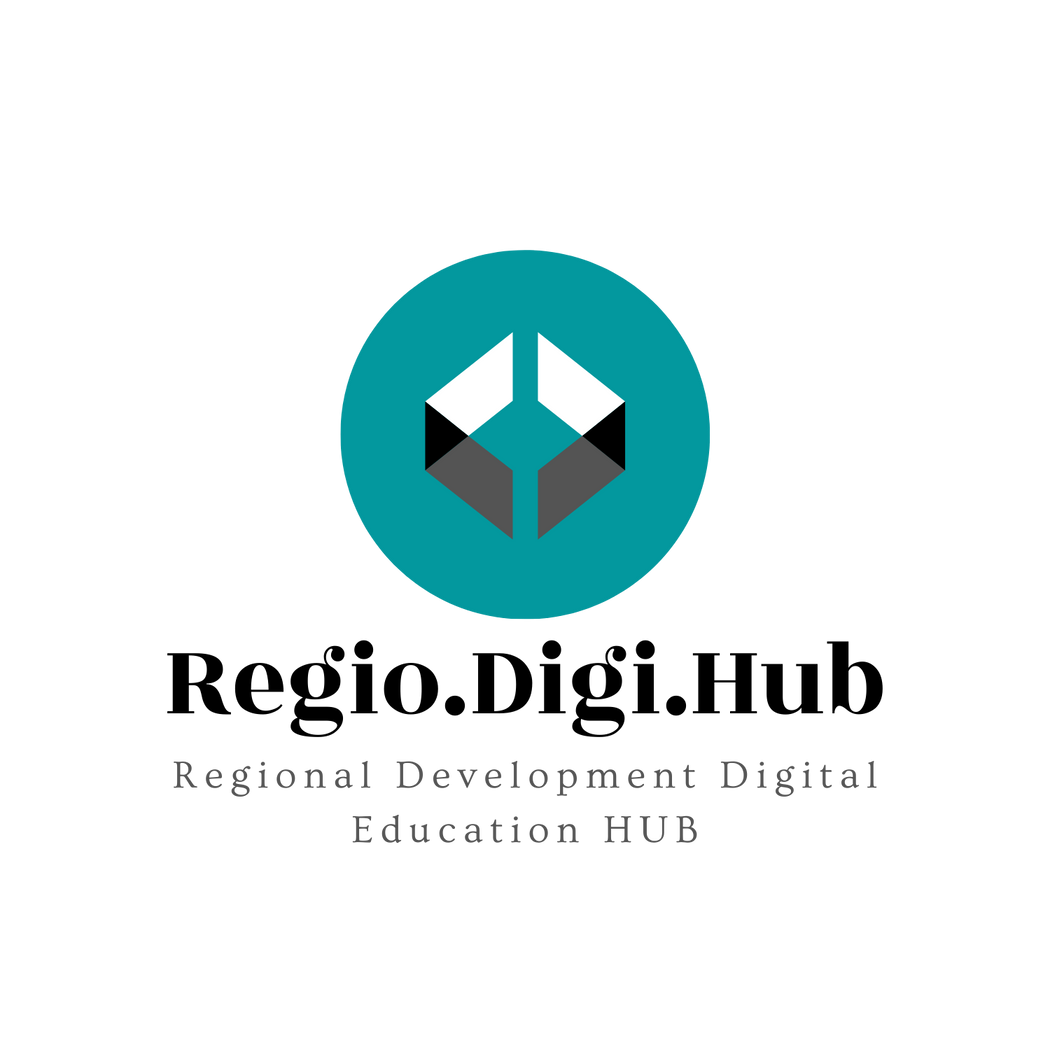 03- Benefits of Reskilling for Employees
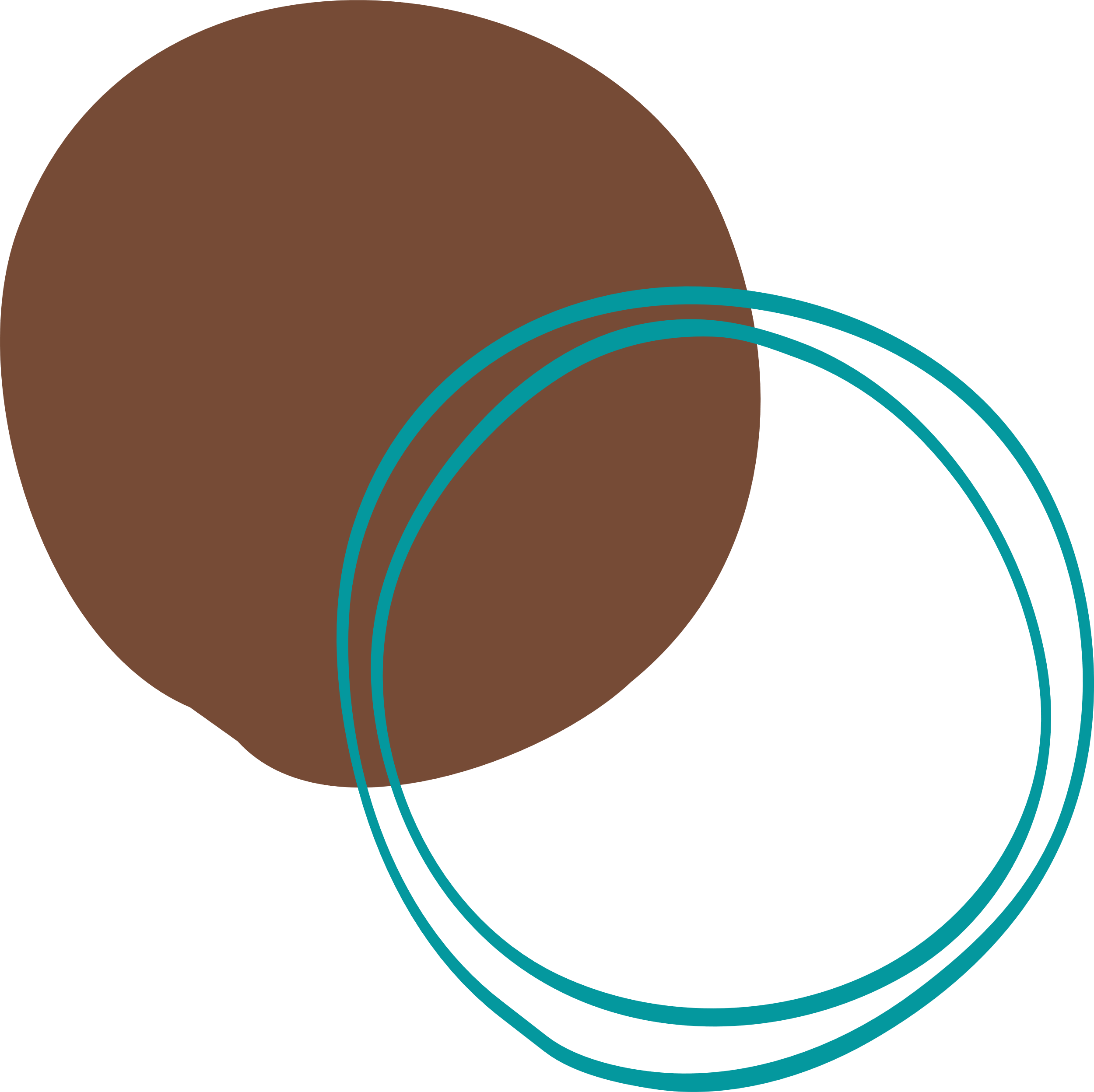 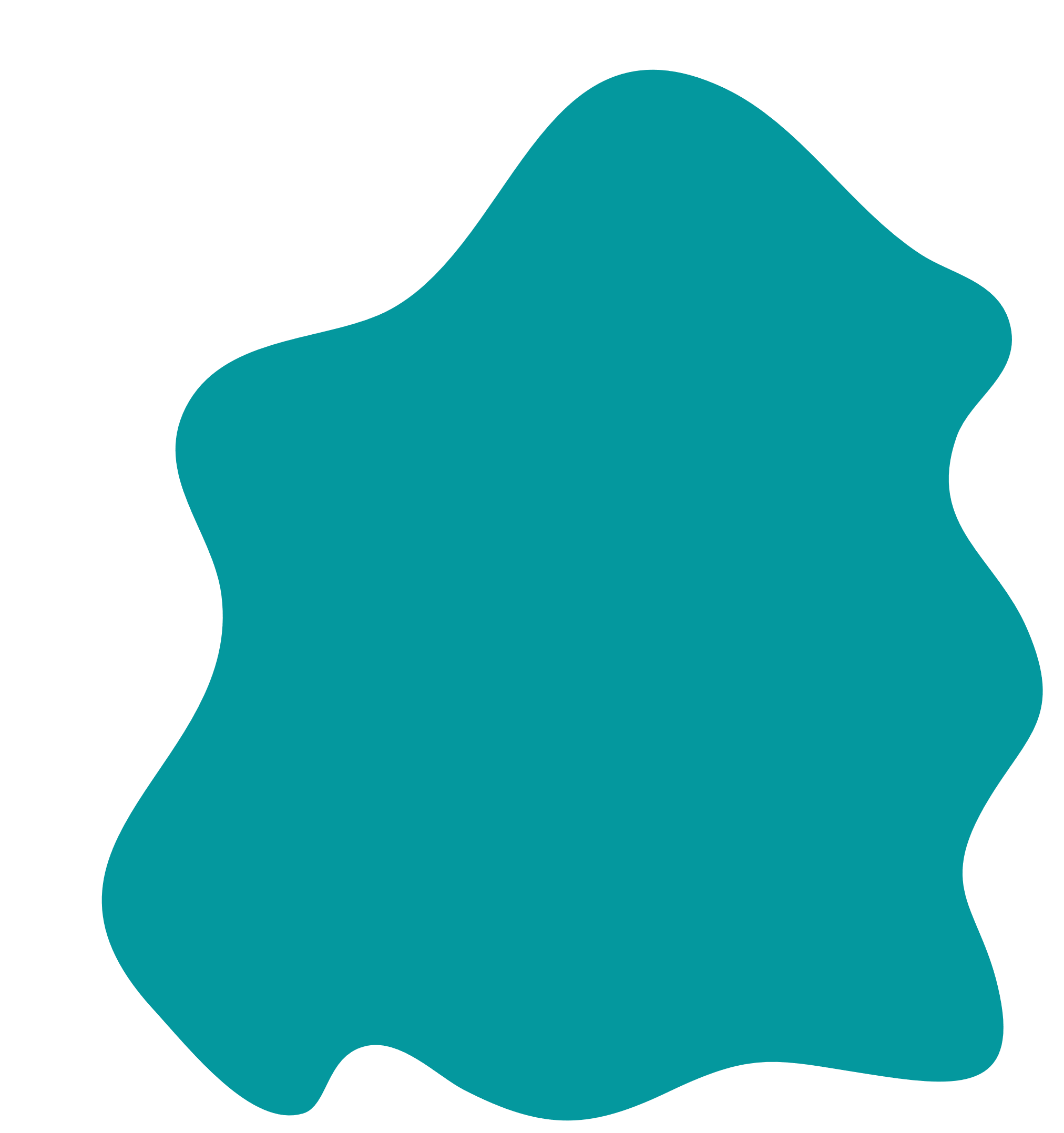 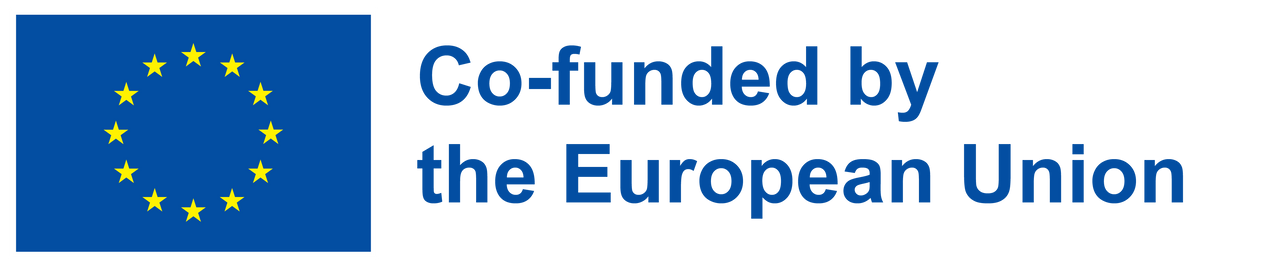 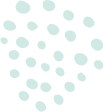 Definition: Upskilling is the process that involves educating staff members in new skill sets so they can advance in their existing positions and benefit the company. The development of a person in their chosen career path is frequently strongly tied to upskilling. Upskilling primarily pertains to workers who are experts in their field. These workers typically have previous experience with the business as well as the industry.
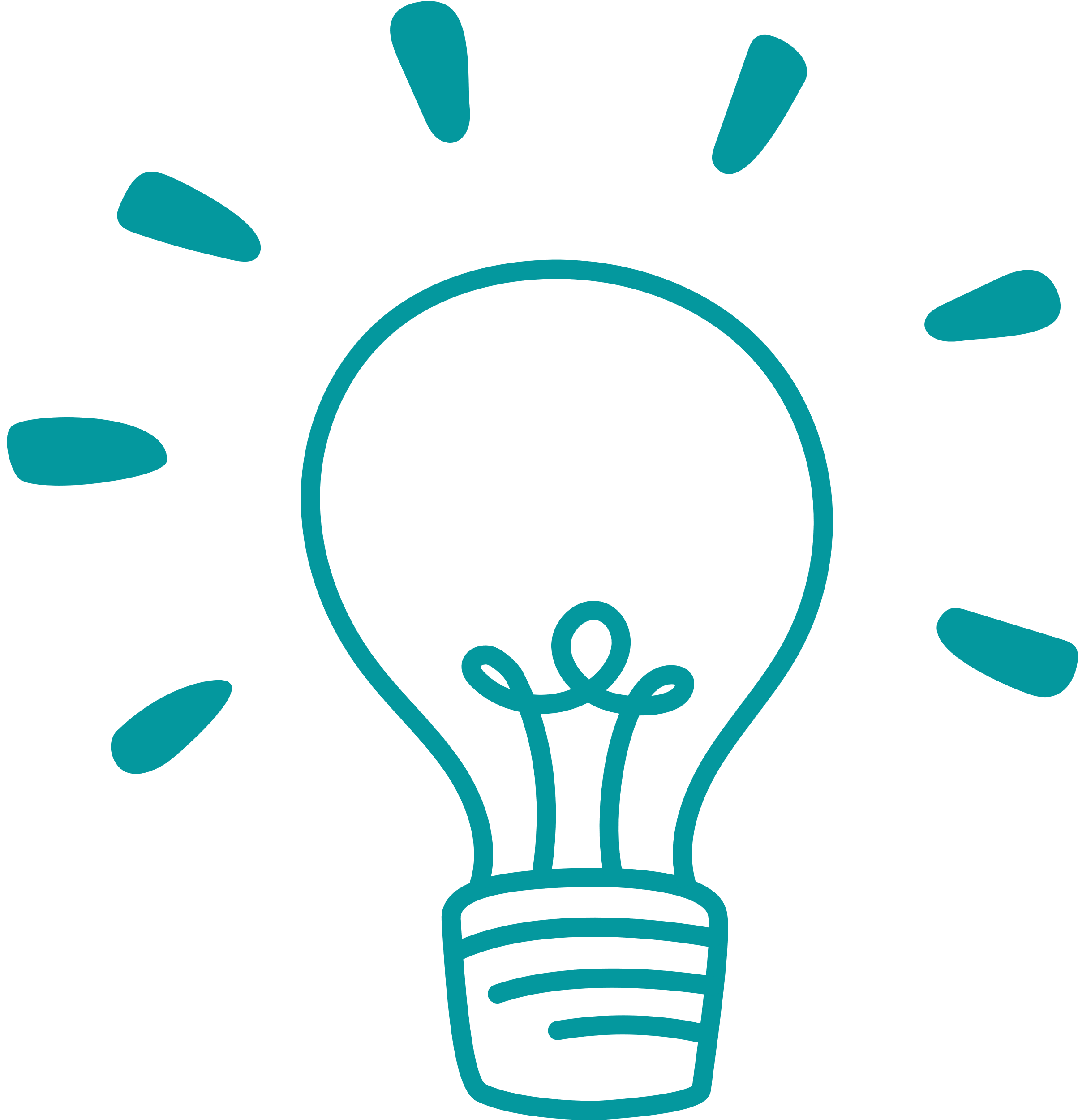 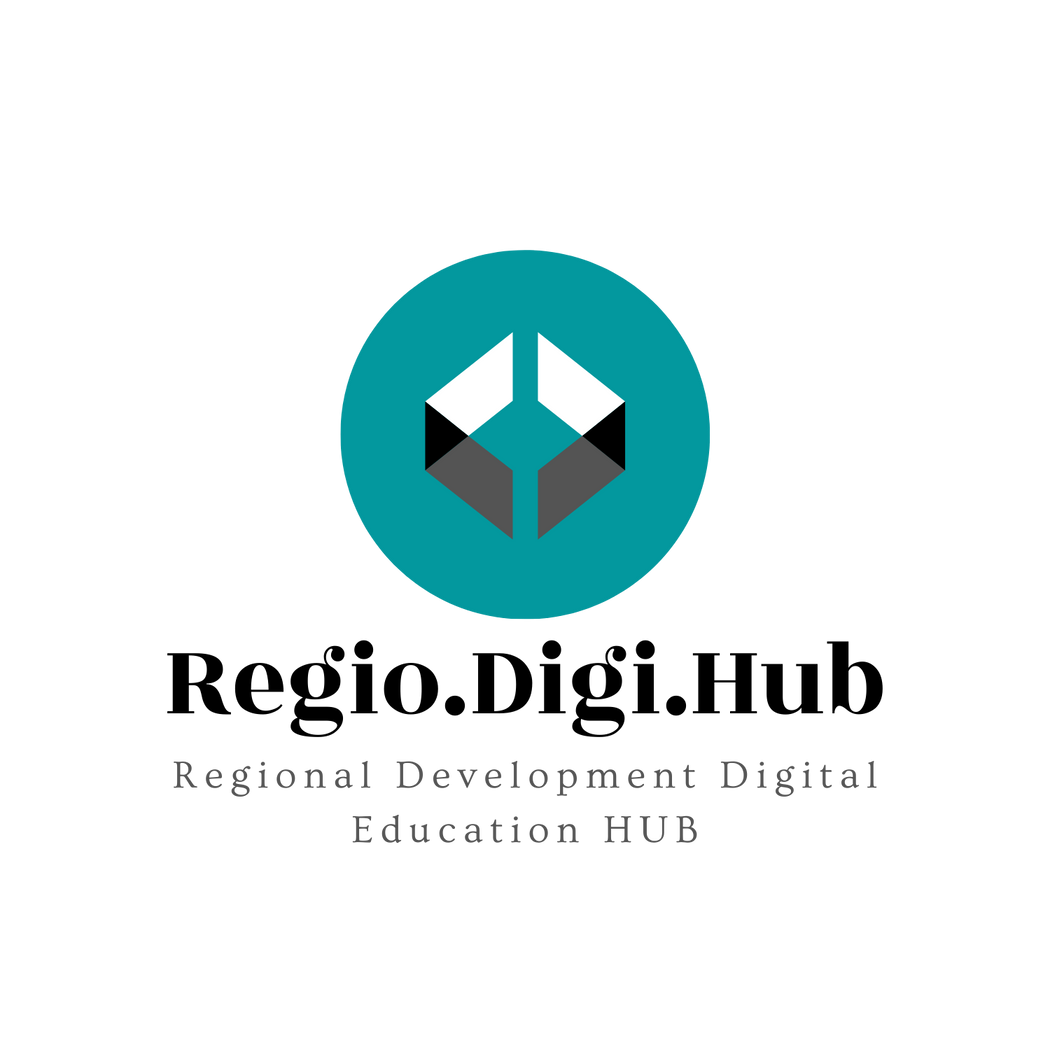 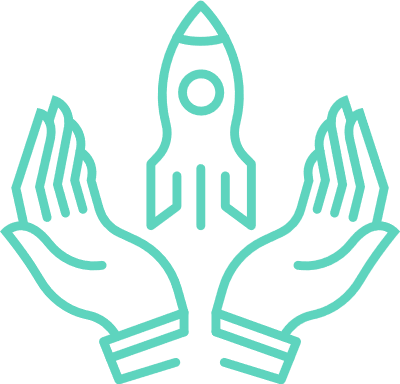 04 - Upskilling
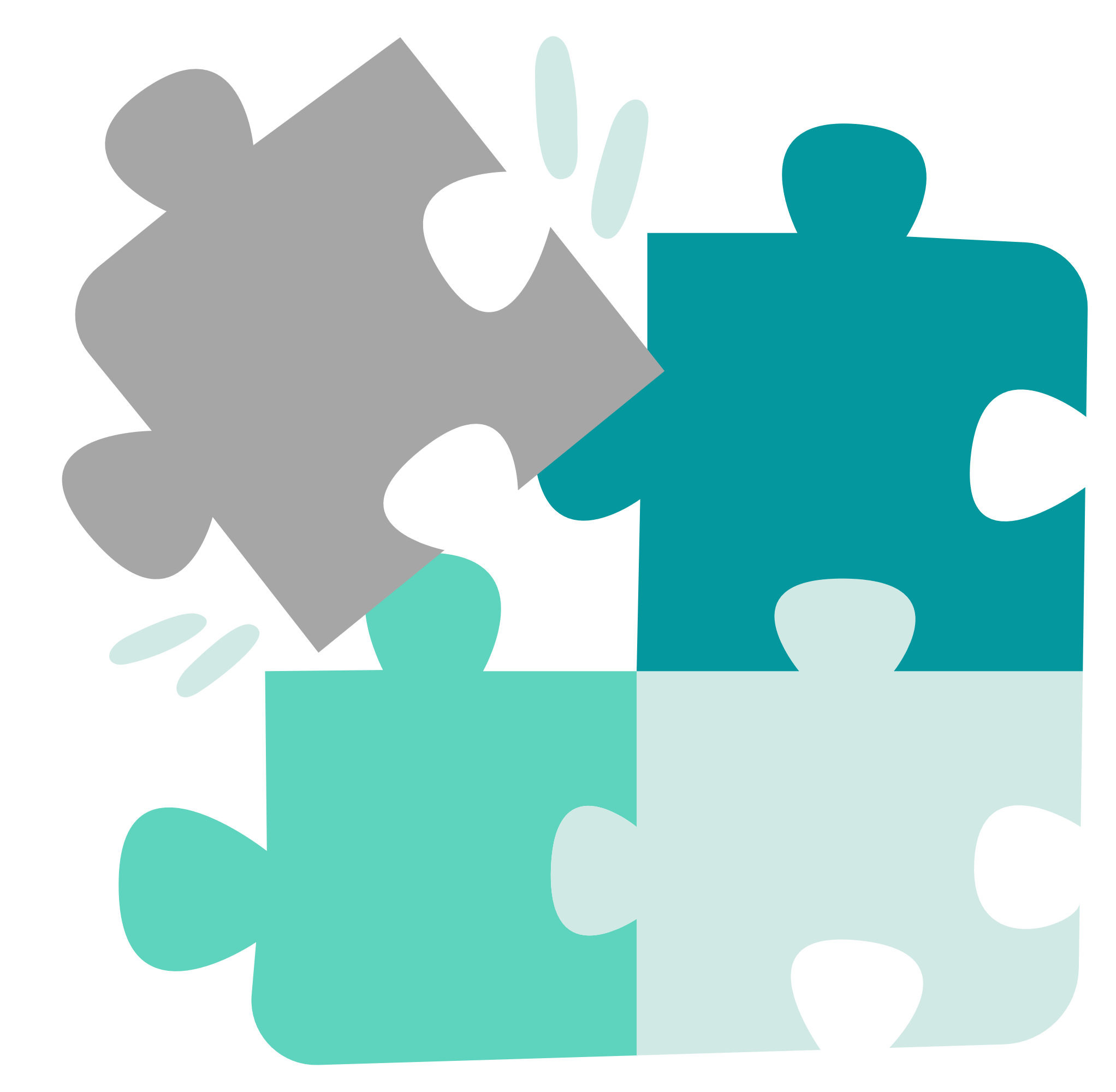 The World Economic Forum also says upskilling is crucial to post-Covid economic recovery; By 2030, it could increase the global GDP by nearly $6 trillion and add 5.3 million new jobs.
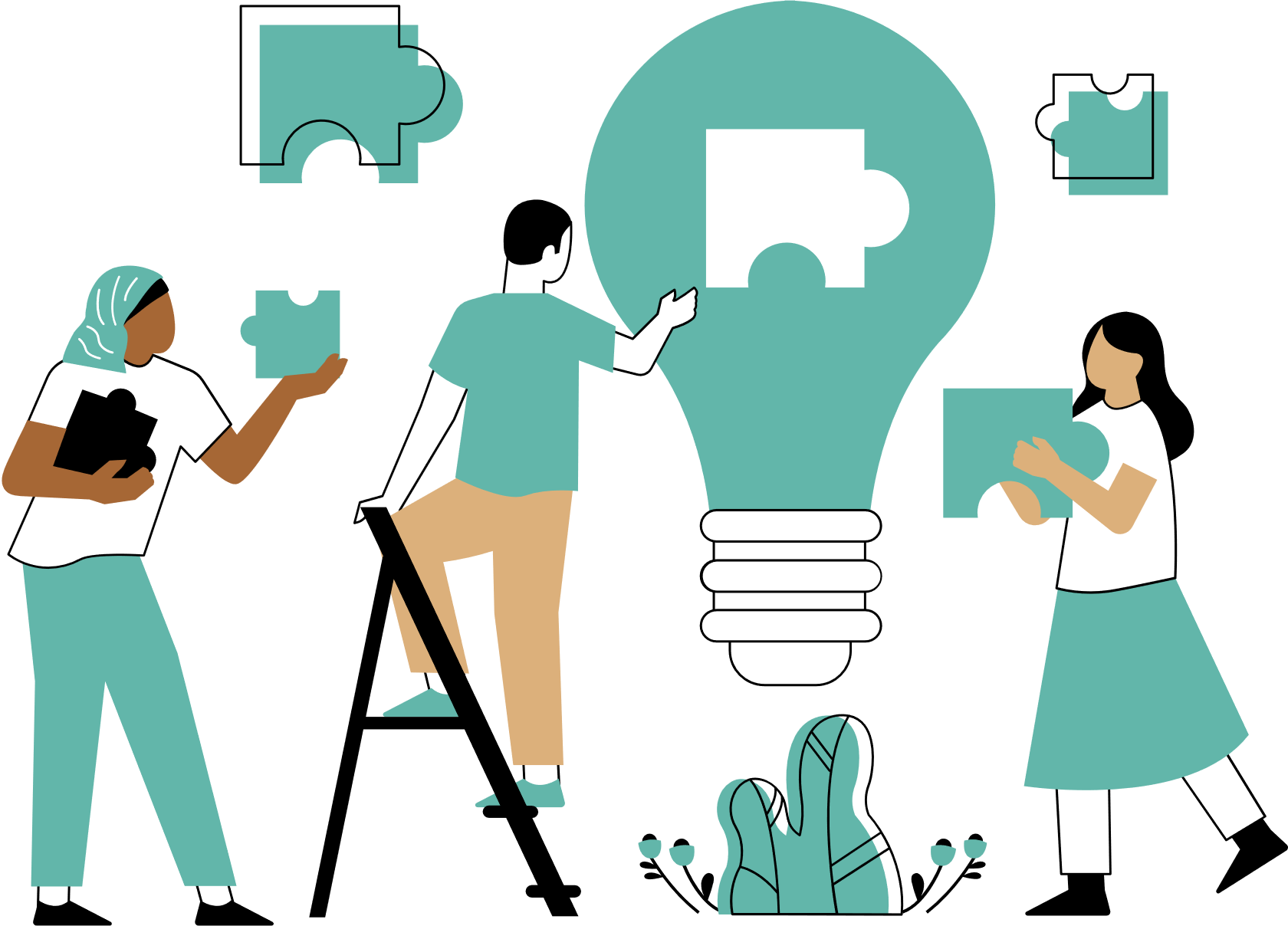 Upskilling is linear. It begins with already-developed skills and honed them. For instance, a programmer can advance their skills to become a systems analyst. As work changes to take advantage of digital transformation, reskilling equips employees to move laterally or into newly developed jobs.
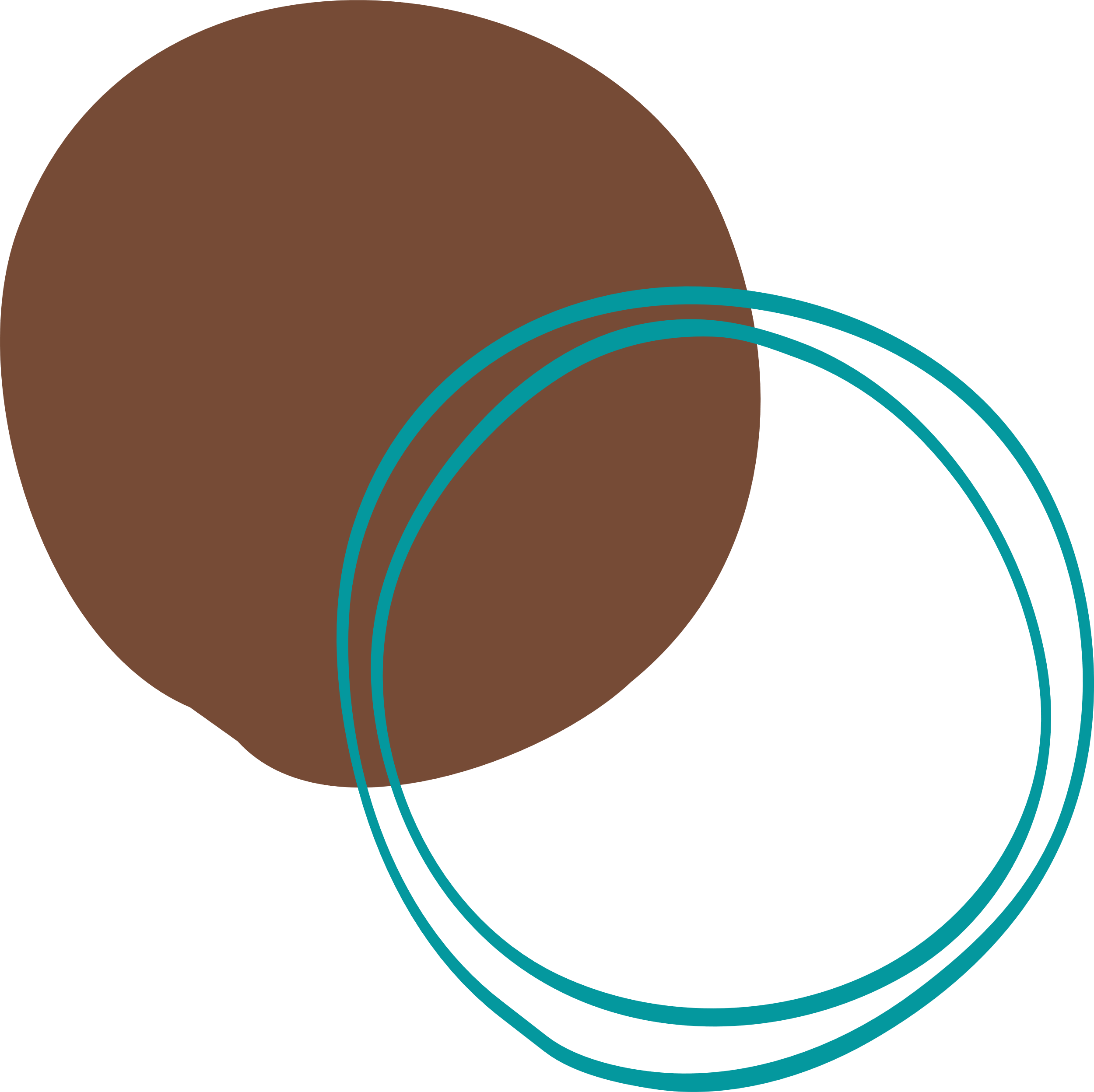 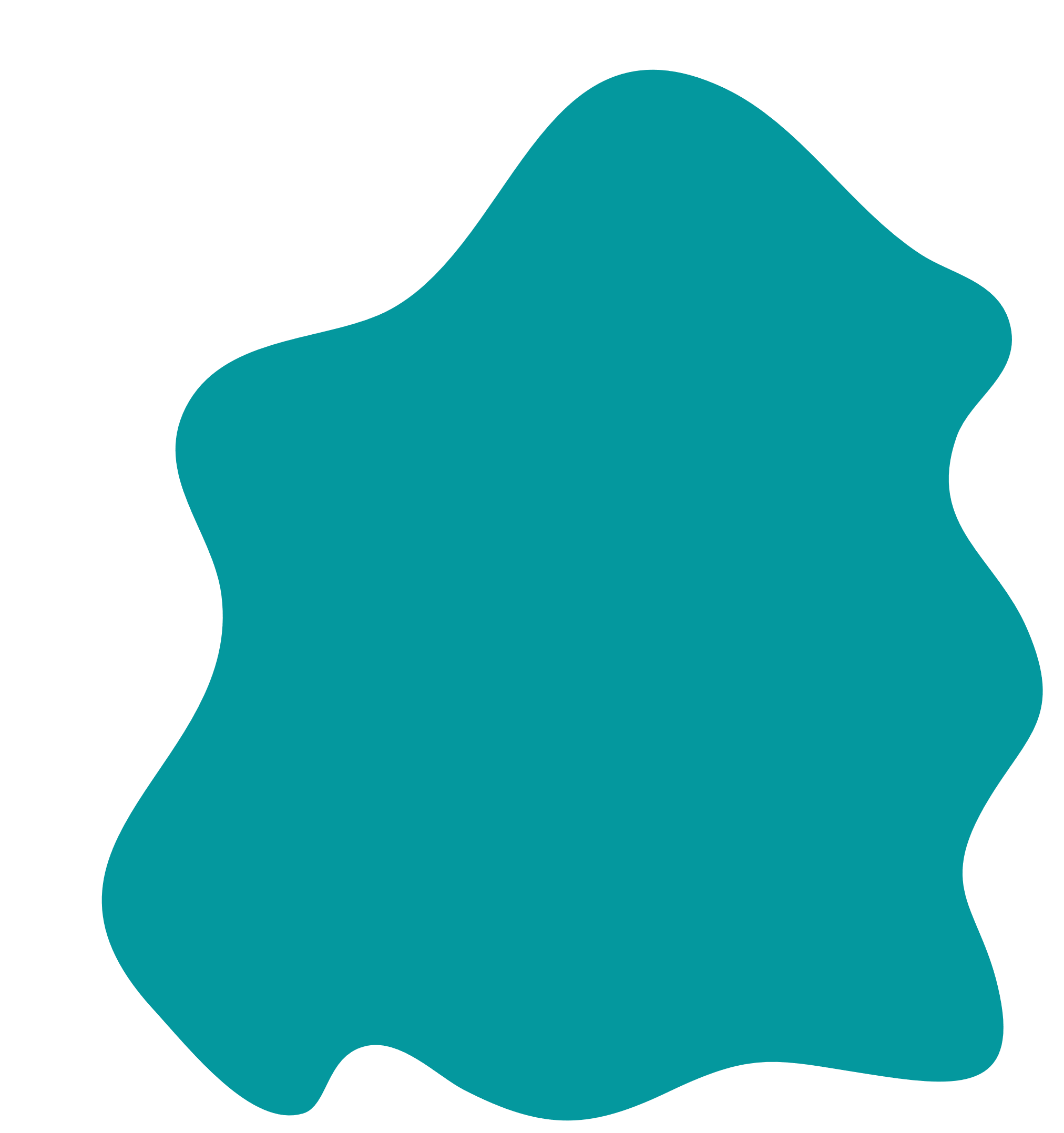 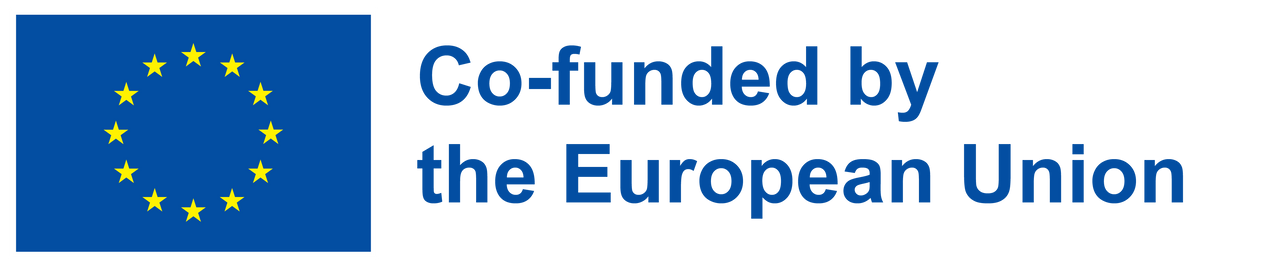 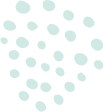 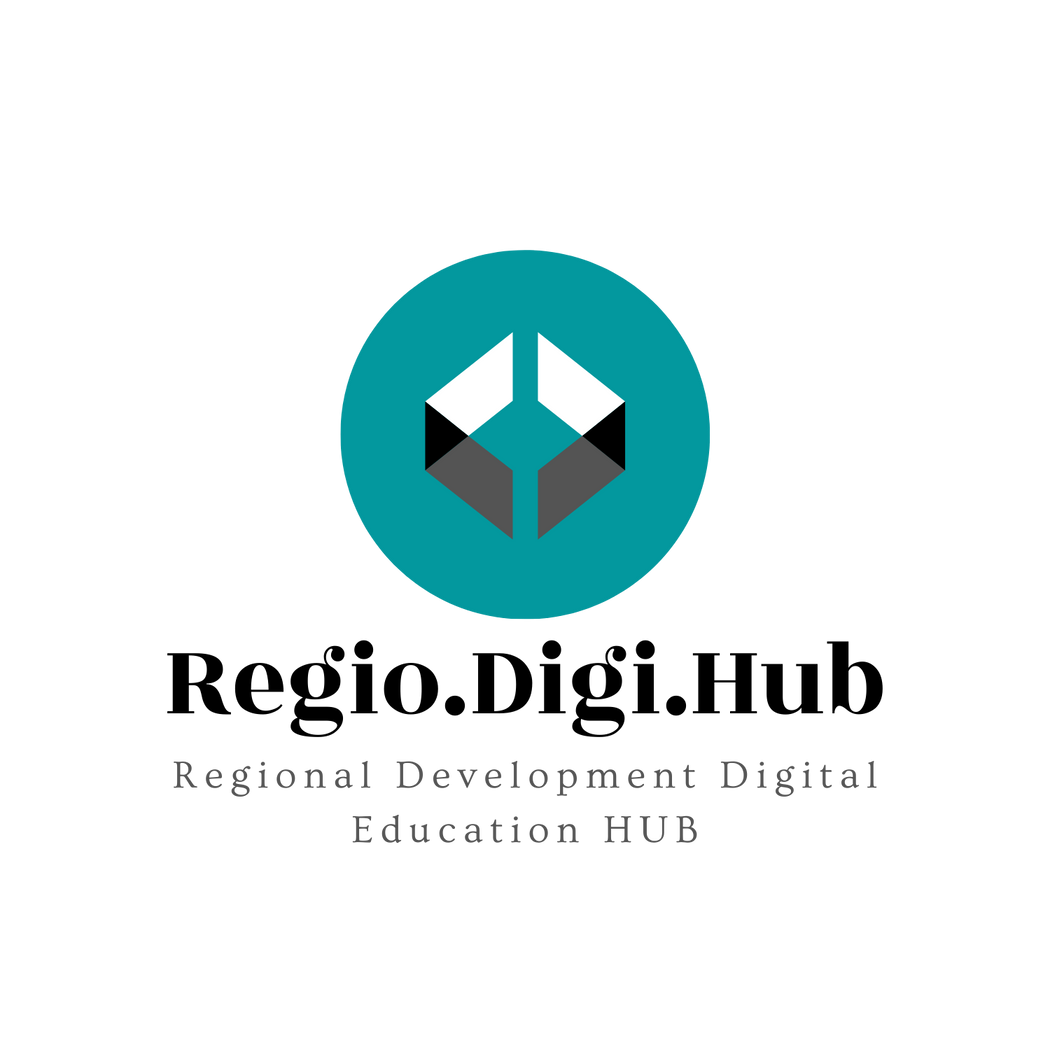 04- Benefits of Upskilling for Organizations
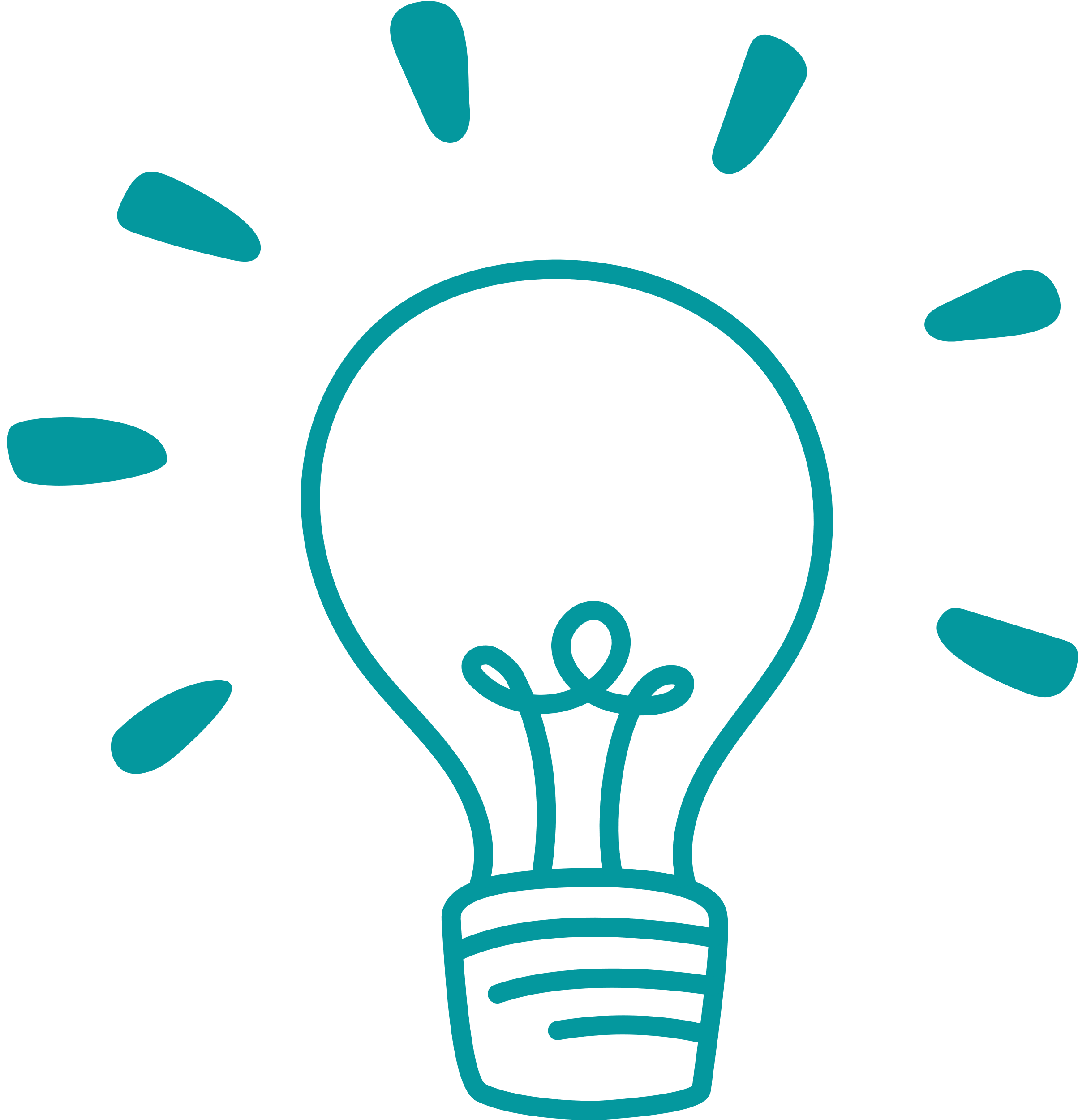 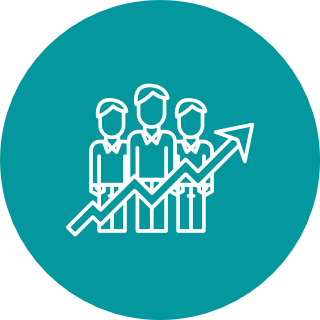 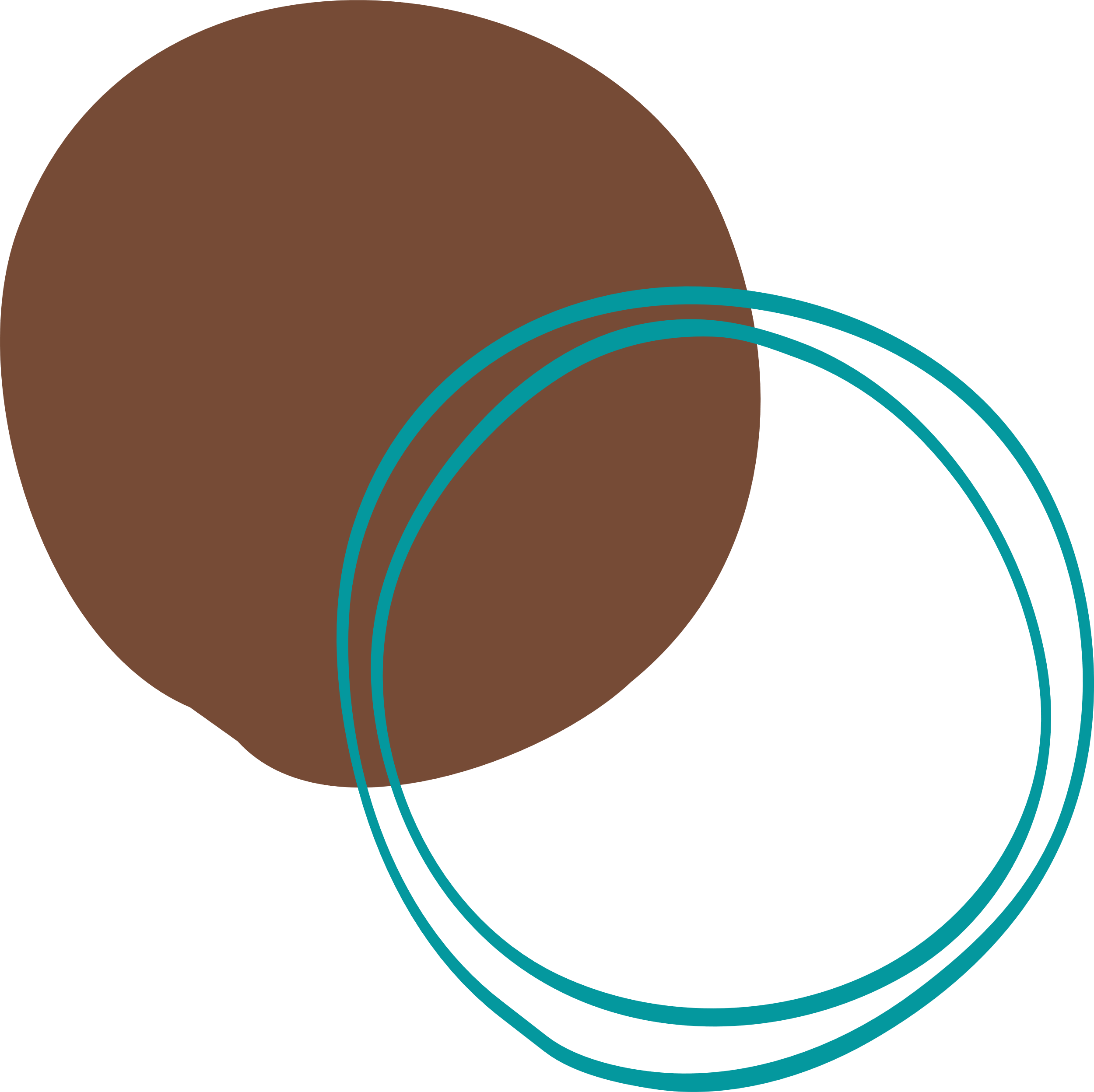 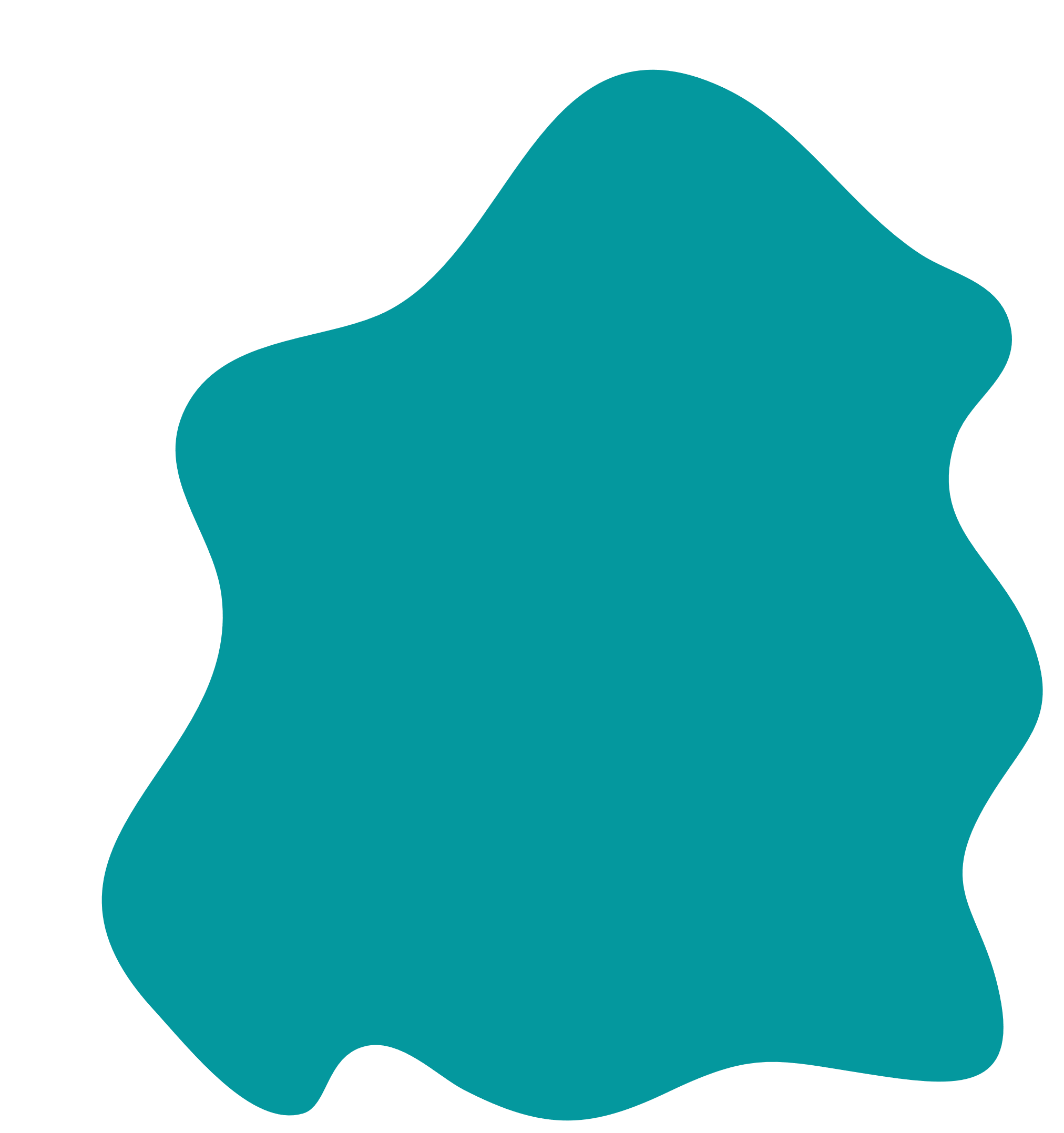 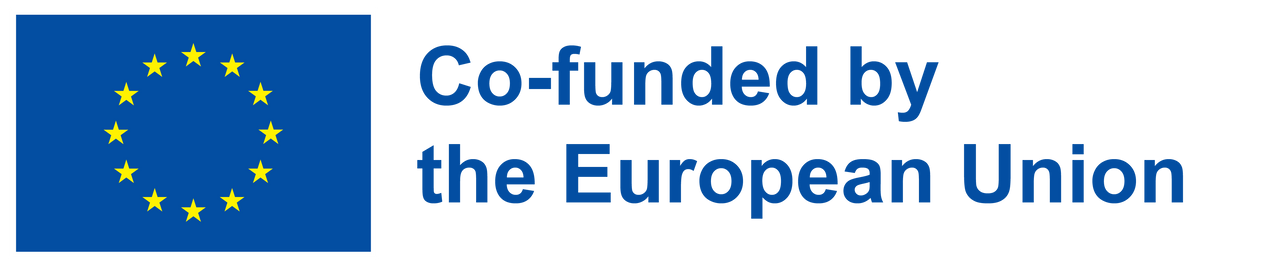 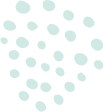 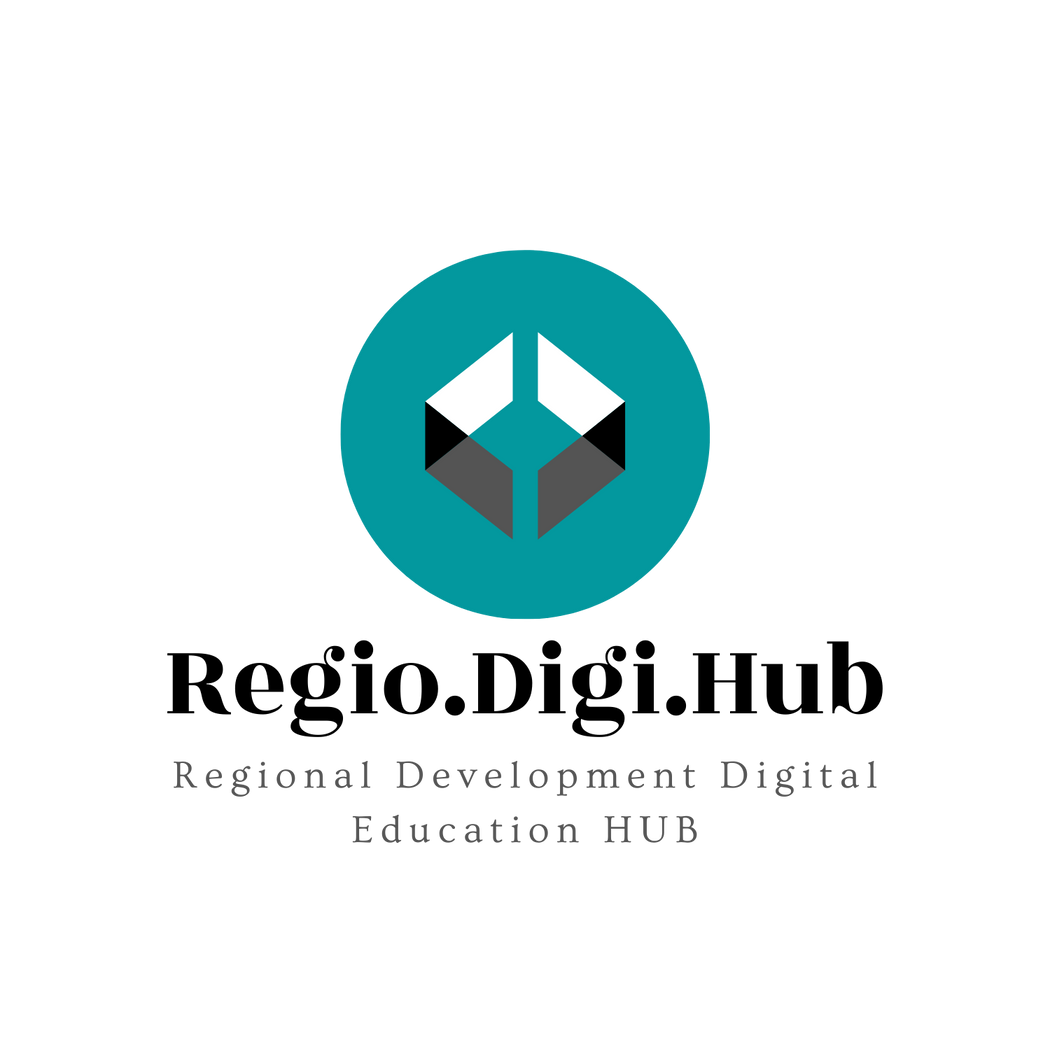 04 -Benefits of Upskilling for Employees (a)
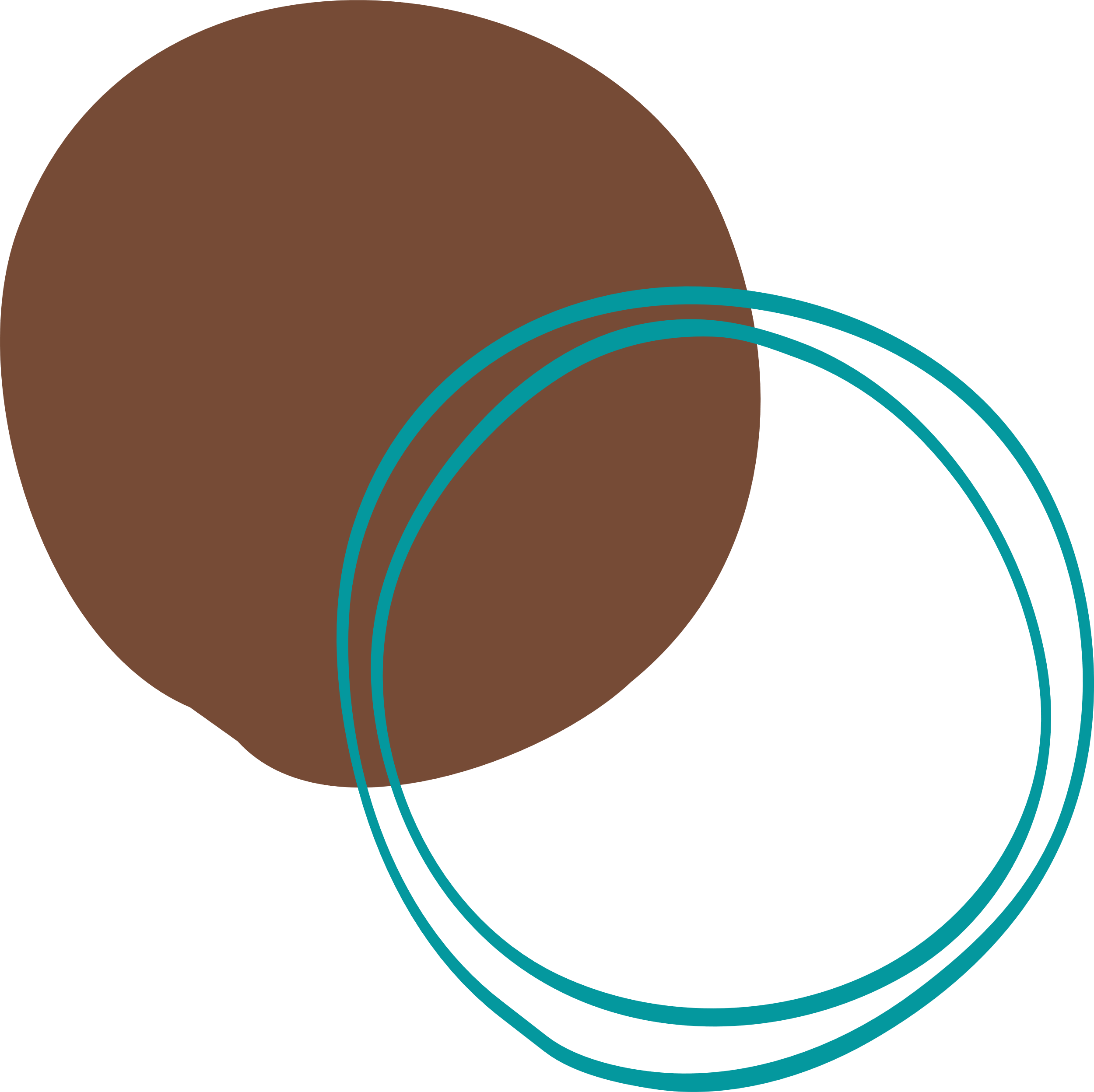 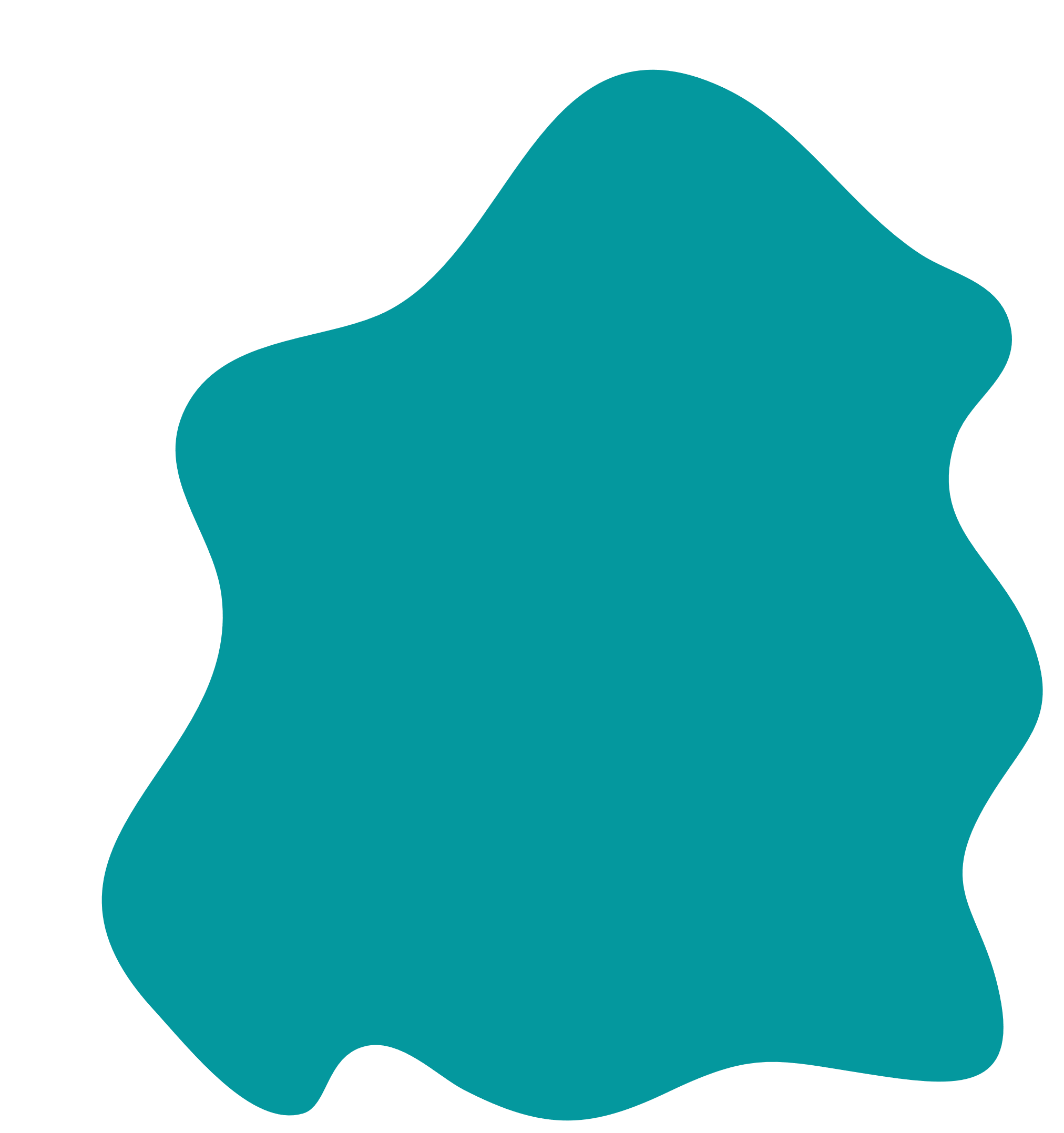 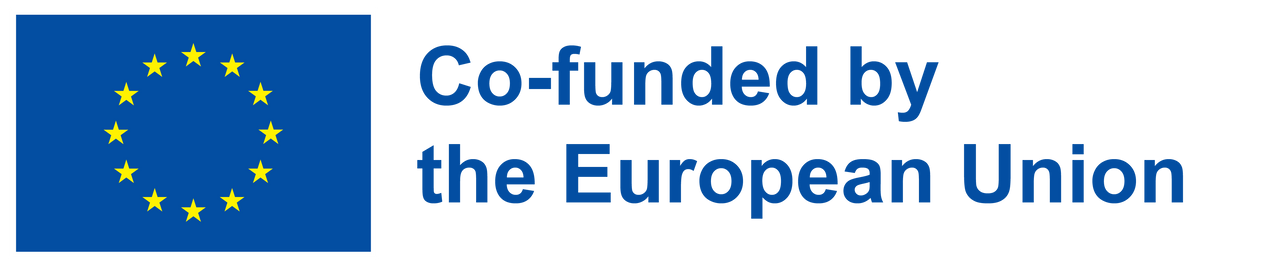 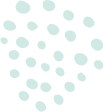 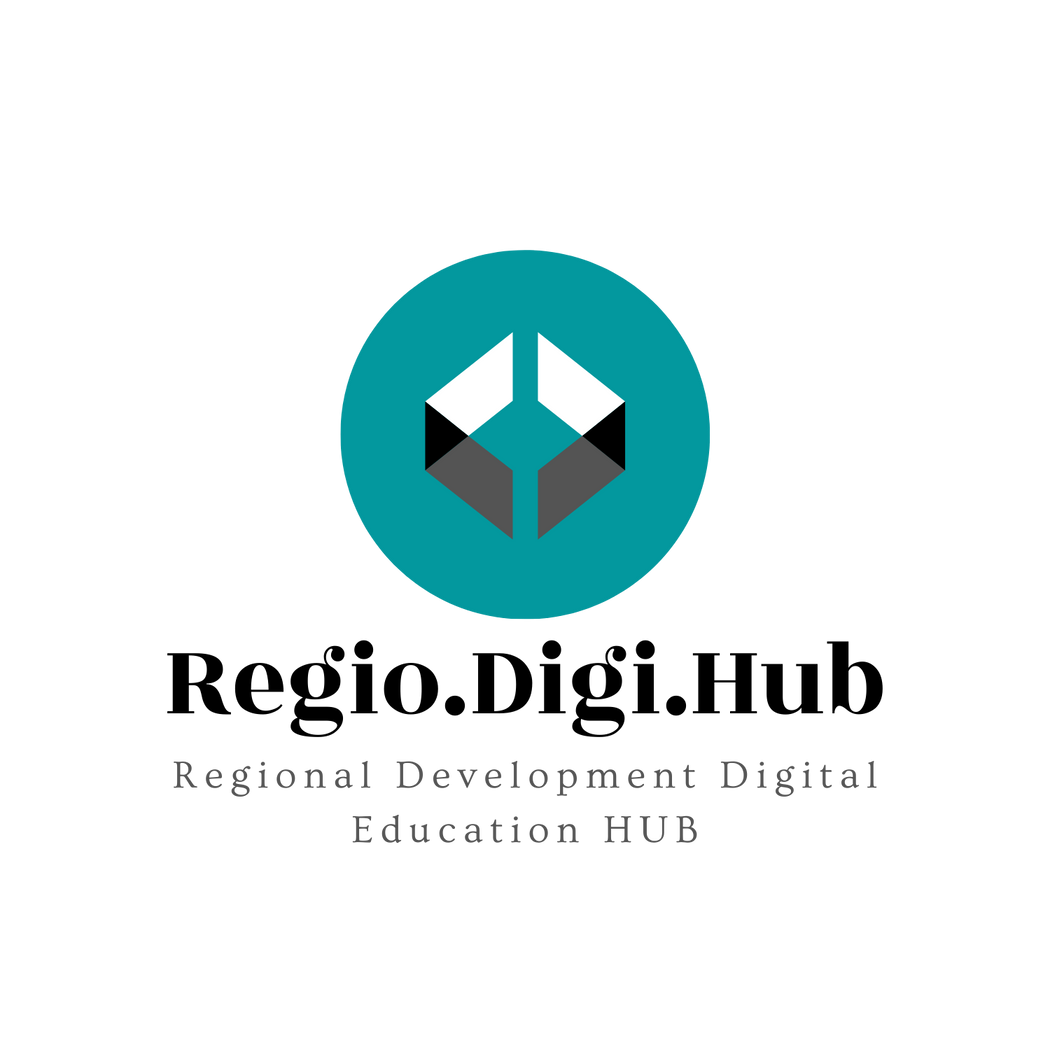 04 - Benefits of Upskilling for Employees (b)
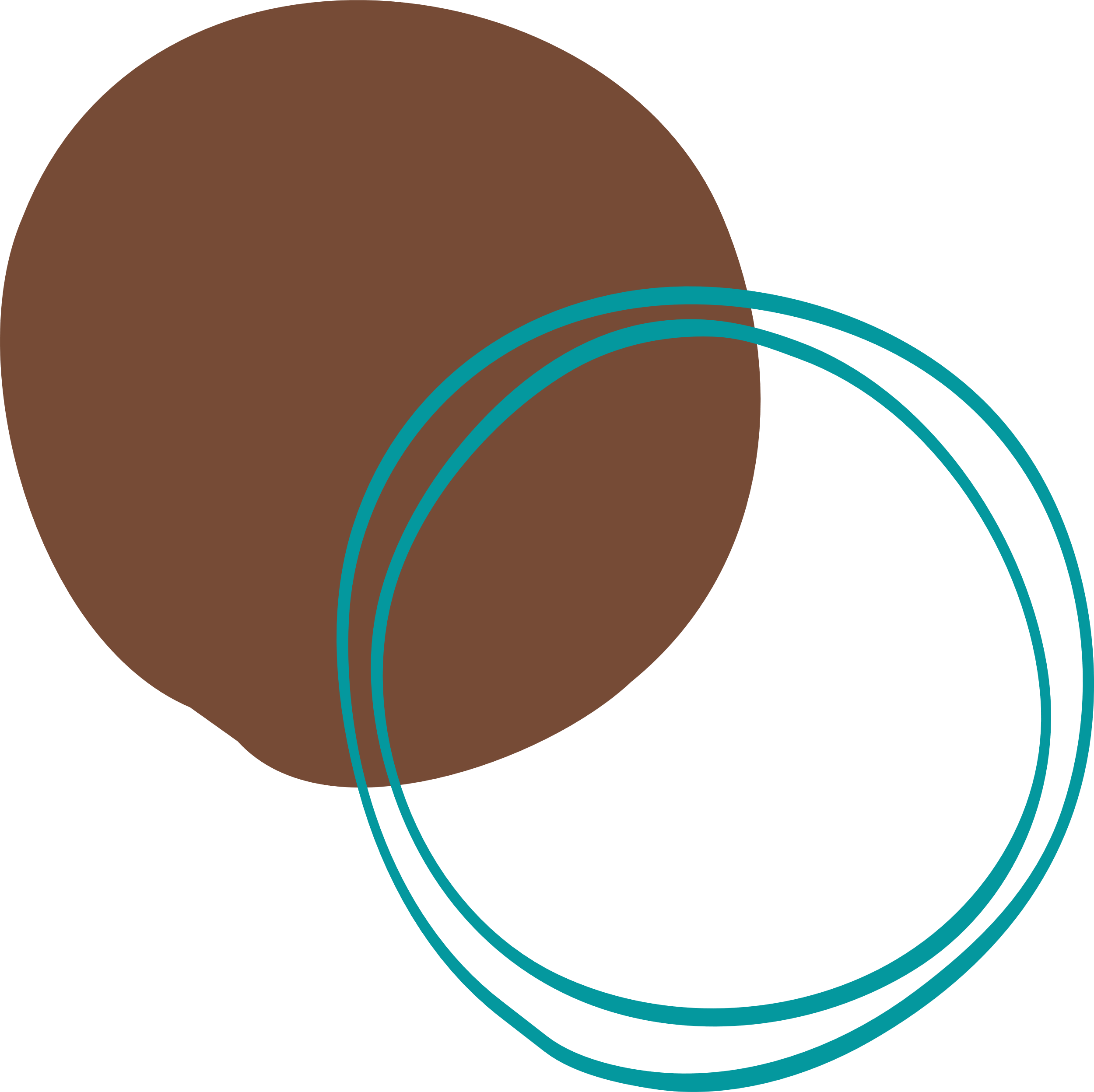 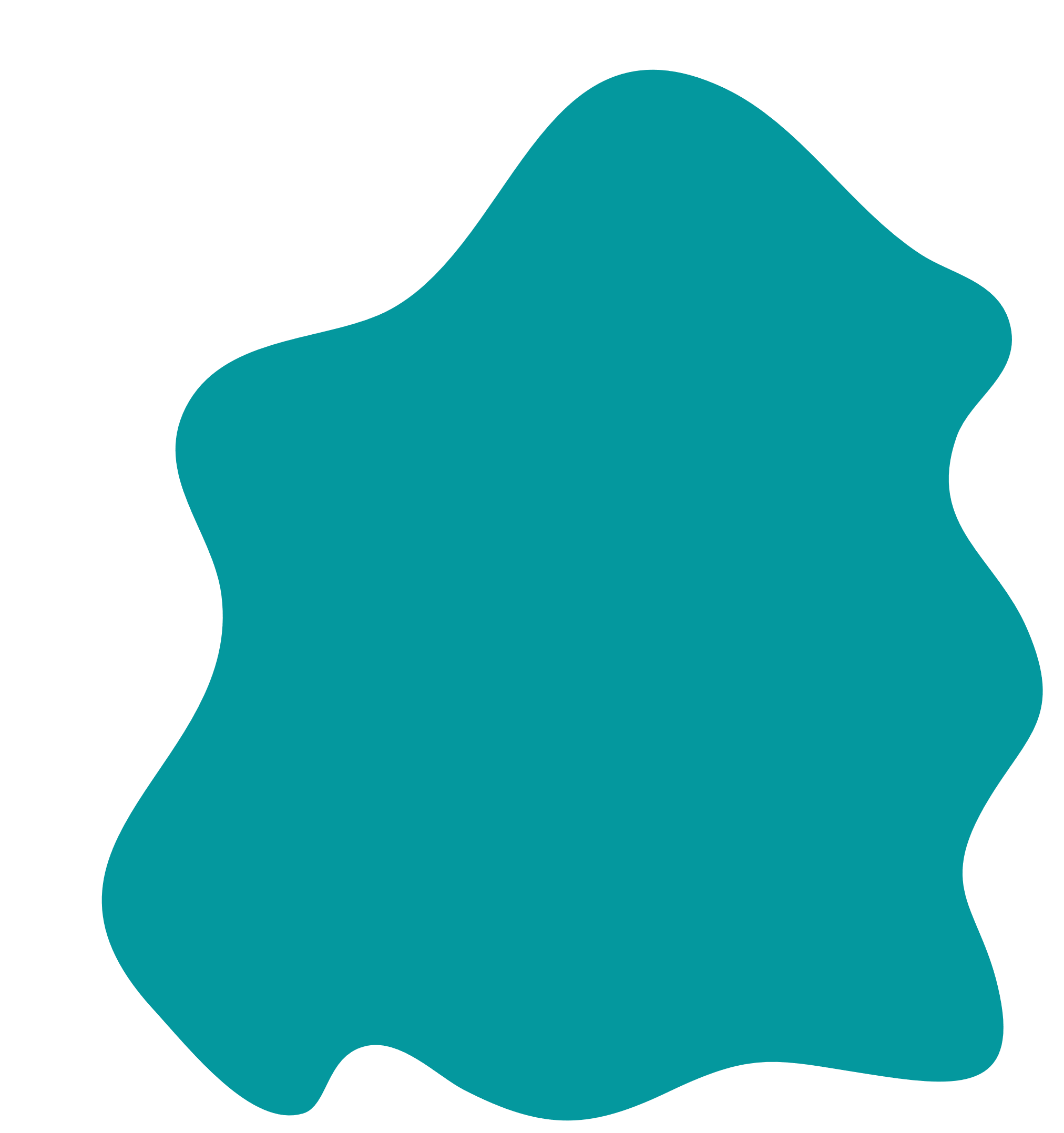 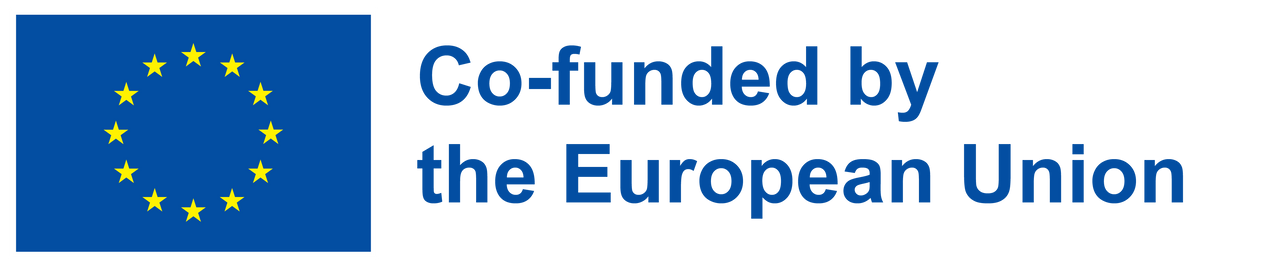 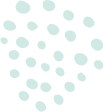 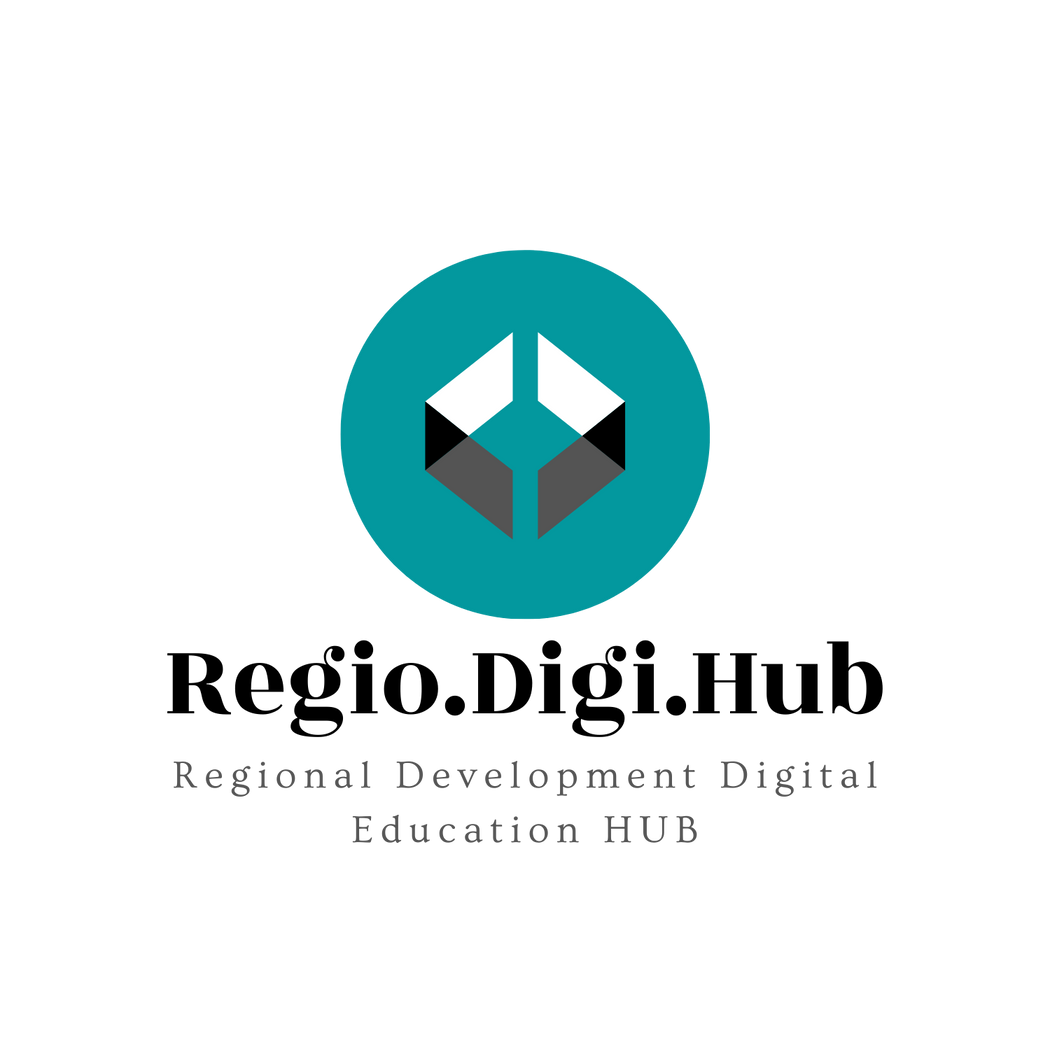 Reskilling vs Upskilling
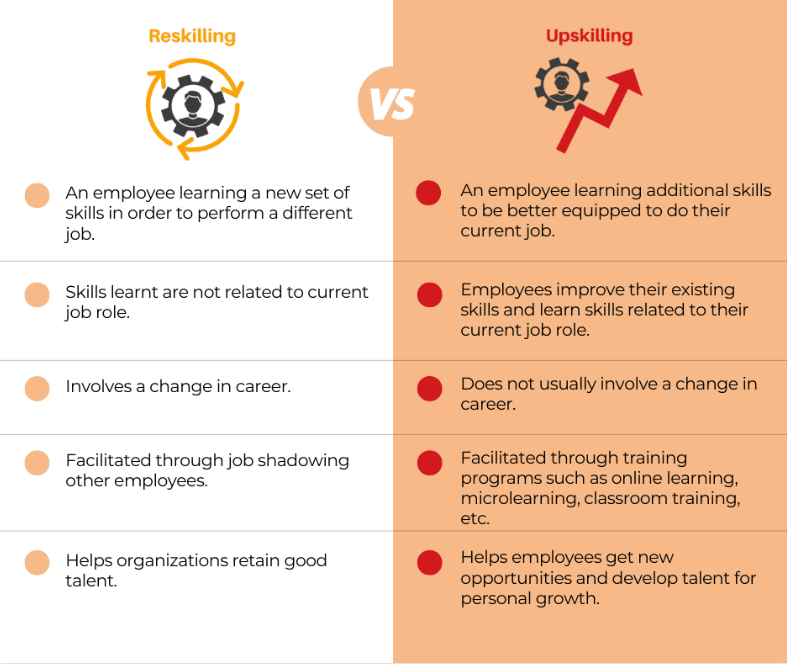 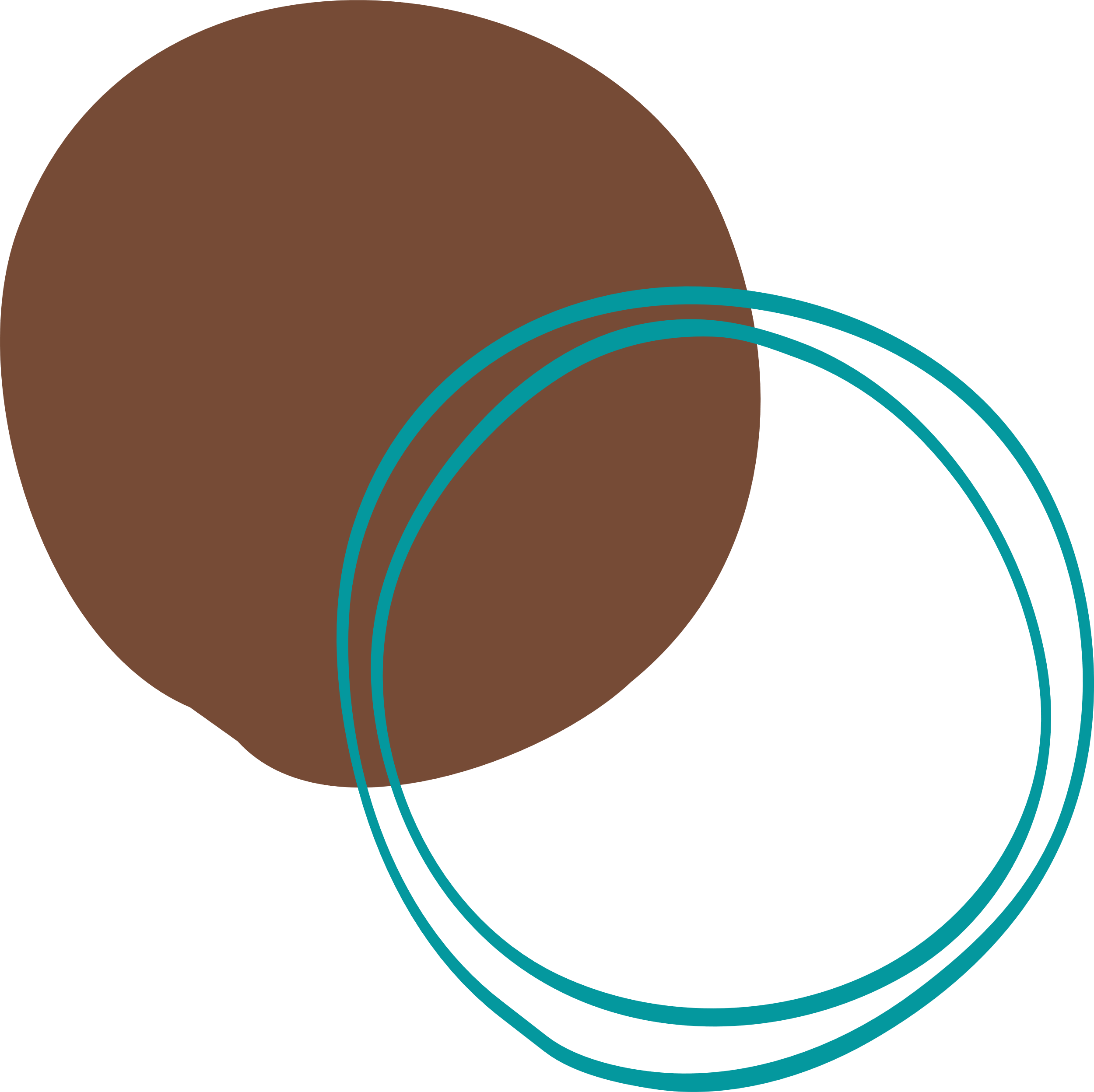 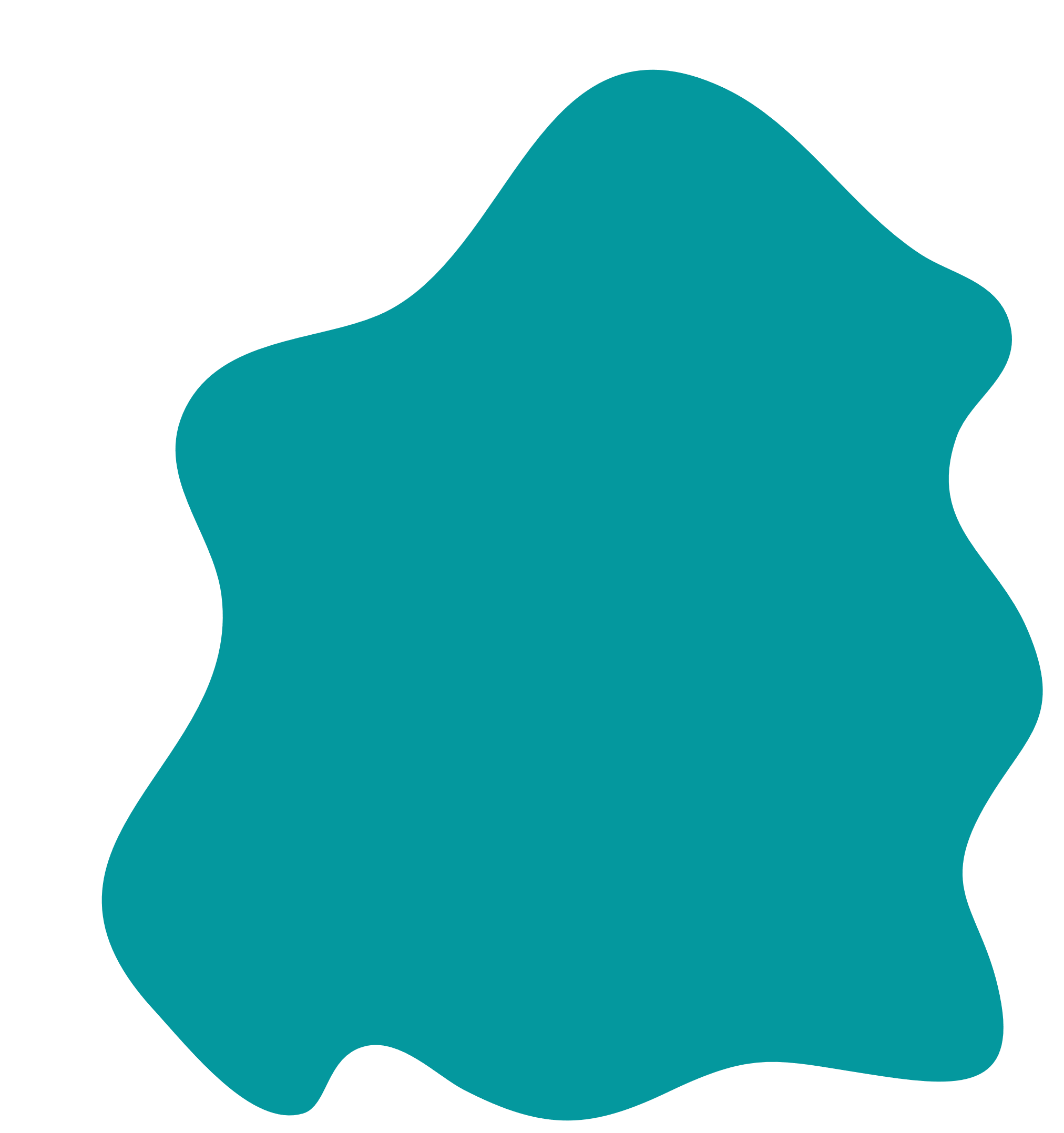 Source: whitely
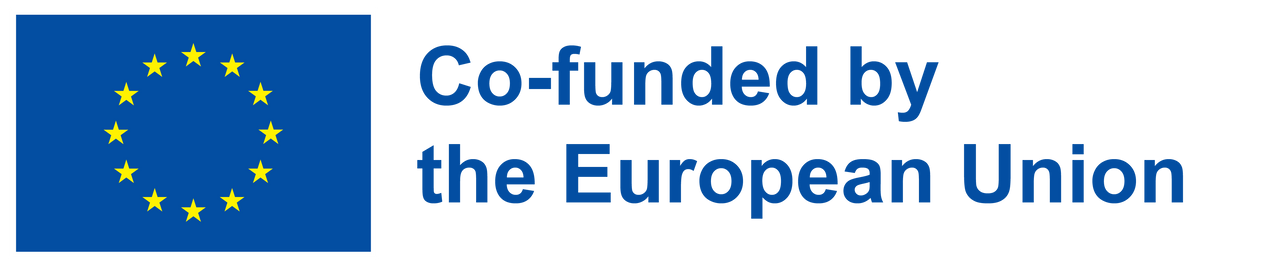 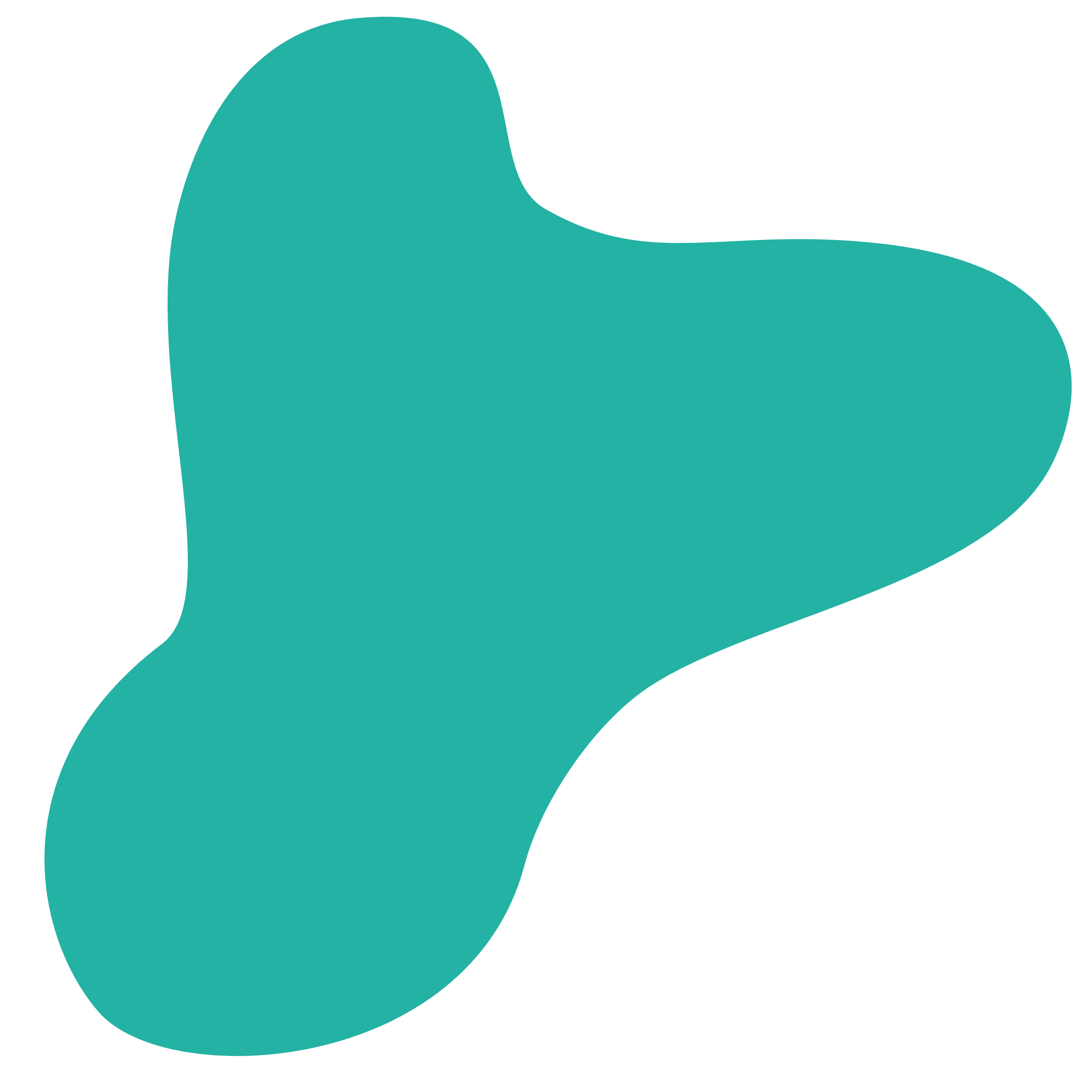 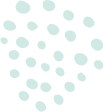 Smart Specialization
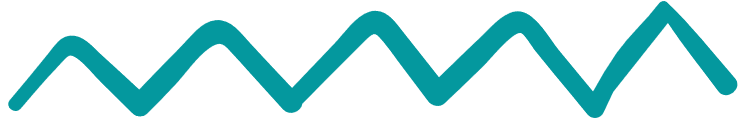 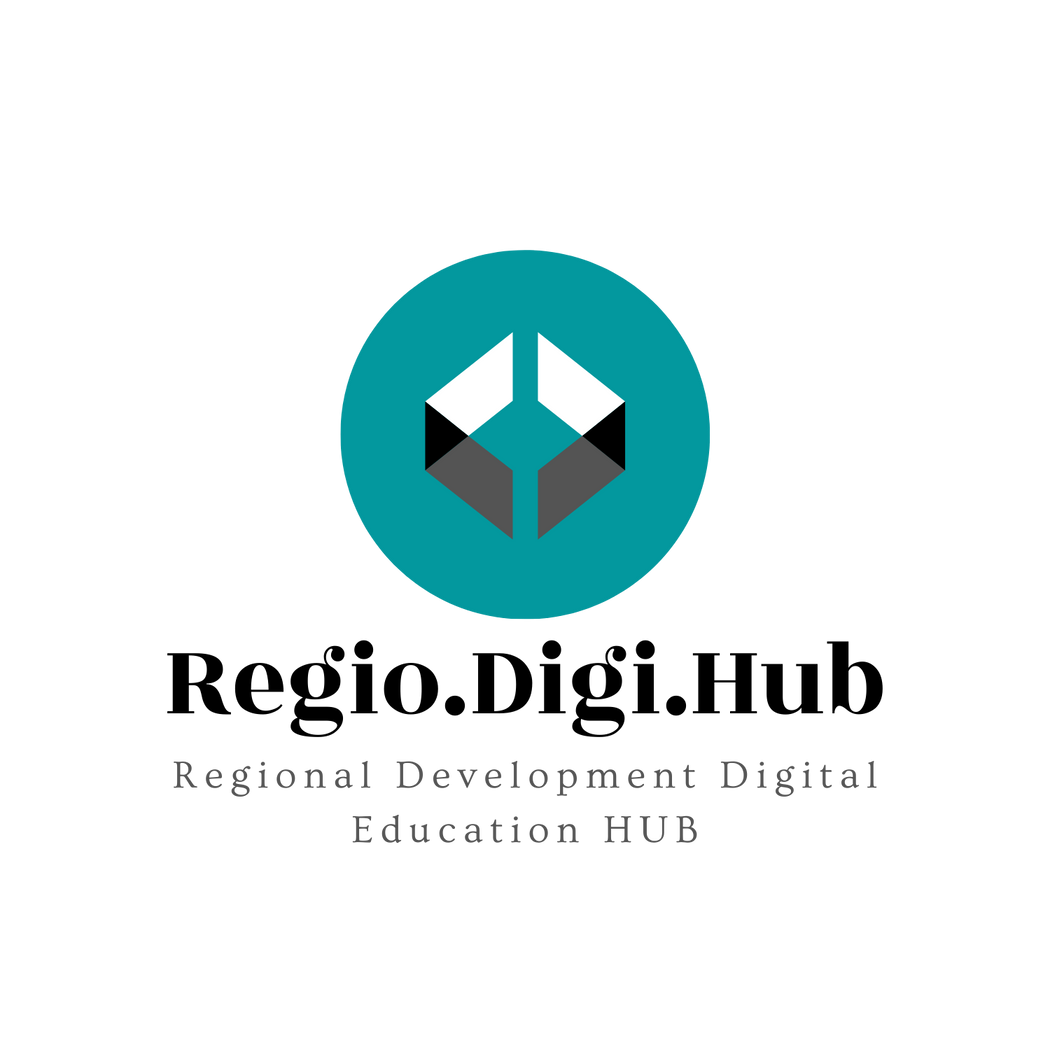 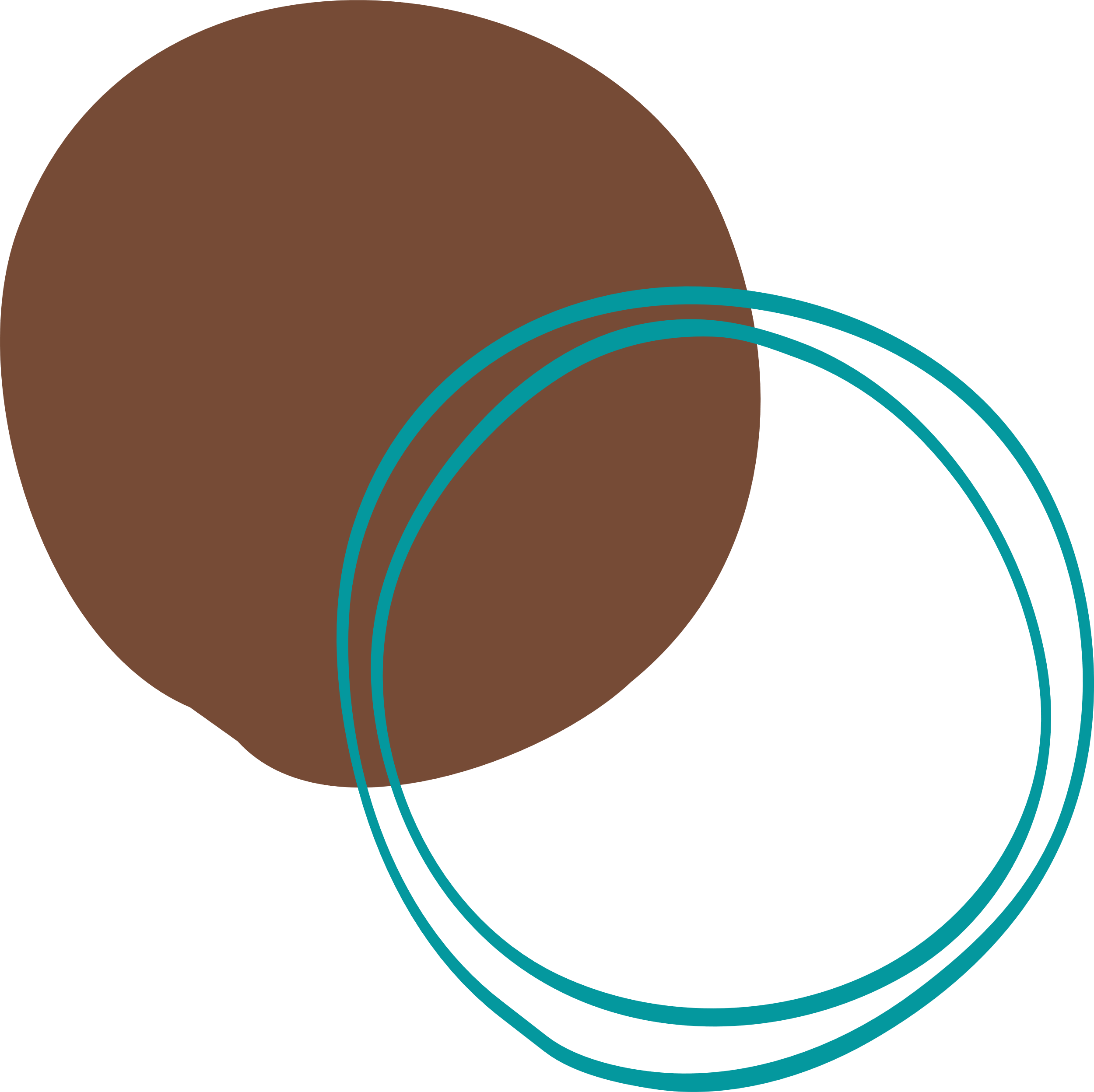 1
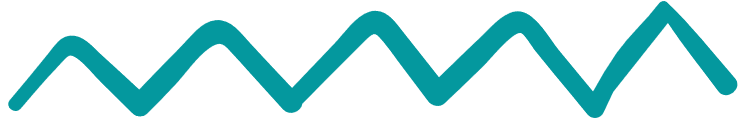 Why Reskilling & Upskilling are important – Reason 1
The impact of COVID-19
The pandemic has caused unemployment rates to soar, while job security has experienced the reverse trend. This has hurt people's ability to make a living and caused a major decline in the world economy.

However, as history demonstrates, a big natural disaster or pandemic is typically followed by a time of prosperity. The world is about to experience a post-pandemic boom, according to research, despite the fact that COVID is still present.

Learning new skills will put you in a better position to benefit from a stronger economy given all this development and hope.
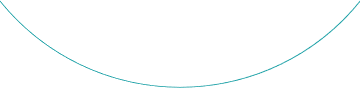 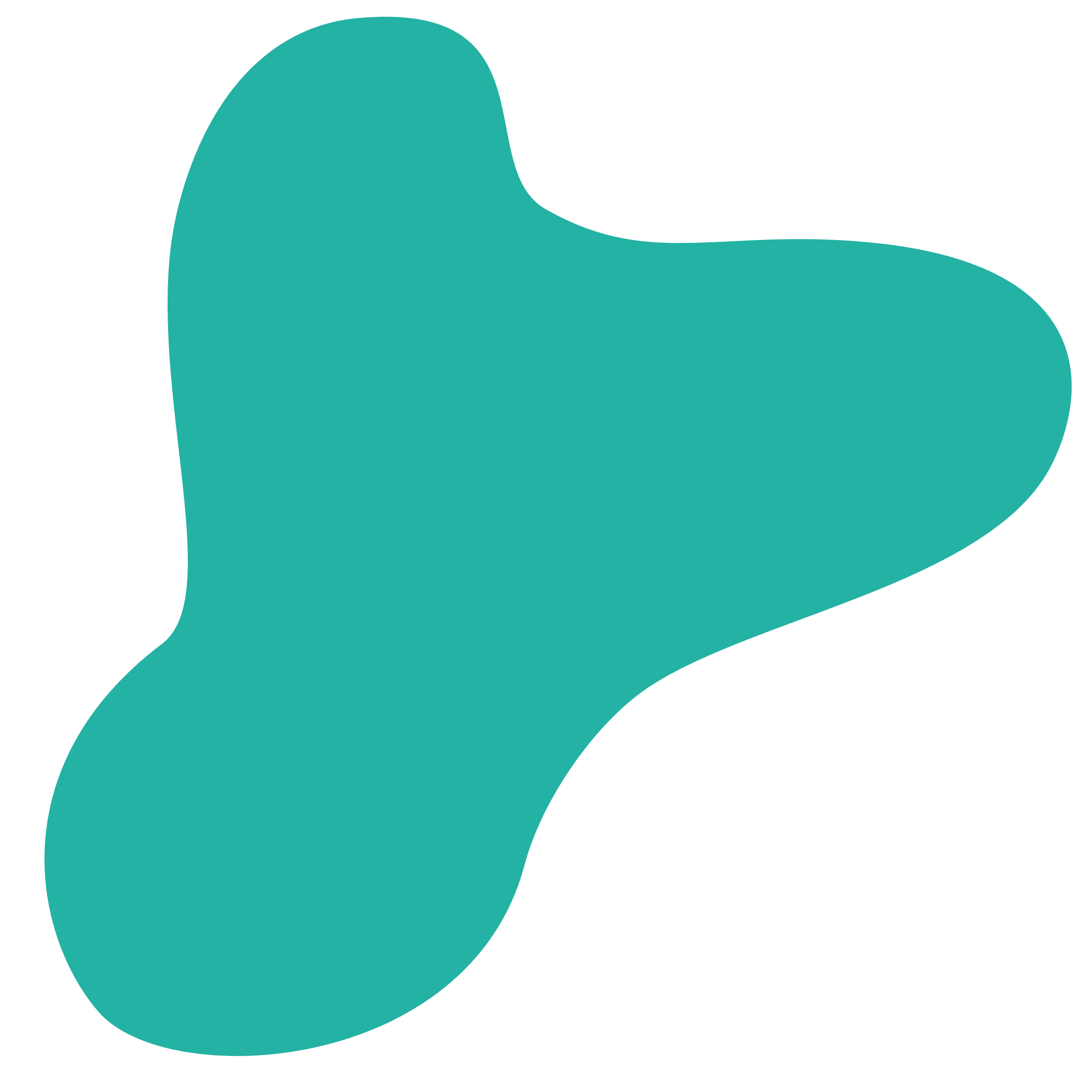 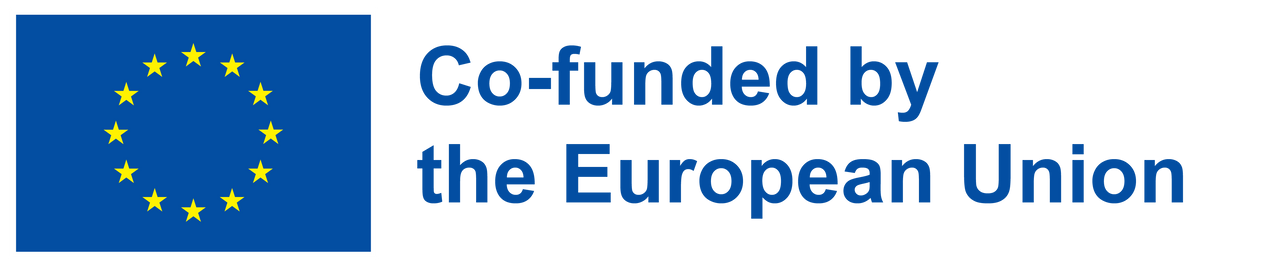 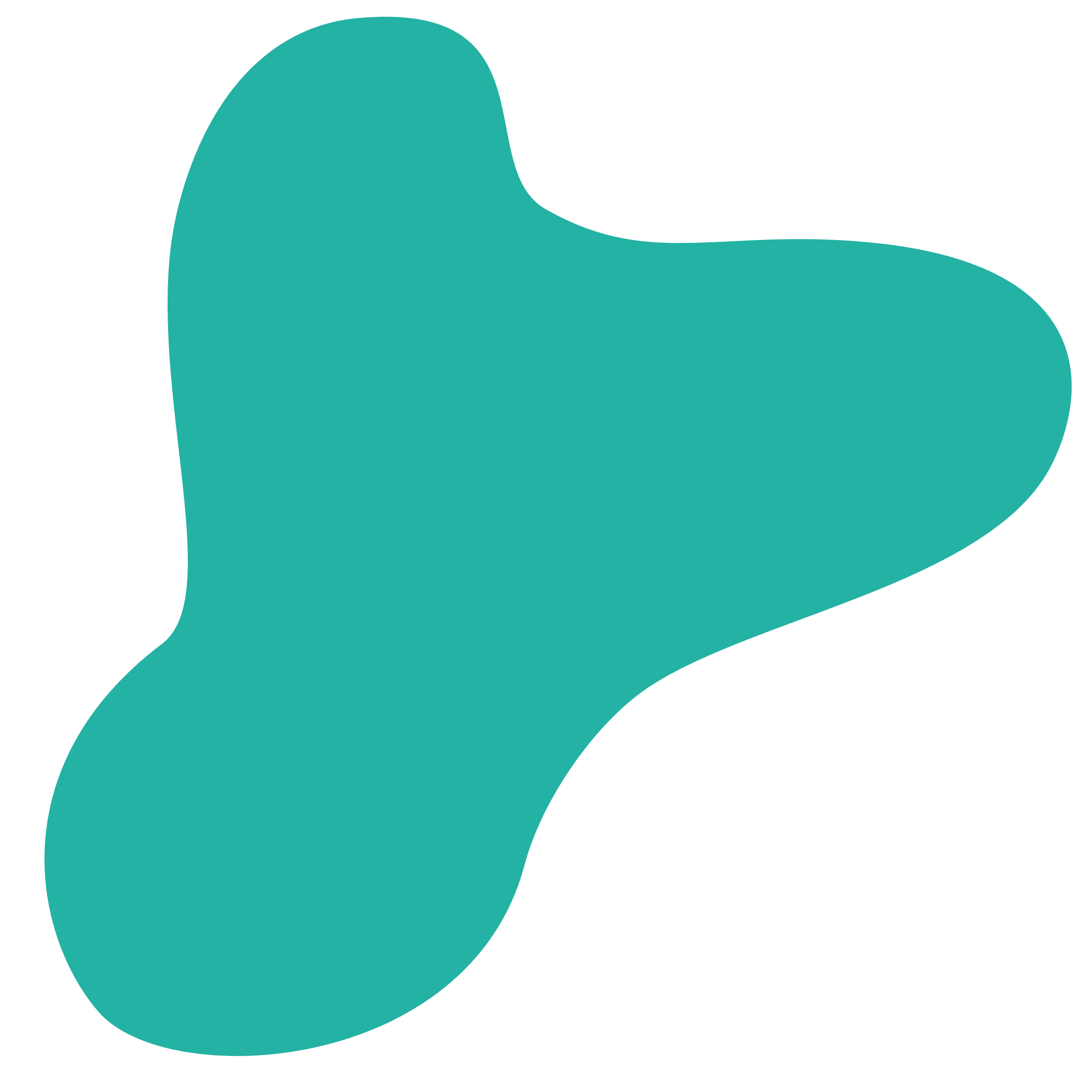 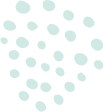 Smart Specialization
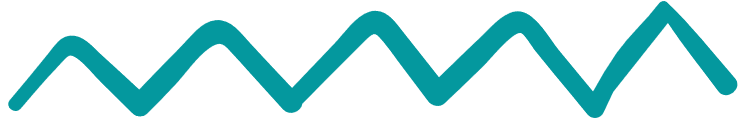 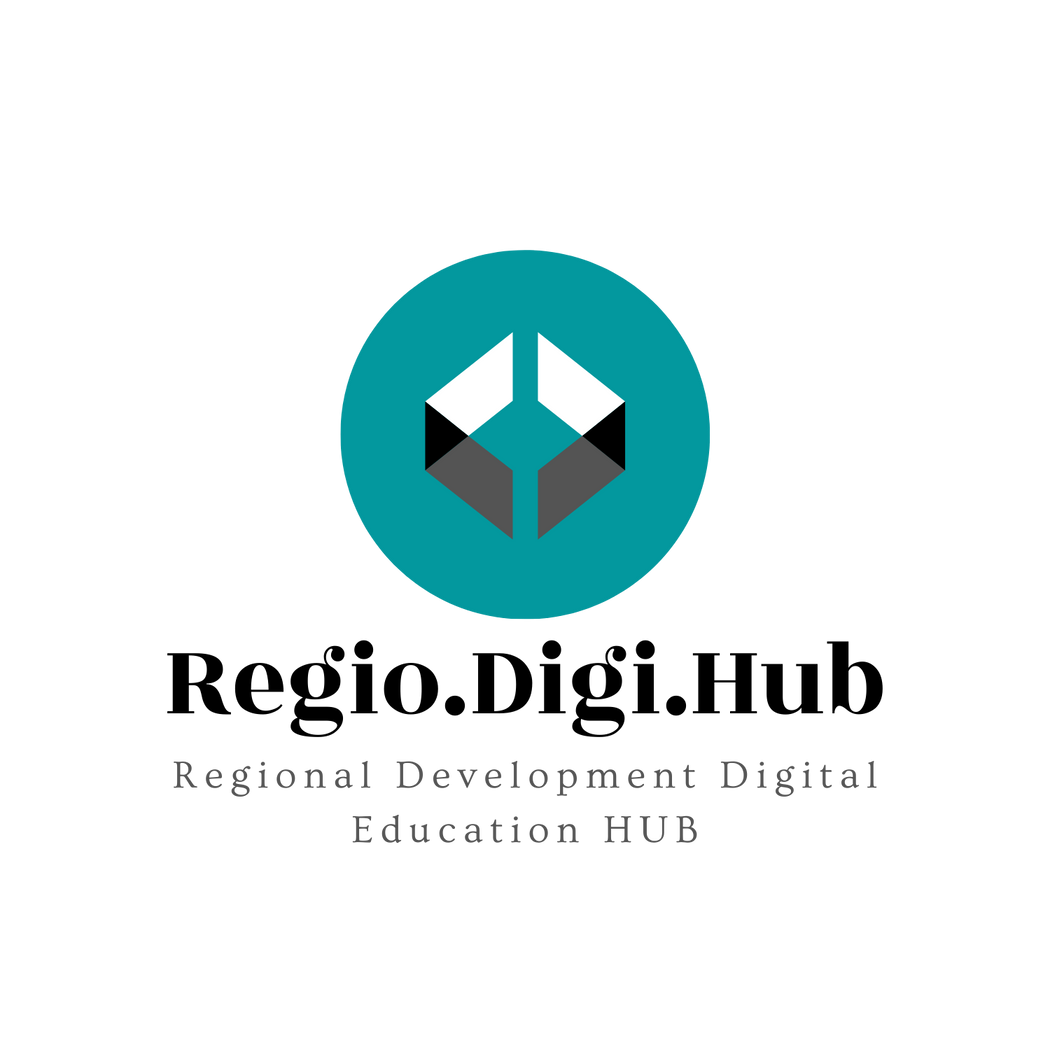 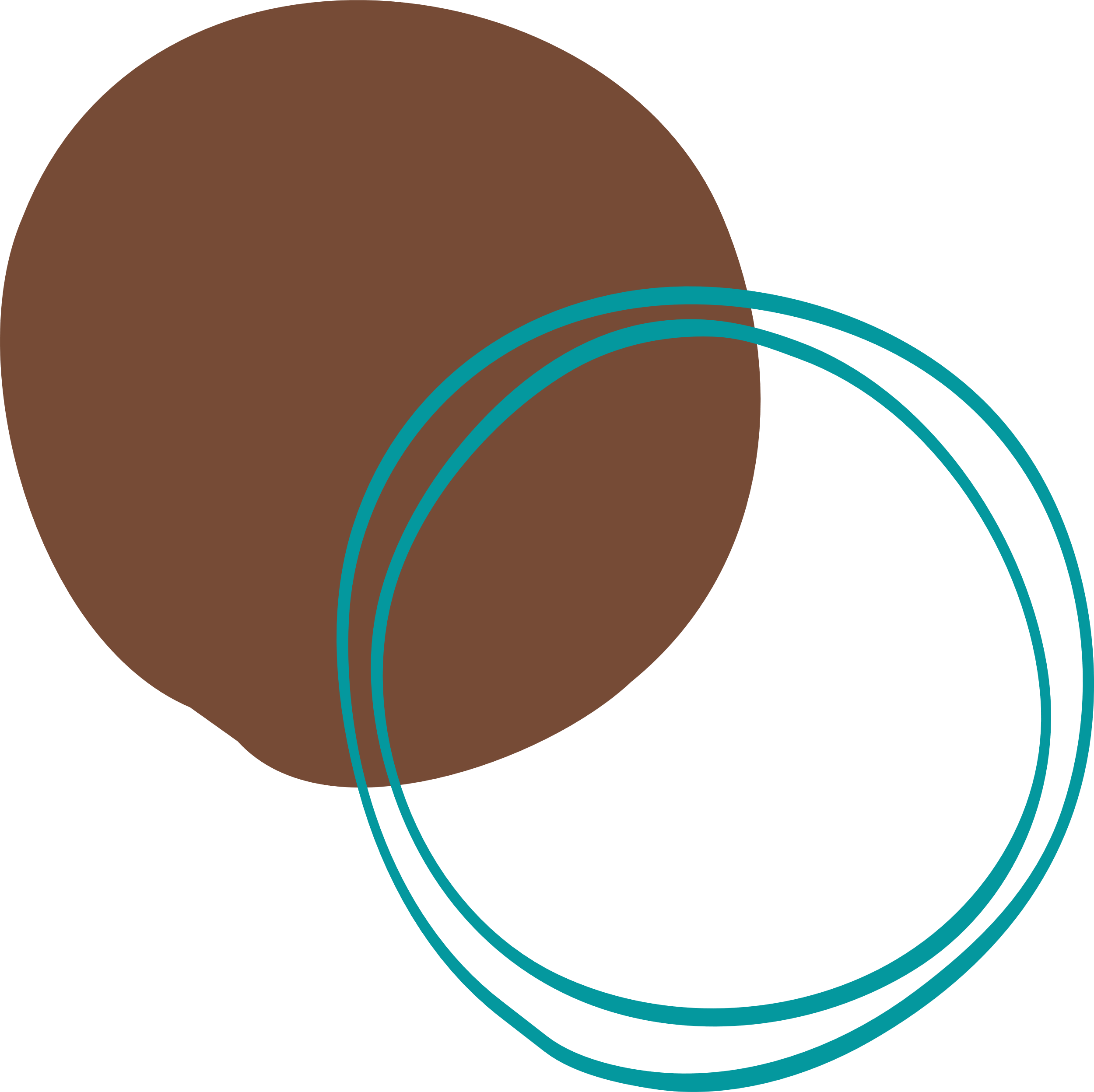 2
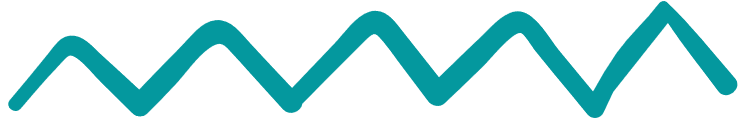 Why Reskilling & Upskilling are important – Reason 2
Expanding innovation and digital technology
Although the digital economy was already growing before COVID, the epidemic has sped up this process. The workplace has seen some significant changes as a result of this. These consist of:
Digital transformation: While companies had previously been hesitant to convert their conventional systems to digital ones, the pandemic practically forced them to do so by pressing for their digitization. As a result, the creation of new apps, systems, and software has dramatically increased. Employers have to retrain their workers to use this technology as a result.
New job roles : New job positions that weren't there ten years ago are emerging as a result of digitalization. These are frequently linked to utilizing and creating technology, including: app developers, cloud computing experts, social media managers, and user experience managers. As a result, more people are looking to acquire these talents and find employment in the expanding tech industry.
Automation: The BBC reports that “Up to 20 million manufacturing jobs around the world could be replaced by robots by 2030.” workers are being forced to reskill or upgrade their skills when their jobs become redundant in order to find other employment.
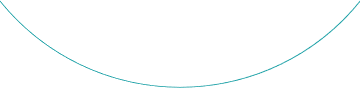 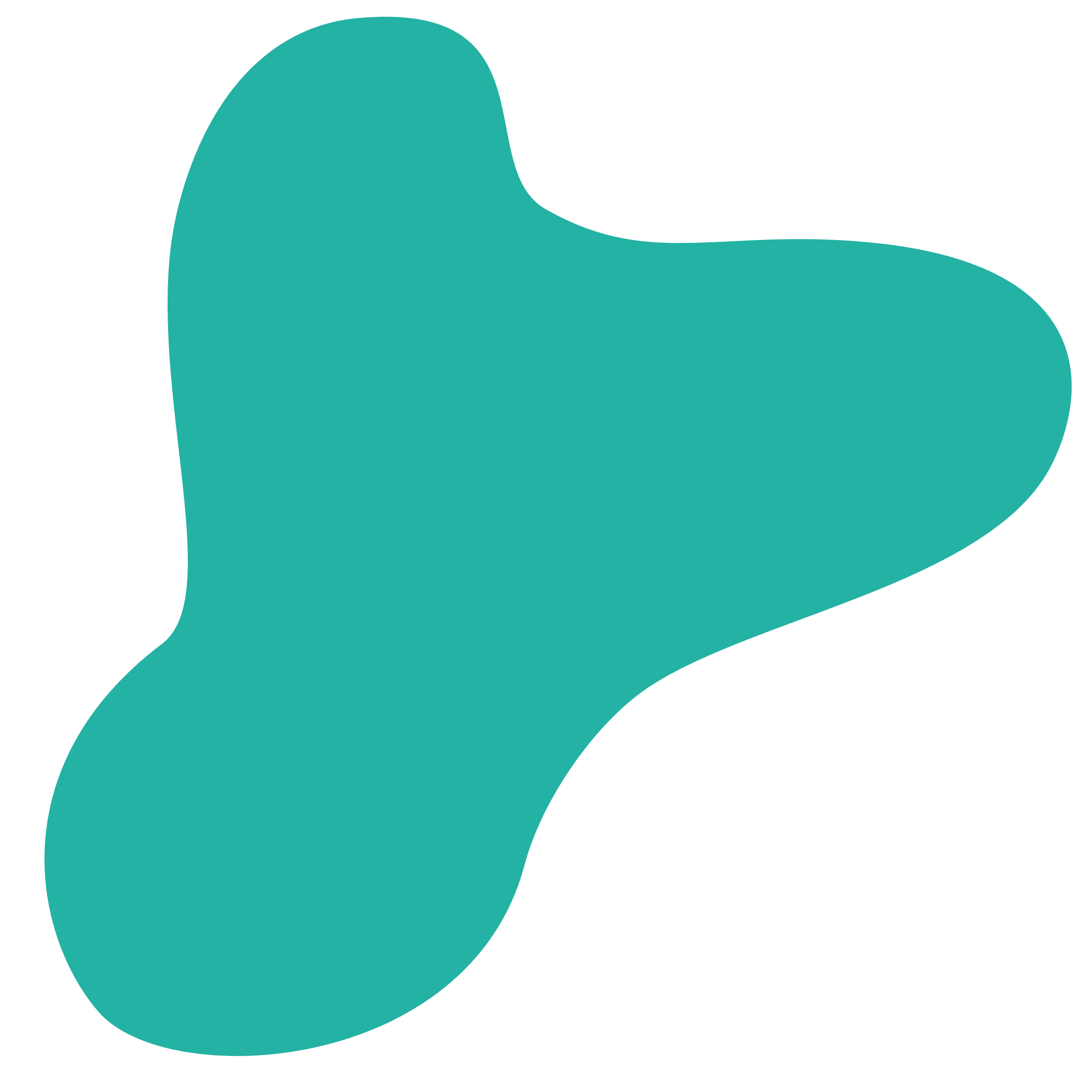 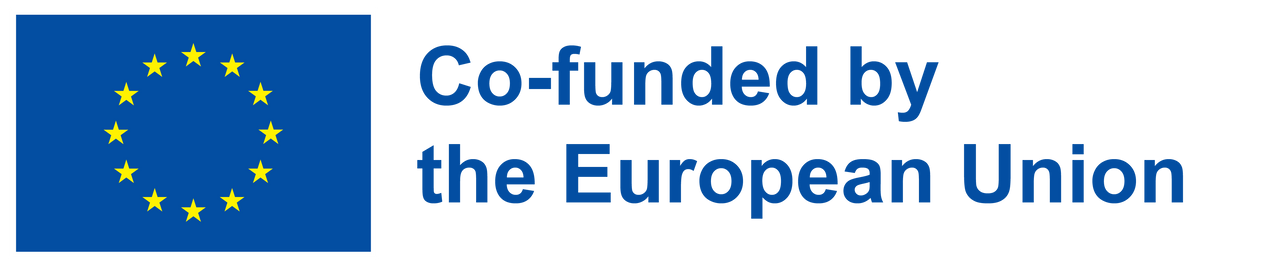 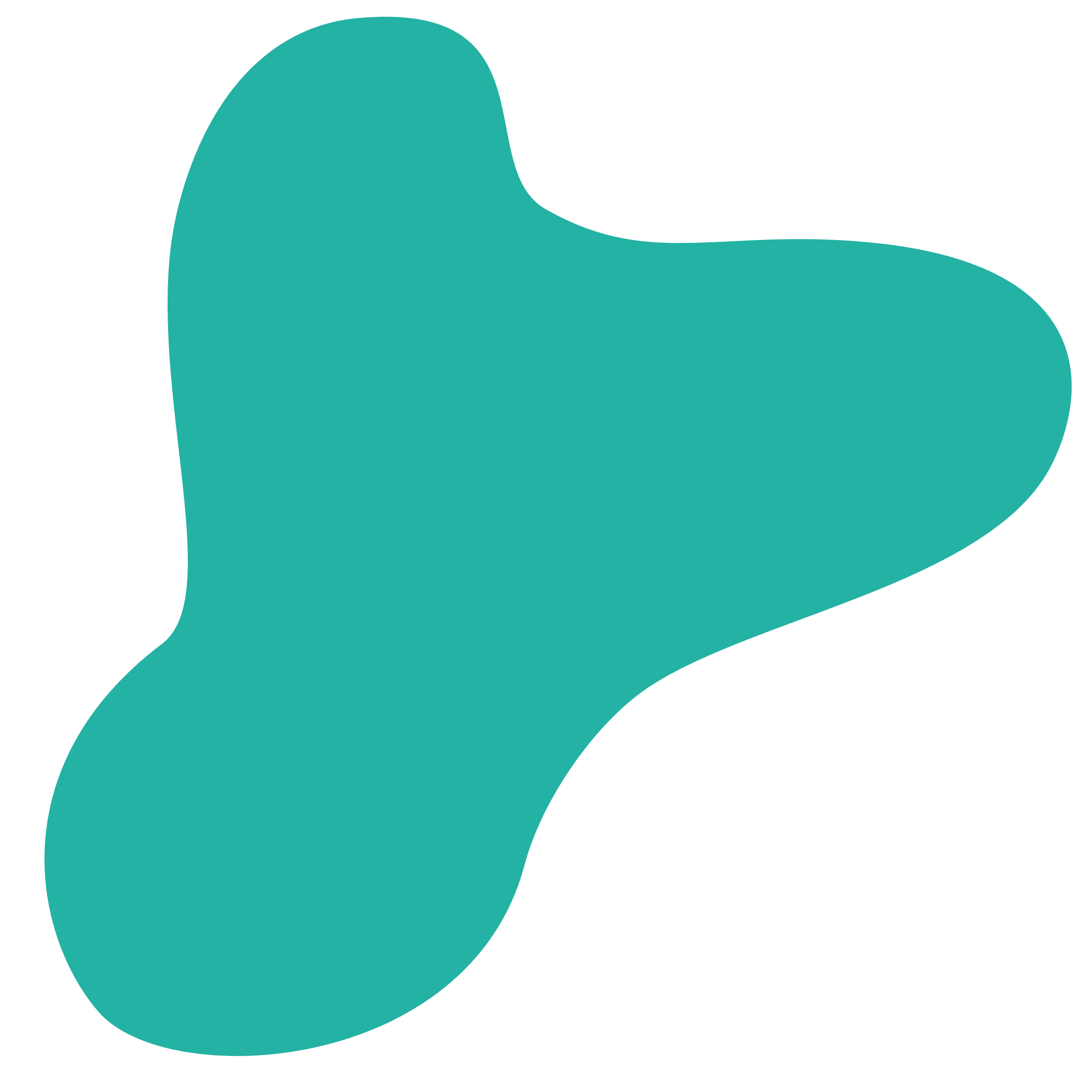 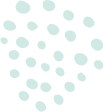 Smart Specialization
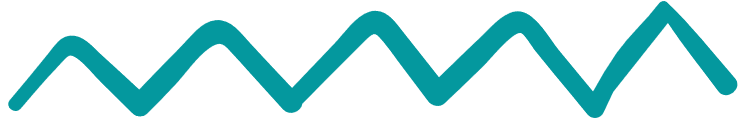 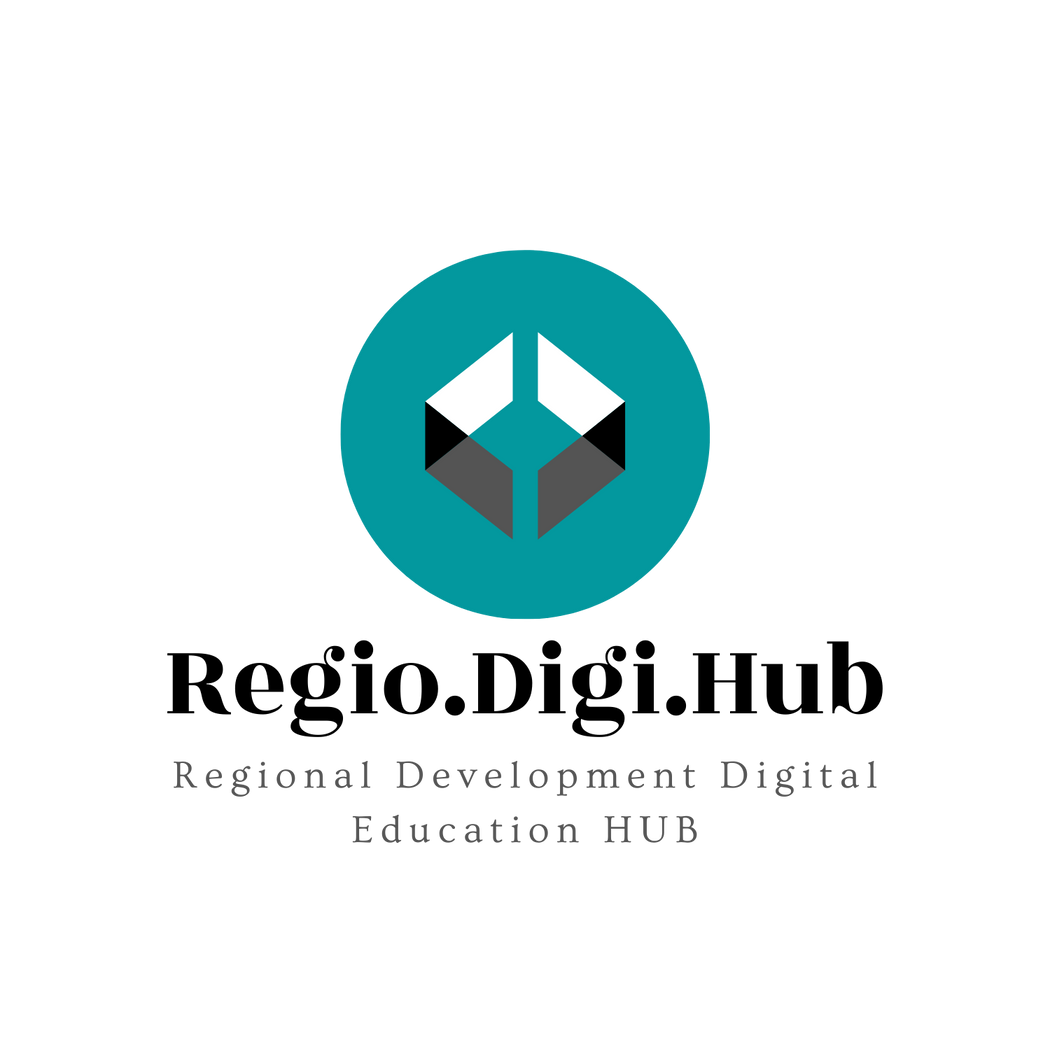 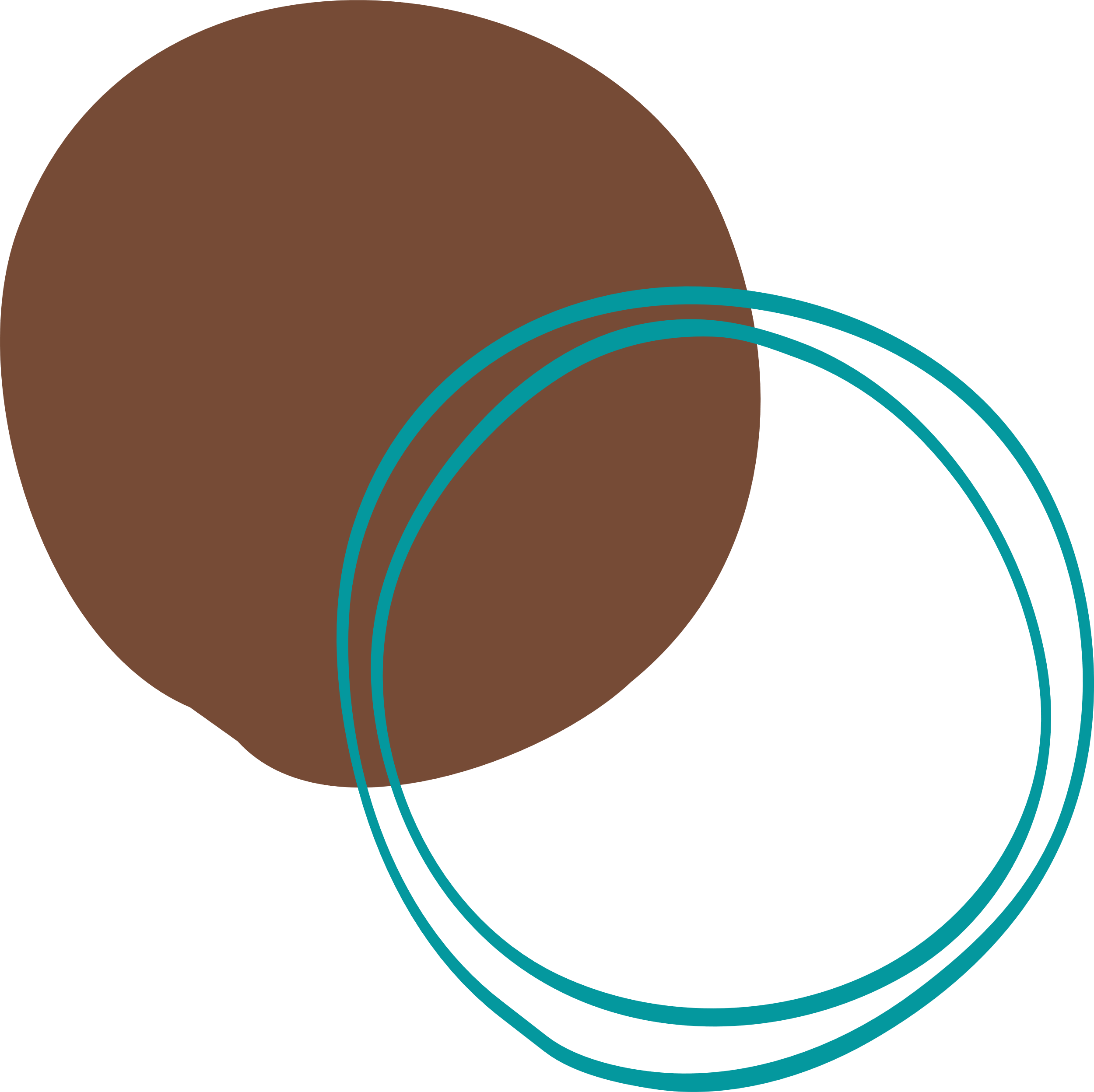 3
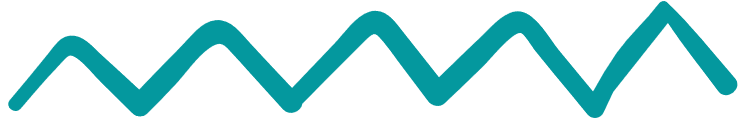 Why Reskilling & Upskilling are important – Reason 3
Skills gap
Additionally, as a result of digitalization, there is a growing need for new skills, which is problematic. A worldwide lack of skills related to emerging technology-based jobs is currently present.
	The top 10 in-demand skills for 2020 are as follows:
	1. Complex problem solving
	2. Critical thinking
	3. Creativity
	4. People management
	5. Coordinating with others
	6. Emotional intelligence
	7. Decision making
	8. Service orientation
	9. Negotiation
	10. Cognitive flexibility
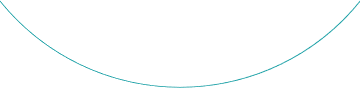 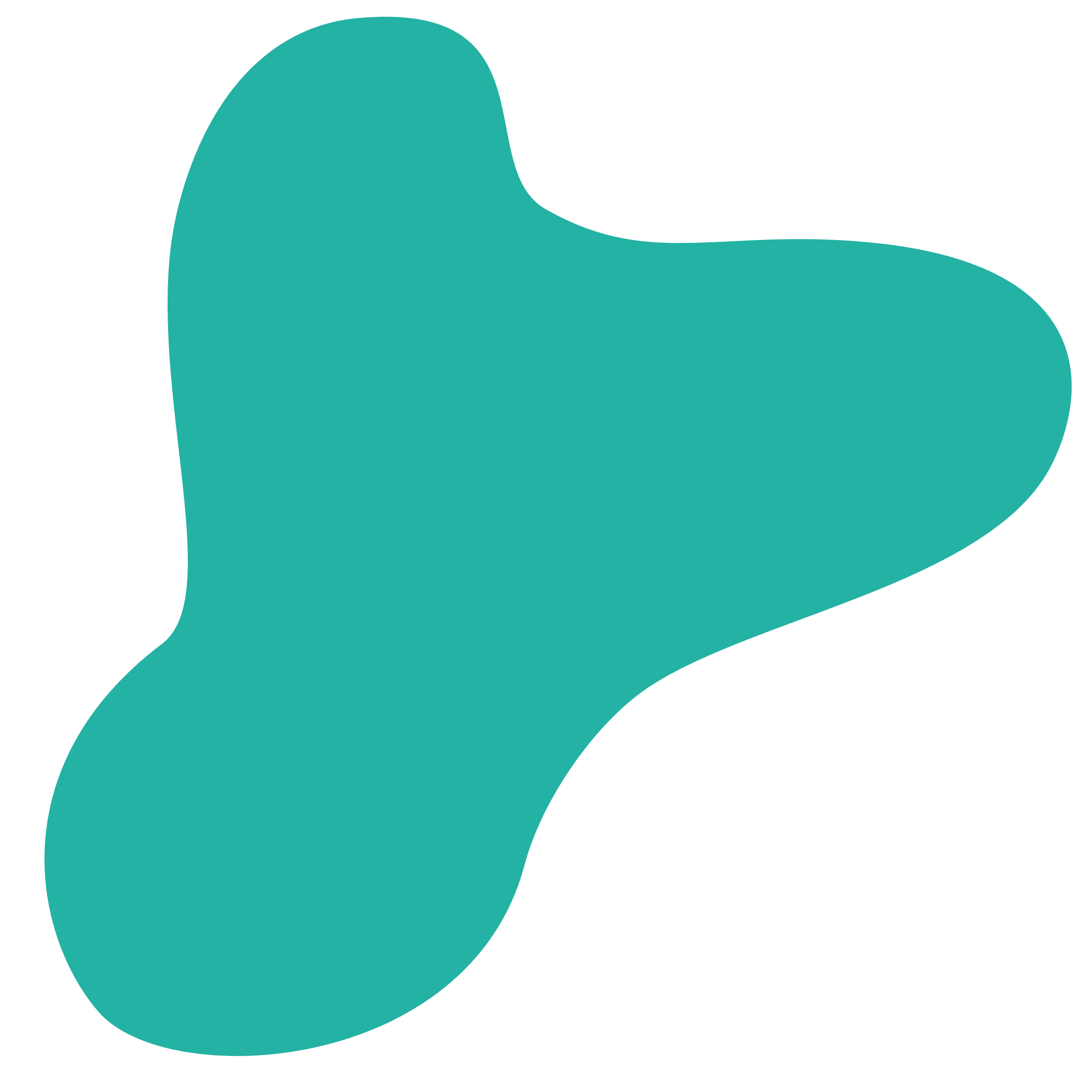 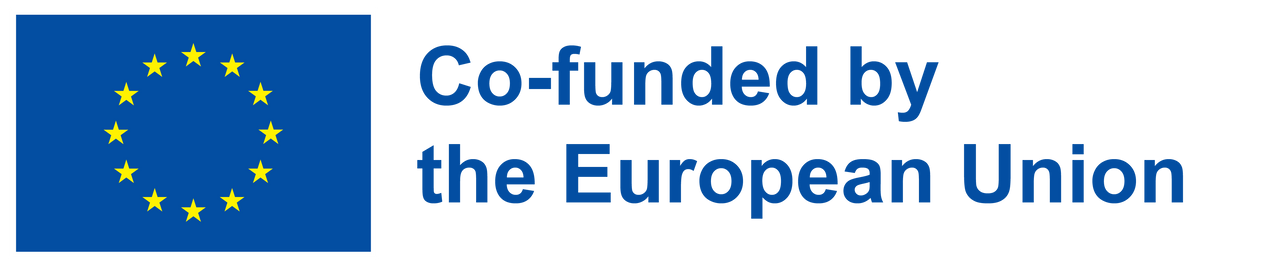 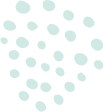 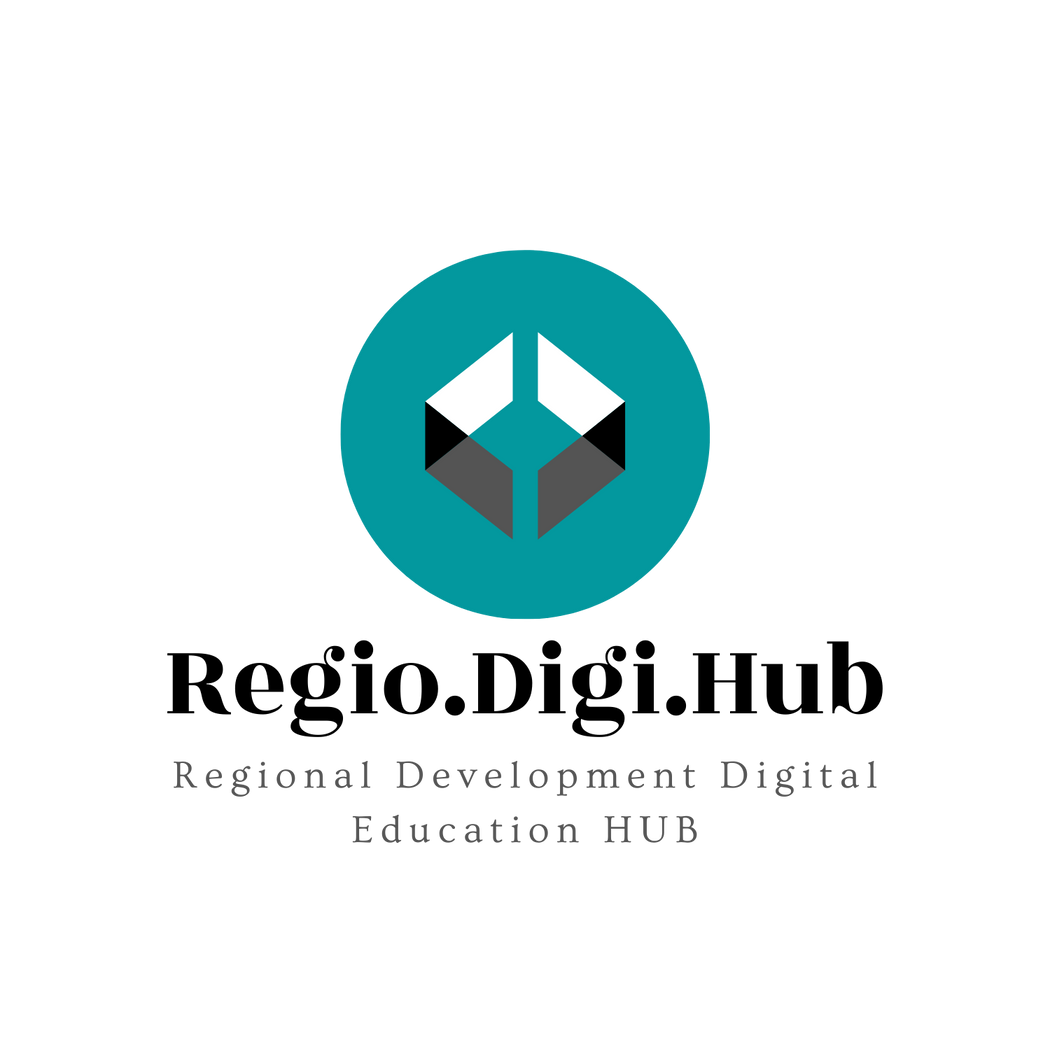 Reskilling & Upskilling Video
Video Reference: https://www.youtube.com/watch?v=J6_8Bqg3P8I
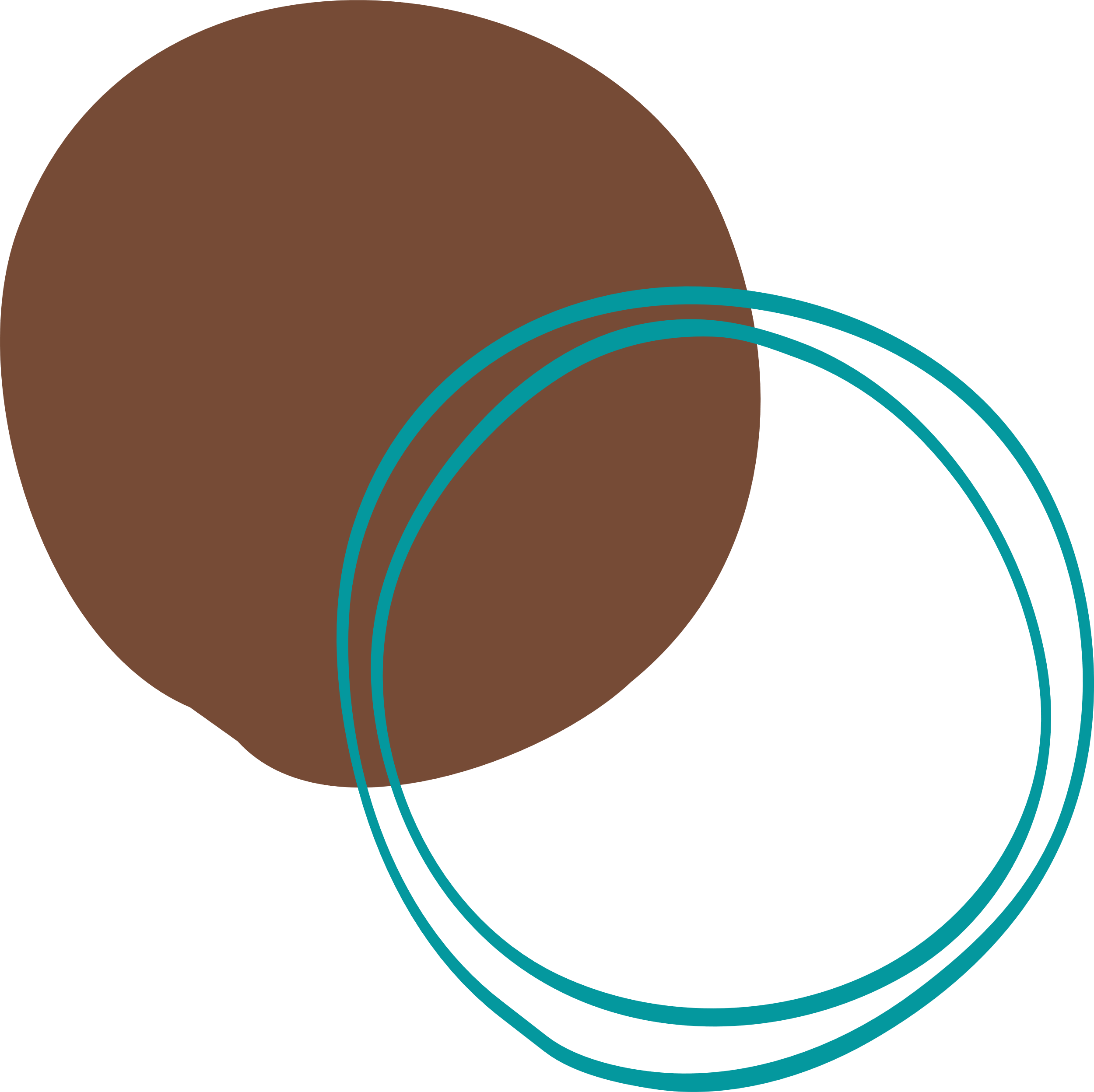 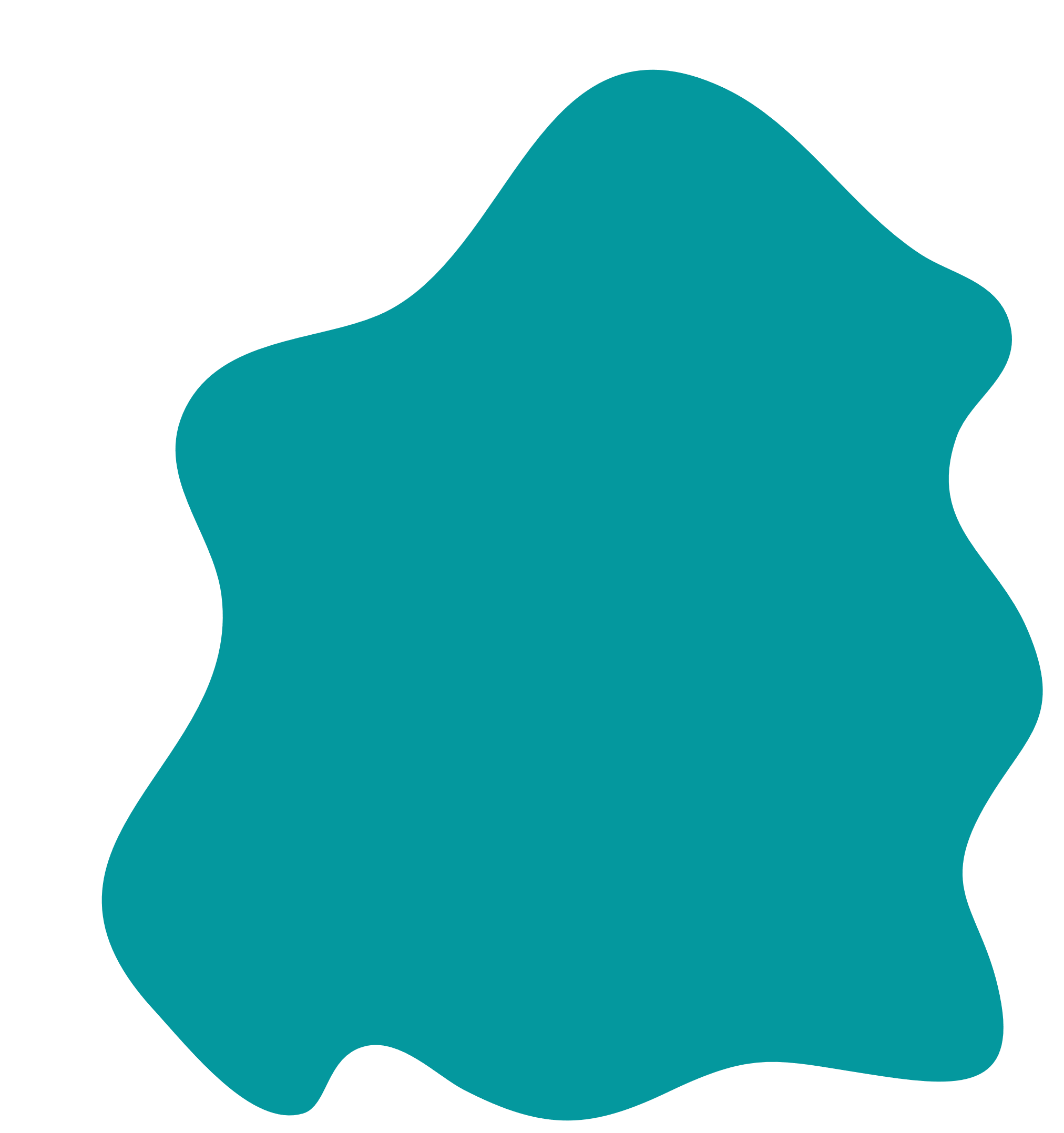 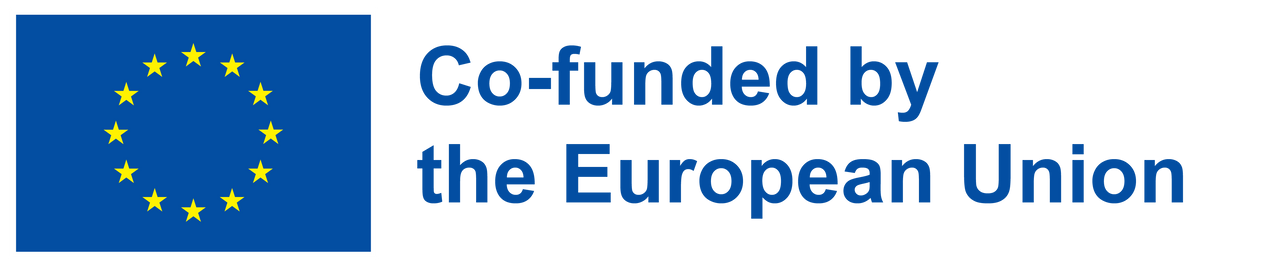 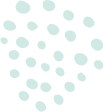 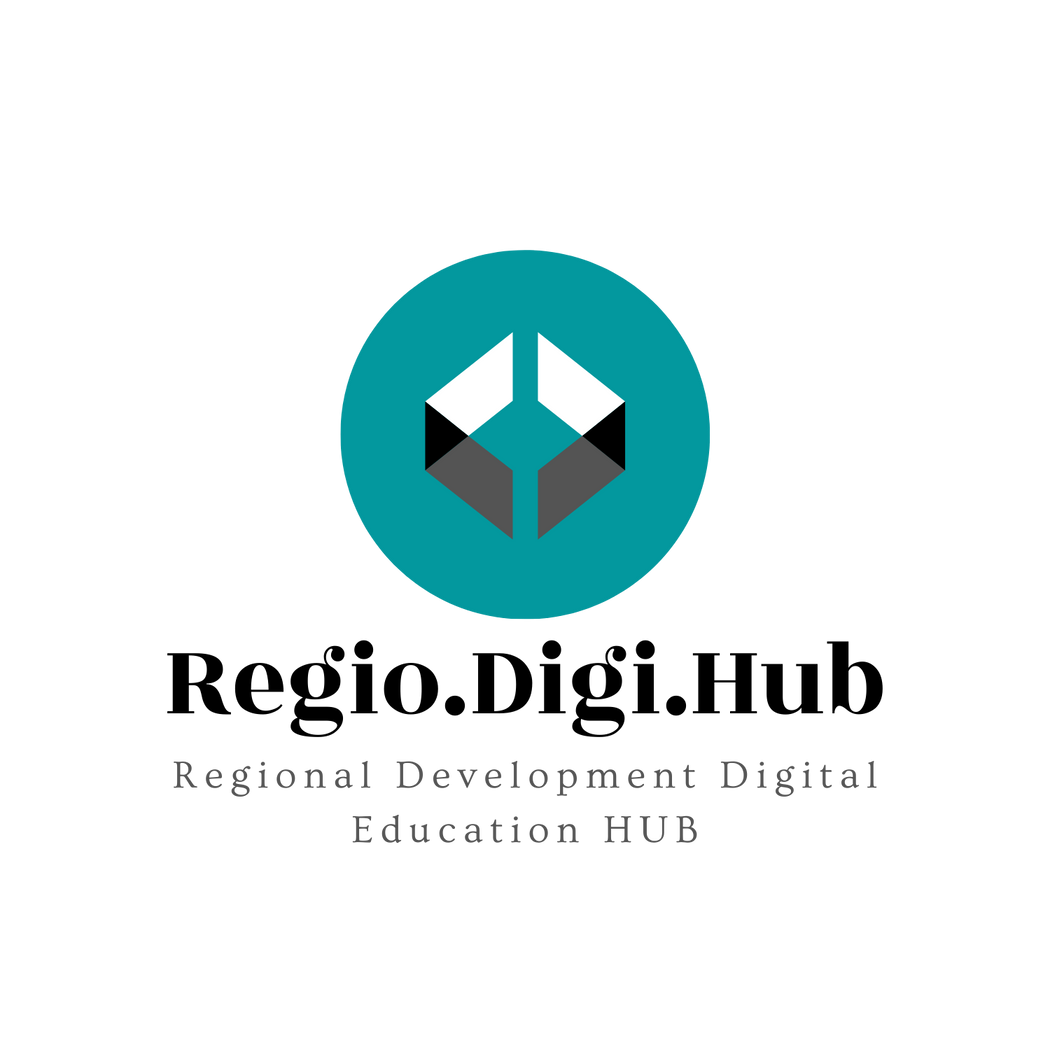 05 -Companies investing in personnel reskilling/upskilling
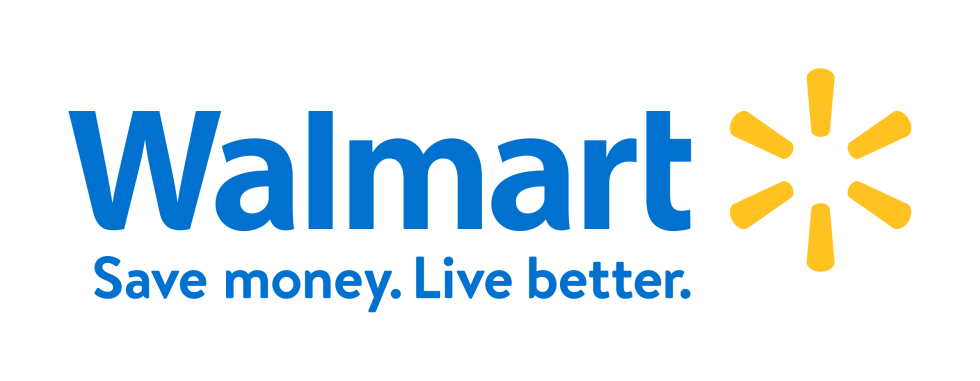 The largest private company in the United States, Walmart, declared in 2021 that it will spend almost $1 billion over the following five years to give its staff free access to higher education and skill development. Through its Live Better U (LBU) education program, the company will pay 100% of college tuition and book fees for all participating associates.
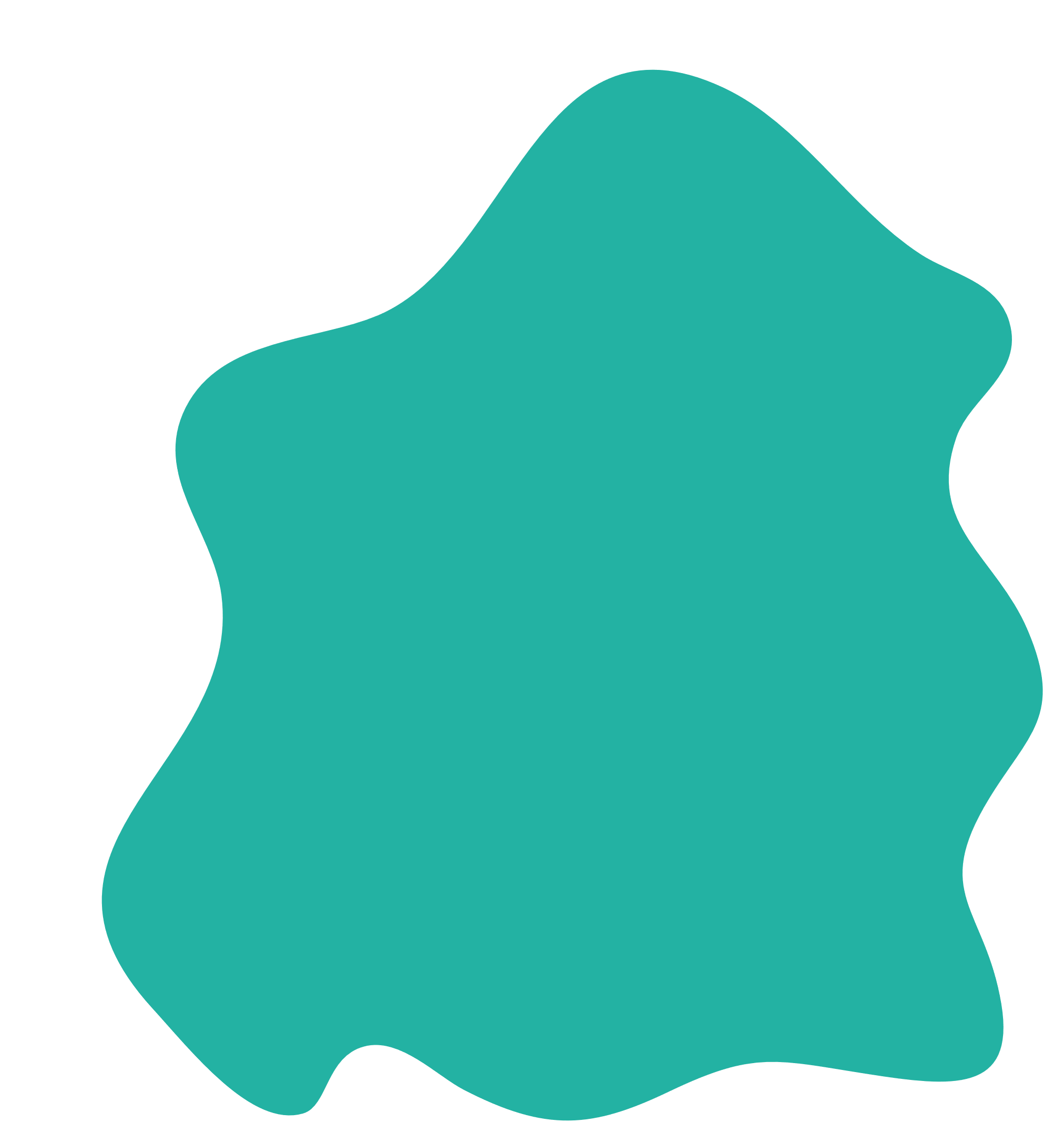 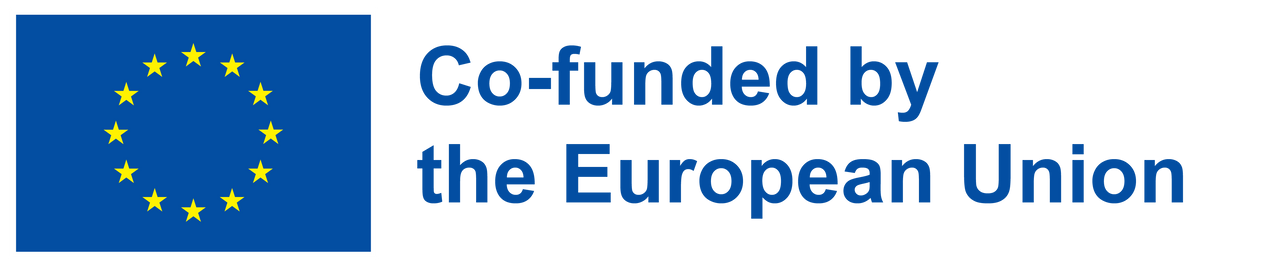 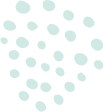 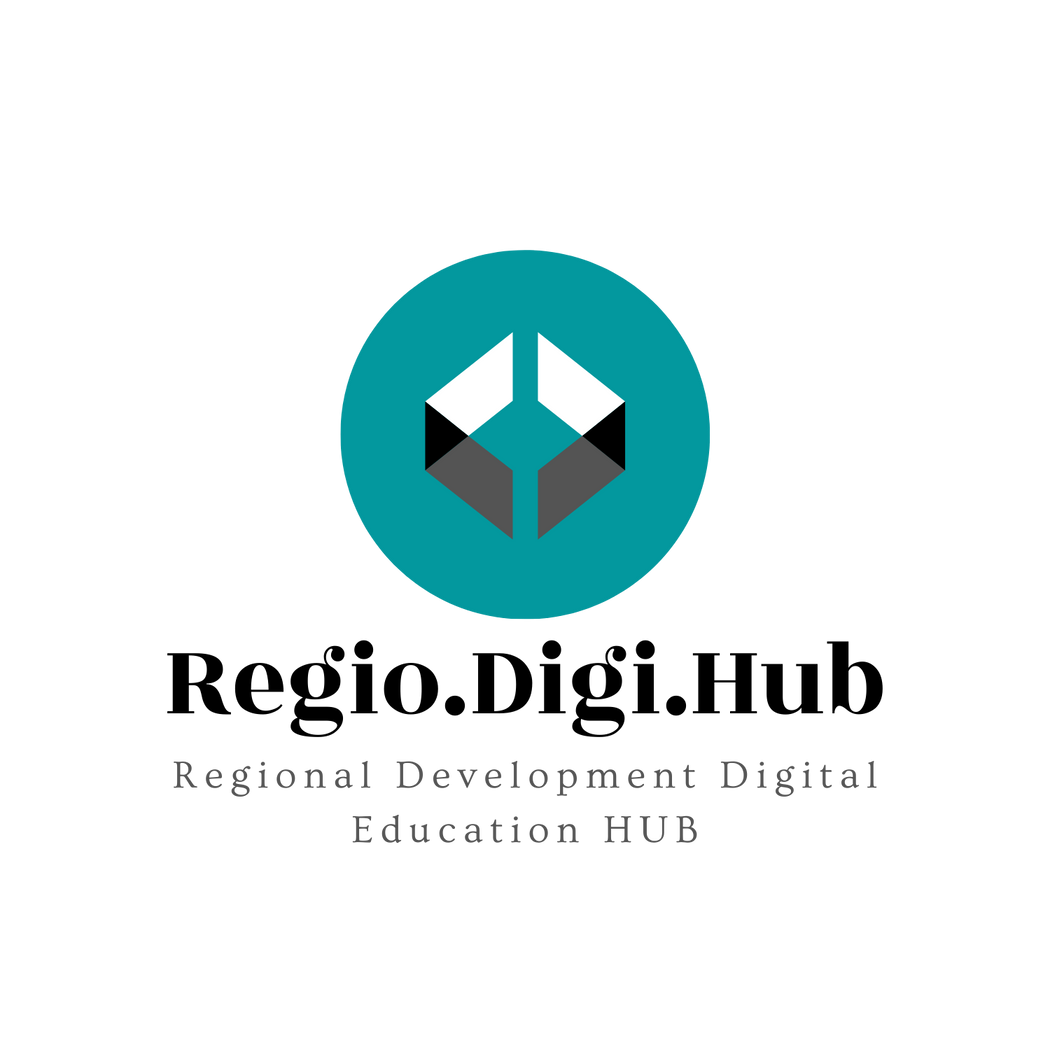 05- Companies investing in personnel reskilling/upskilling
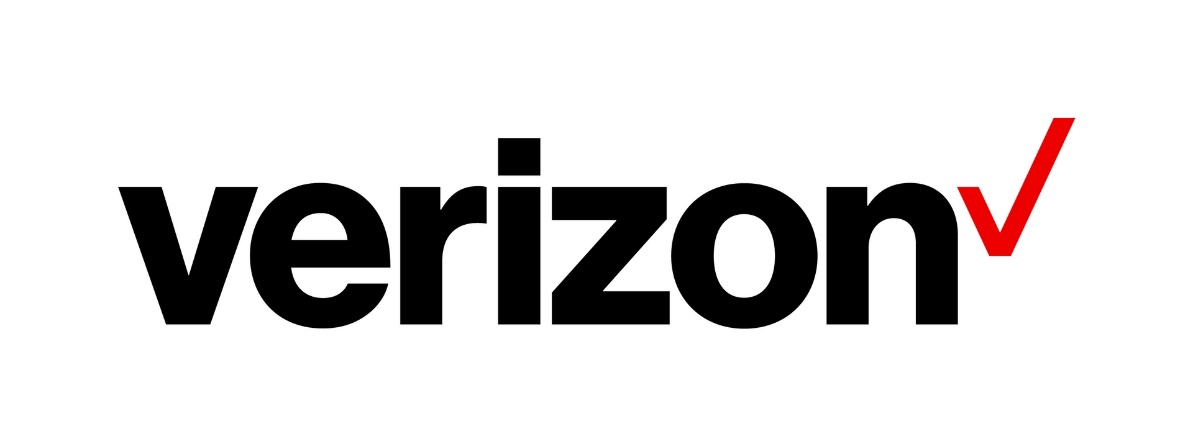 Verizon's upskilling project, Skill Forward, offers free technical and soft skill training to get the American worker ready for professions in technology. Participants can choose from a range of 10- to 15-week programs in roles such as: Cybersecurity Analyst; IT Support Specialist; Junior Web Developer; Junior Full Stack Java Developer; Junior Cloud Practitioner; and Digital Marketing Analyst. Verizon's $44 million commitment to train 500,000 individuals for in-demand technology jobs by 2030 includes Verizon Skill Forward.
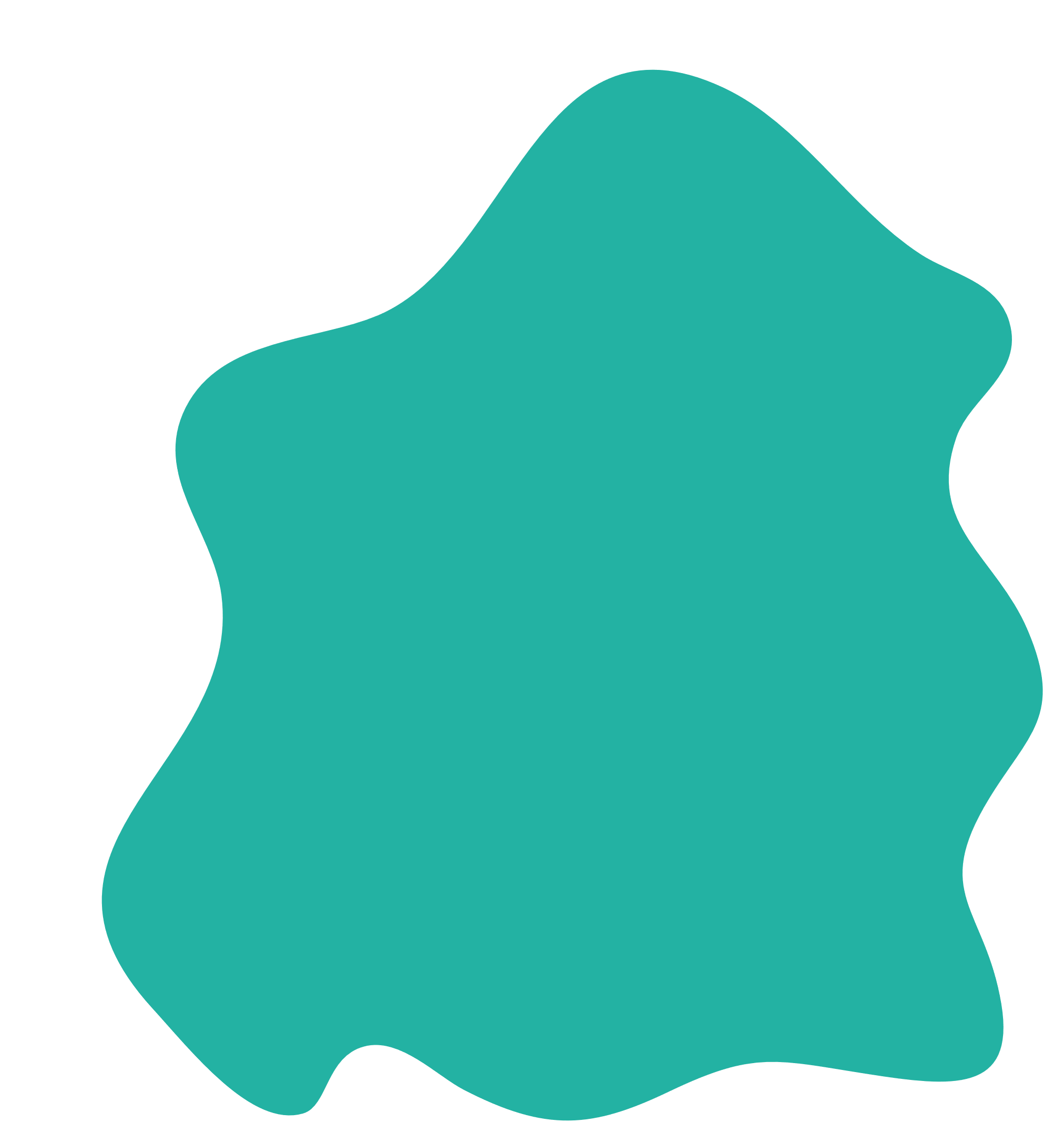 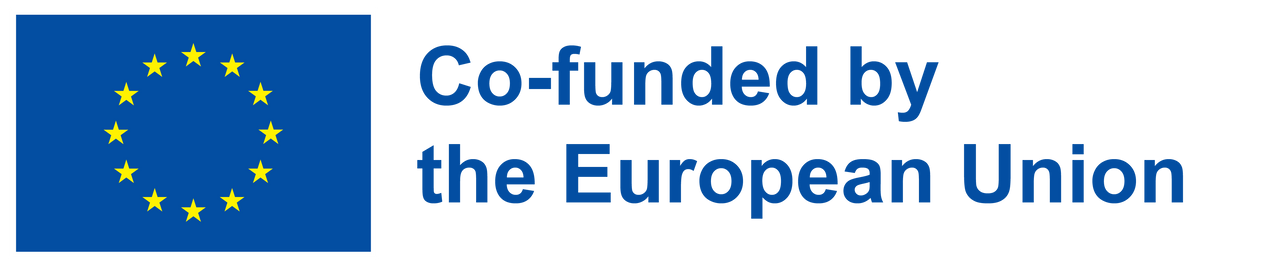 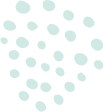 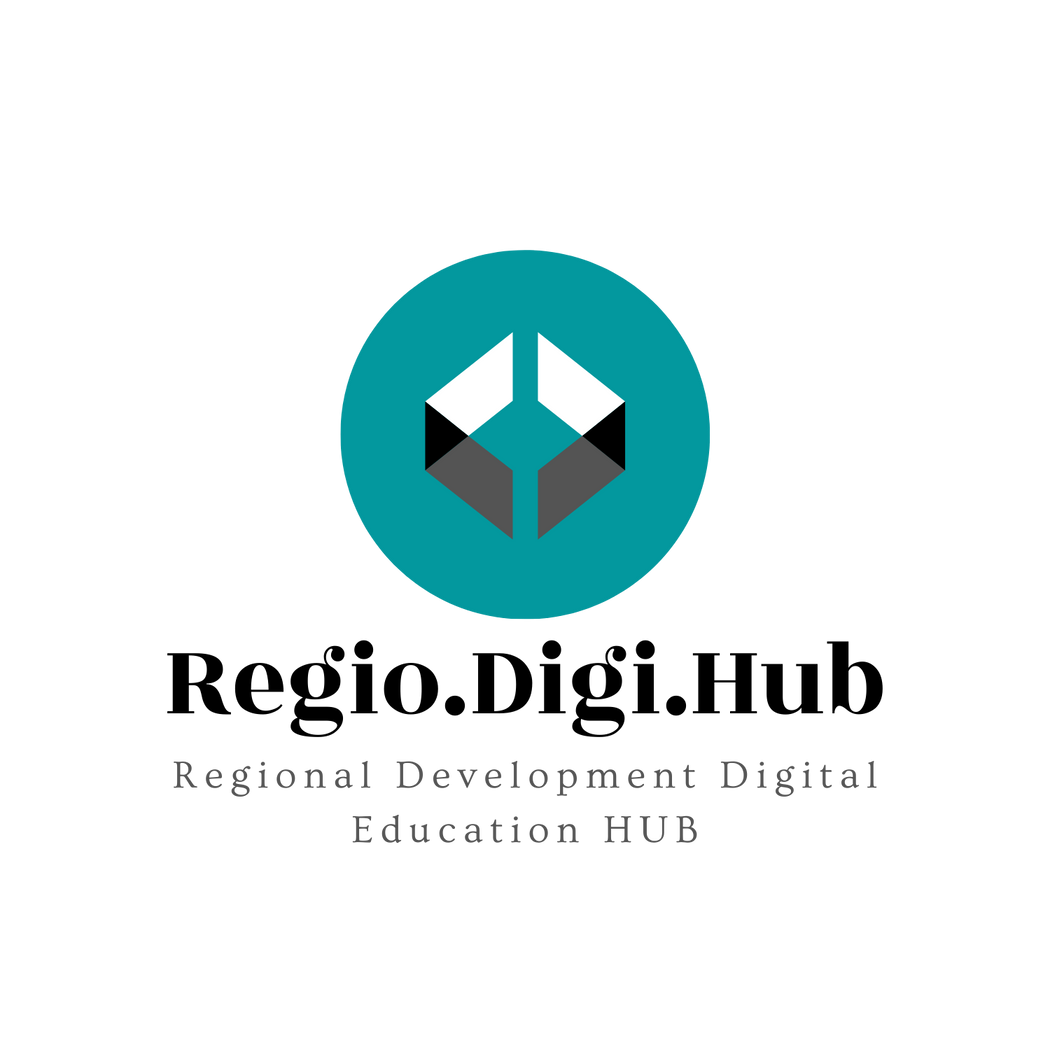 05- Companies investing in personnel reskilling/upskilling
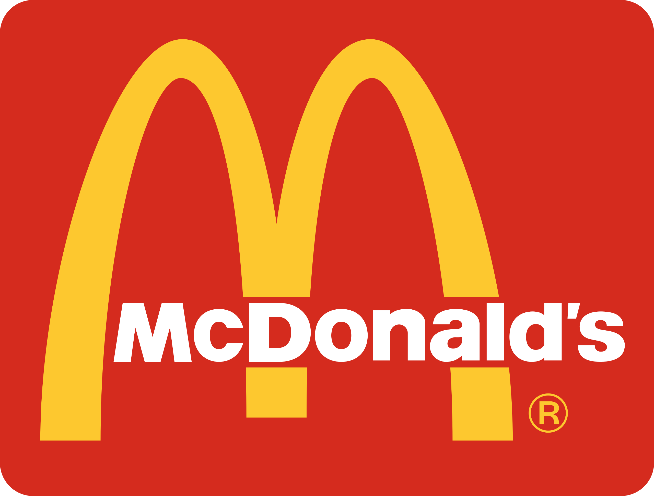 McDonald's Archways to Opportunity is a broad educational project comprising a number of programs intended to widen employees' access to higher education and employment prospects. The program offers participants the chance to advance their English language abilities, obtain a high school diploma free of charge, pursue a college degree with the help of financial aid, and take use of free educational and career guidance services.
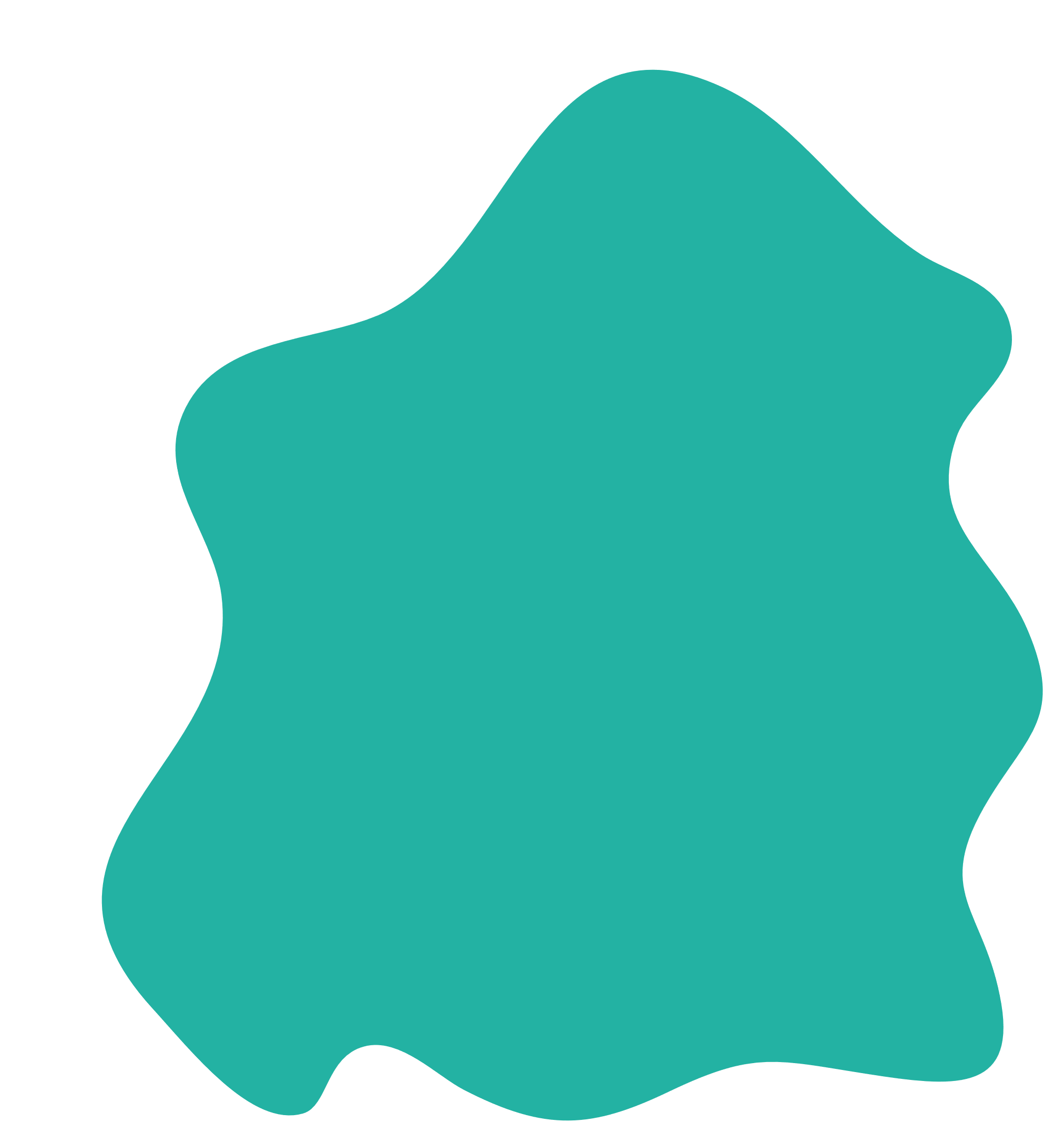 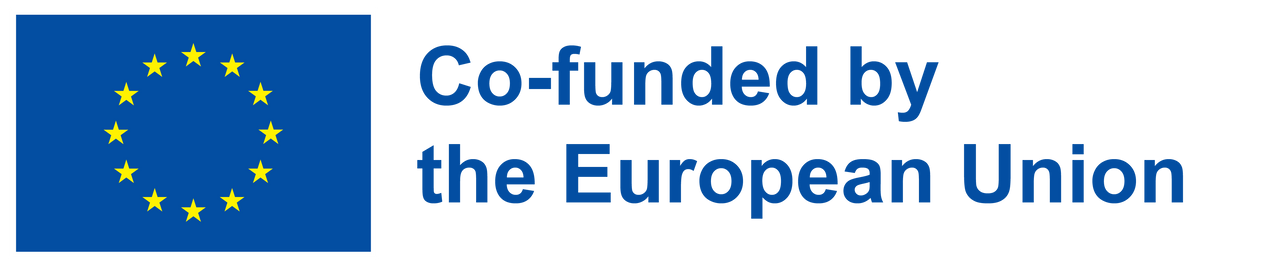 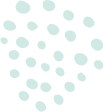 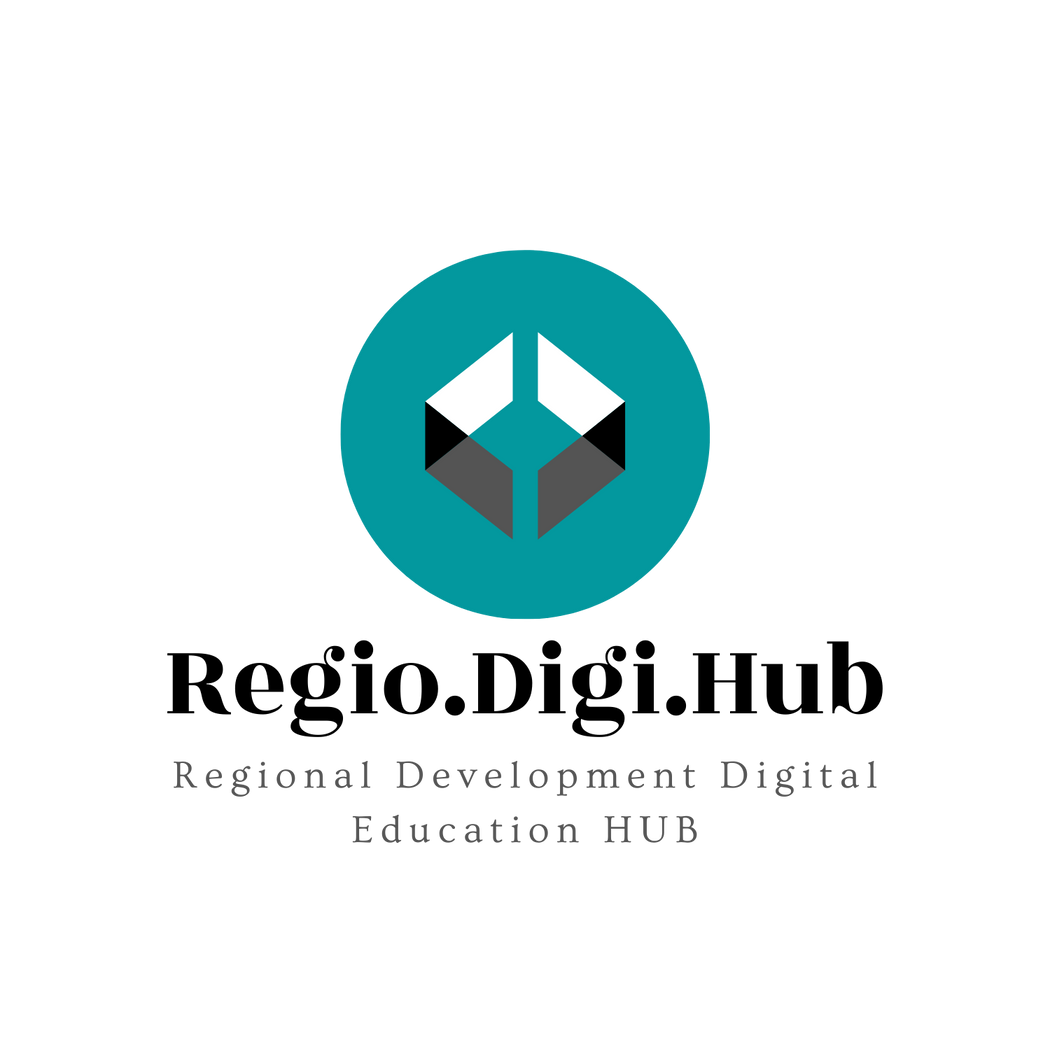 05- Companies investing in personnel reskilling/upskilling
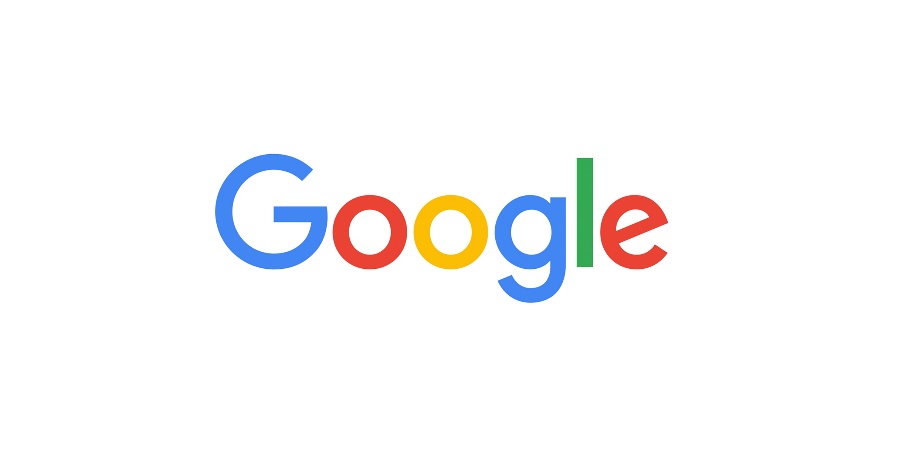 Google offers online training in fundamental and sophisticated IT concepts, including hands-on projects, as well as access to career assistance through its revolutionary program with interactive content.
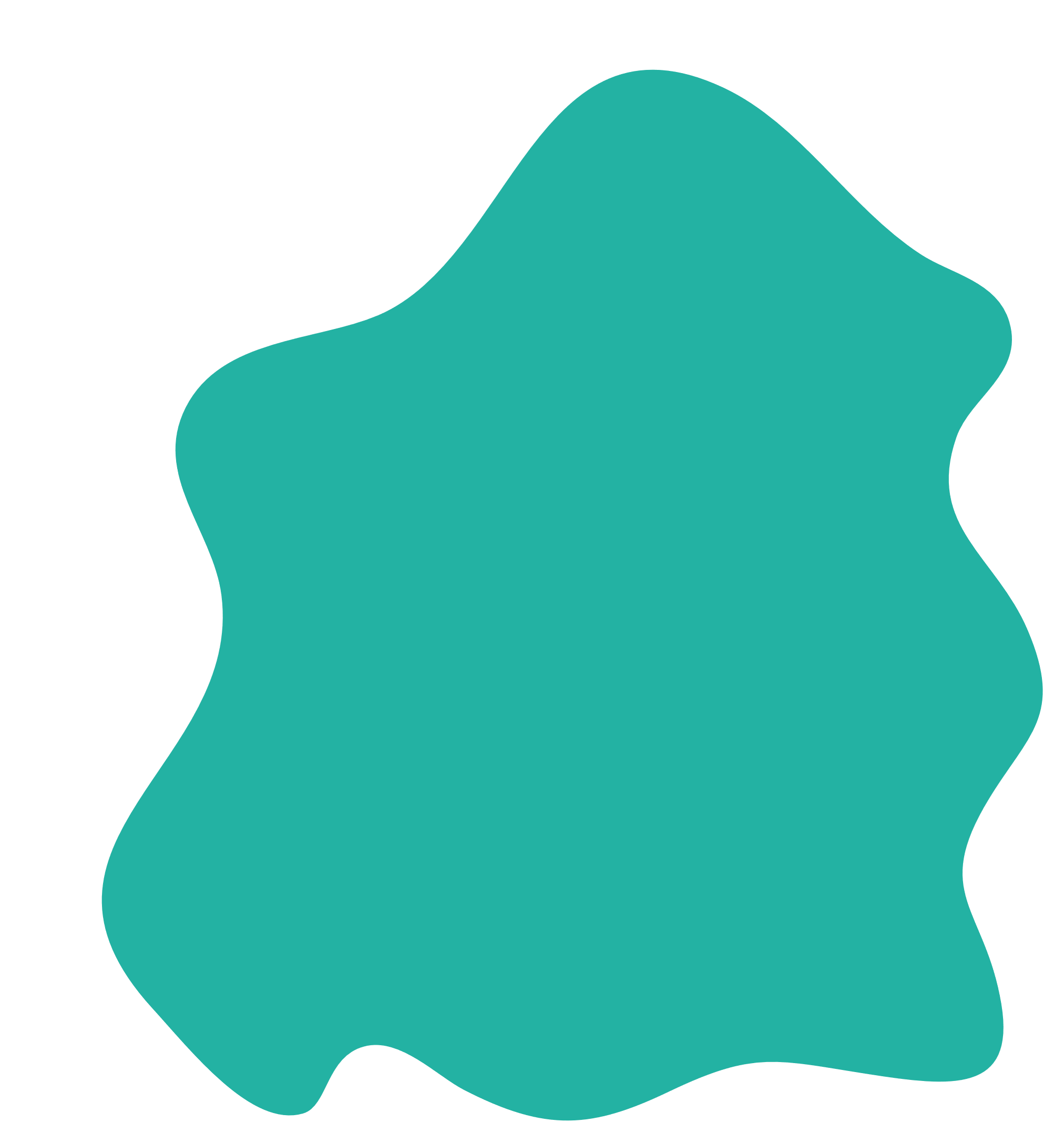 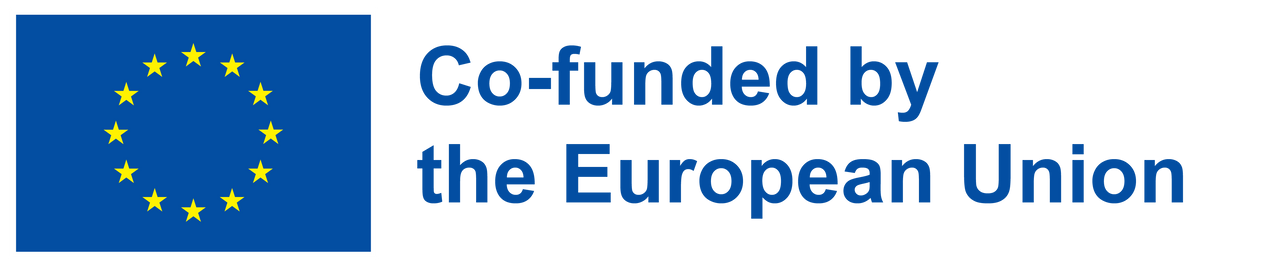 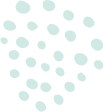 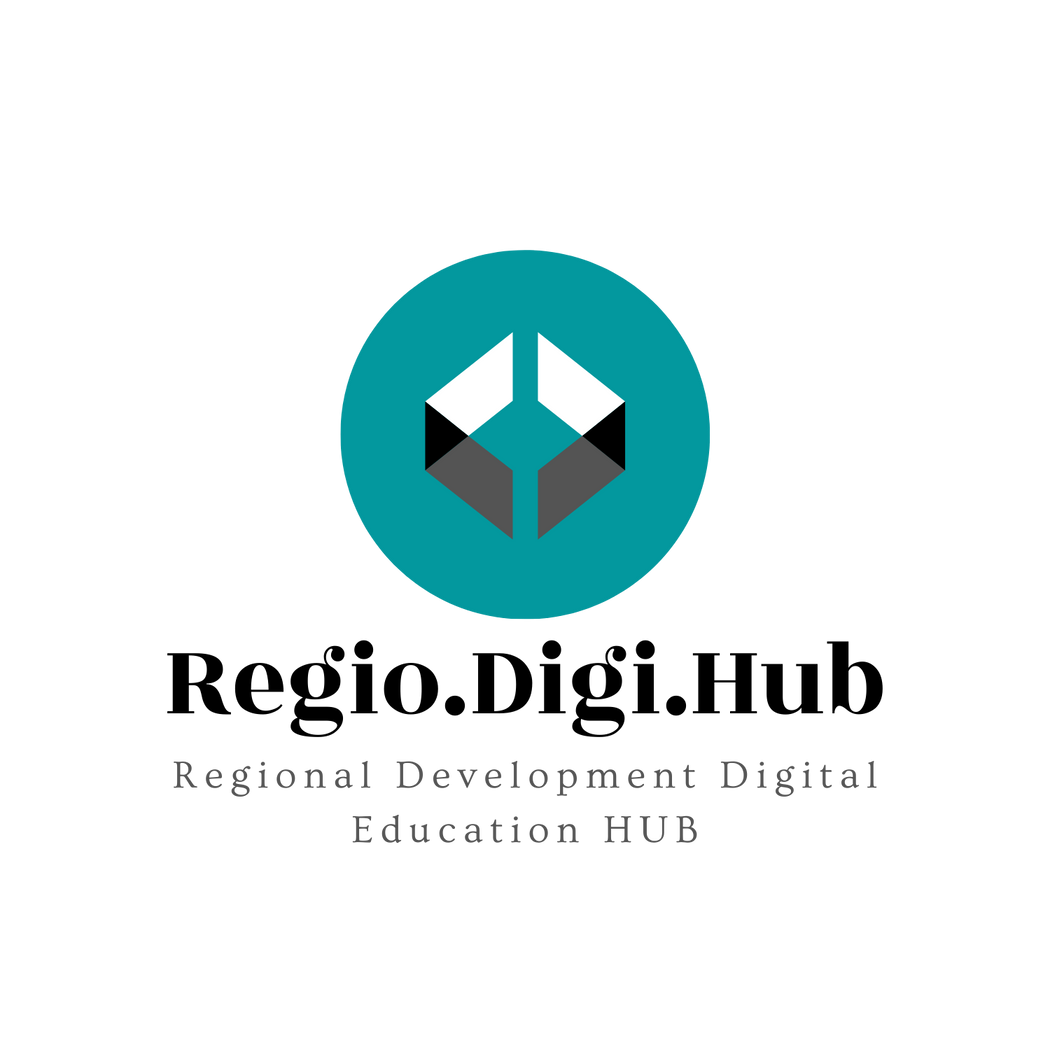 05- Companies investing in personnel reskilling/upskilling
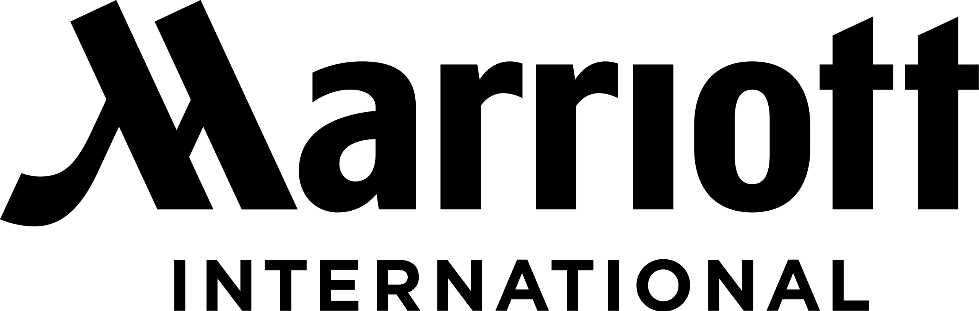 Marriott International offers two staff development programs and is consistently rated as the best employer in the Asia Pacific area. Recent university graduates are trained in the Global Voyage Leadership Development program to become future leaders within the company.
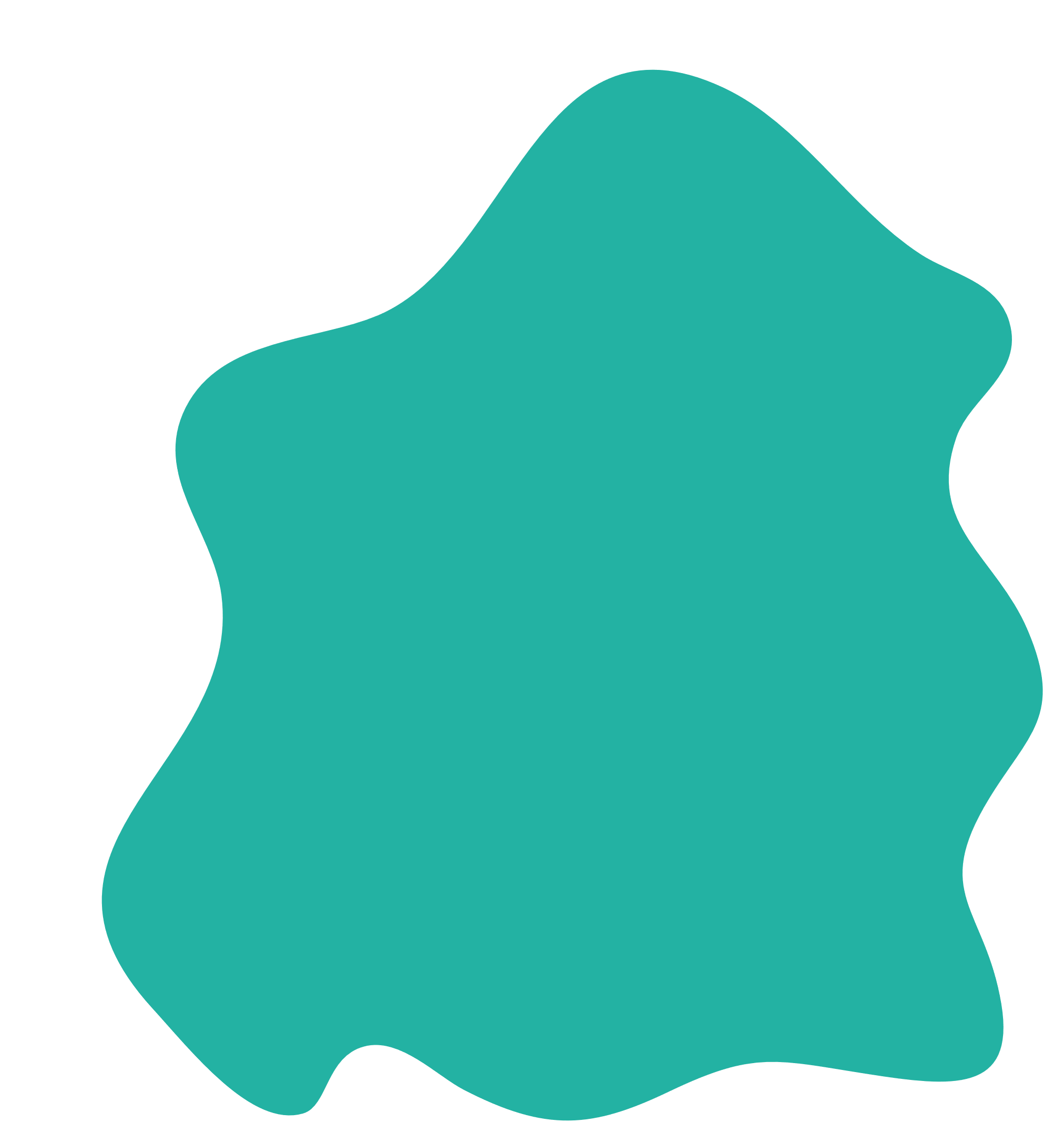 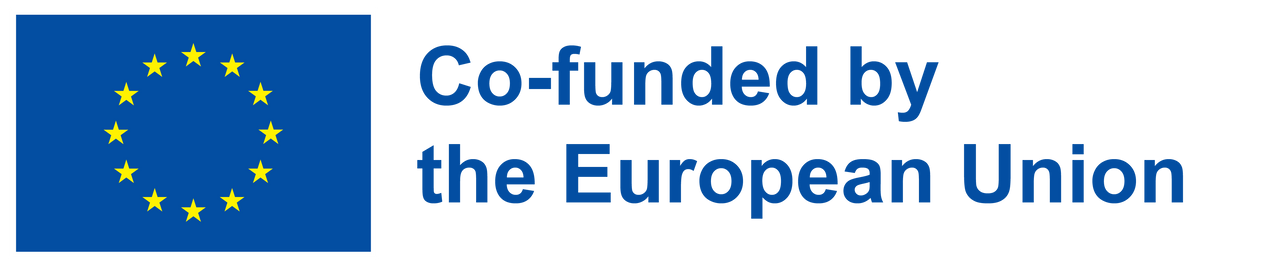 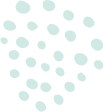 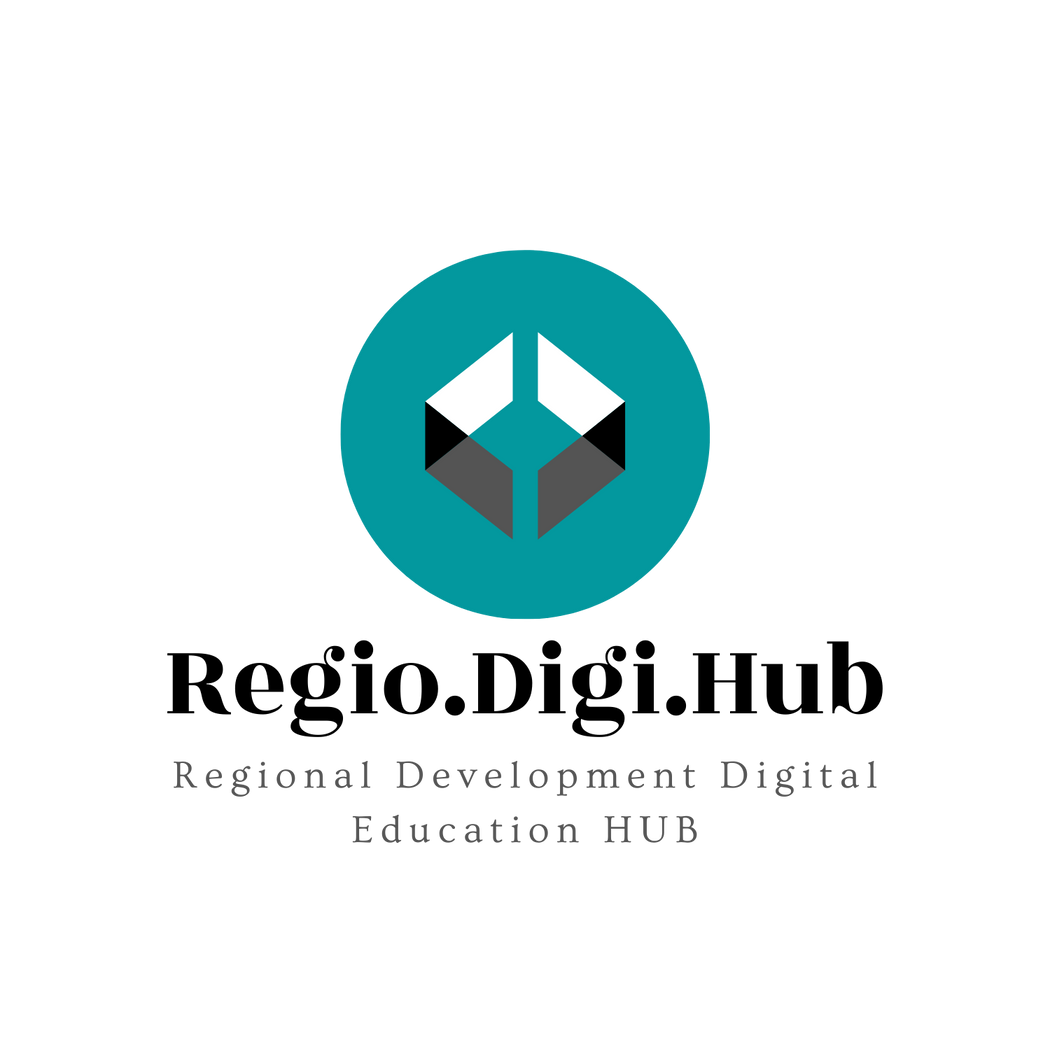 06 -How to Upskill and Reskill your Workforce for the Digital Age
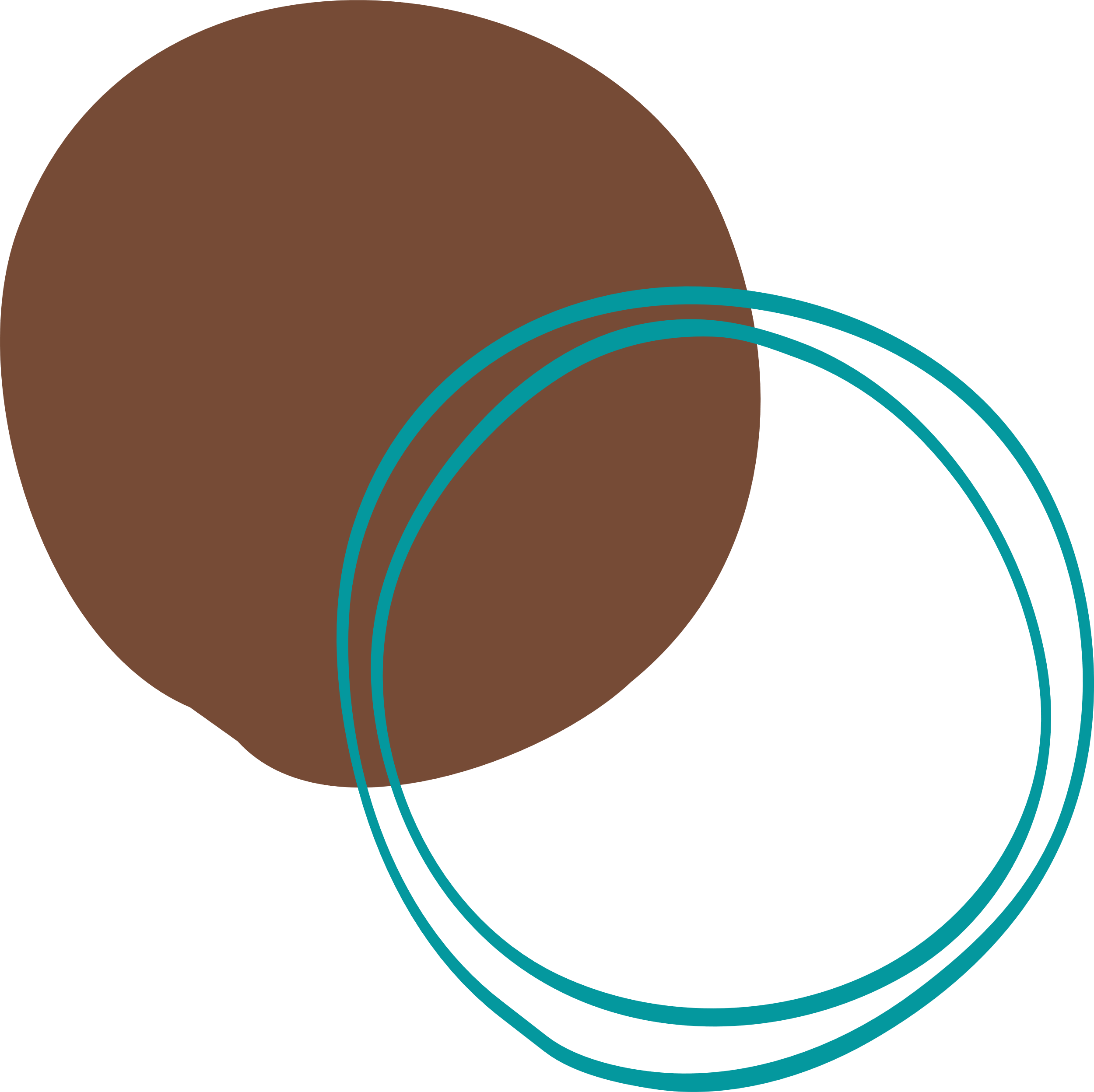 Video reference: https://www.youtube.com/watch?v=3sdm65O_2jI
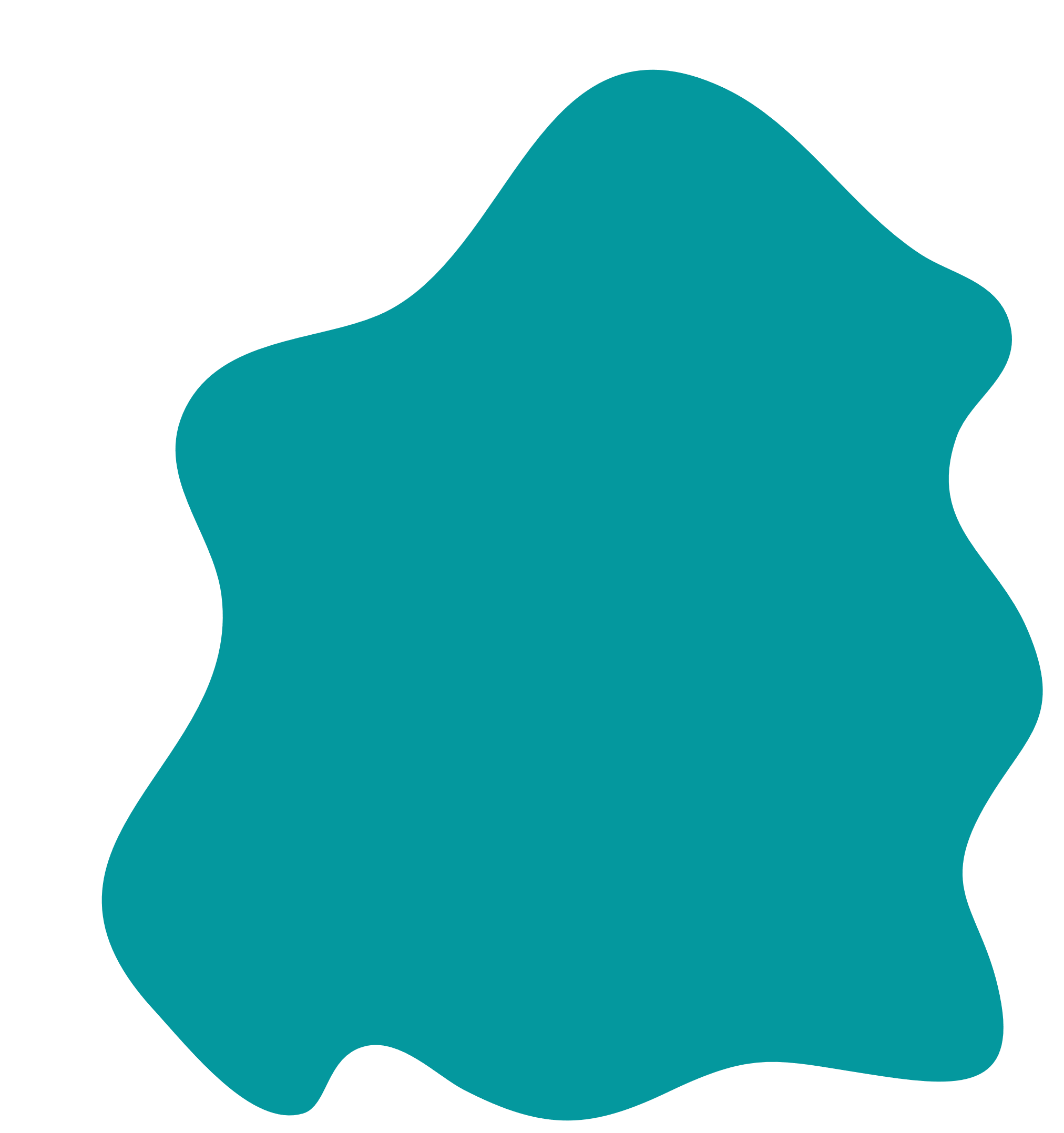 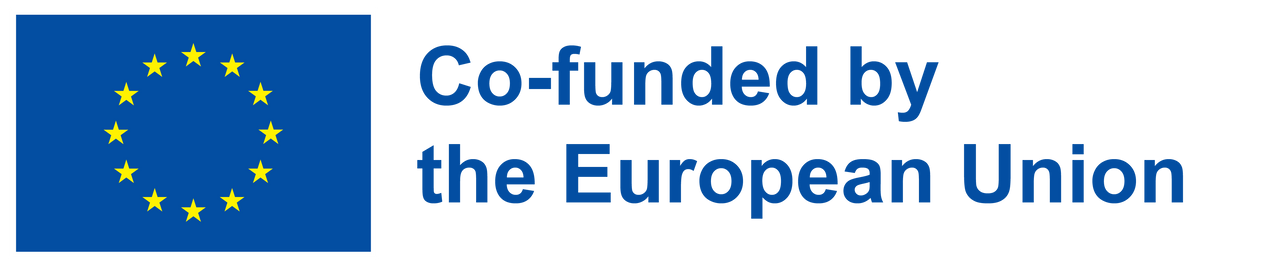 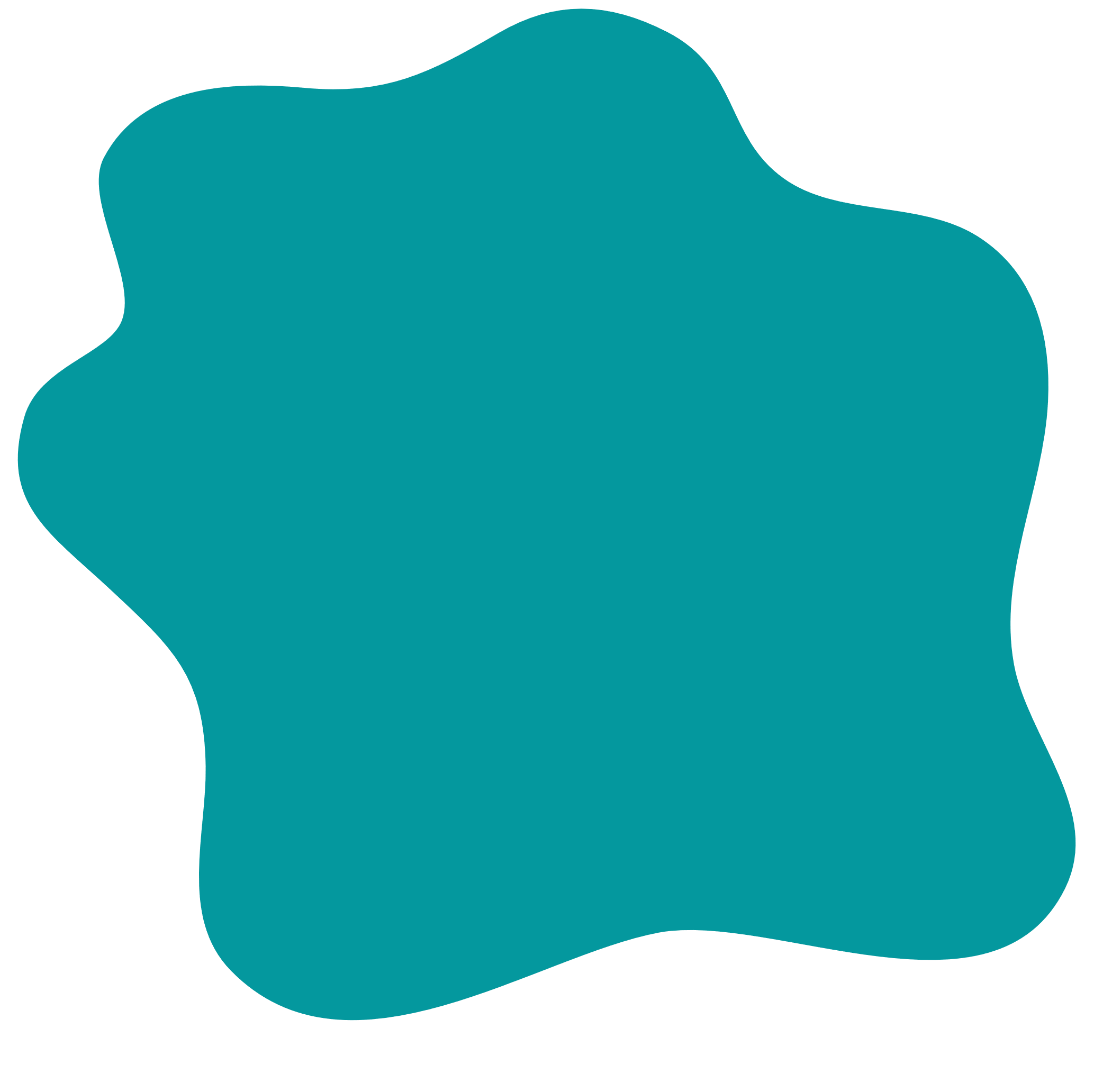 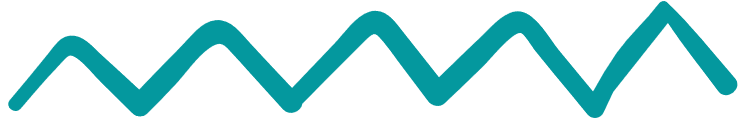 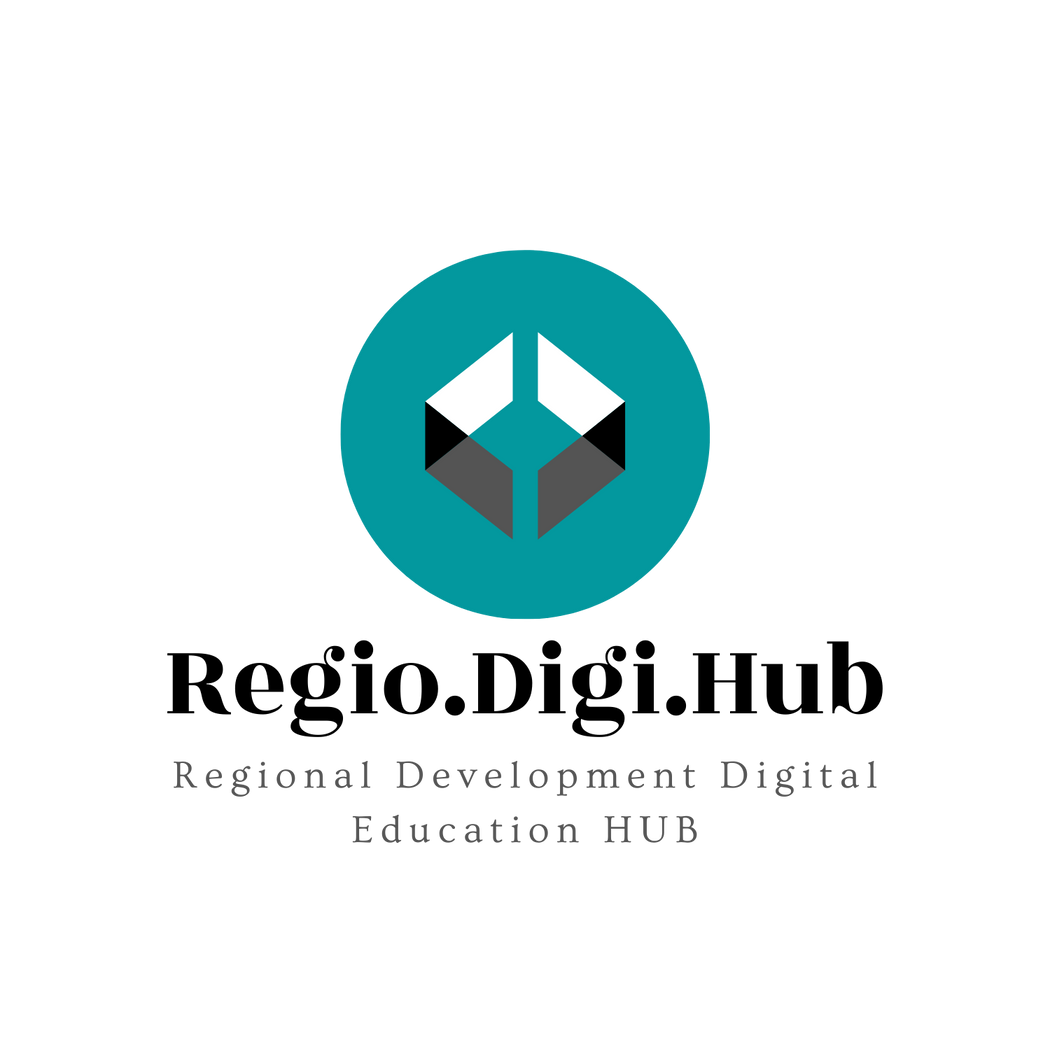 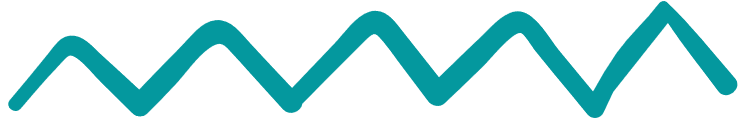 References
https://www.sciencedirect.com/science/article/pii/S1877042811030023
https://www.valamis.com/hub/lifelong-learning#importance-of-lifelong-learning
https://www.guykat.com/blog/5-benefits-of-promoting-lifelong-learning-in-the-workplace
https://whatfix.com/blog/reskilling/
https://www.betterup.com/blog/reskilling
https://edyoucated.org/blog/benefits-of-upskilling-your-staff
https://www.skillsyouneed.com/rhubarb/upskilling-professional-life.html
https://www.eseibusinessschool.com/3-reasons-why-upskilling-or-reskilling-is-important-in-2021/
ttps://www.docebo.com/learning-network/blog/upskill-reskill-employees-covid-19/
https://goi.mit.edu/2022/04/21/five-companies-investing-in-upskilling-the-workforce/
https://learning.google/life/
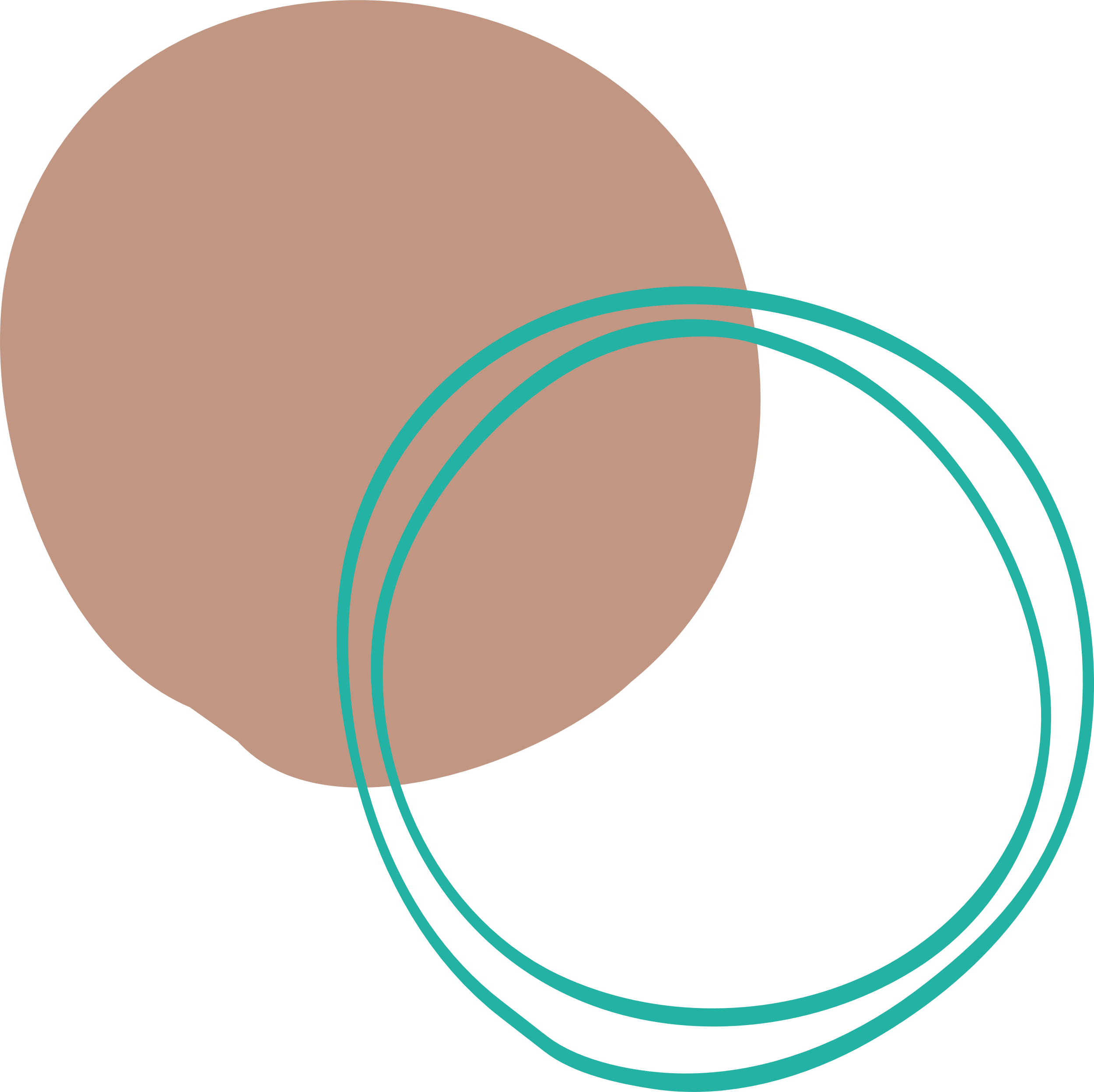 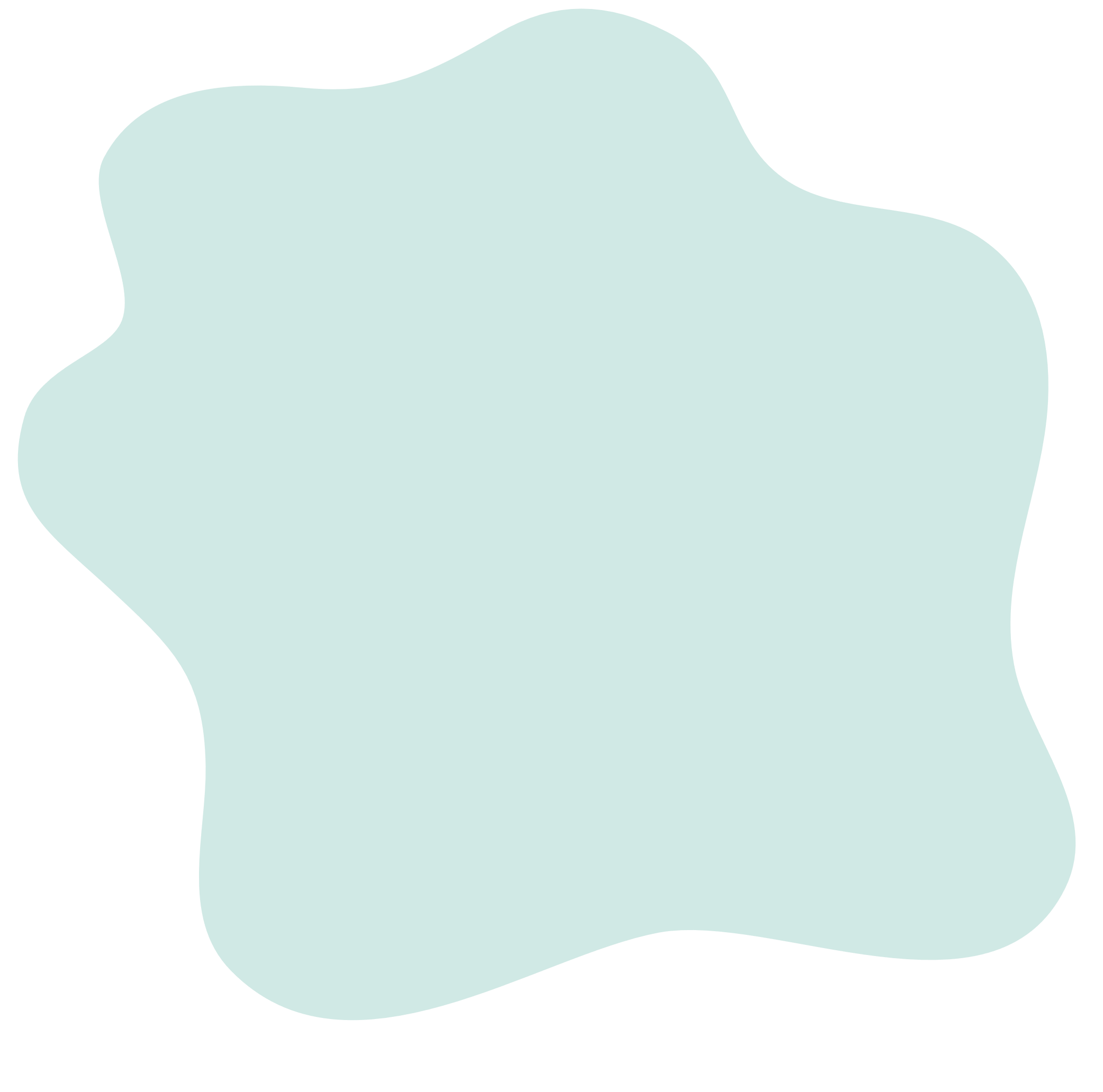 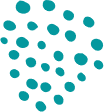 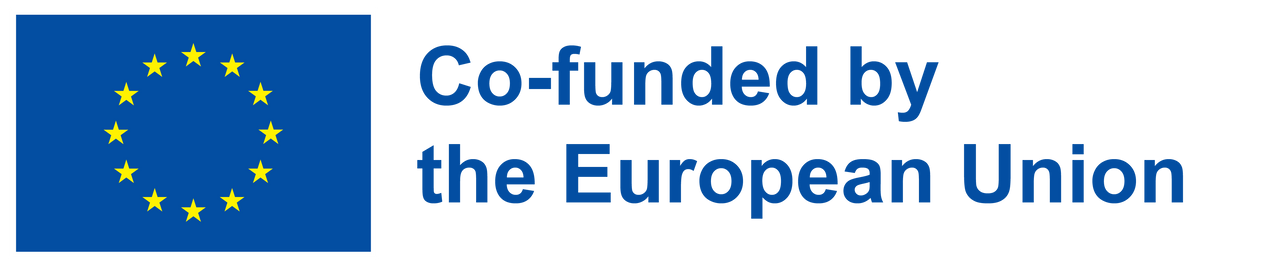 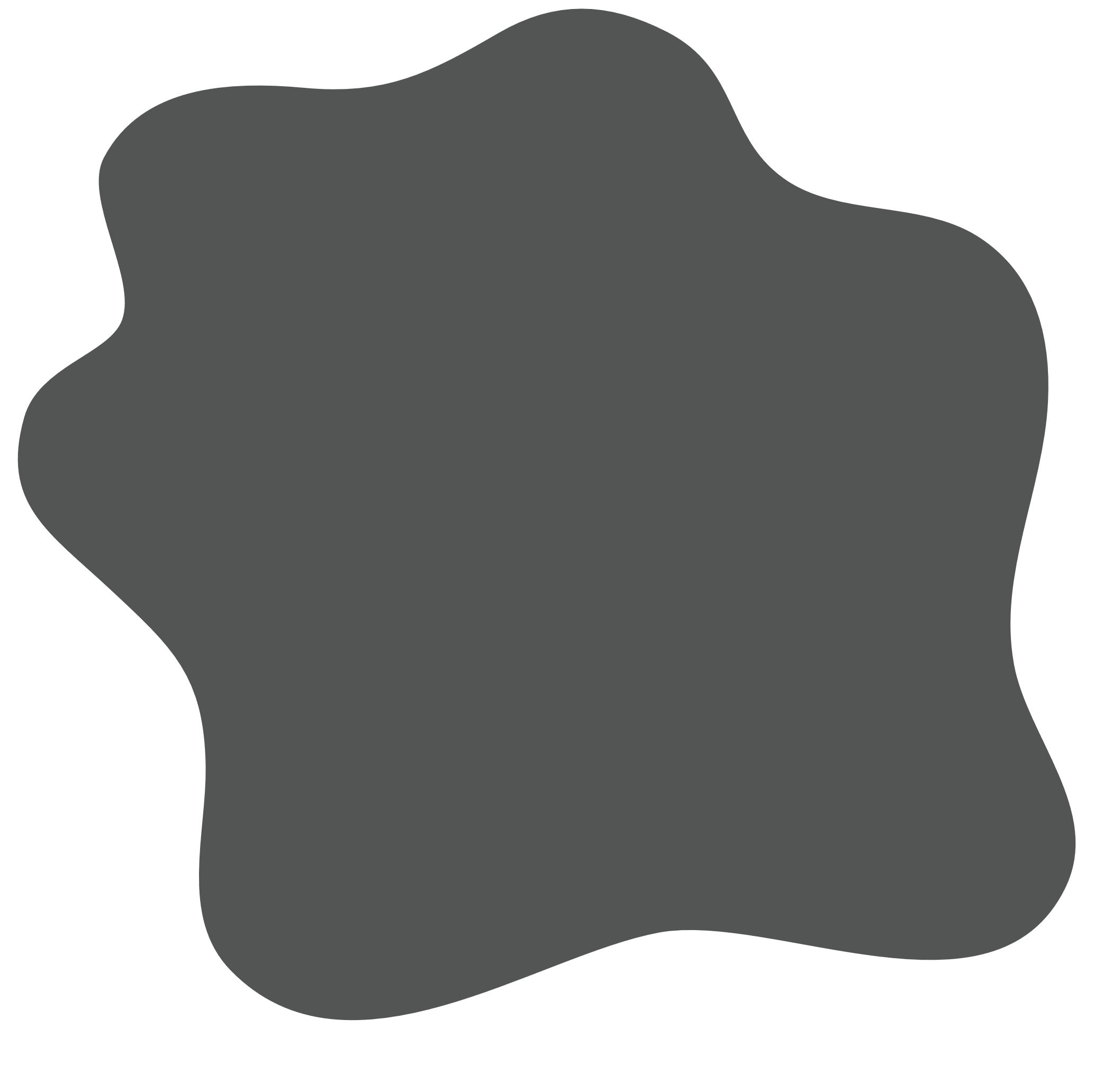 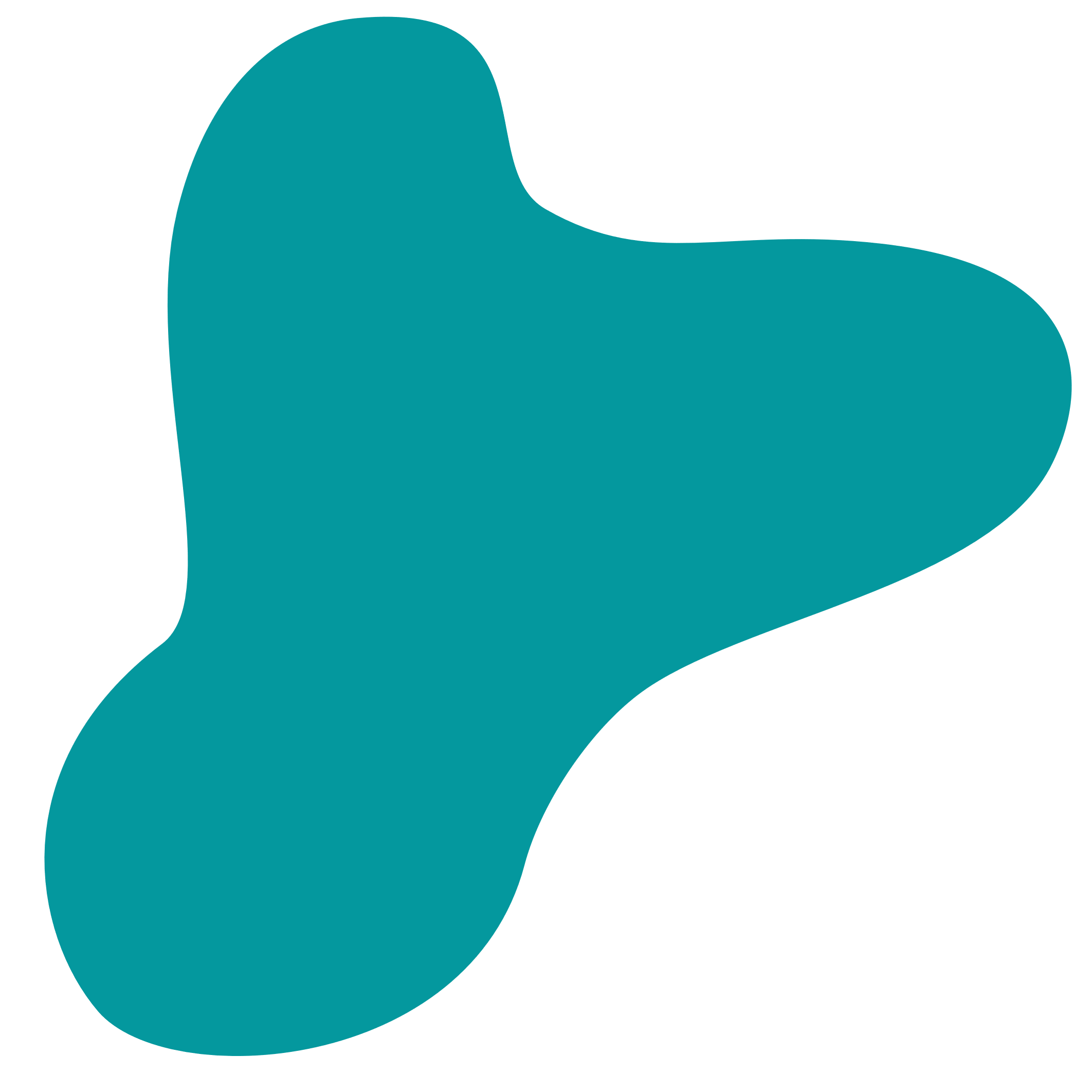 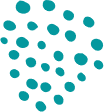 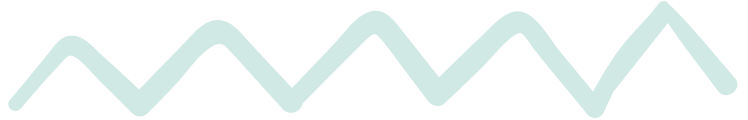 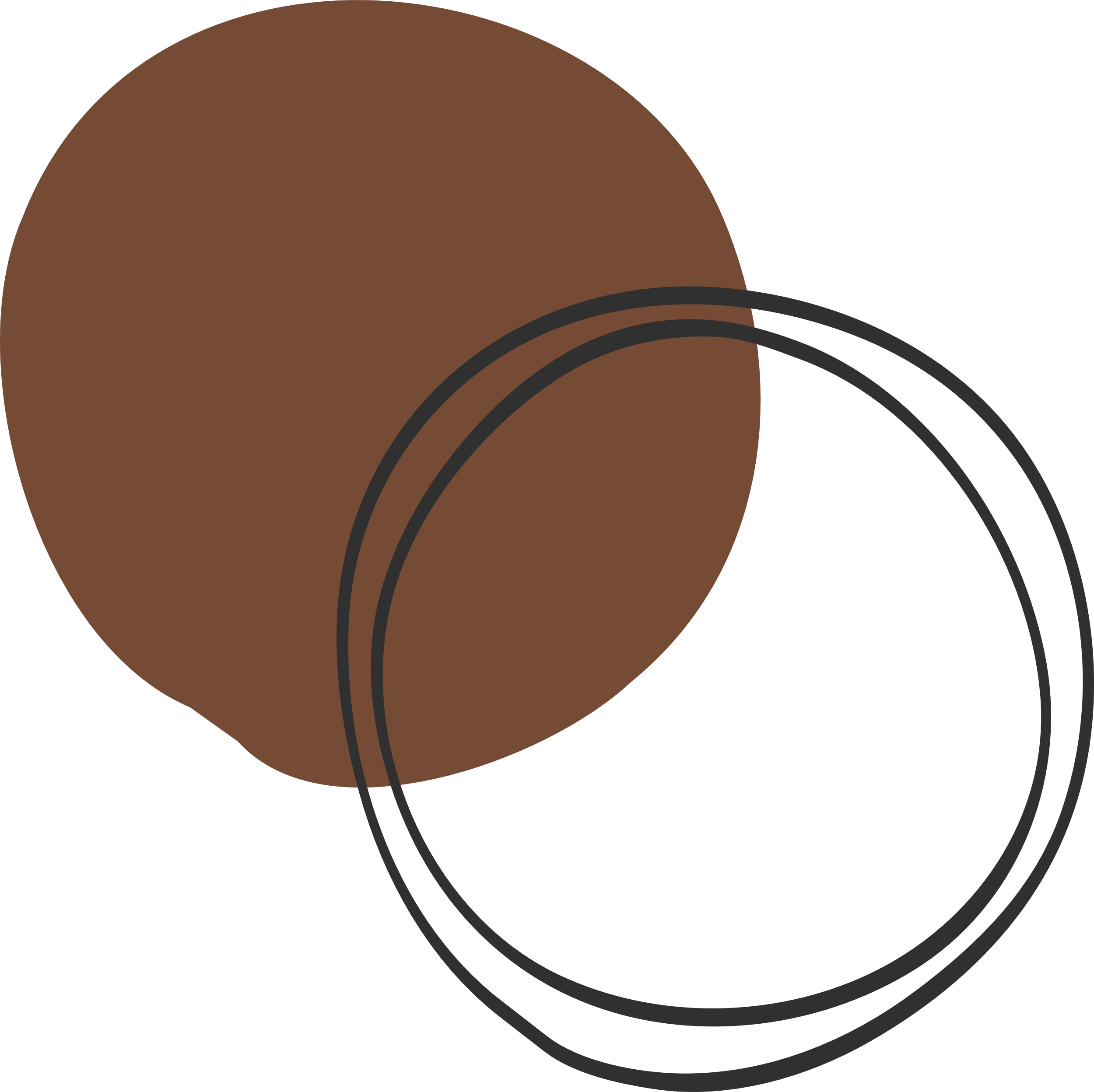 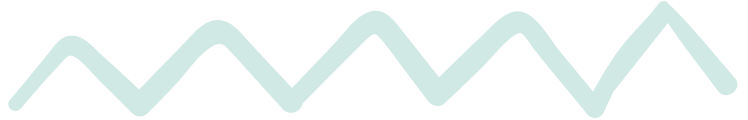 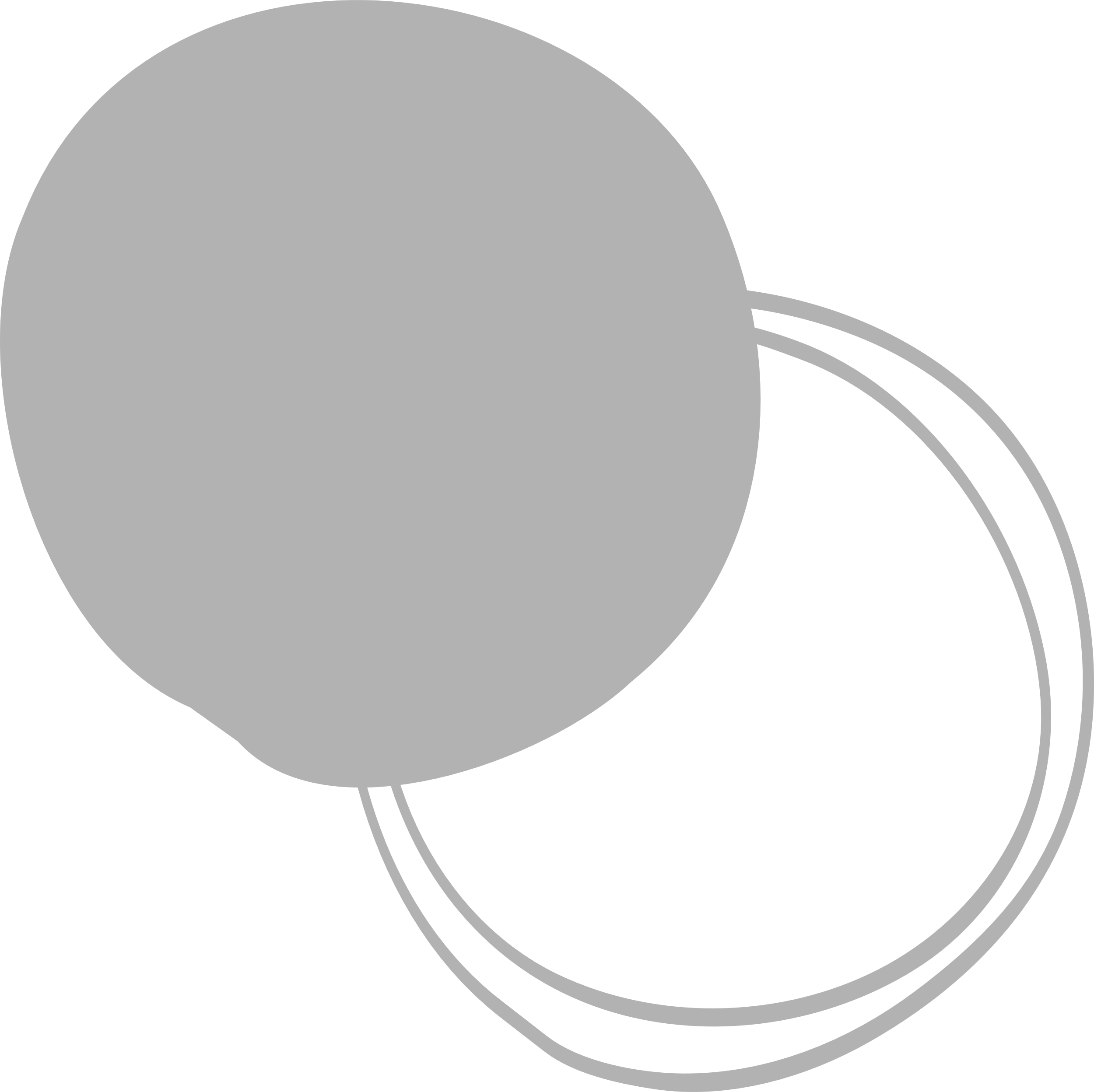 Thank you!
@Regio.Digi.Hub
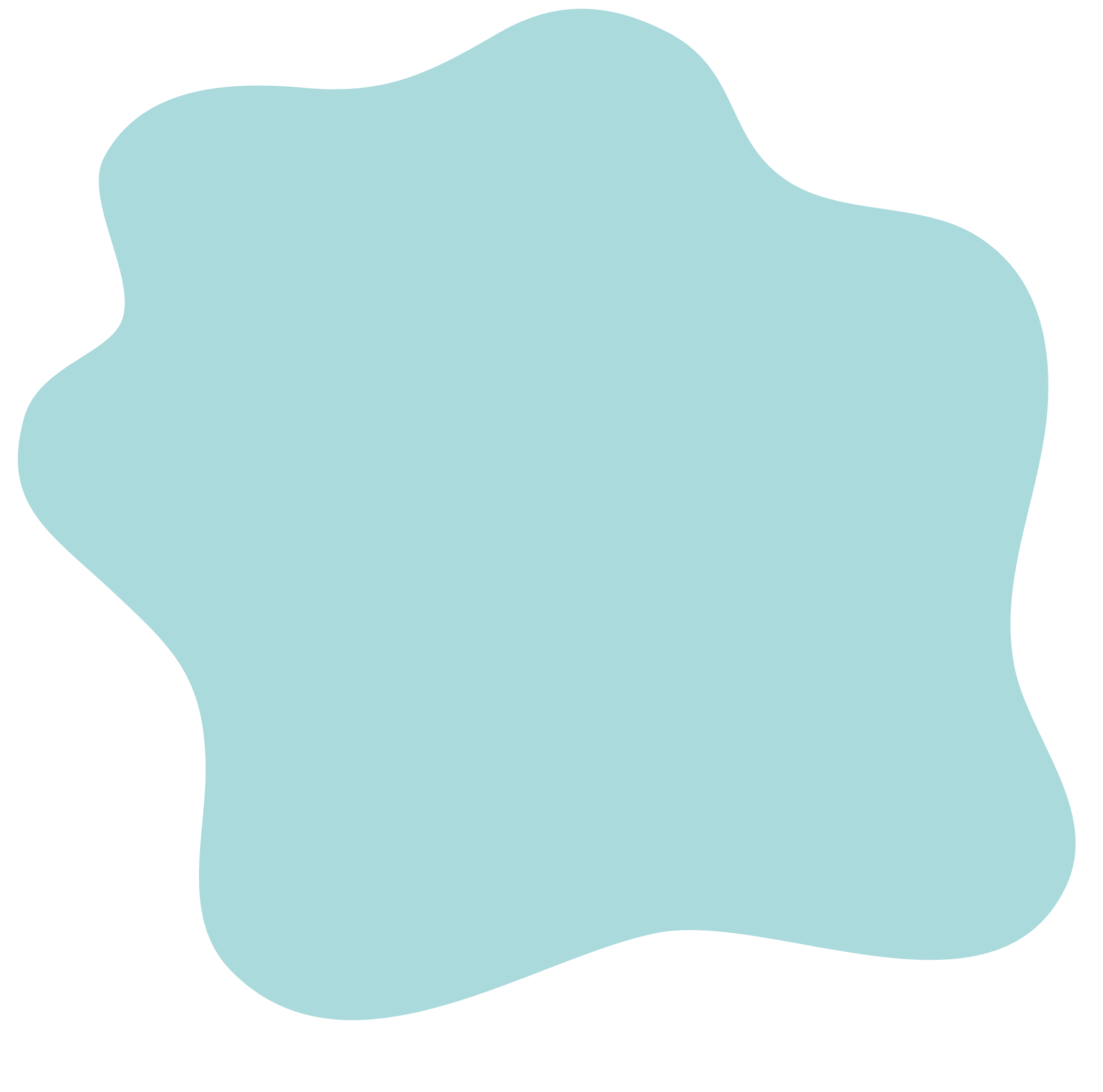 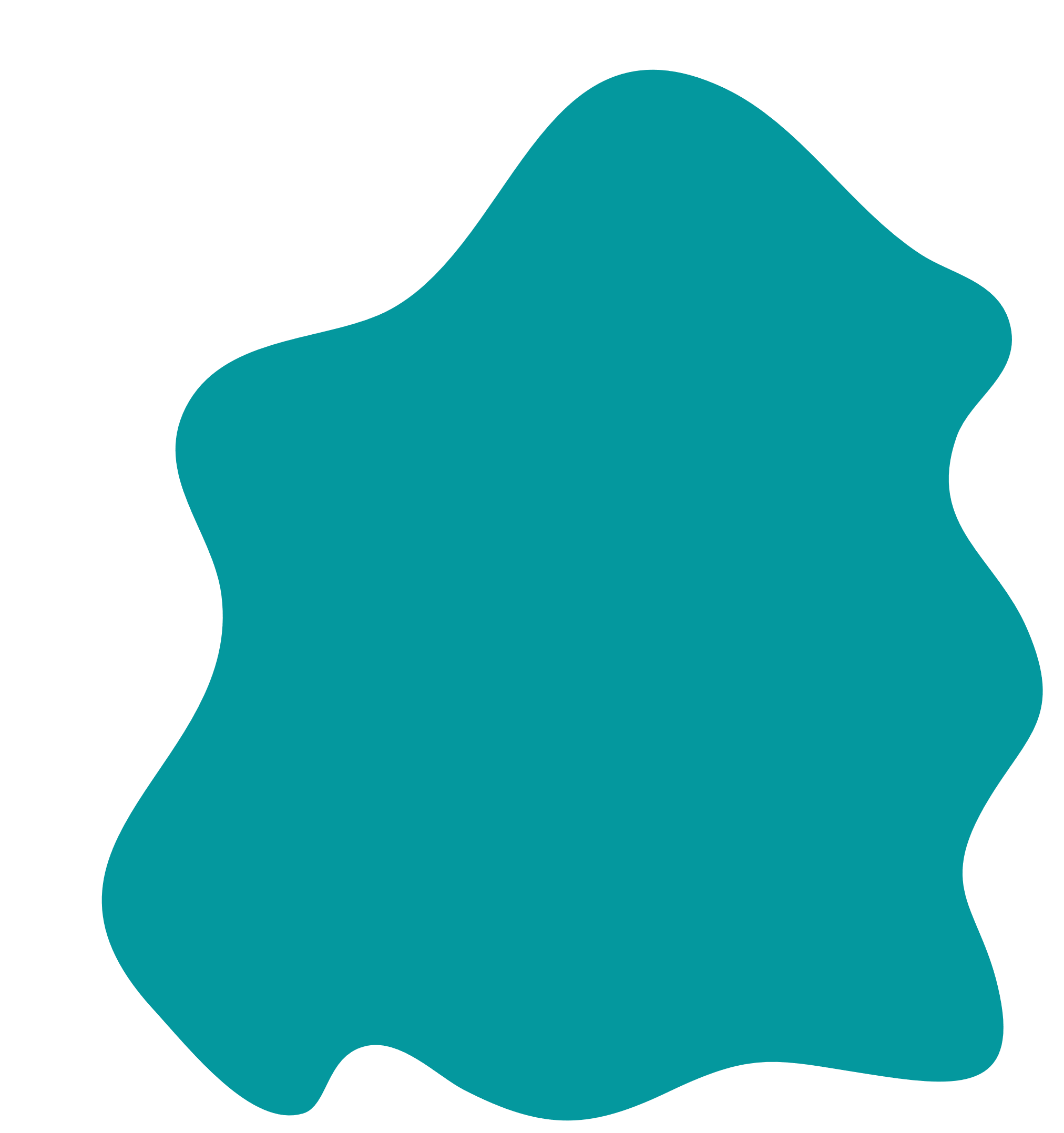 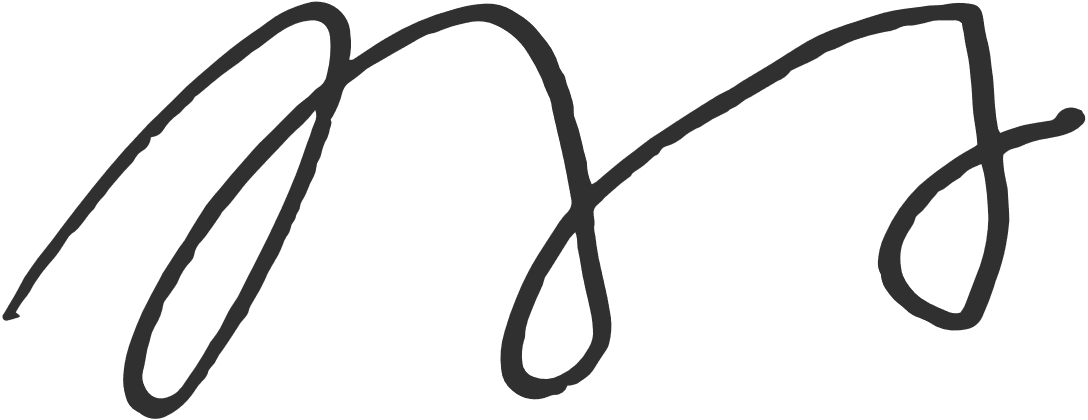 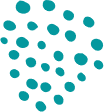 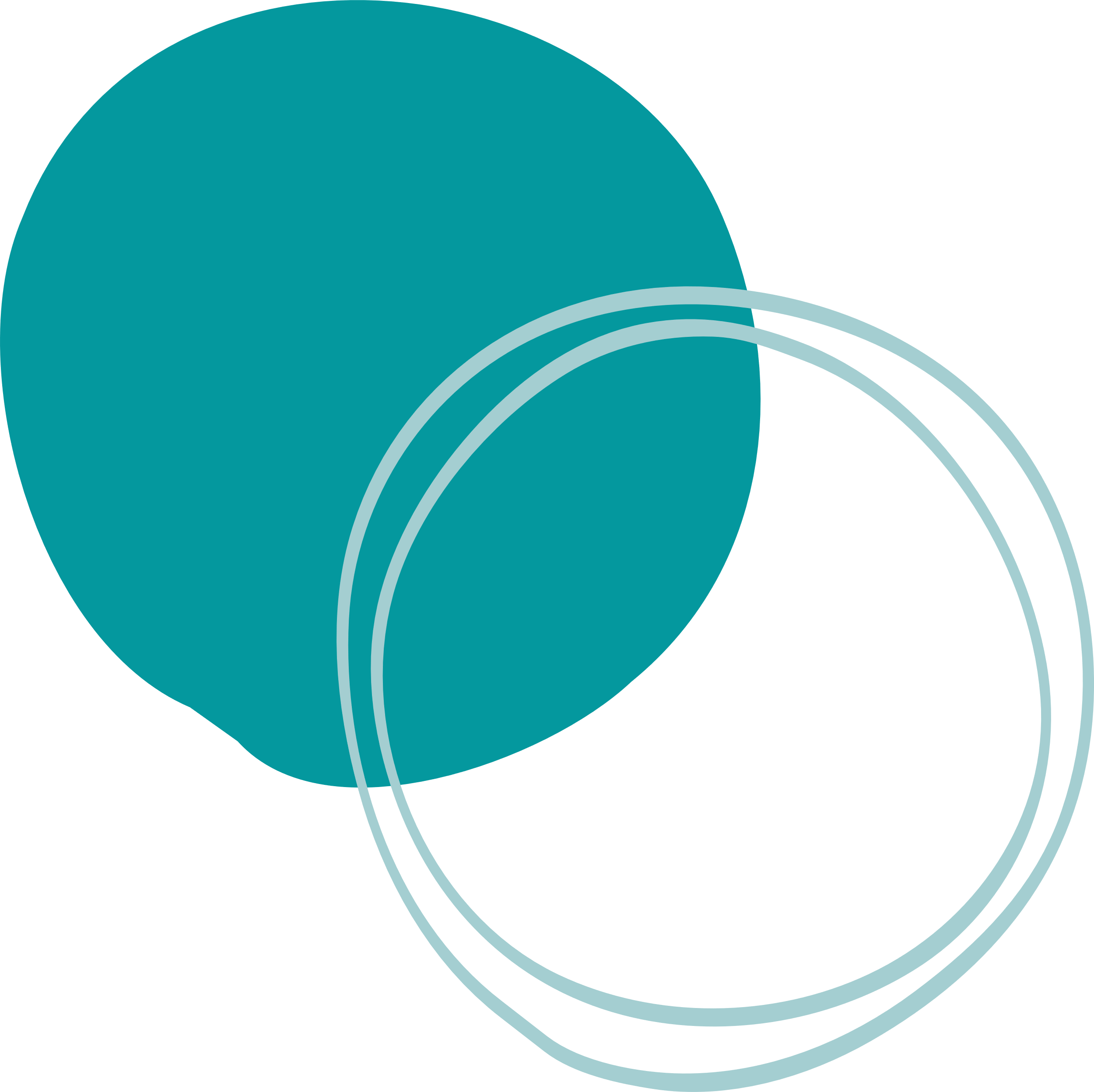 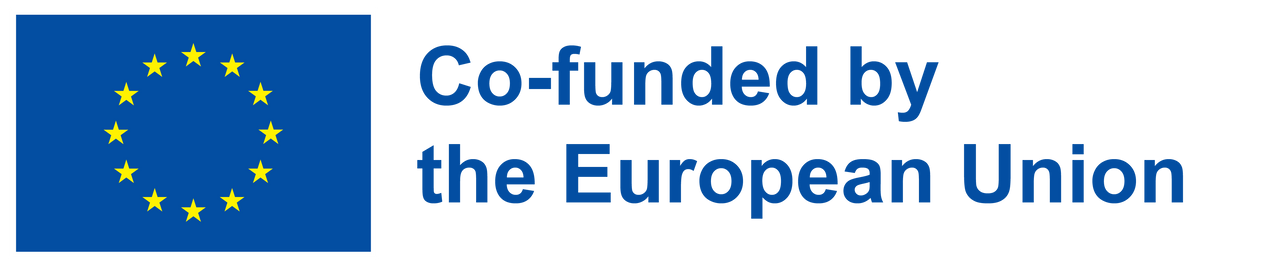